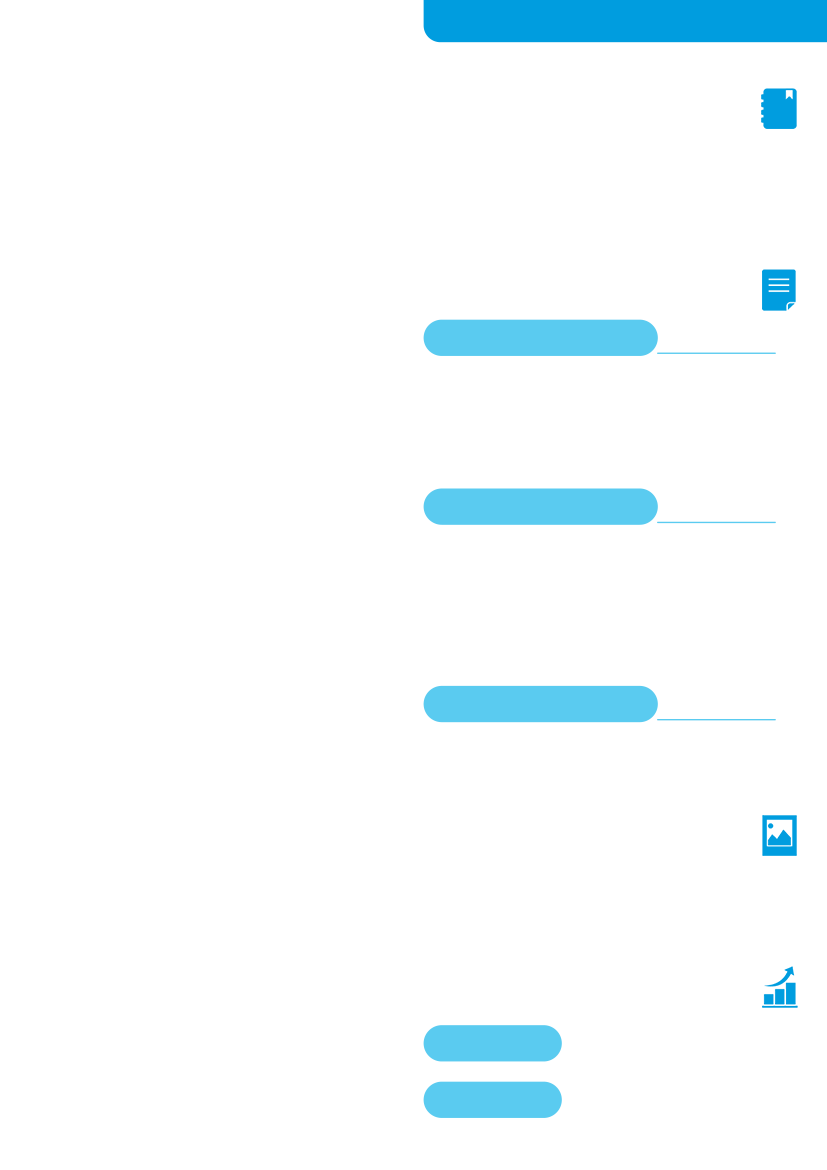 แผนการจัดการเรียนรู้
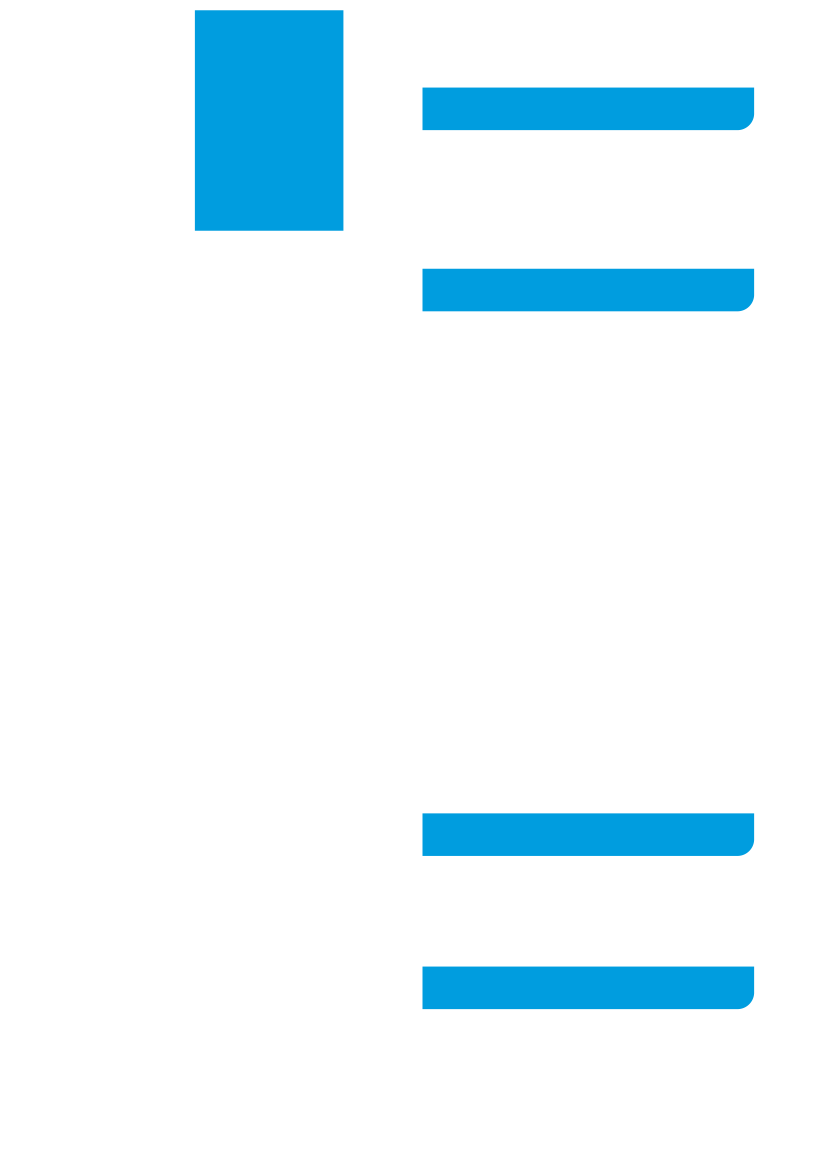 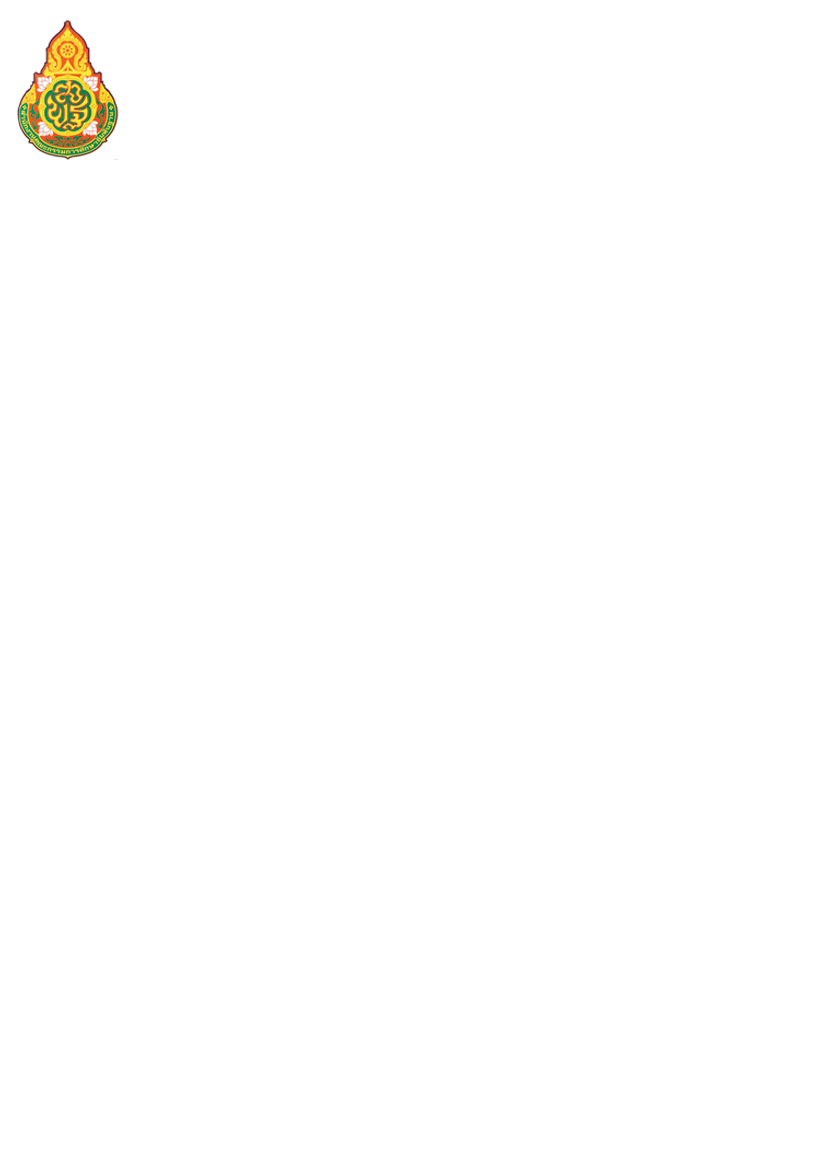 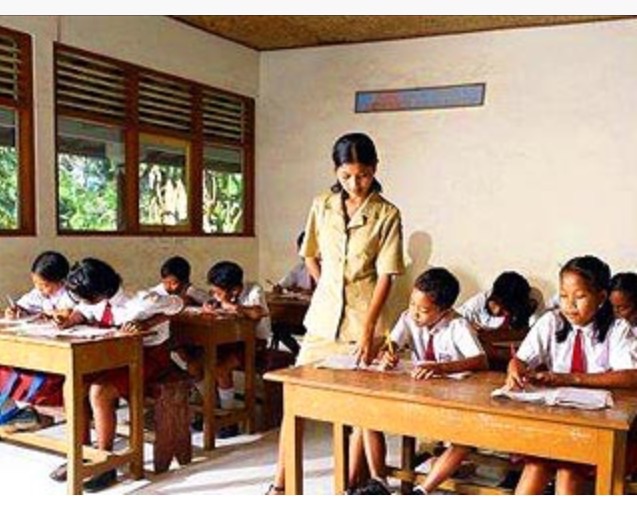 วิชาภาษาไทย (ท13101)
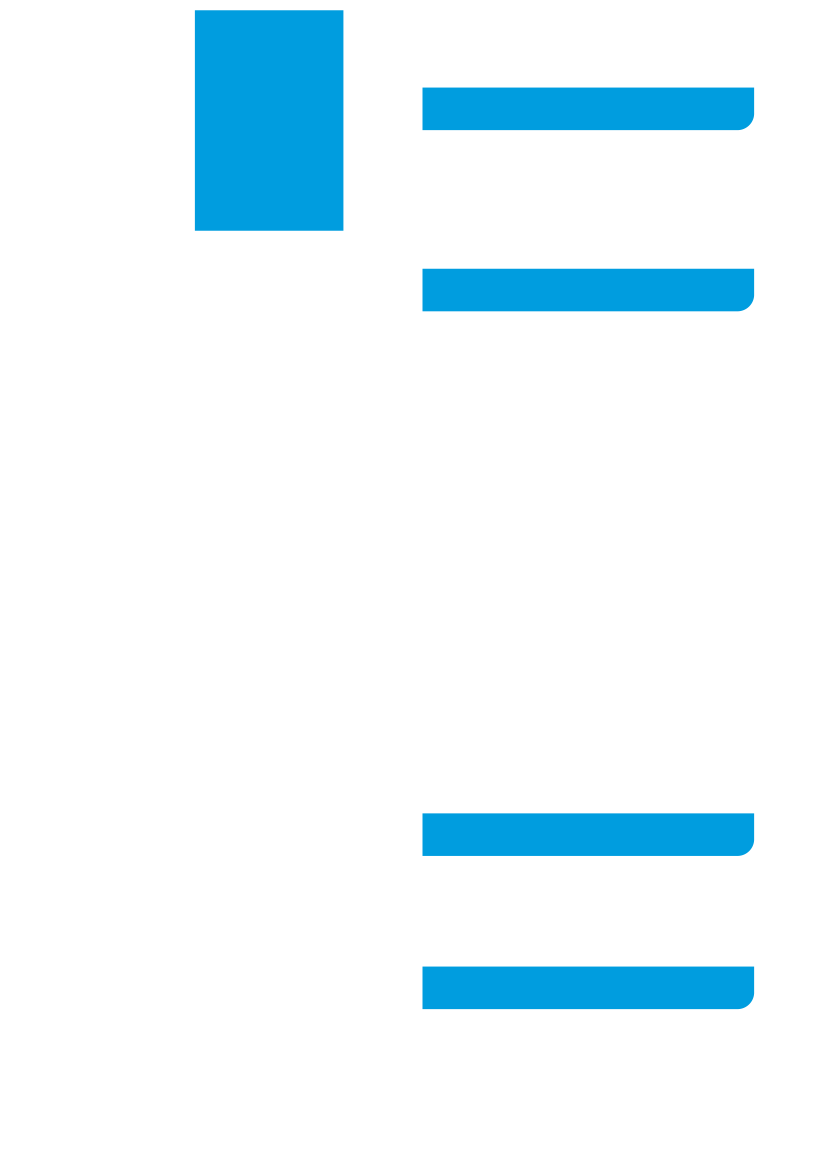 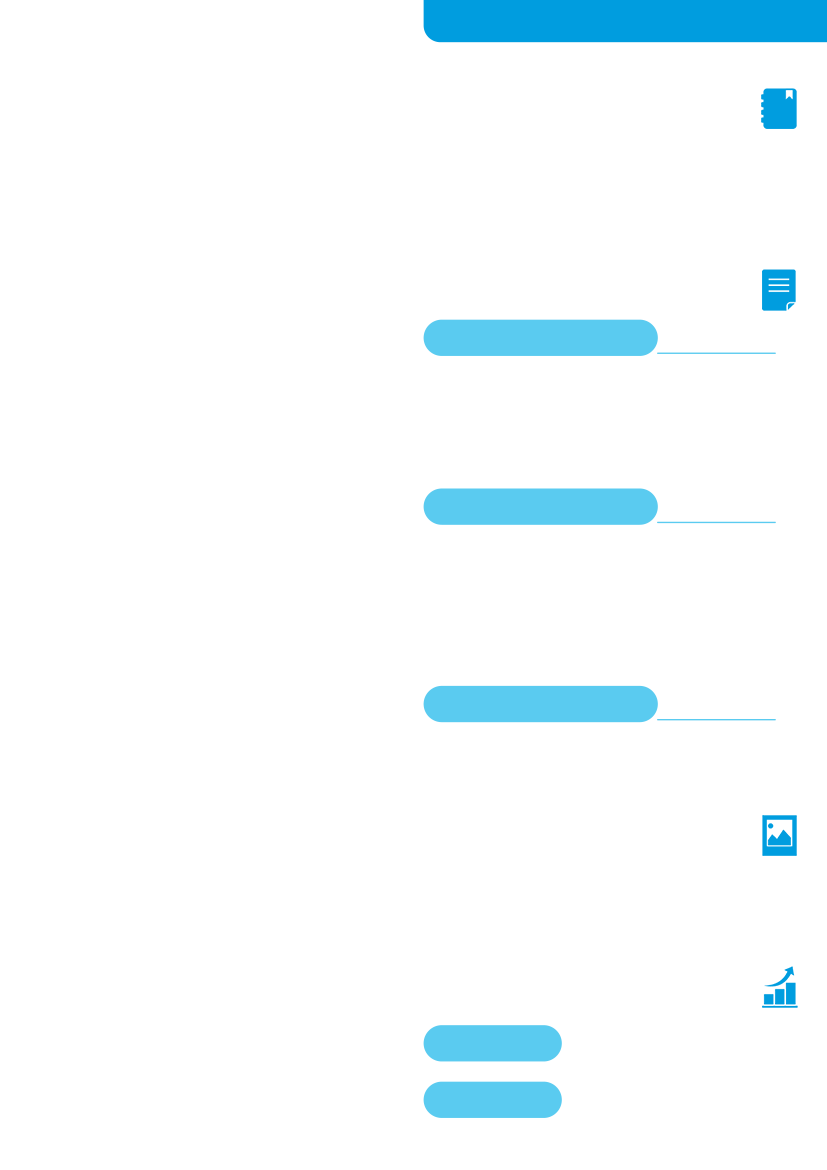 สาระการเรียนรู้
- นิทานสุภาษิตเรื่อง กระต่ายตื่นตูม และนิทาน
  เรื่อง กระต่ายแหย่เสือ
- คำศัพท์น่ารู้จากนิทาน เรื่องกระต่ายตื่นตูม
- สำนวนไทยจาก เรื่องกระต่ายตื่นตูม
- การเขียนเรื่องตามจินตนาการ
ครูผู้สอน
นางสาวครูดี สอนดี ตำแหน่ง ครู
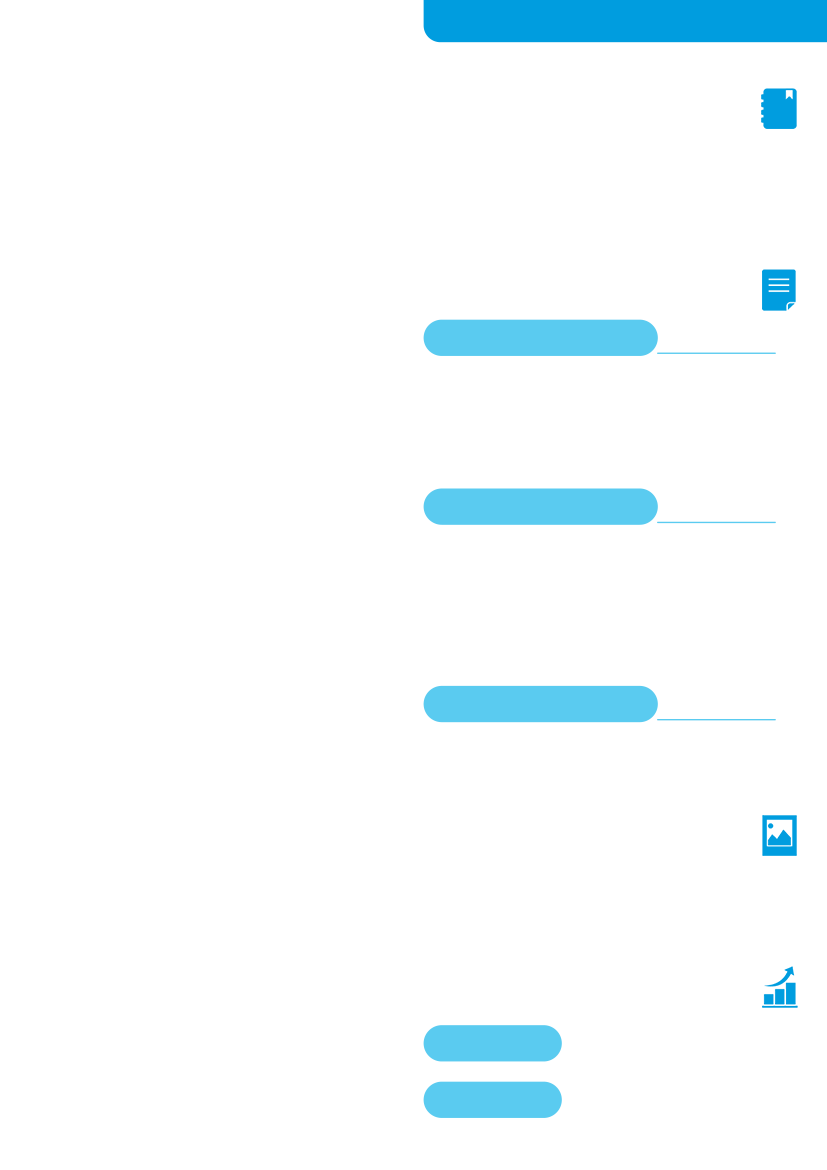 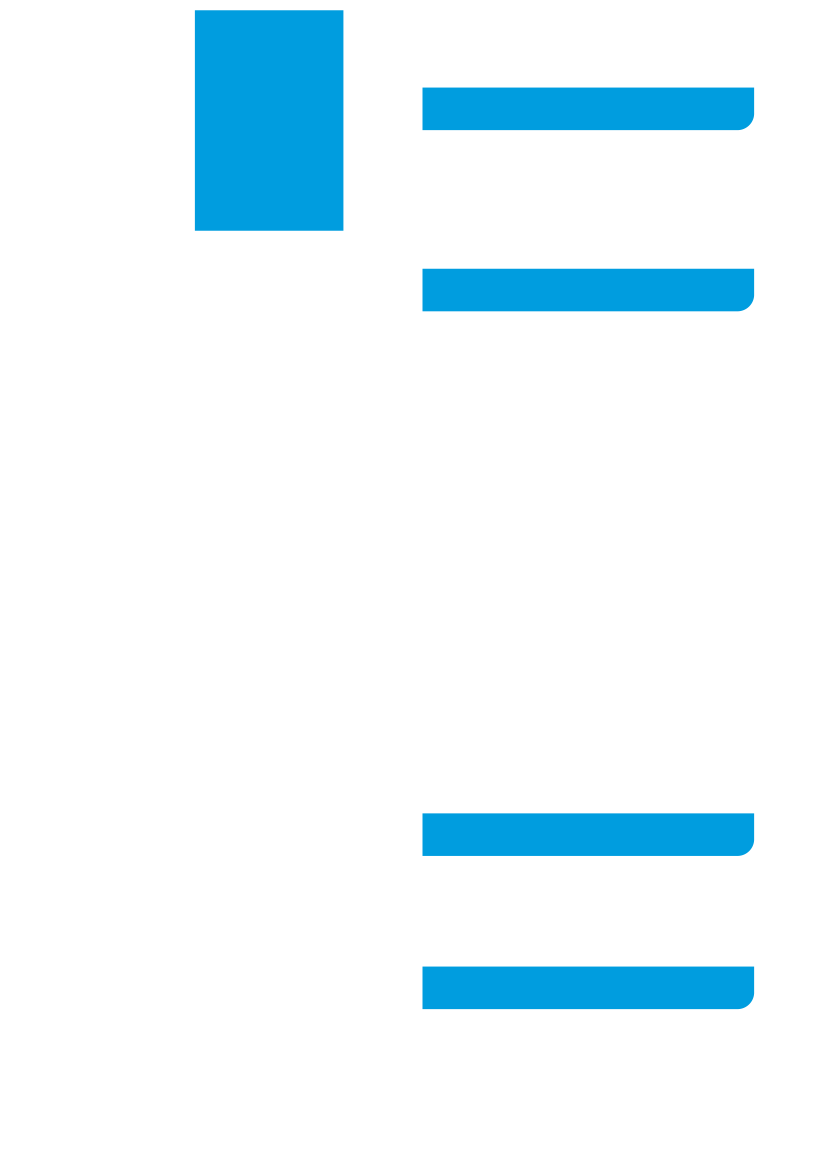 กิจกรรมการเรียนรู้
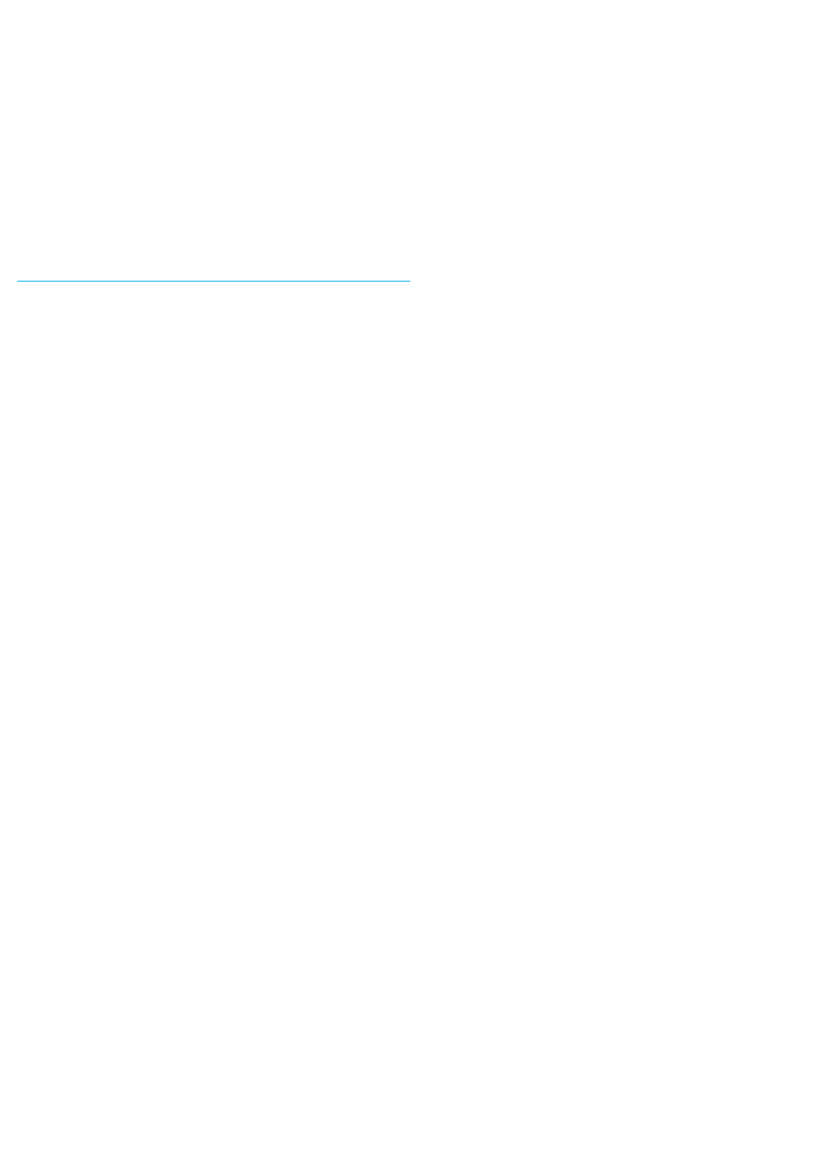 โรงเรียนบ้านเด็กดี จังหวัดประจวบคีรีขันธ์
สำนักงานเขตพื้นที่การศึกษาประถมศึกษาประจวบคีรีขันธ์ เขต 1
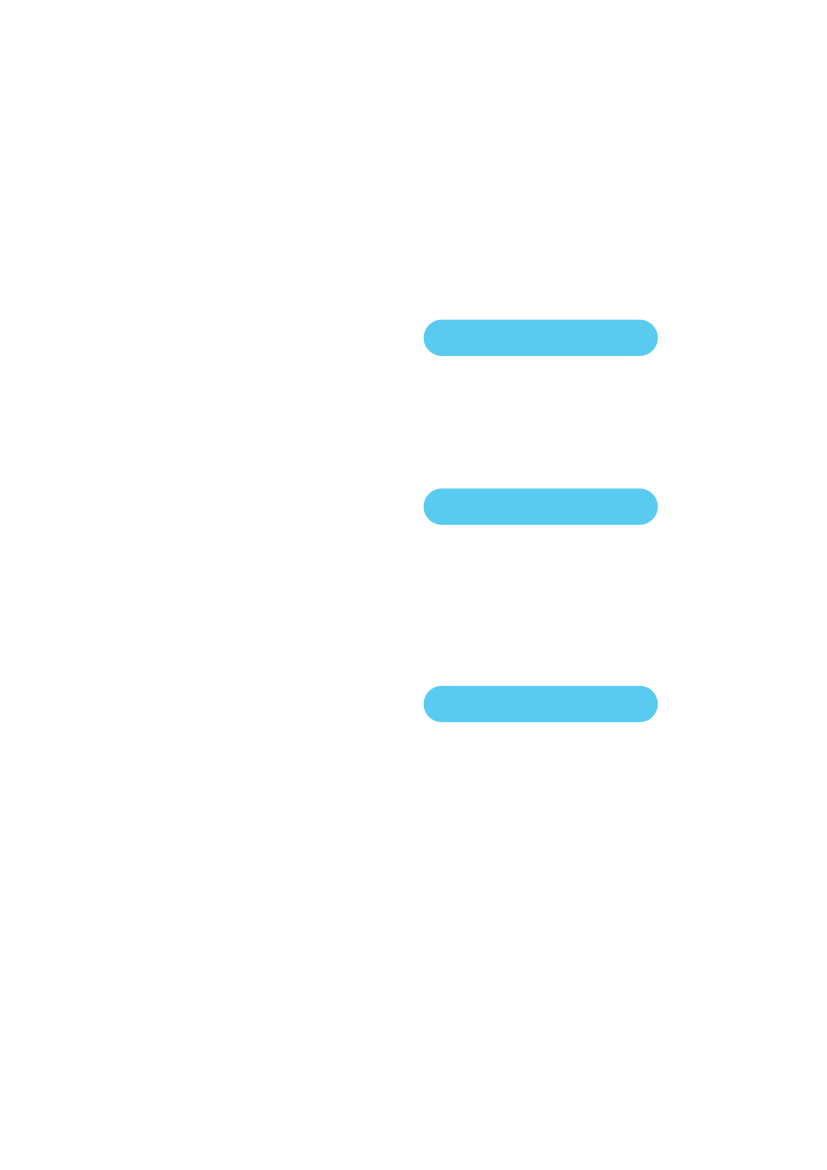 ขั้นที่ 1 ขั้นดึงความรู้เดิม
เวลา 10 นาที
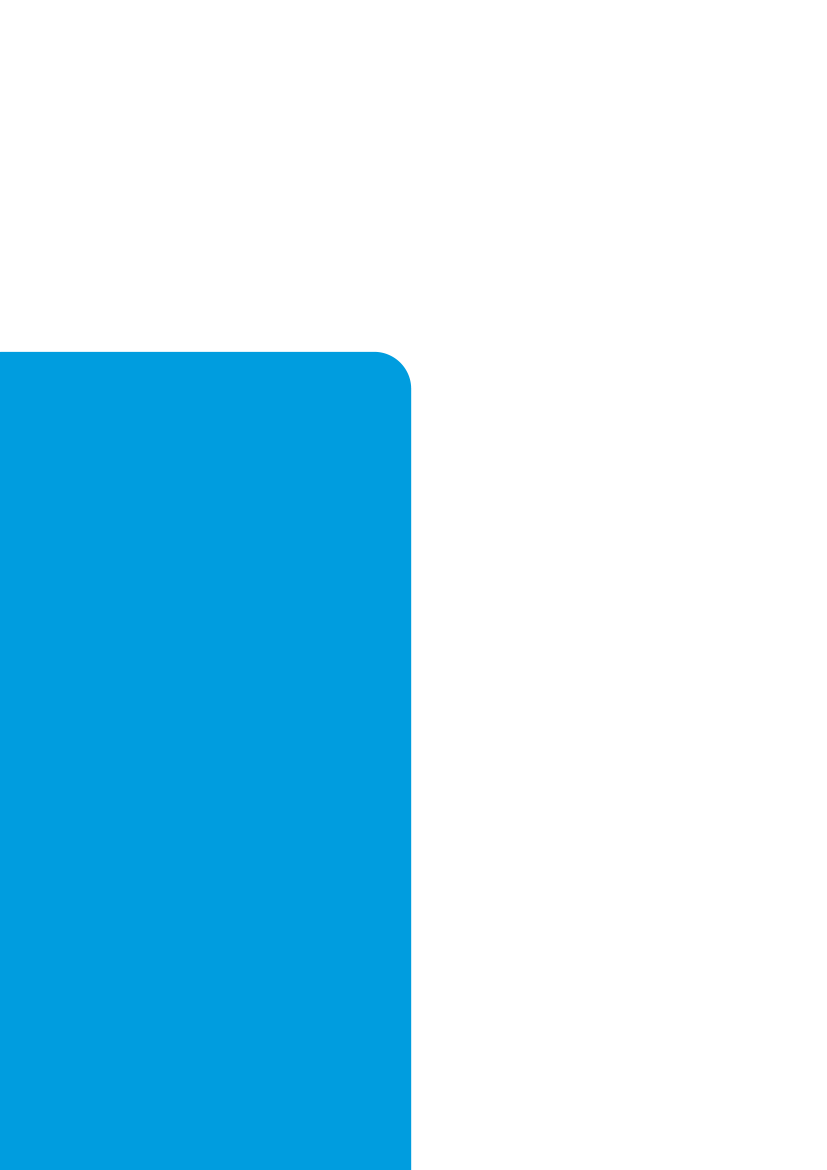 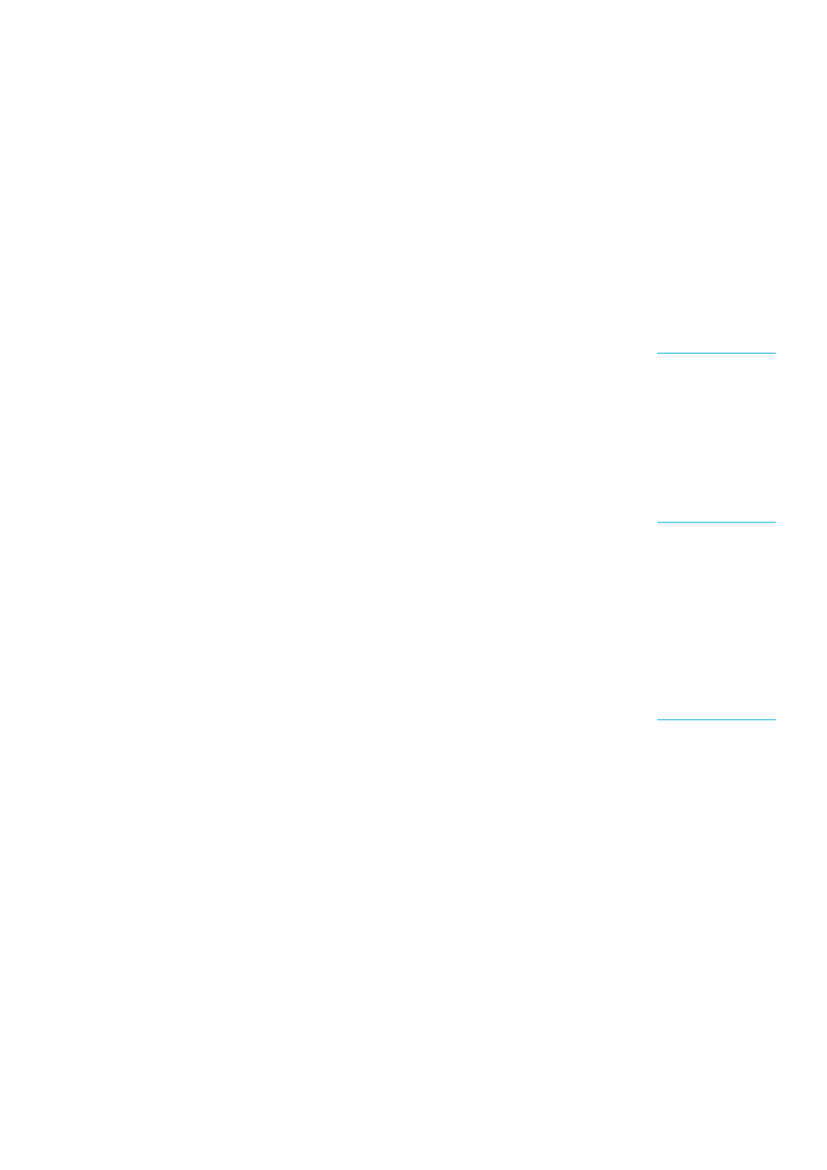 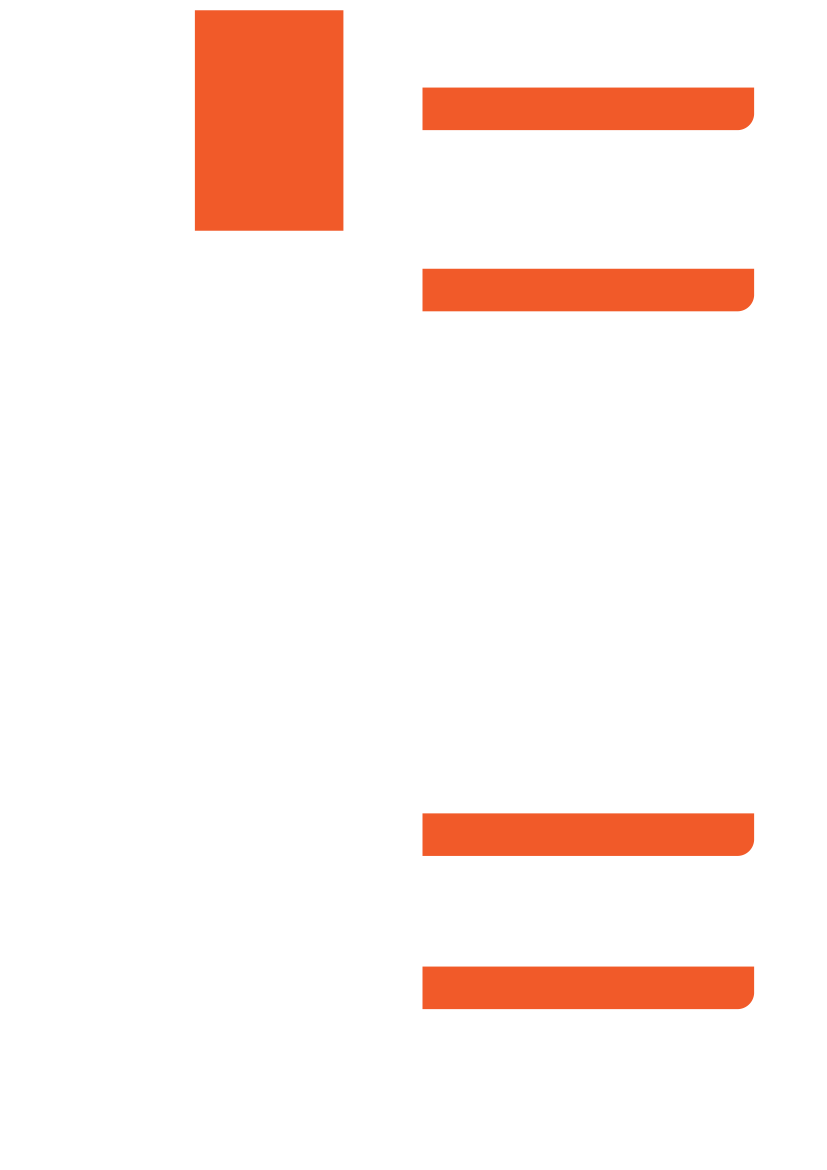 นักเรียนดูภาพประกอบจากหนังสือเรียน
รายวิชาพื้นฐาน ภาษาไทย ชุดภาษาเพื่อชีวิต
วรรณคดีลํานํา ชั้นประถมศึกษาปที่ 3 บทที่ 1
เรื่องกระตายไมตื่นตูม โดยรวมกันอภิปราย
แสดงความคิดเห็นจากภาพ
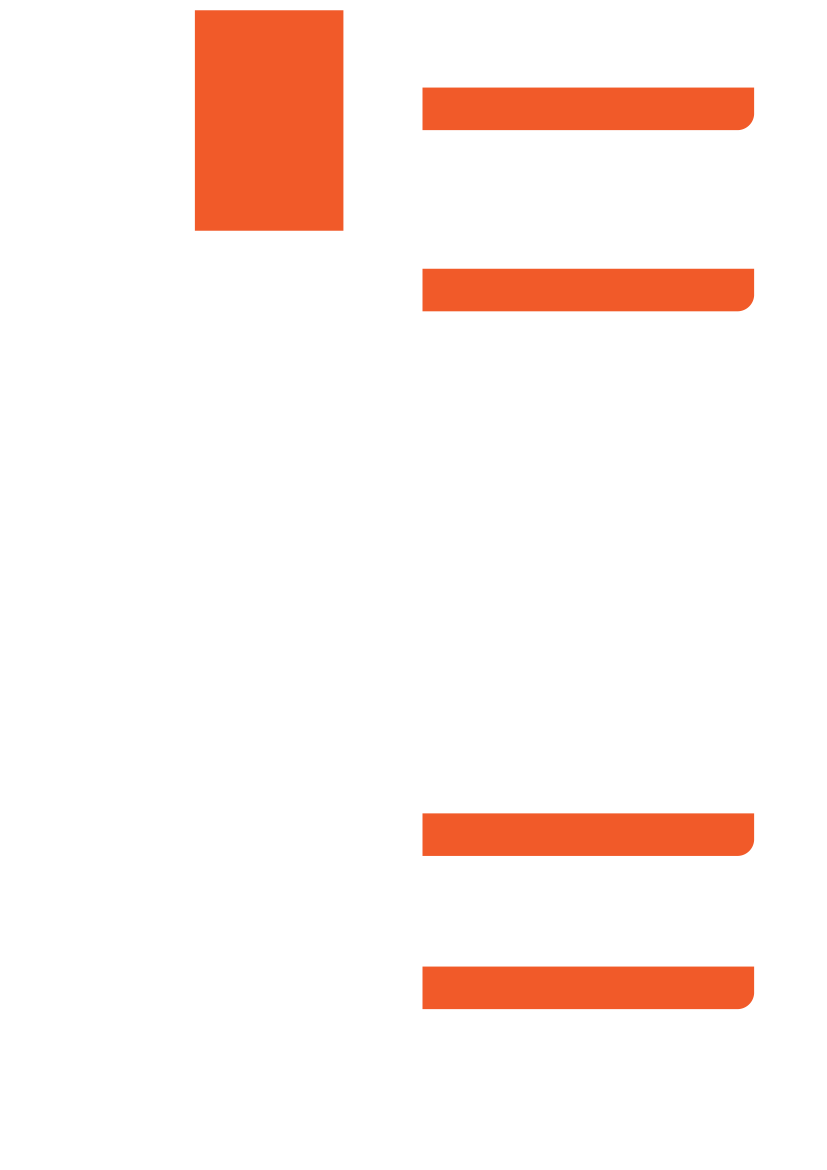 แผนการจัดการเรียนรู้
รายวิชาภาษาไทย รหัสวิชา ท13101
หน่วยการเรียนรู้ที่ 1
เรื่อง กระต่ายไม่ตื่นตูม เวลา 40 ชั่วโมง
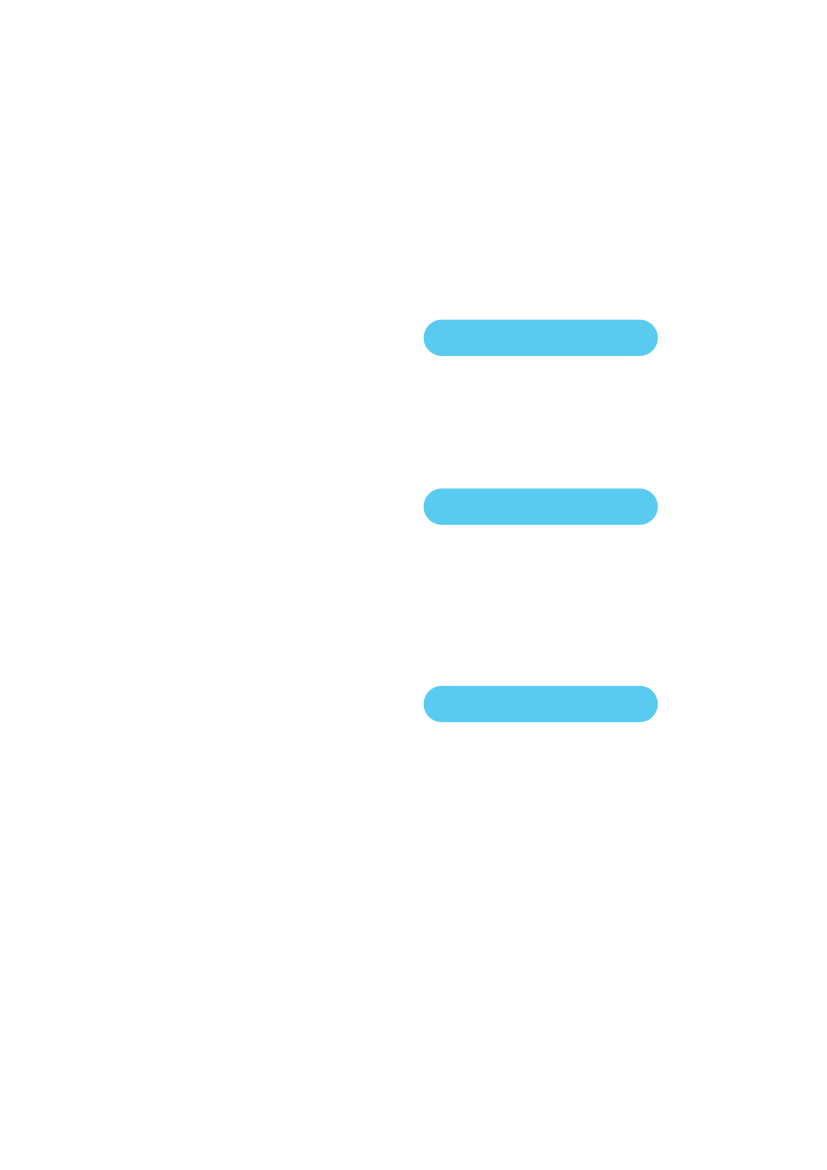 ขั้นที่ 2 ขั้นเติมความรู้ใหม่
เวลา 40 นาที
แผนการจัดการเรียนรู้ที่ 1
เรื่อง การอ่านออกเสียงบทเรียน เวลา 2 ชั่วโมง
สอนวันที่ 14 กรกฎาคม 2564
ภาคเรียนที่ 1 ปีการศึกษา 2564
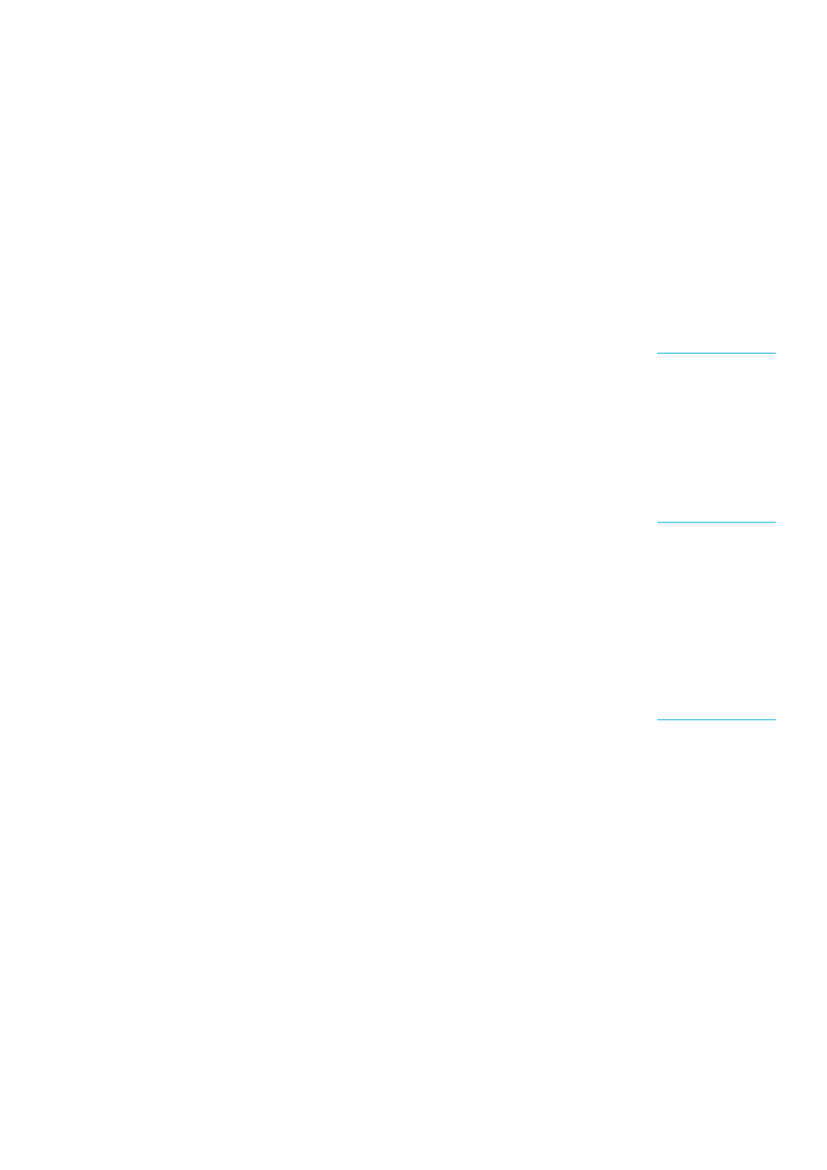 นักเรียนอานออกเสียงเนื้อเรื่อง กระตายไมตื่นตูม
สลับกันทีละแถวจากหนังสือเรียนรายวิชาพื้นฐาน 
ภาษาไทย ชุดภาษาเพื่อชีวิต วรรณคดีลํานํา
ชั้นประถมศึกษาปที่ 3 คนละ 2 – 3 บรรทัด
จากนั้นให้นักเรียนทําเสียงและท่าทางเลียนแบบ
สัตวชนิดตางๆ ในเนื้อเรื่อง กระตายตื่นตูม
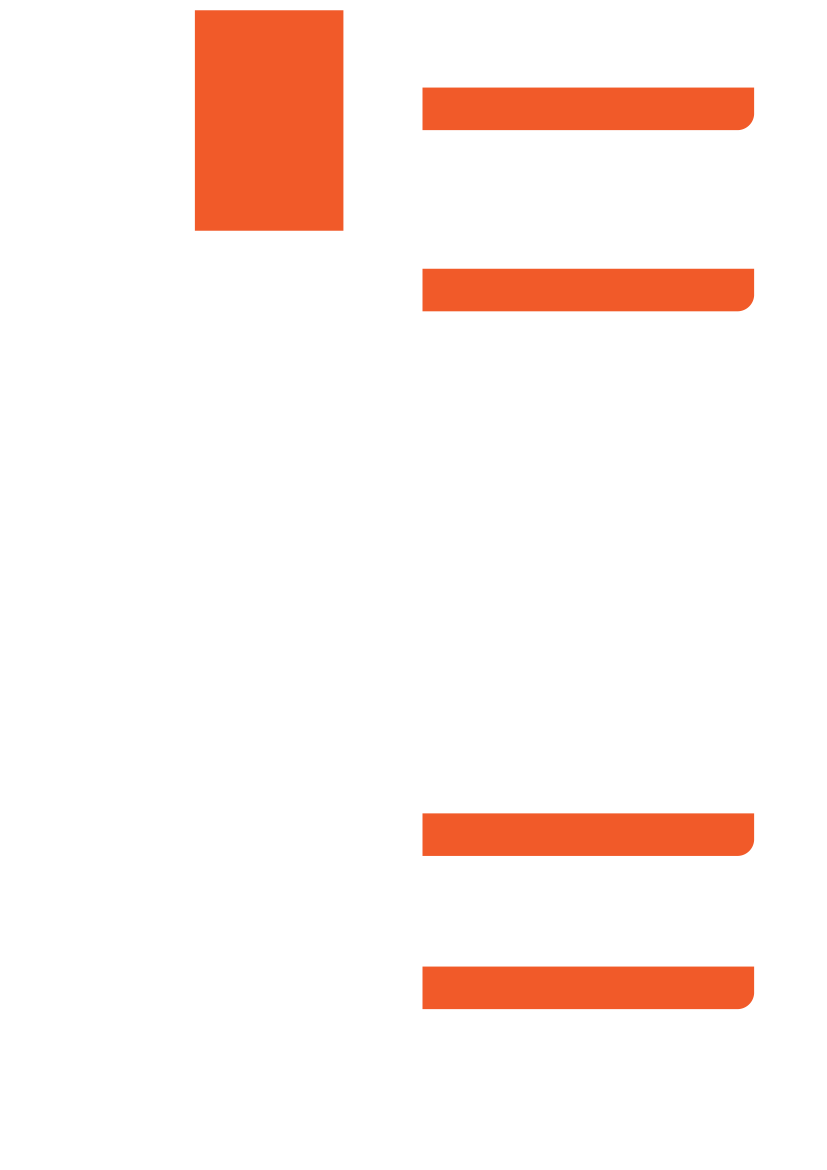 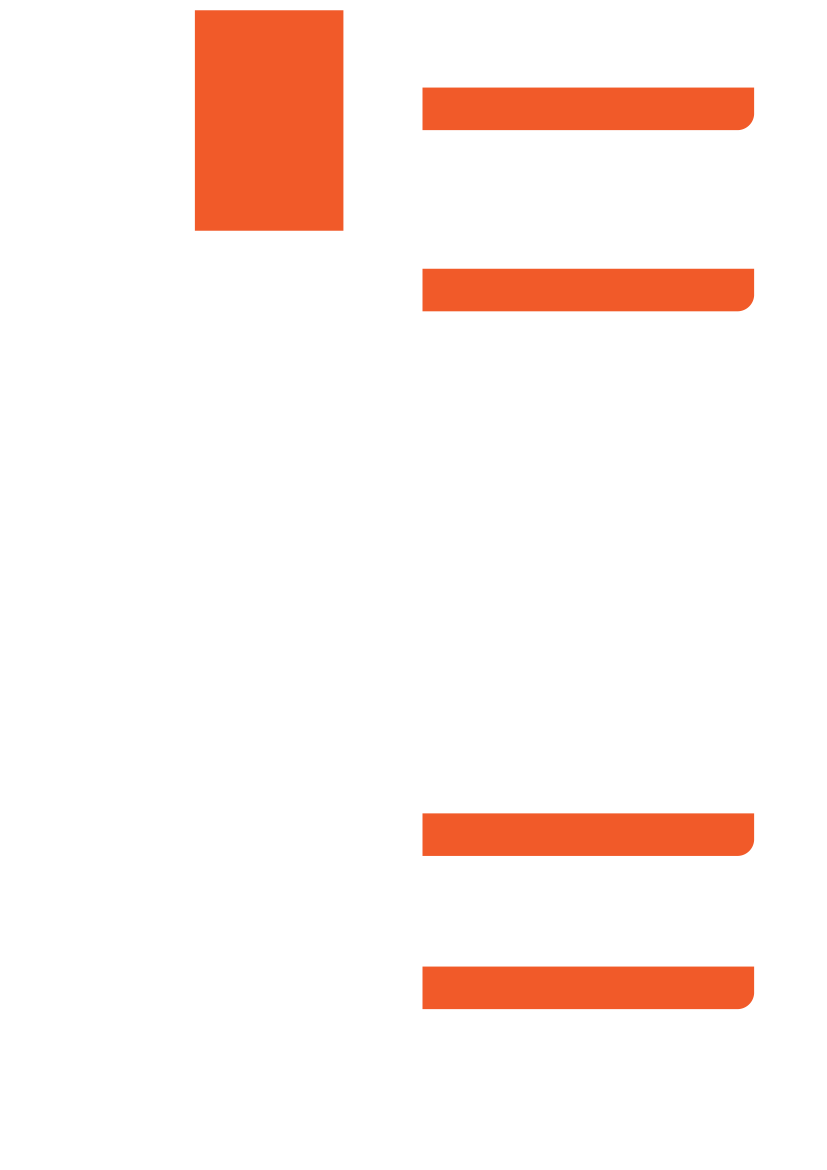 มาตรฐานการเรียนรู้/ตัวชี้วัด
มาตรฐาน ท 1.1
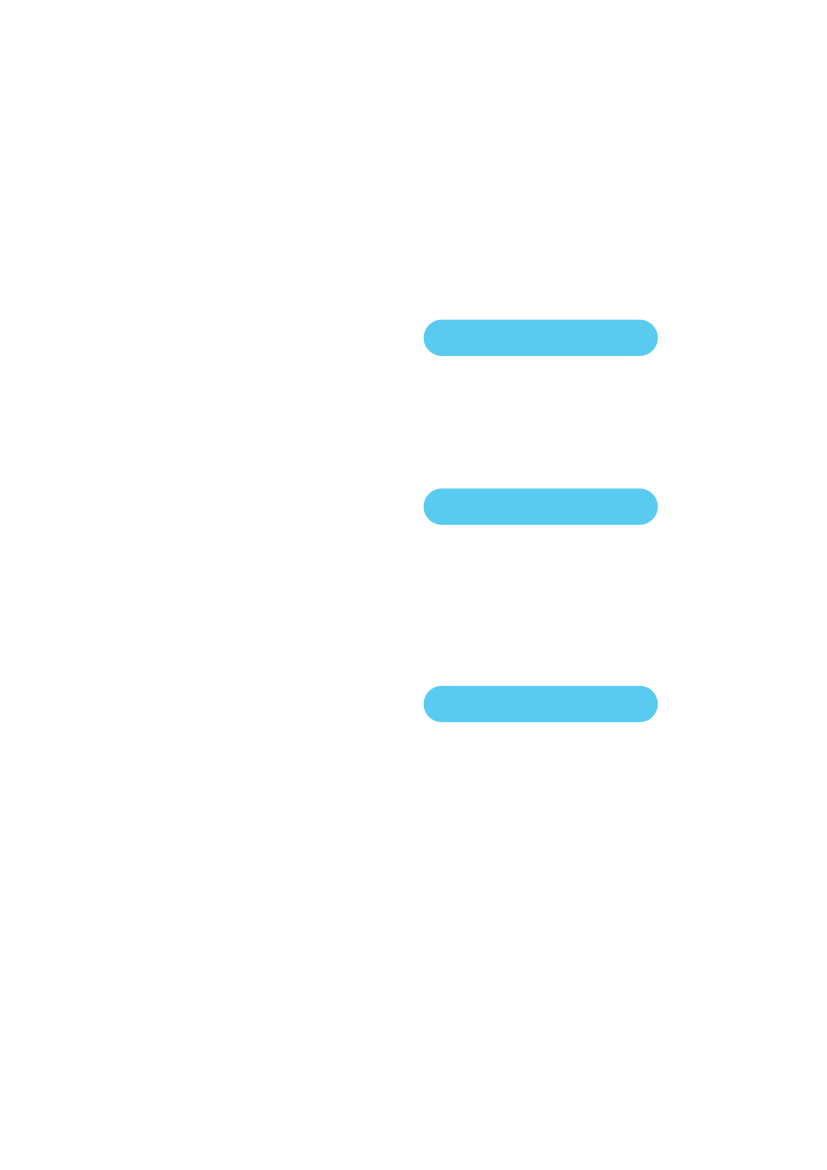 ขั้นที่ 3 ขั้นสรุป
เวลา 10 นาที
ใช้กระบวนการอ่านสร้างความรู้และ
ความคิดเพื่อนำไปใช้ตัดสินใจ แก้ปัญหา
ในการดำเนินชีวิตและมีนิสัยรักการอ่าน
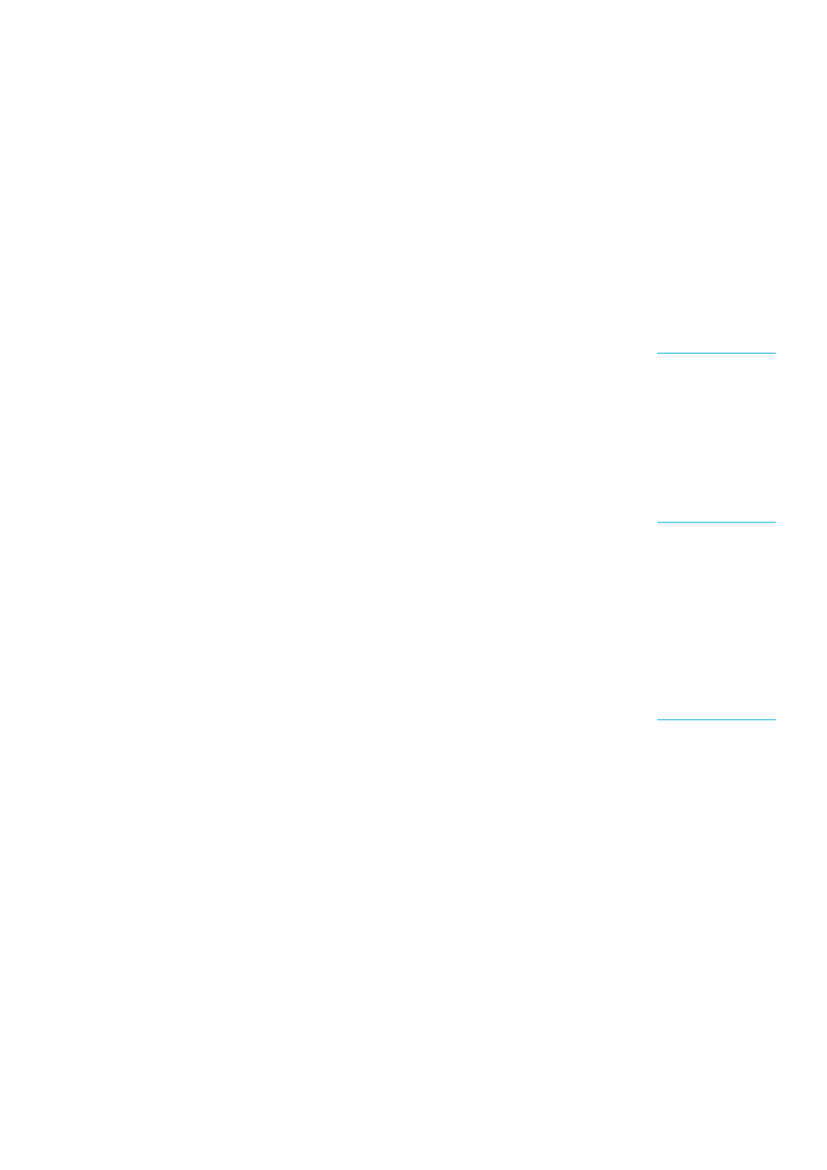 ครูและนักเรียนรวมกันสรุปบทเรียนเรื่อง
กระต่ายไมตื่นตูม และแสดงความคิดเห็นเกี่ยว
กับขอคิดที่ได้
ตัวชี้วัดที่
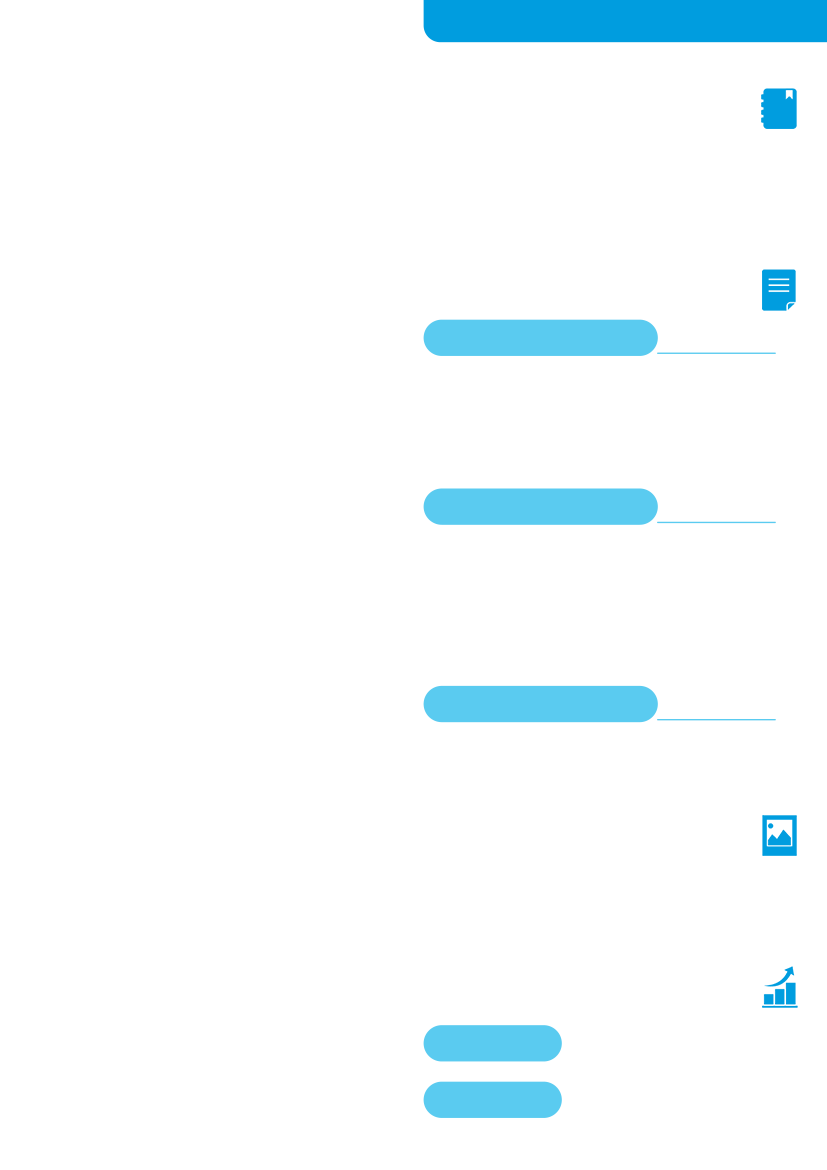 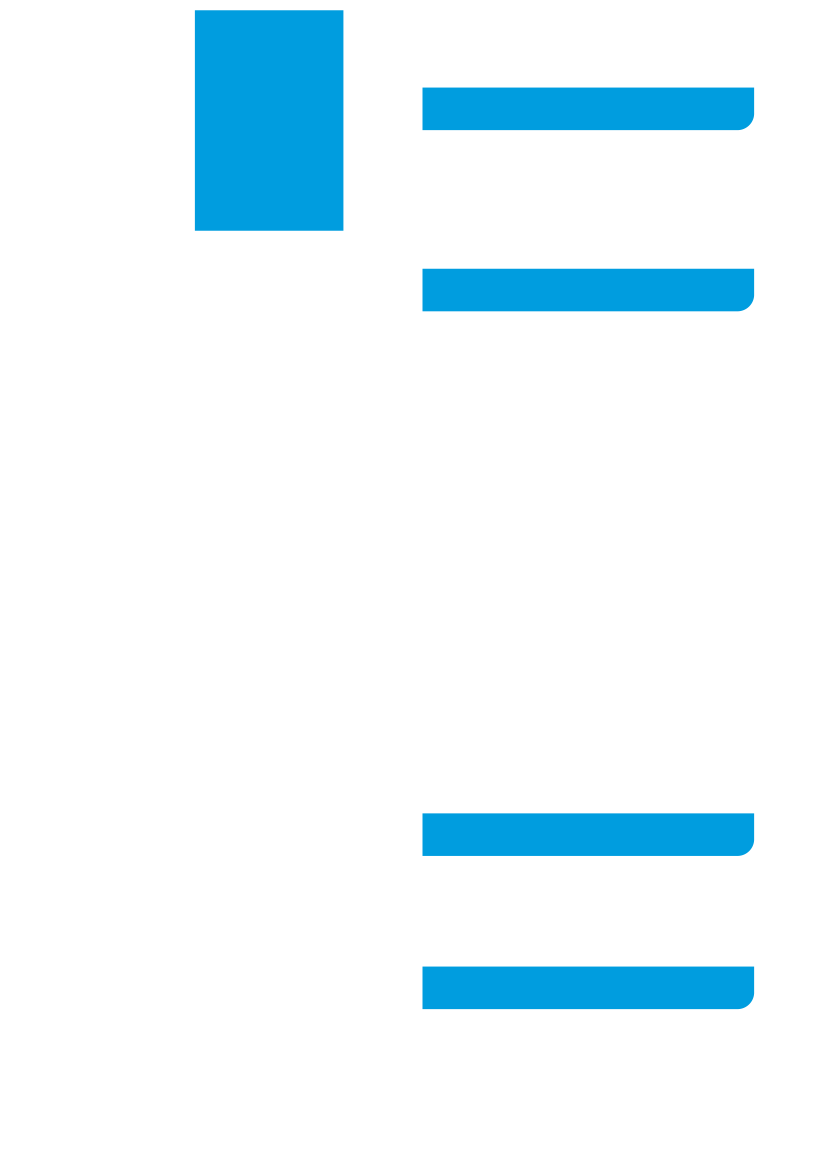 สื่อ/แหล่งการเรียนรู้
ป.3/1   อ่านออกเสียงคำ ข้อความ
         เรื่องสั้นๆ ได้ถูกต้อง คล่องแคล่ว
ป.3/3  ตั้งคำถามและตอบคำถามเชิงเหตุผล
         เกี่ยวกับเรื่องที่อ่าน
หนังสือเรียนรายวิชาพื้นฐาน ภาษาไทย 
ชุด ภาษาเพื่อชีวิต วรรณคดีลํานํา
ใบงานเรื่อง กระต่ายตื่นตูม
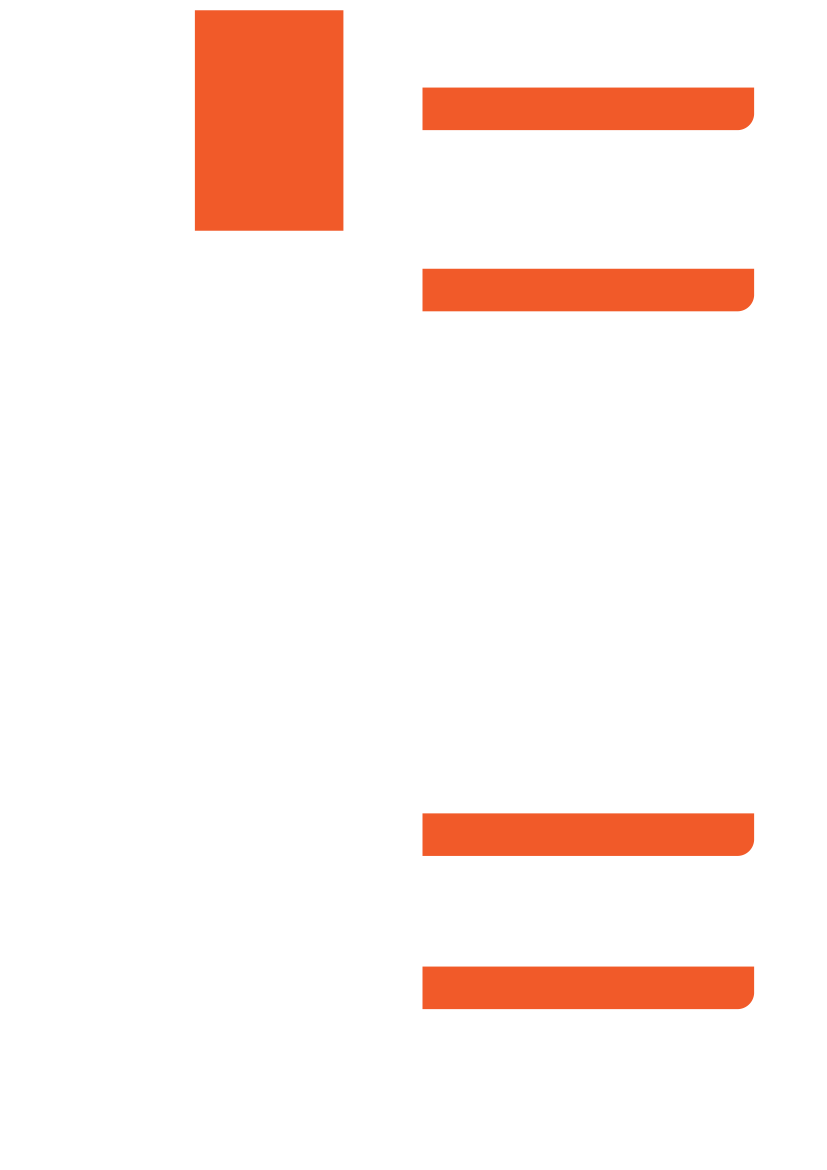 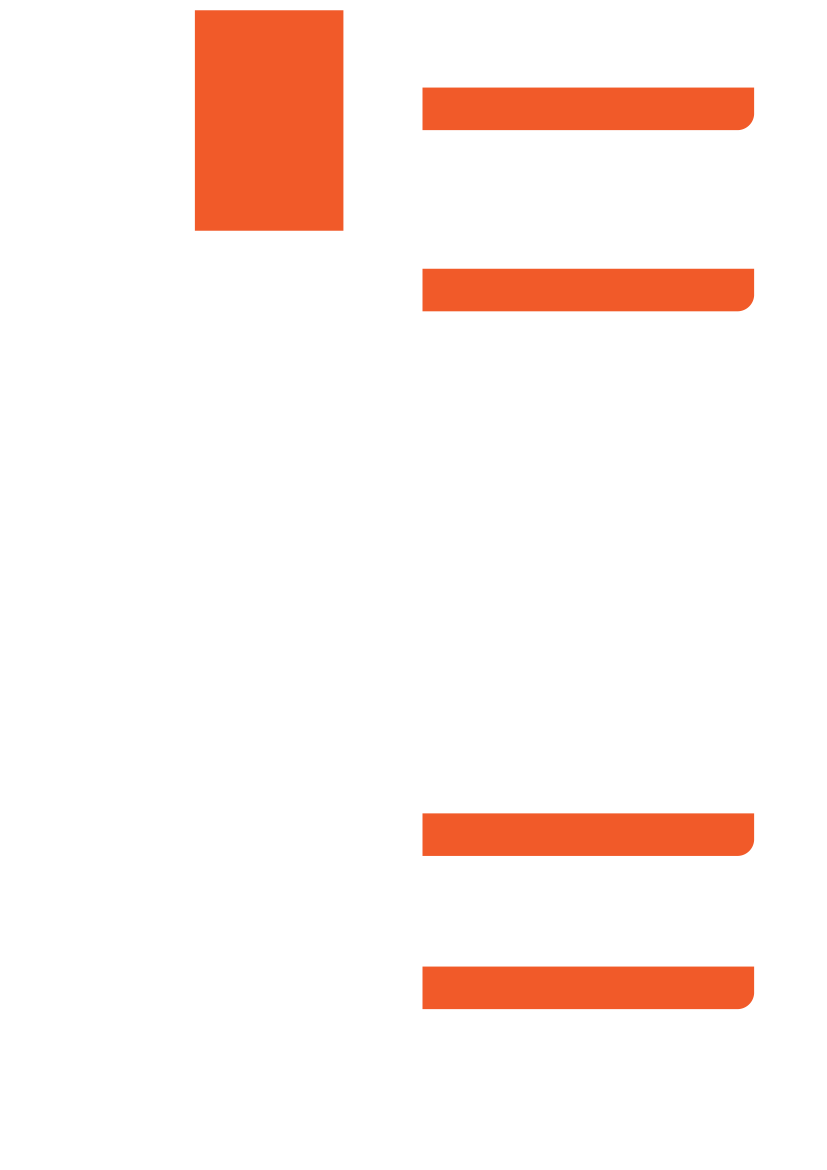 จุดประสงค์การเรียนรู้  K P A
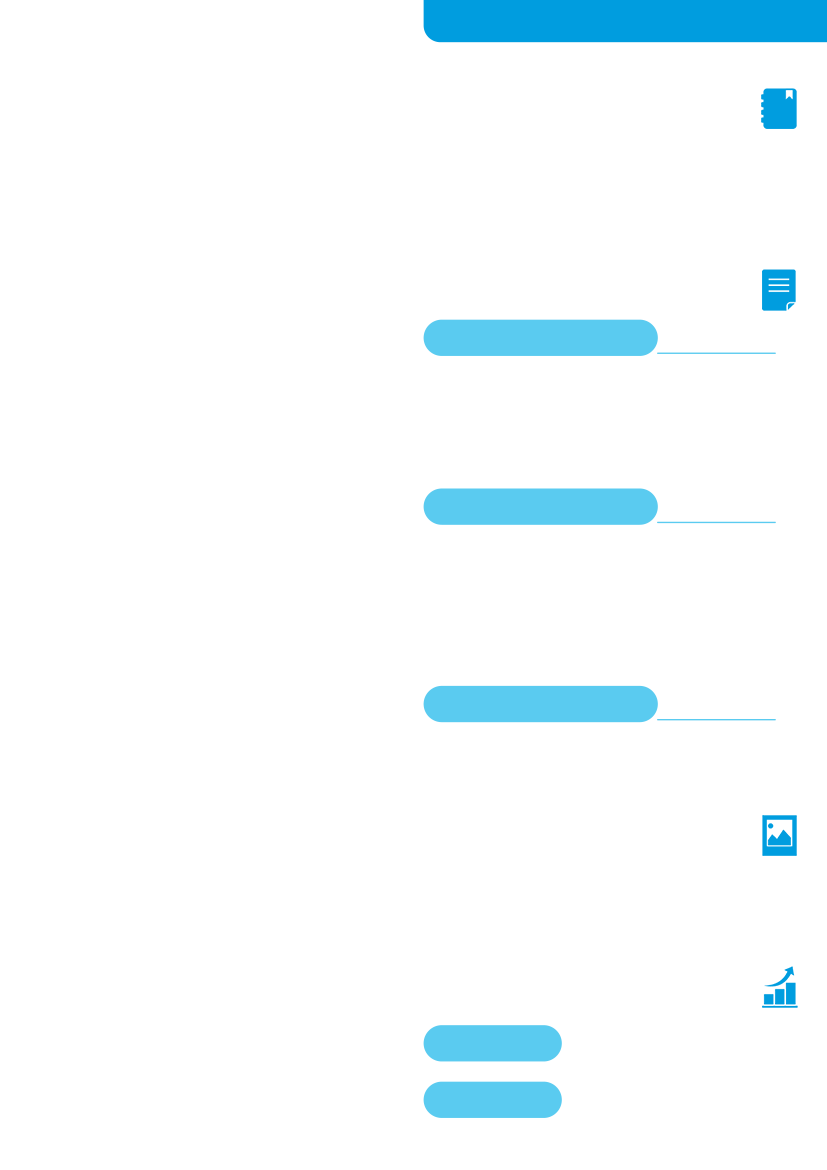 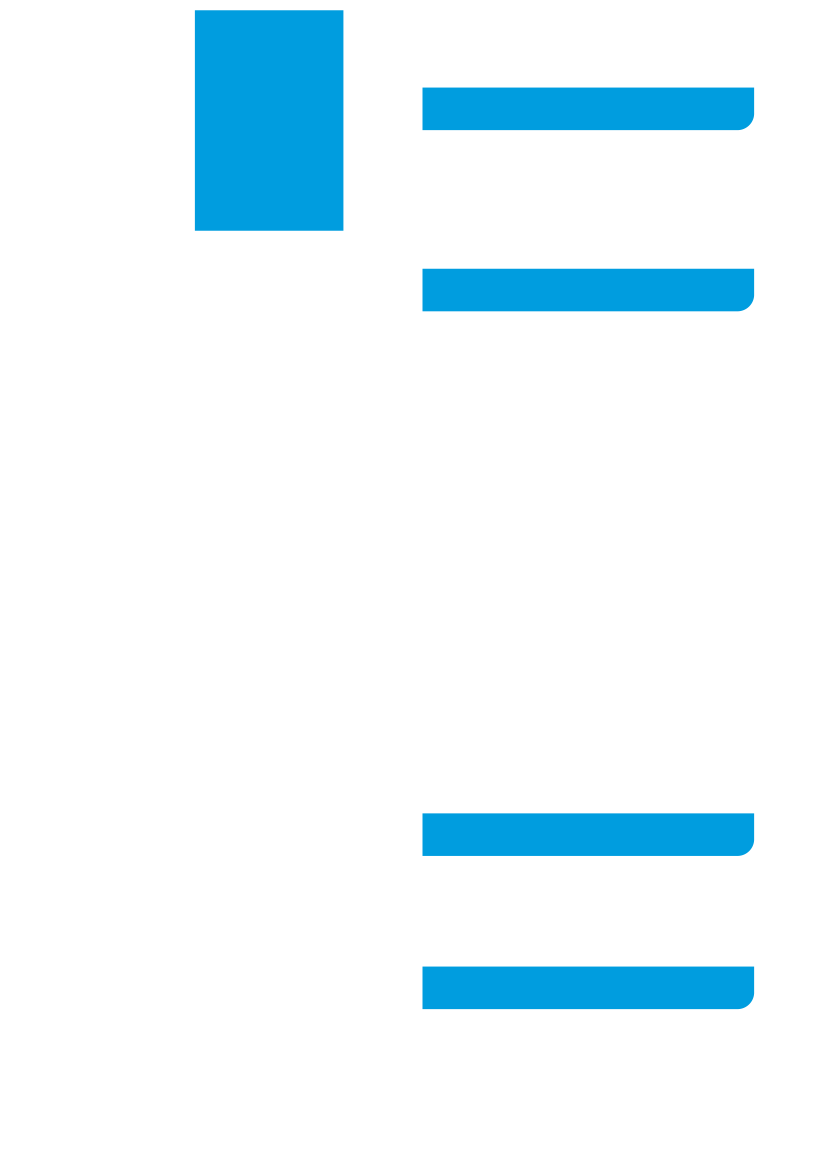 การวัดและการประเมินผล
1. นักเรียนสามารถบอกหลักการอานออกเสียง
   บทเรียนได้ (K)
2. นักเรียนสามารถตอบคําถามจากเรื่องกระต่าย
   ไม่ตื่นตูมได้ (P)
3. นักเรียนมีวินัย ใฝ่เรียนรู้ มุ่งมั่นในการทํางาน 
   และรักความเป็นไทย (A)
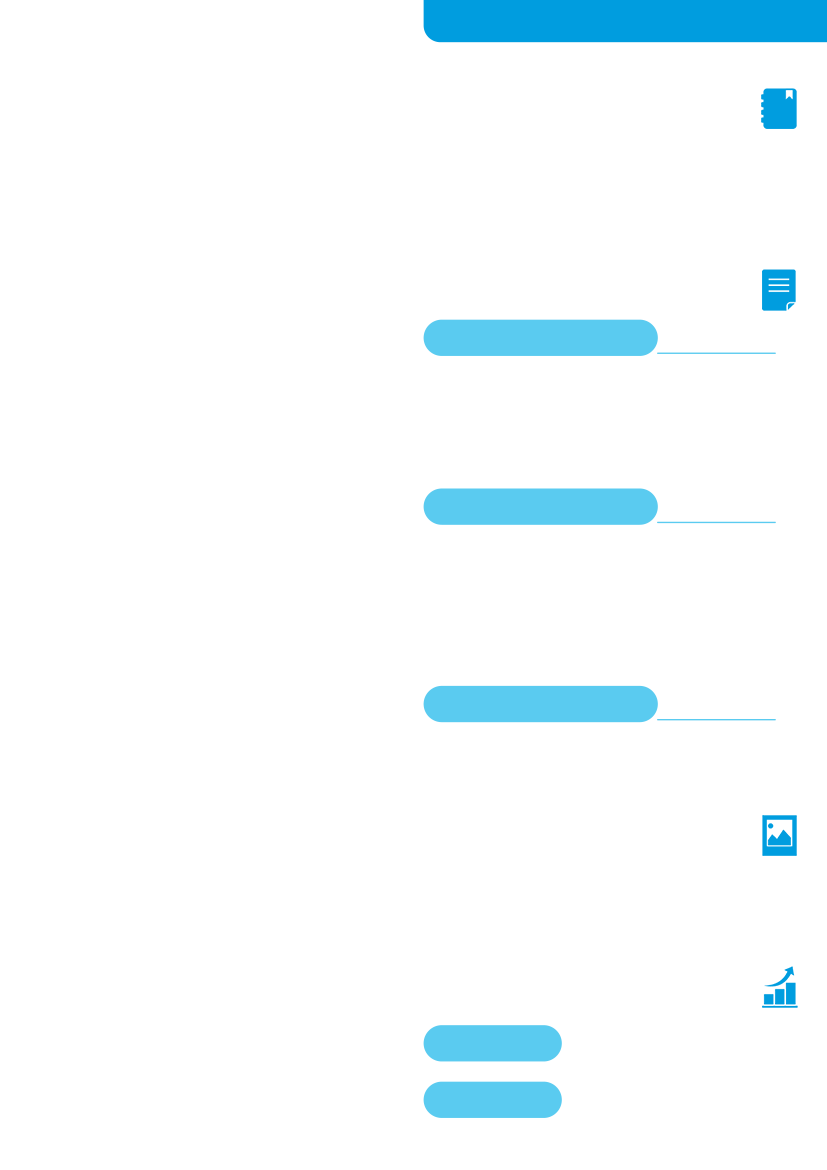 เครื่องมือที่ใช้
1. หนังสือเรียน วรรณคดีลำนำ
2. ใบงานเรื่องกระต่ายตื่นตูม
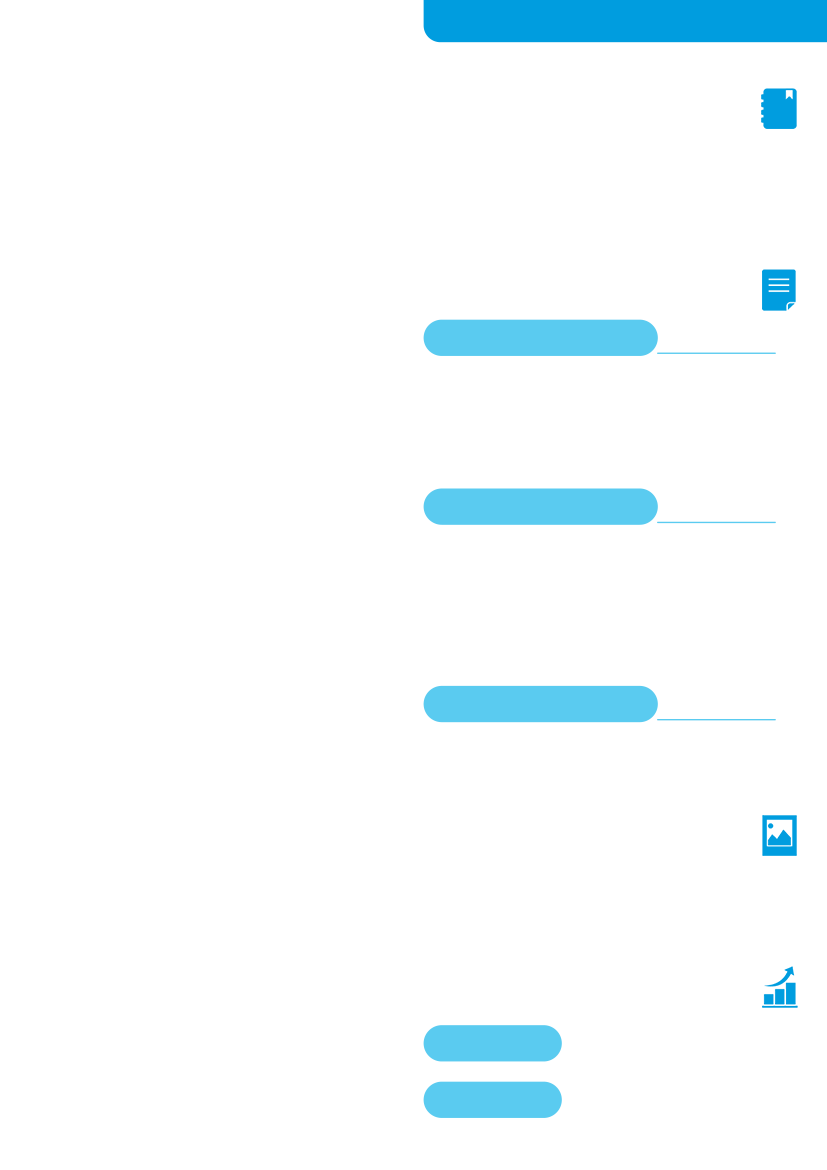 1. ตรวจใบงาน
2. สังเกตุพฤติกรรม
วิธีการวัด
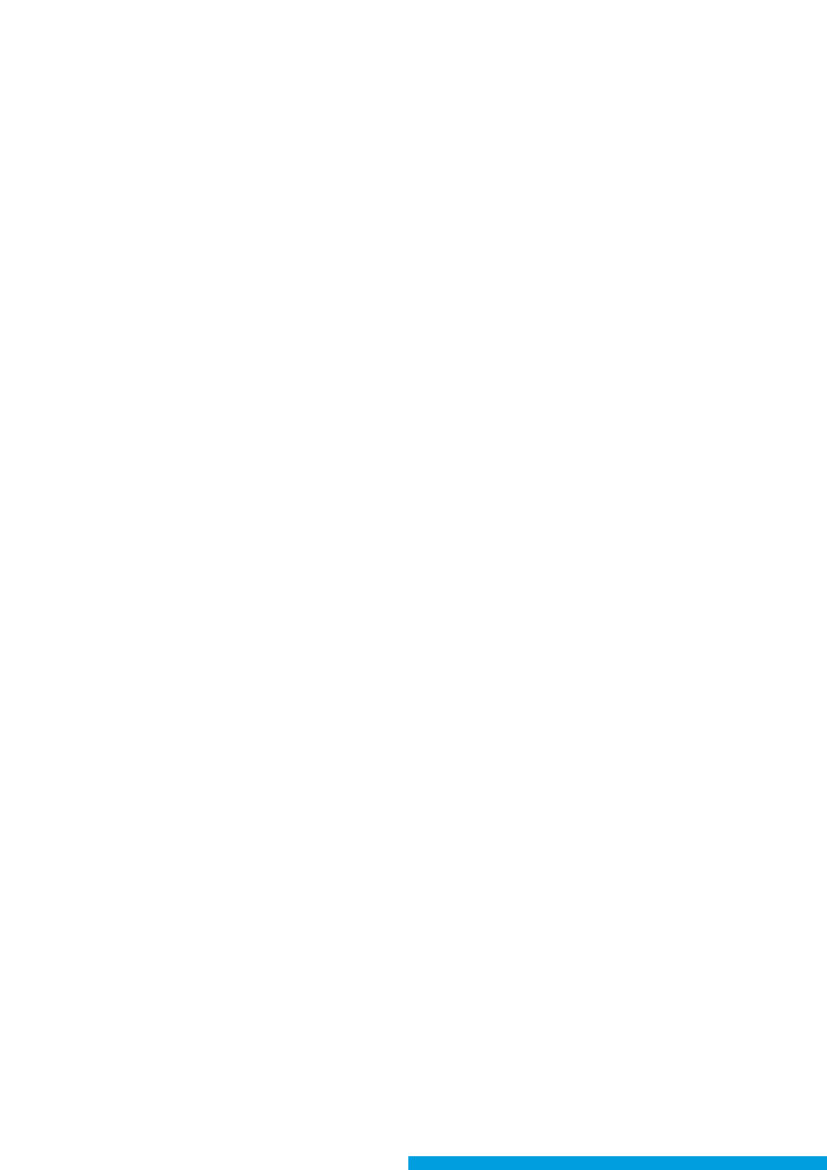 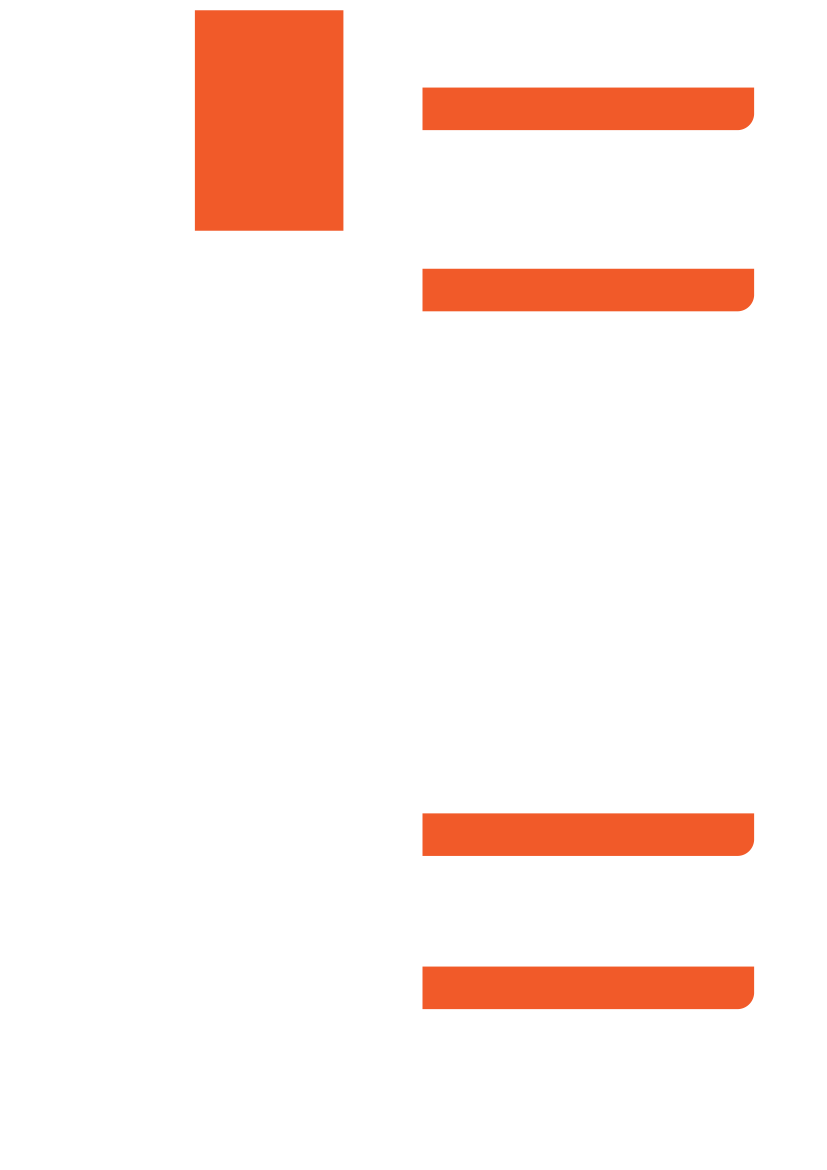 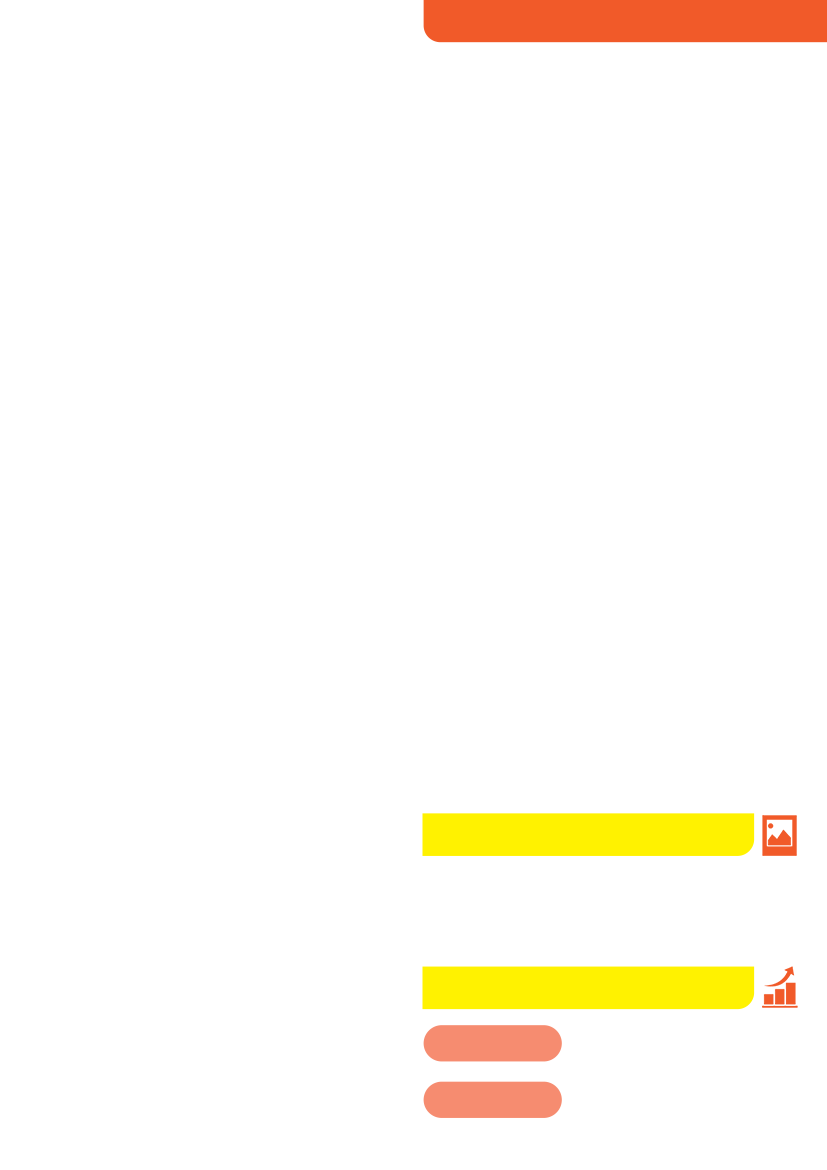 แผนการจัดการเรียนรู้
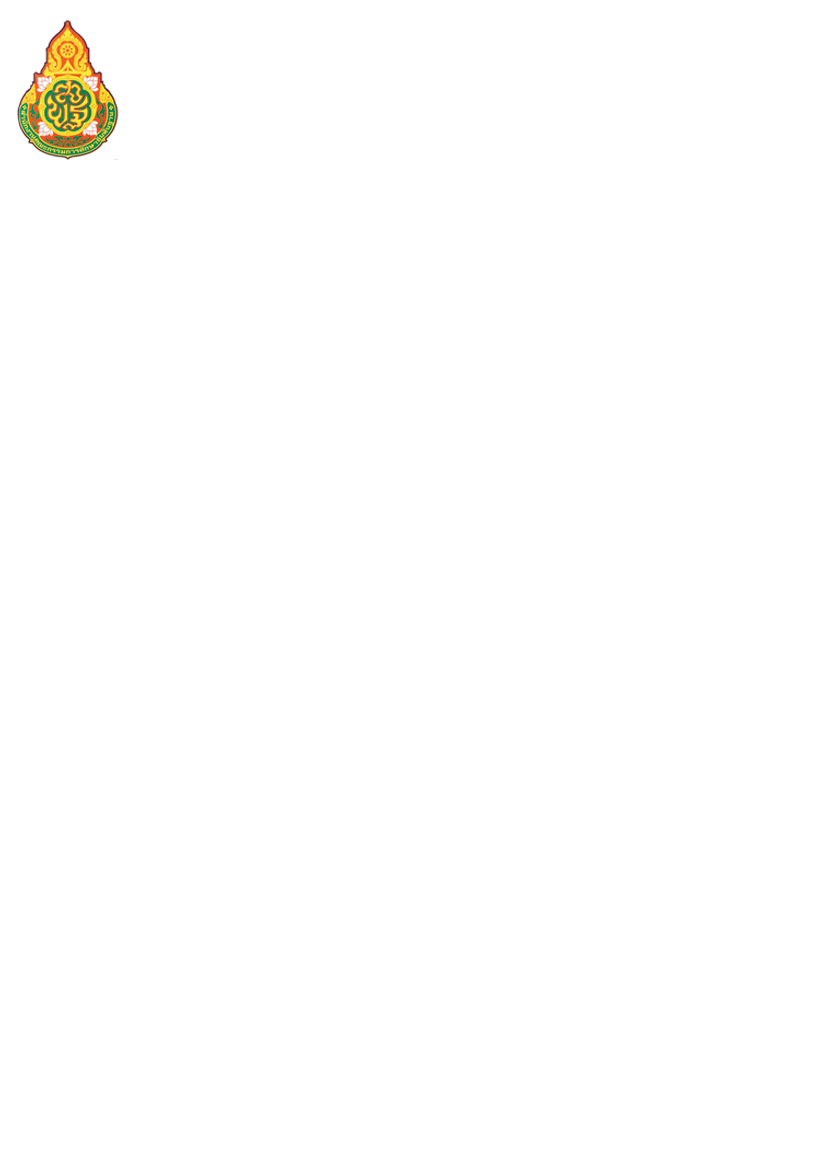 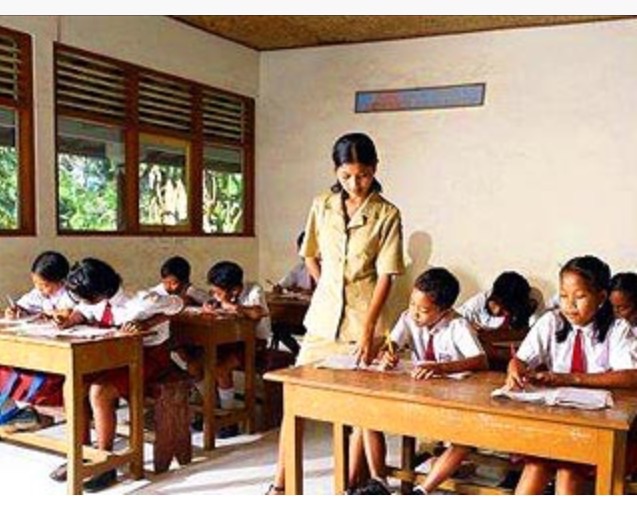 วิชาภาษาไทย (ท13101)
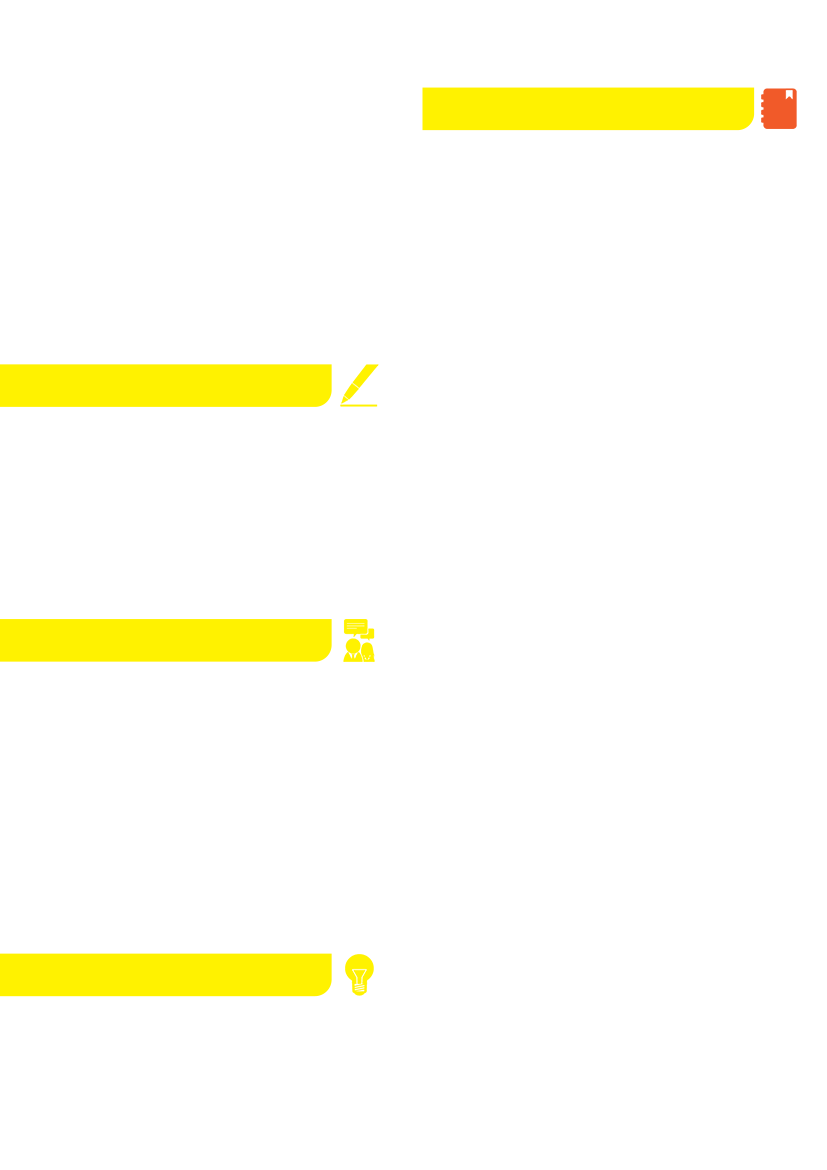 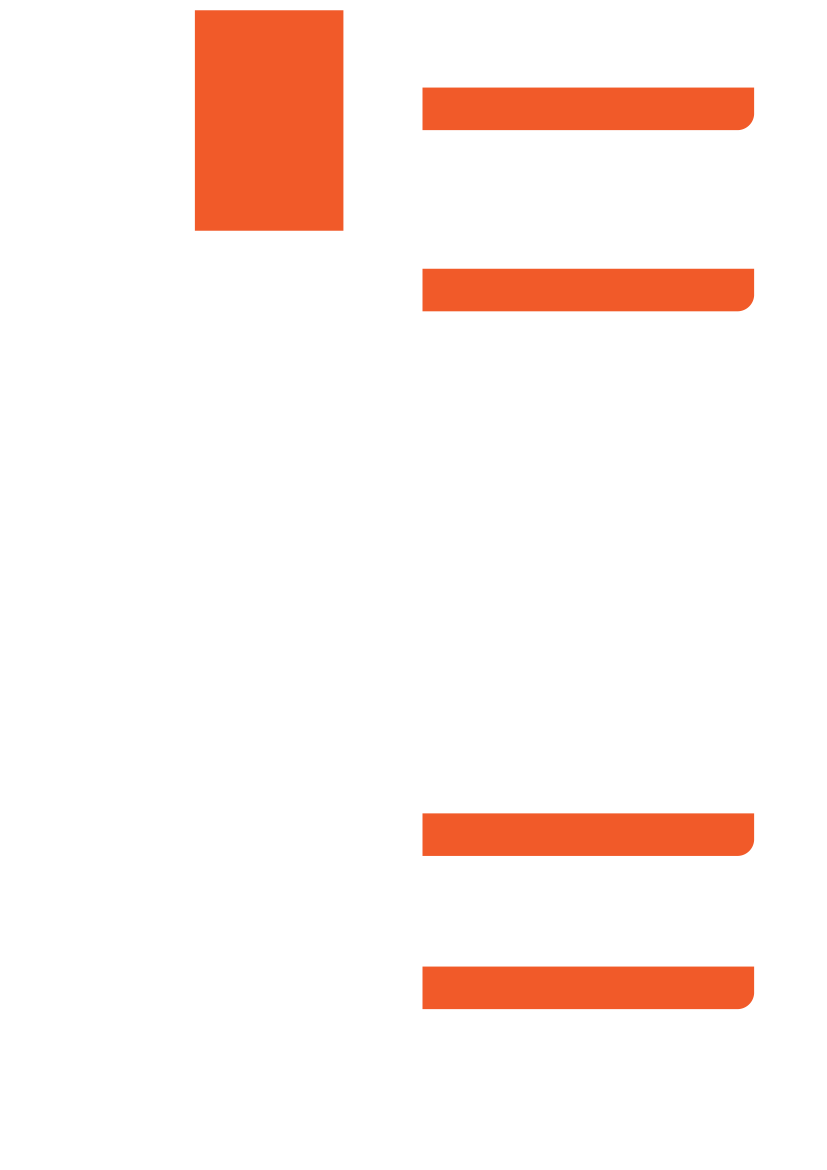 สาระการเรียนรู้
- นิทานสุภาษิตเรื่อง กระต่ายตื่นตูม และนิทาน
  เรื่อง กระต่ายแหย่เสือ
- คำศัพท์น่ารู้จากนิทาน เรื่องกระต่ายตื่นตูม
- สำนวนไทยจาก เรื่องกระต่ายตื่นตูม
- การเขียนเรื่องตามจินตนาการ
ครูผู้สอน
นางสาวครูดีสอนดี ตำแหน่ง ครู
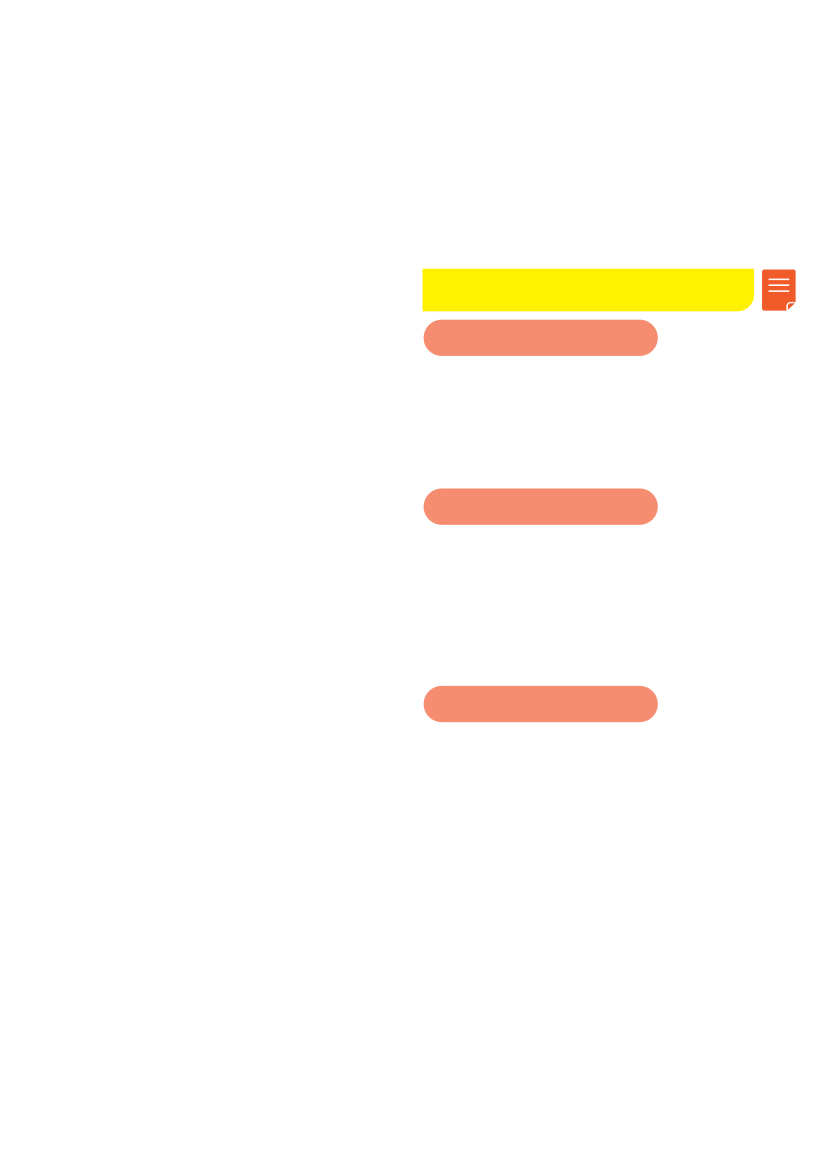 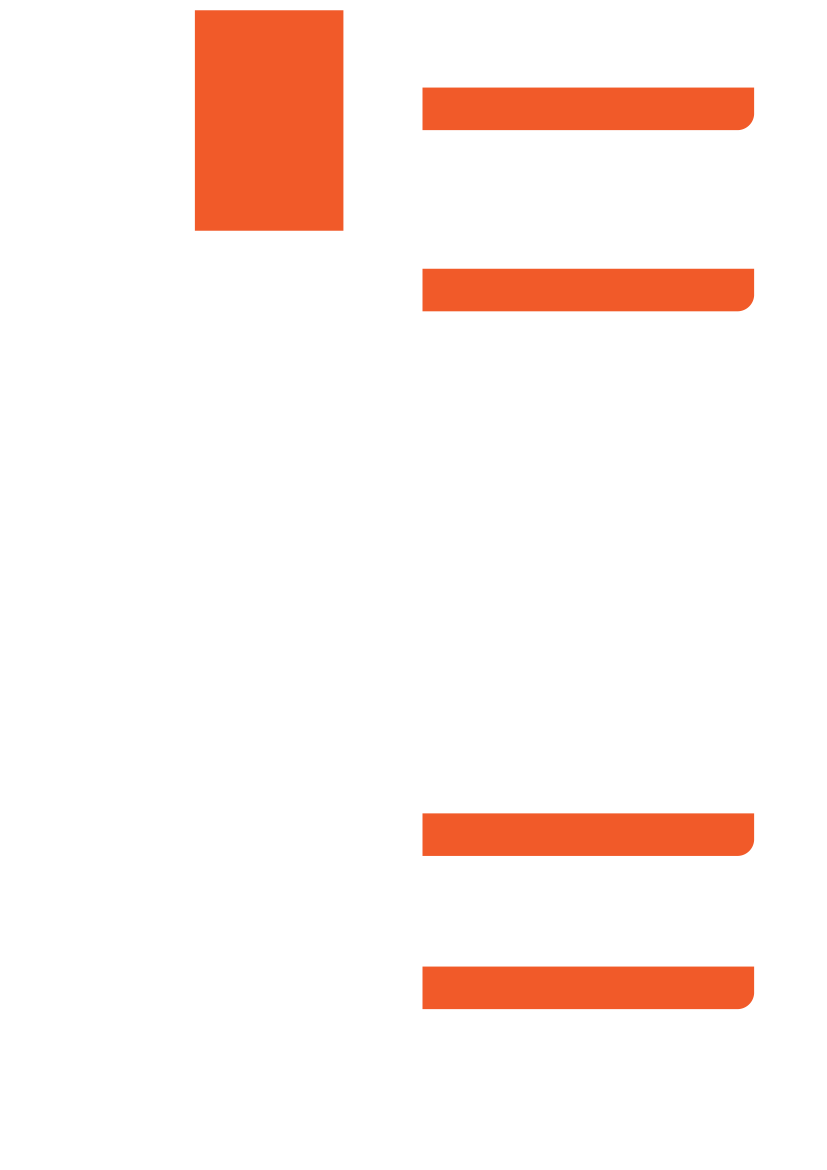 กิจกรรมการเรียนรู้
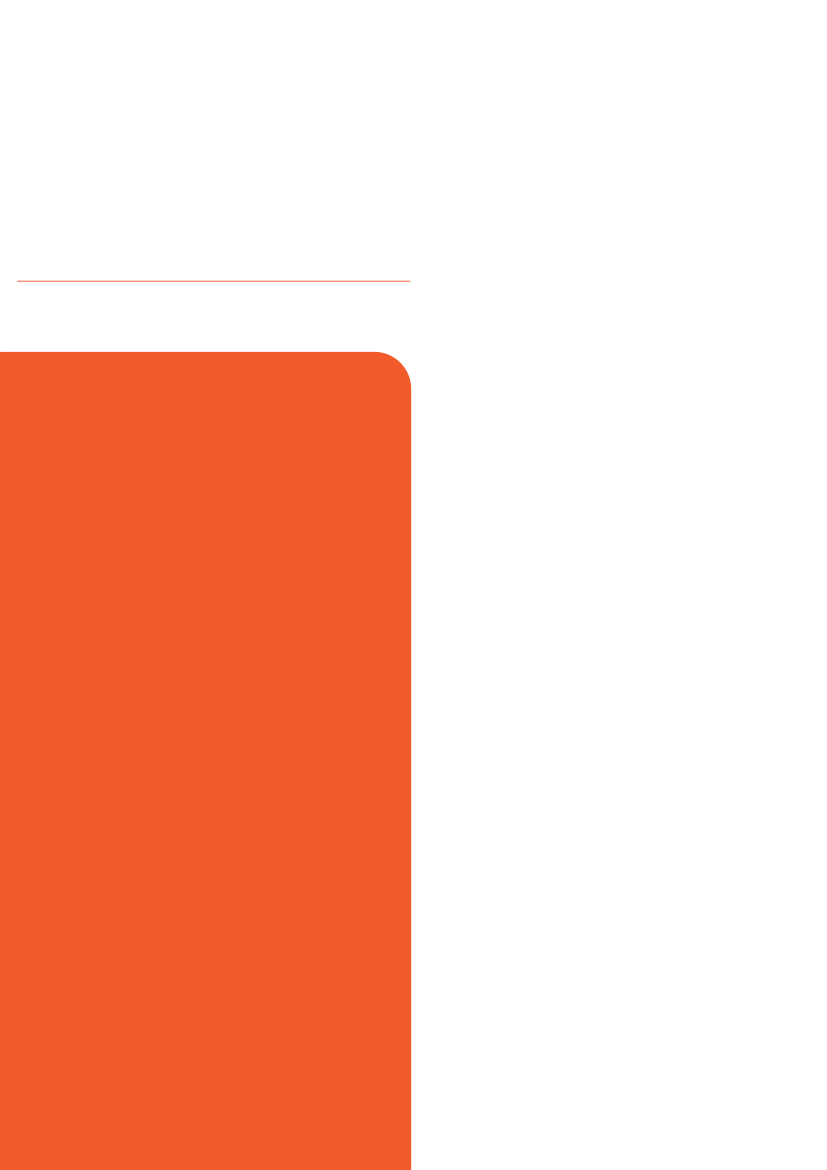 โรงเรียนบ้านเด็กดีวิทยาคม จังหวัดประจวบคีรีขันธ์
สำนักงานเขตพื้นที่การศึกษาประถมศึกษาประจวบคีรีขันธ์ เขต 1
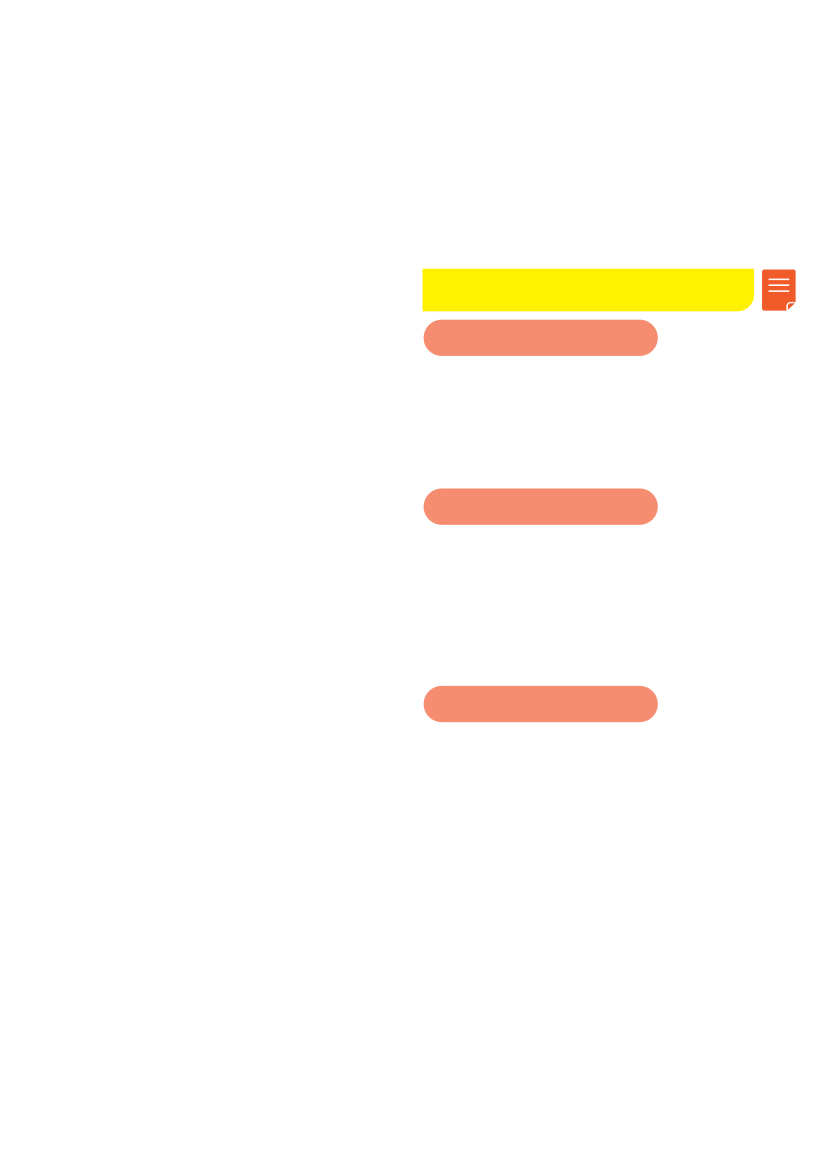 ขั้นที่ 1 ขั้นดึงความรู้เดิม
เวลา 10 นาที
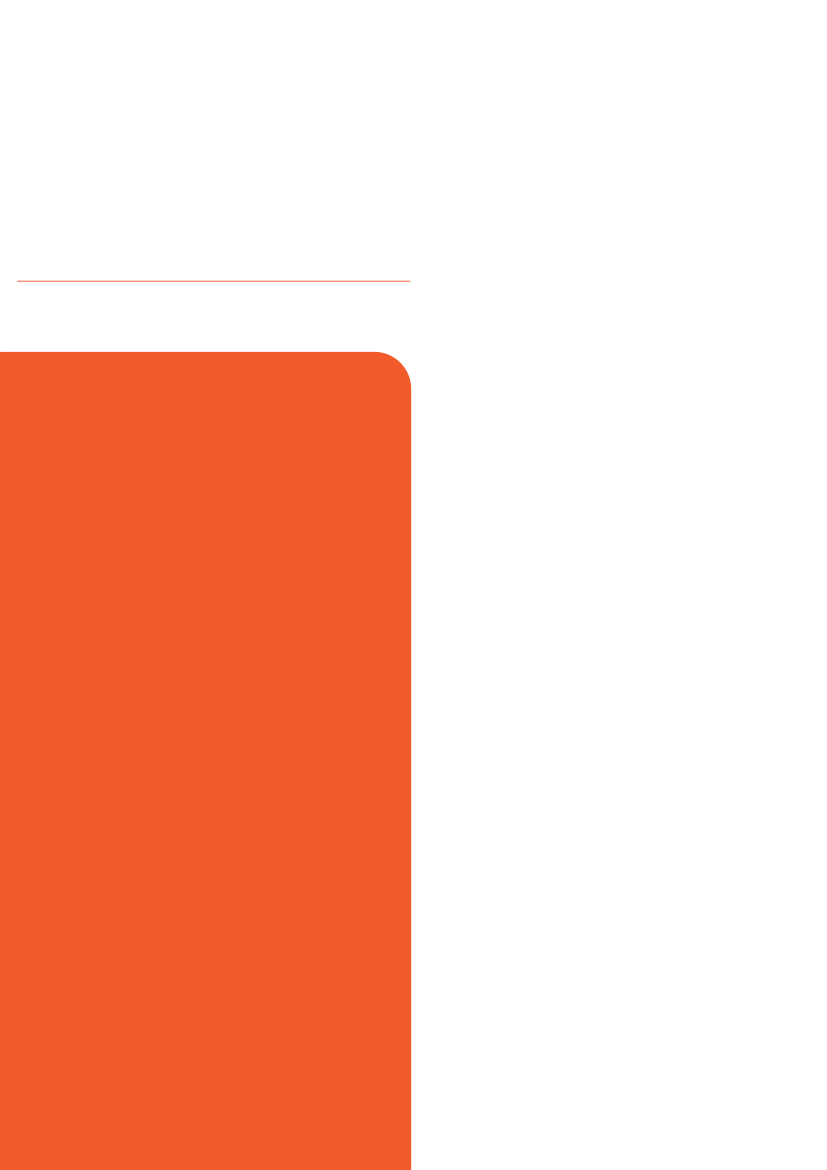 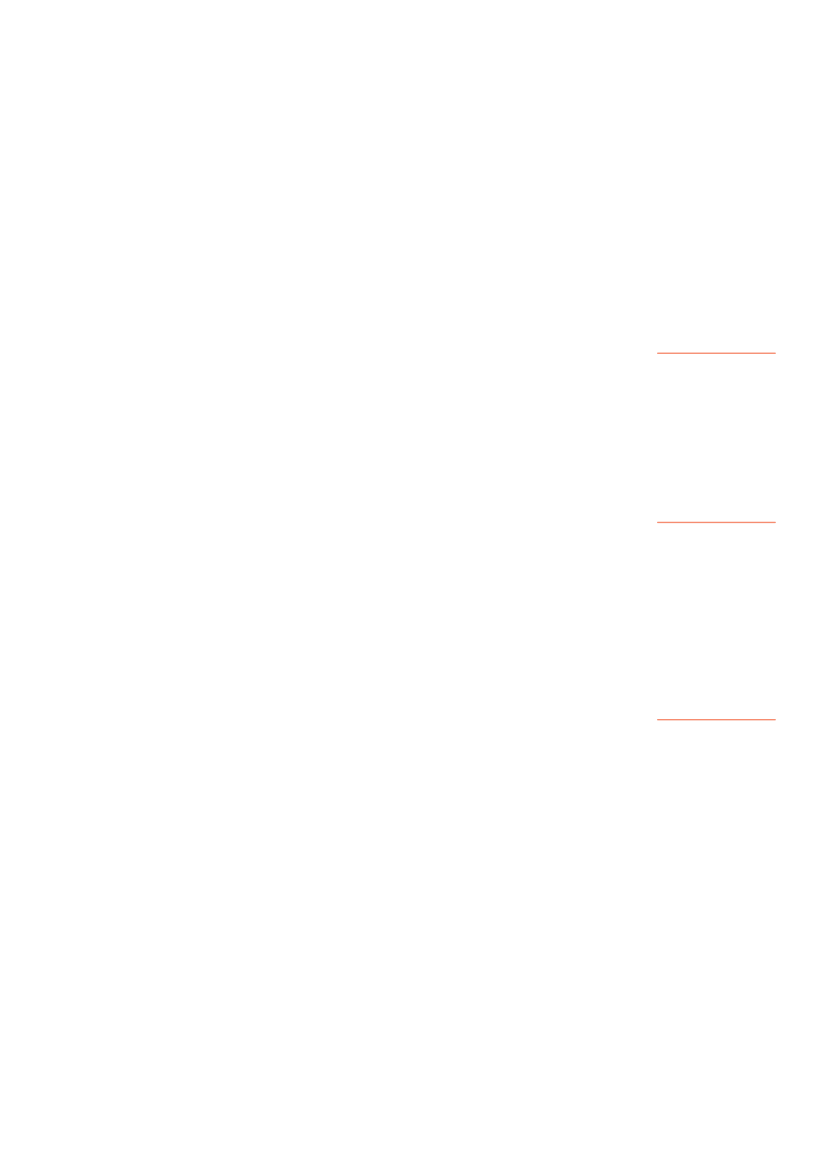 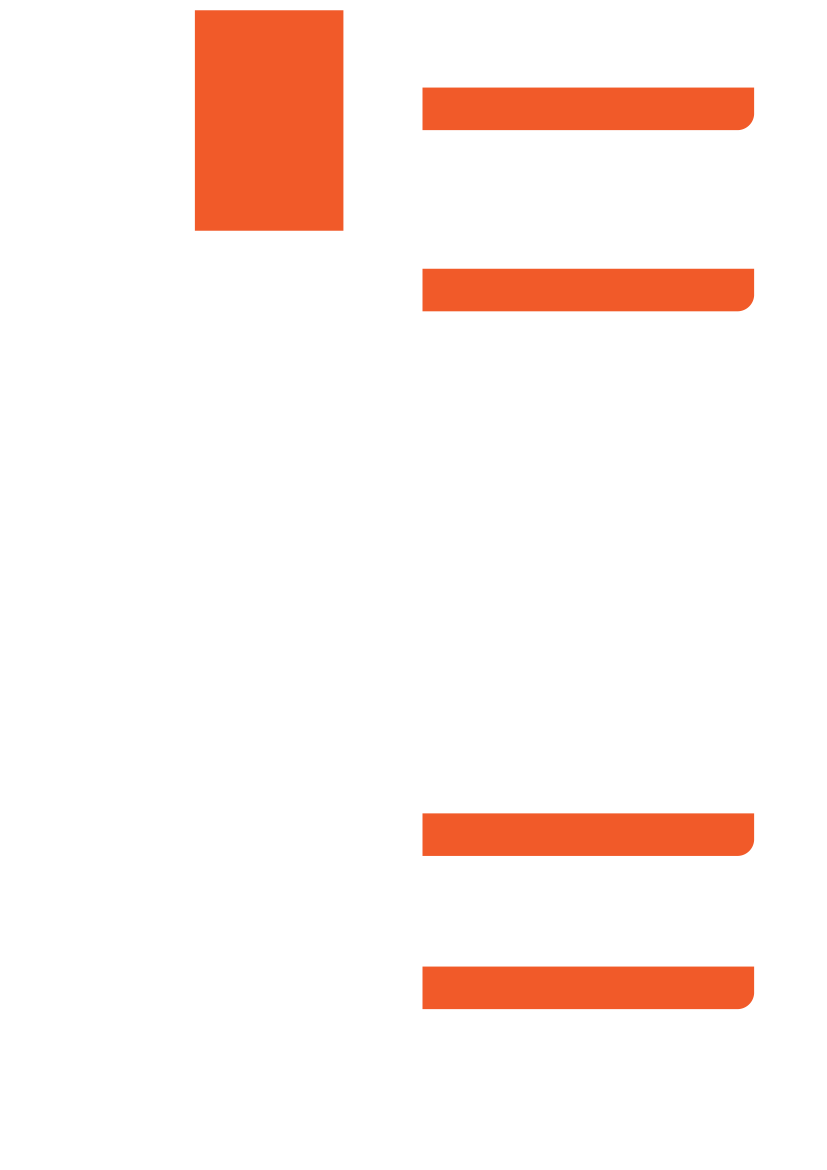 นักเรียนดูภาพประกอบจากหนังสือเรียน
รายวิชาพื้นฐาน ภาษาไทย ชุดภาษาเพื่อชีวิต
วรรณคดีลํานํา ชั้นประถมศึกษาปที่ 3 บทที่ 1
เรื่องกระตายไมตื่นตูม โดยรวมกันอภิปราย
แสดงความคิดเห็นจากภาพ
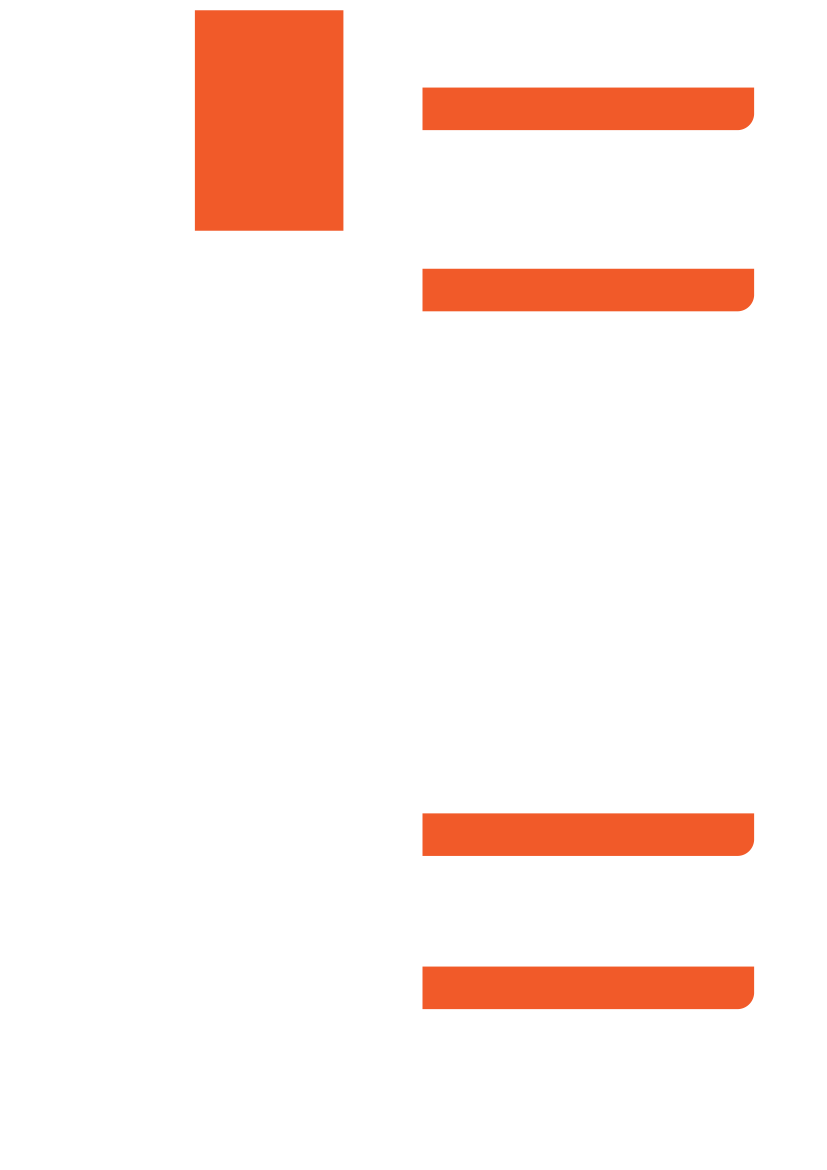 แผนการจัดการเรียนรู้
รายวิชาภาษาไทย รหัสวิชา ท13101
หน่วยการเรียนรู้ที่ 1
เรื่อง กระต่ายไม่ตื่นตูม เวลา 40 ชั่วโมง
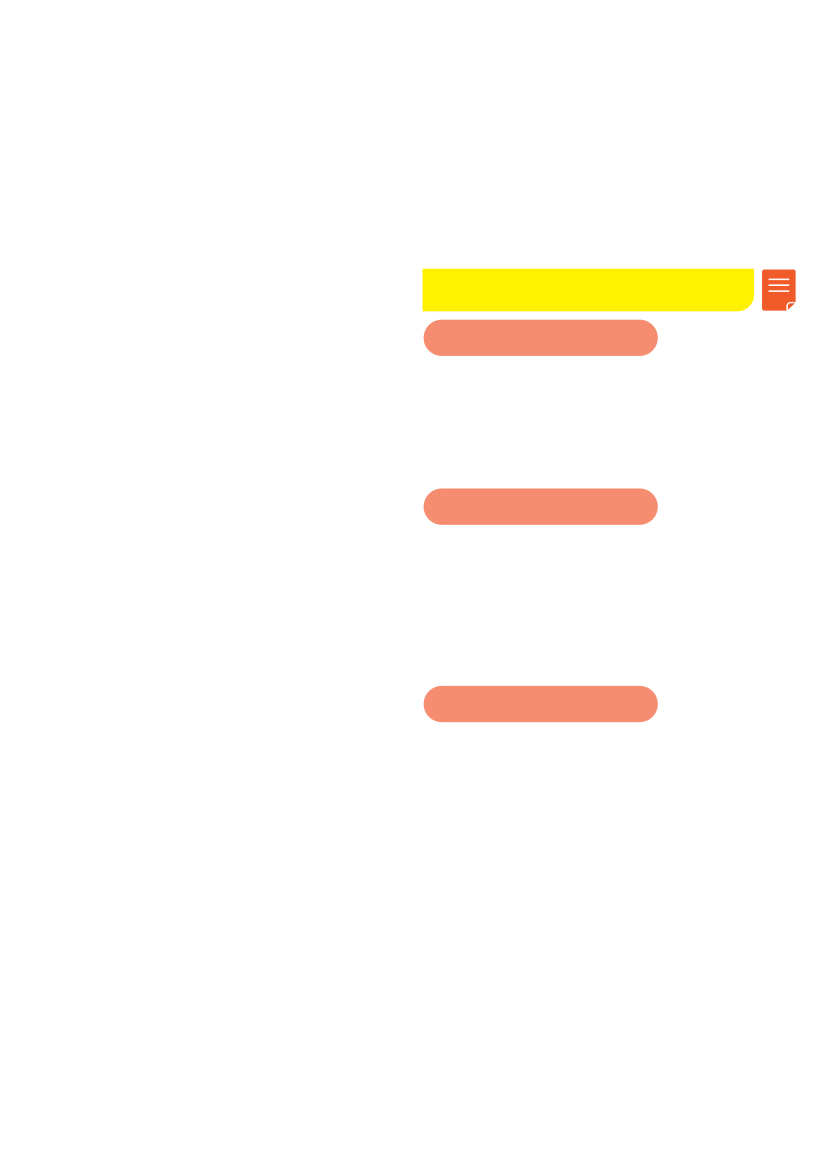 ขั้นที่ 2 ขั้นเติมความรู้ใหม่
เวลา 40 นาที
แผนการจัดการเรียนรู้ที่ 1
เรื่อง การอ่านออกเสียงบทเรียน เวลา 2 ชั่วโมง
สอนวันที่ 14 กรกฎาคม 2564
ภาคเรียนที่ 1 ปีการศึกษา 2564
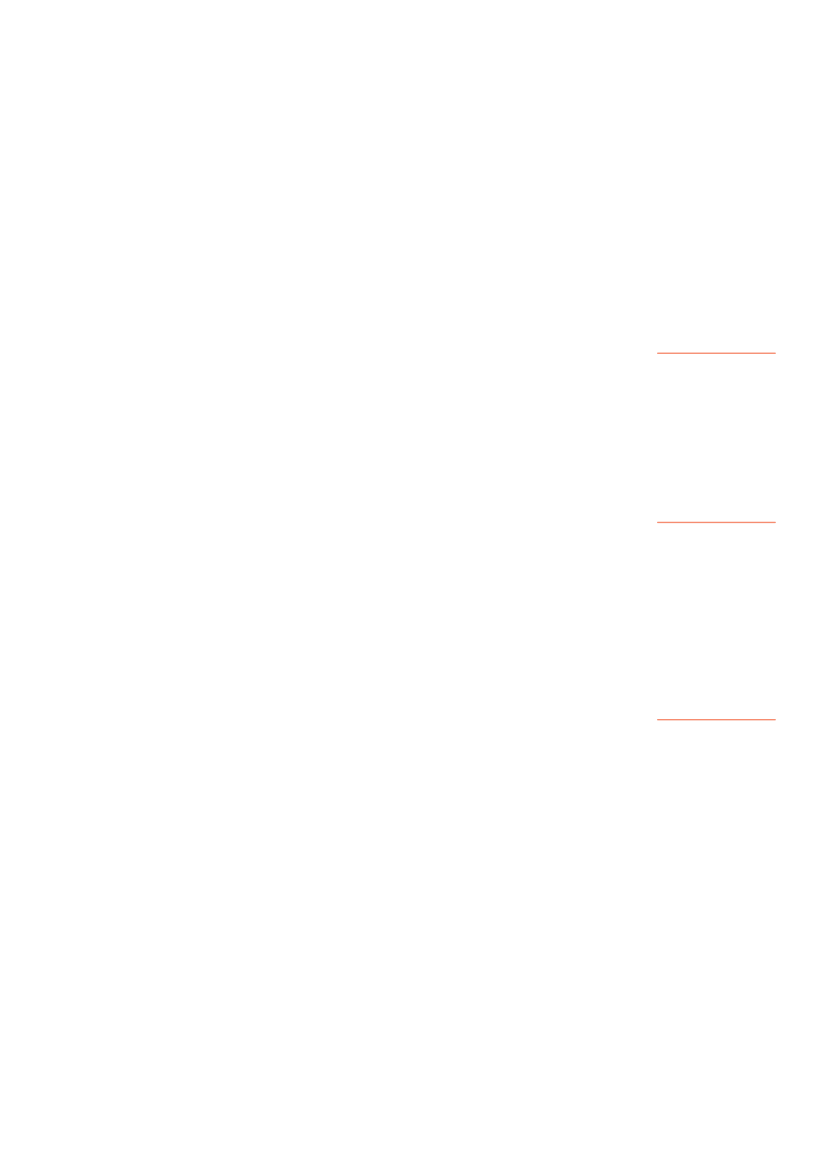 นักเรียนอานออกเสียงเนื้อเรื่อง กระตายไมตื่นตูม
สลับกันทีละแถวจากหนังสือเรียนรายวิชาพื้นฐาน 
ภาษาไทย ชุดภาษาเพื่อชีวิต วรรณคดีลํานํา
ชั้นประถมศึกษาปที่ 3 คนละ 2 – 3 บรรทัด
จากนั้นให้นักเรียนทําเสียงและท่าทางเลียนแบบ
สัตวชนิดตางๆ ในเนื้อเรื่อง กระตายตื่นตูม
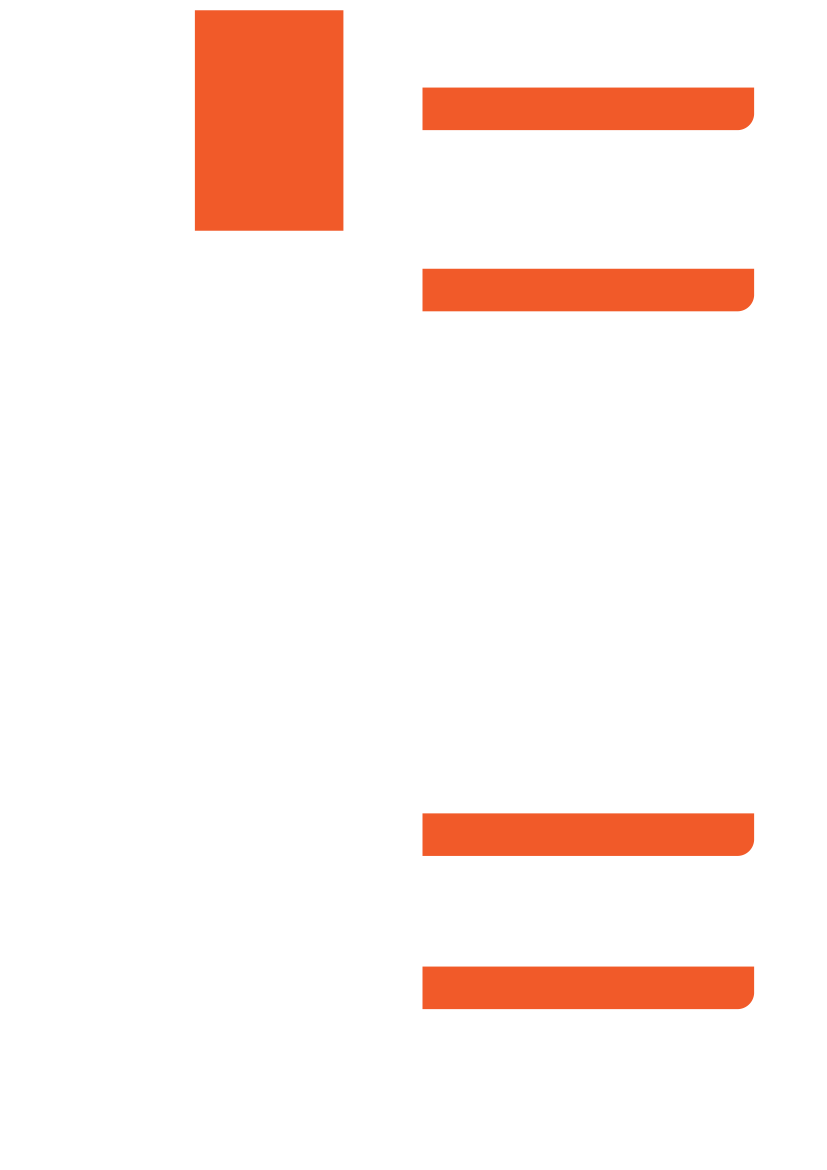 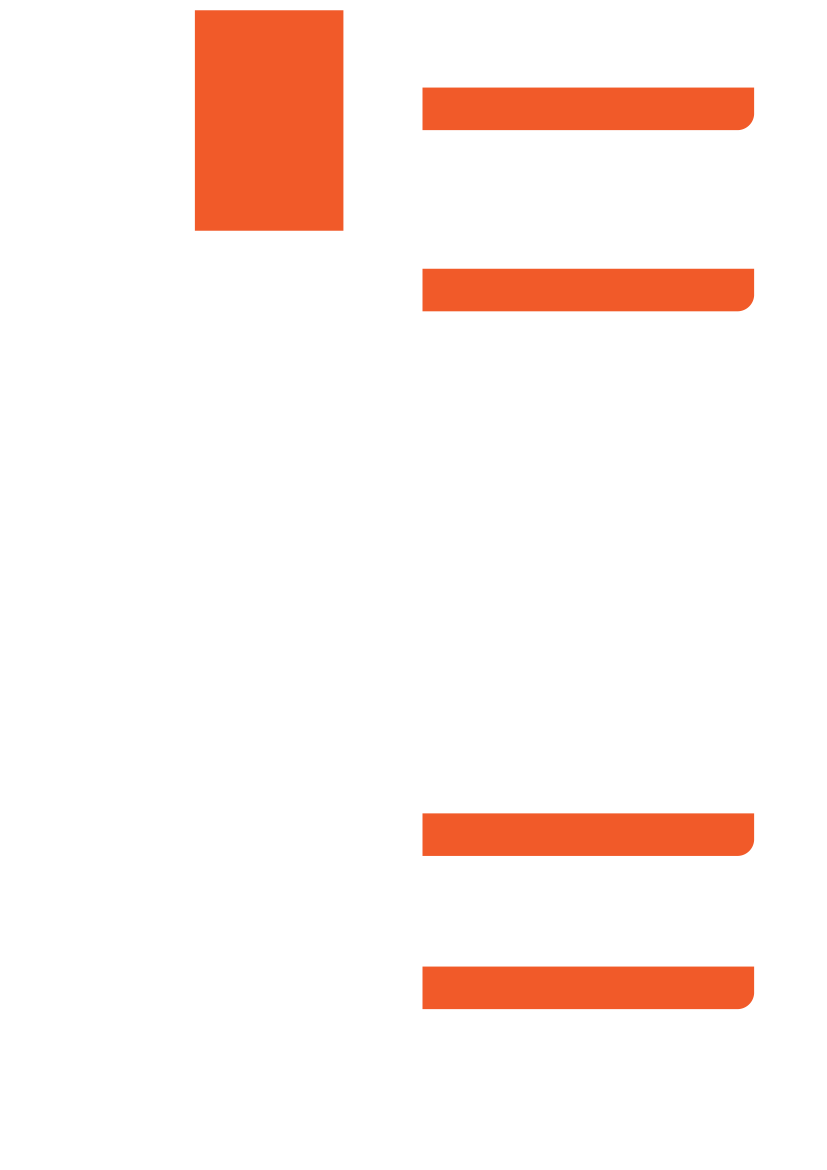 มาตรฐานการเรียนรู้/ตัวชี้วัด
มาตรฐาน ท 1.1
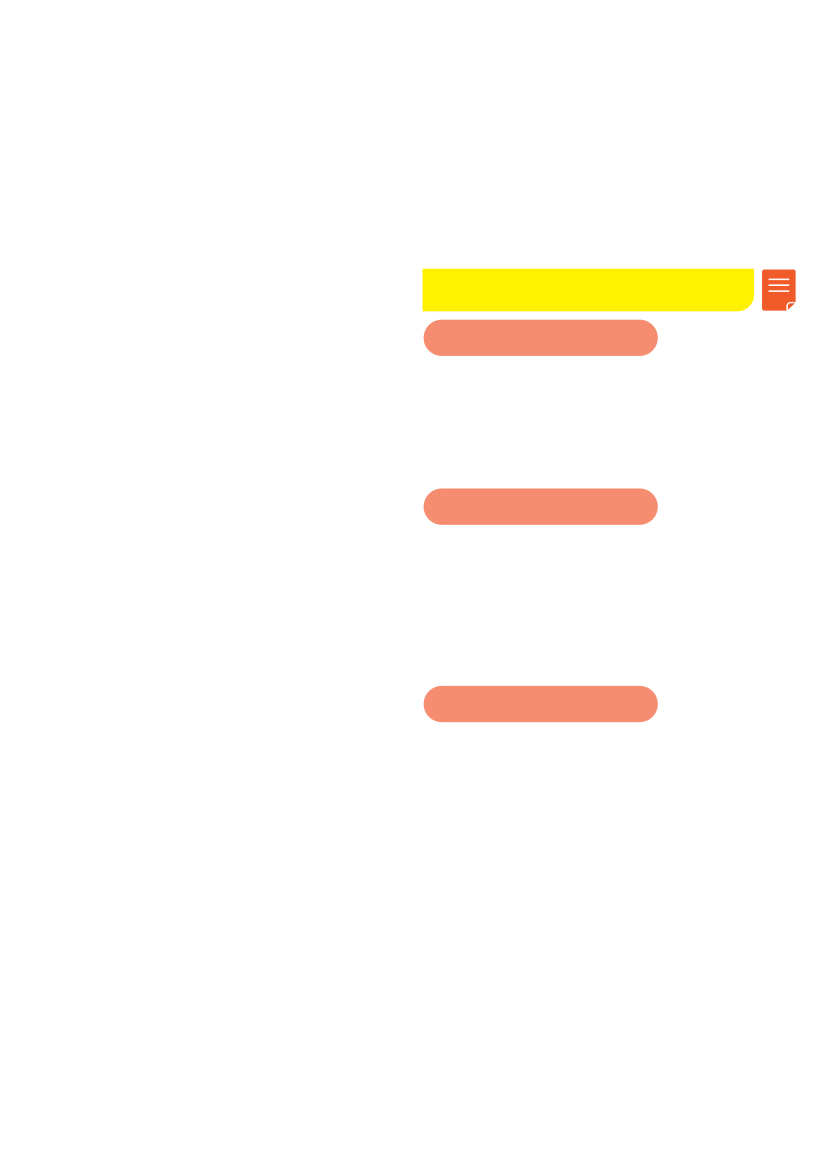 ขั้นที่ 3 ขั้นสรุป
เวลา 10 นาที
ใช้กระบวนการอ่านสร้างความรู้และ
ความคิดเพื่อนำไปใช้ตัดสินใจ แก้ปัญหา
ในการดำเนินชีวิตและมีนิสัยรักการอ่าน
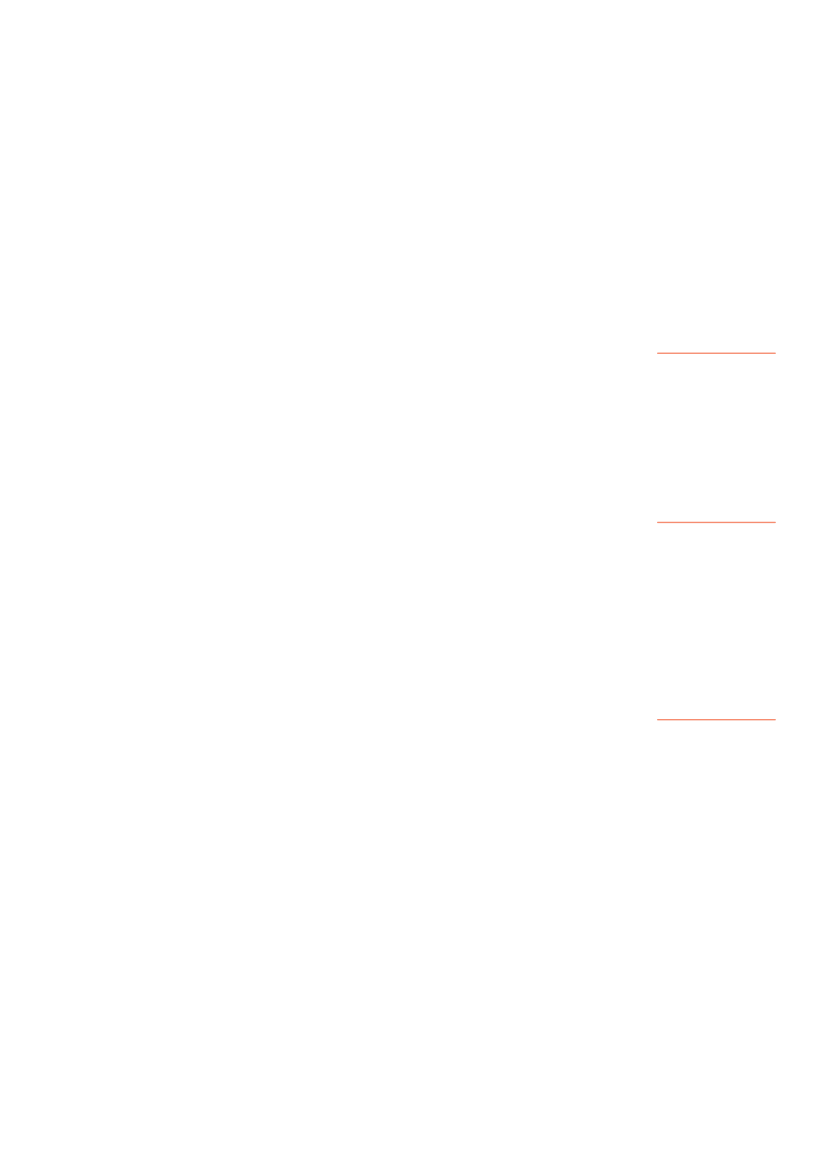 ครูและนักเรียนรวมกันสรุปบทเรียนเรื่อง
กระต่ายไมตื่นตูม และแสดงความคิดเห็นเกี่ยว
กับขอคิดที่ได้
ตัวชี้วัดที่
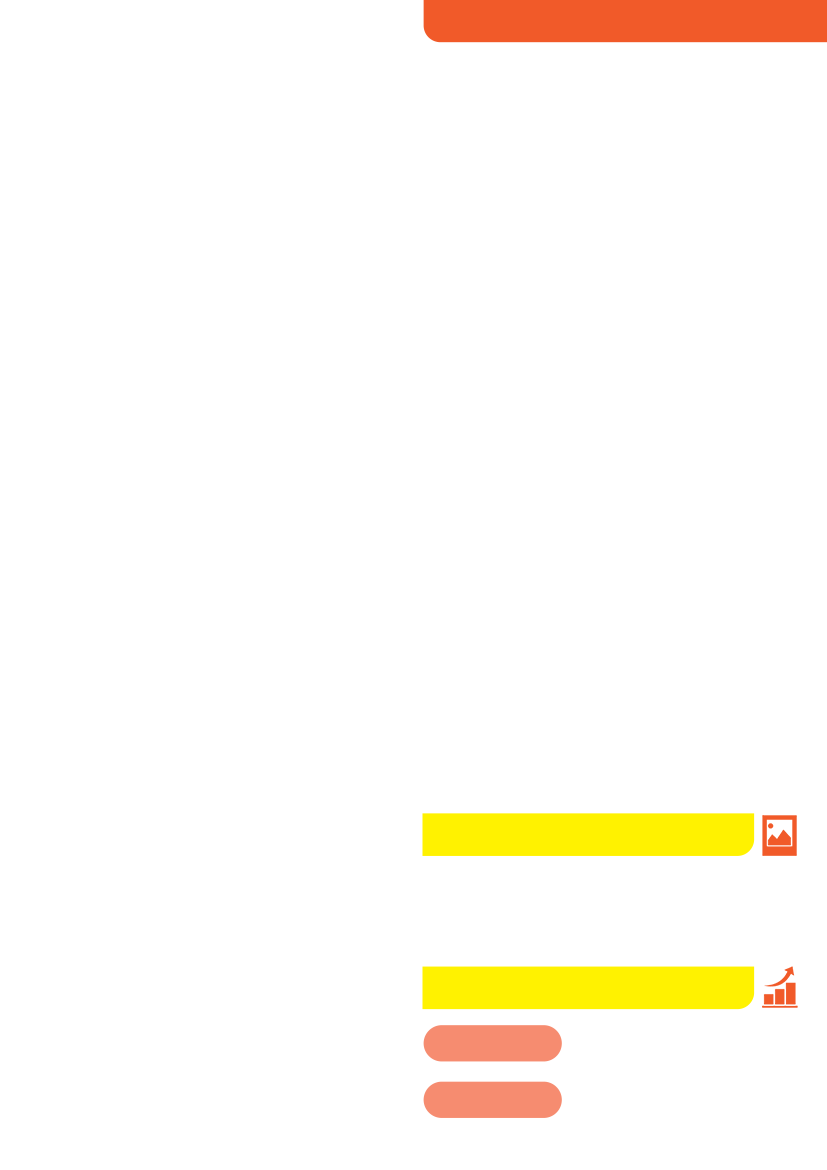 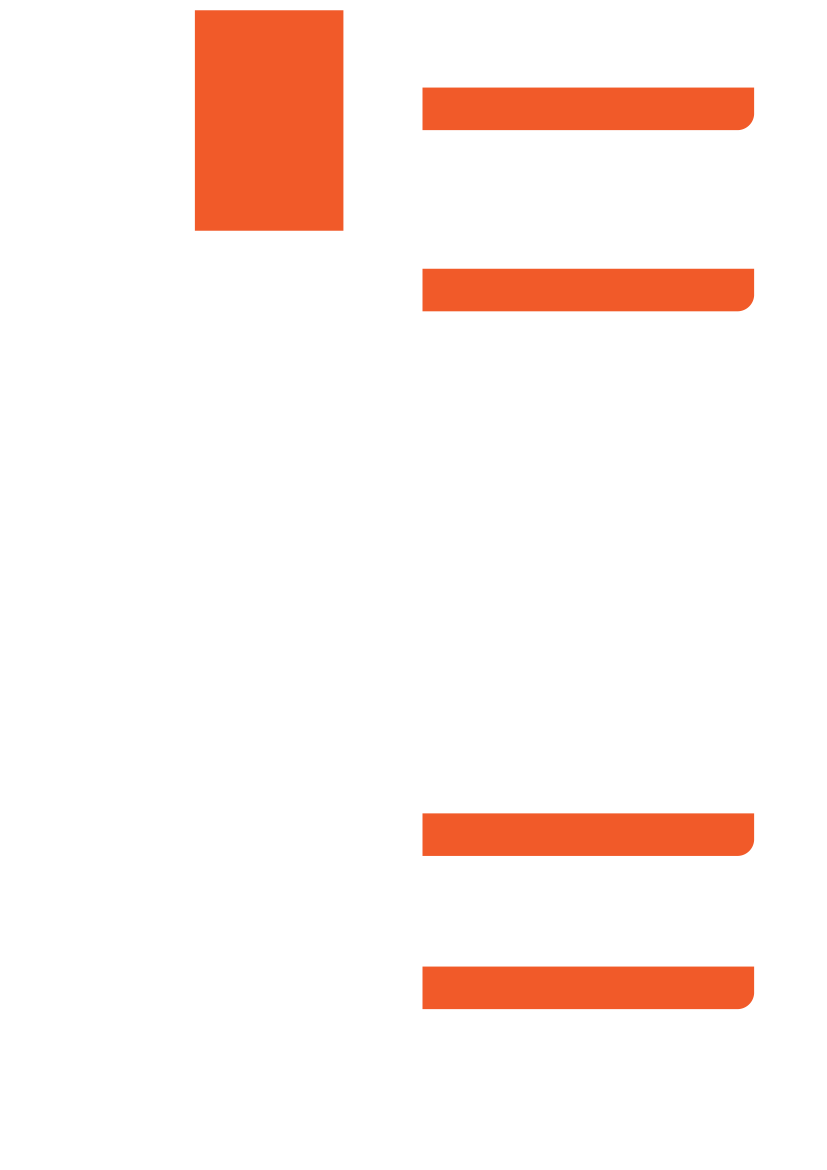 สื่อ/แหล่งการเรียนรู้
ป.3/1   อ่านออกเสียงคำ ข้อความ
         เรื่องสั้นๆ ได้ถูกต้อง คล่องแคล่ว
ป.3/3  ตั้งคำถามและตอบคำถามเชิงเหตุผล
         เกี่ยวกับเรื่องที่อ่าน
หนังสือเรียนรายวิชาพื้นฐาน ภาษาไทย 
ชุด ภาษาเพื่อชีวิต วรรณคดีลํานํา
ใบงานเรื่อง กระต่ายตื่นตูม
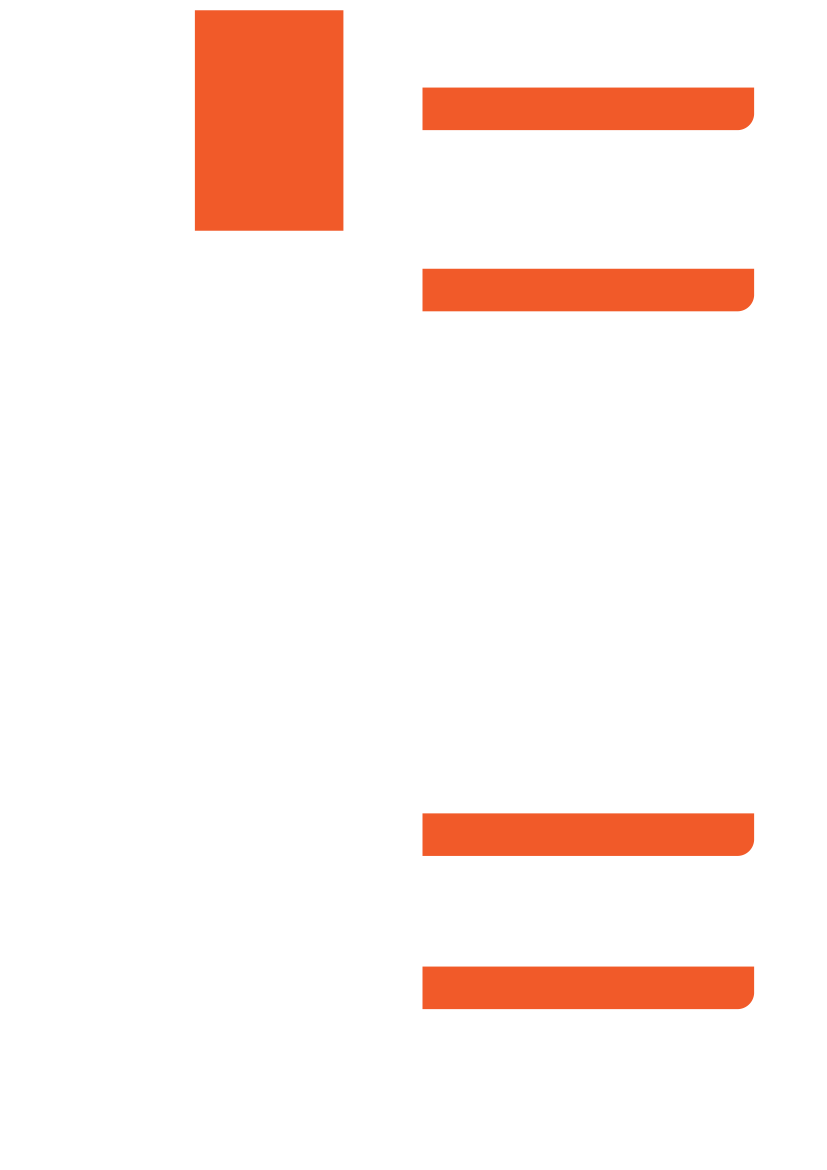 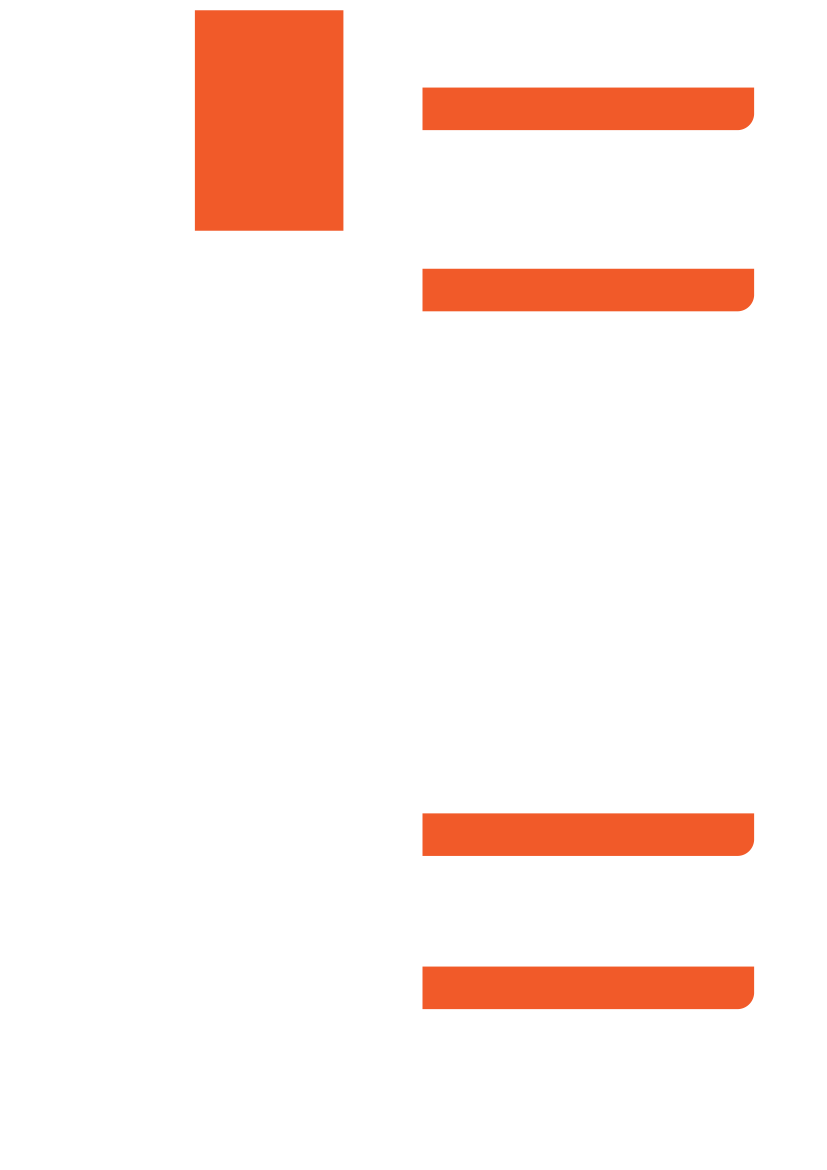 จุดประสงค์การเรียนรู้  K P A
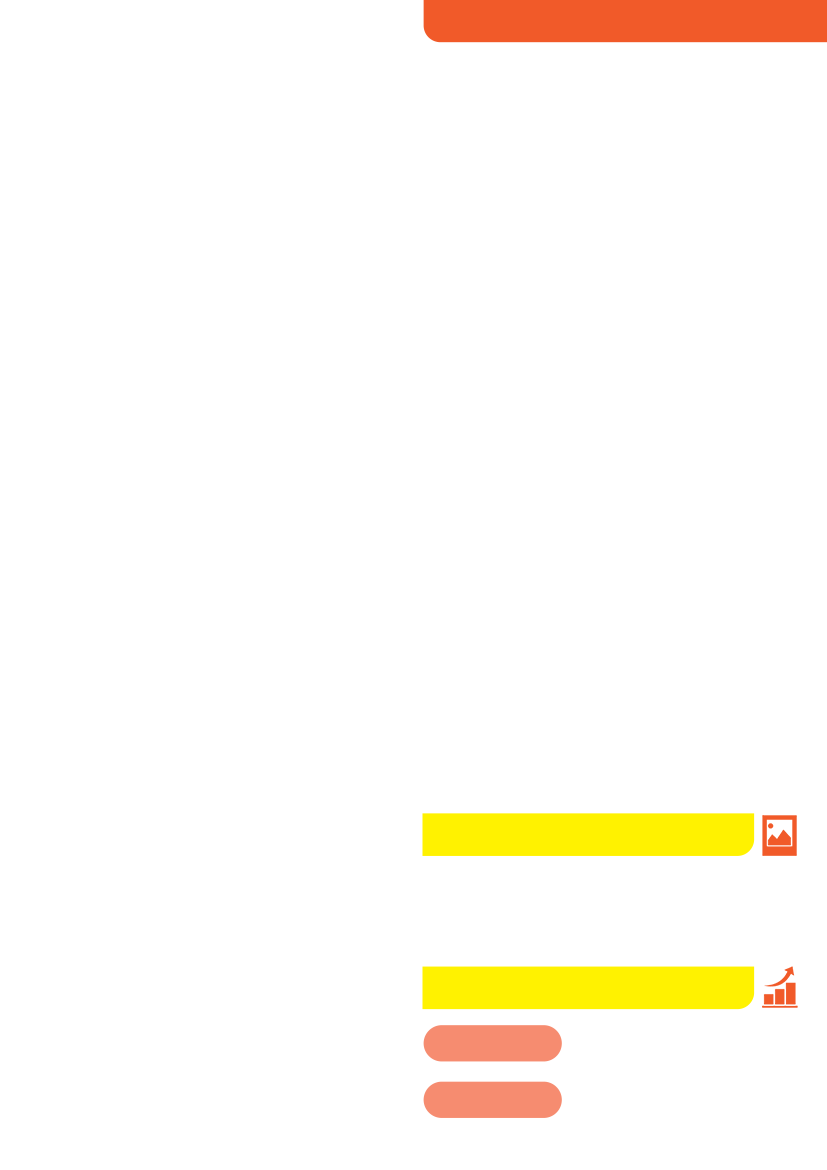 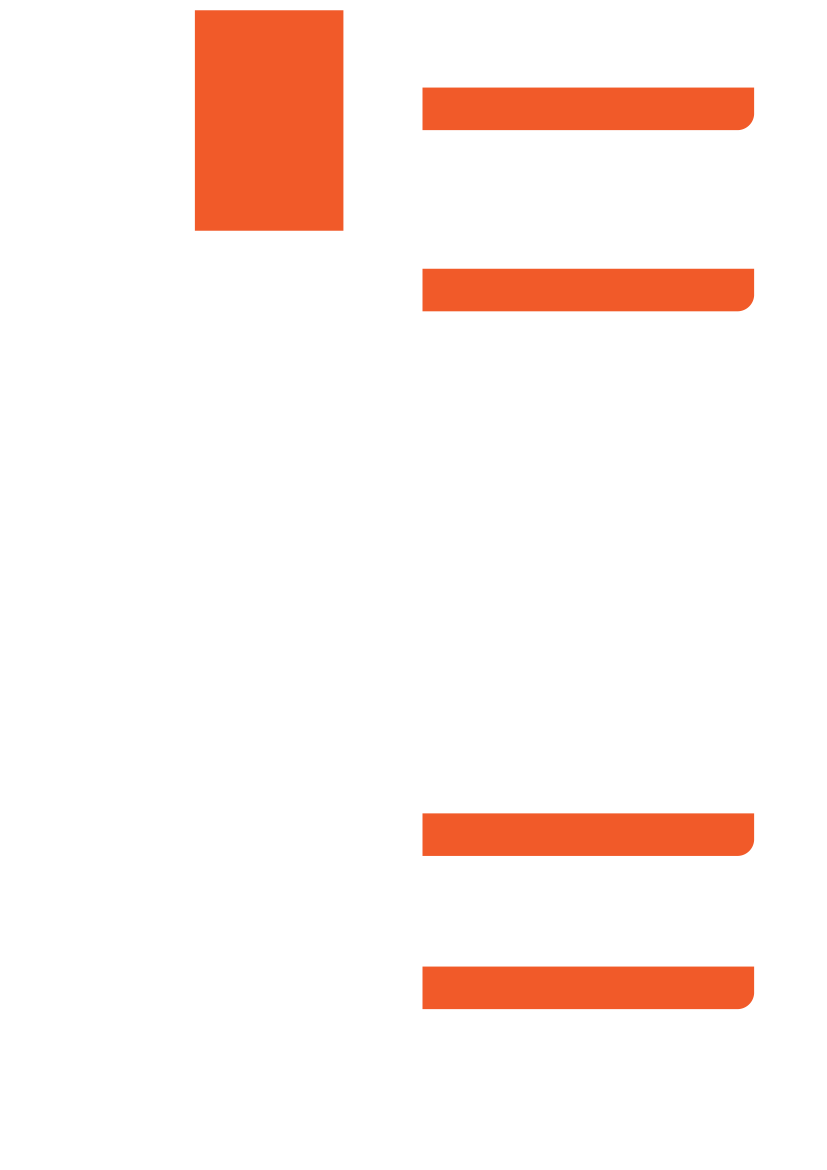 การวัดและการประเมินผล
1. นักเรียนสามารถบอกหลักการอานออกเสียง
   บทเรียนได้ (K)
2. นักเรียนสามารถตอบคําถามจากเรื่องกระต่าย
   ไม่ตื่นตูมได้ (P)
3. นักเรียนมีวินัย ใฝ่เรียนรู้ มุ่งมั่นในการทํางาน 
   และรักความเป็นไทย (A)
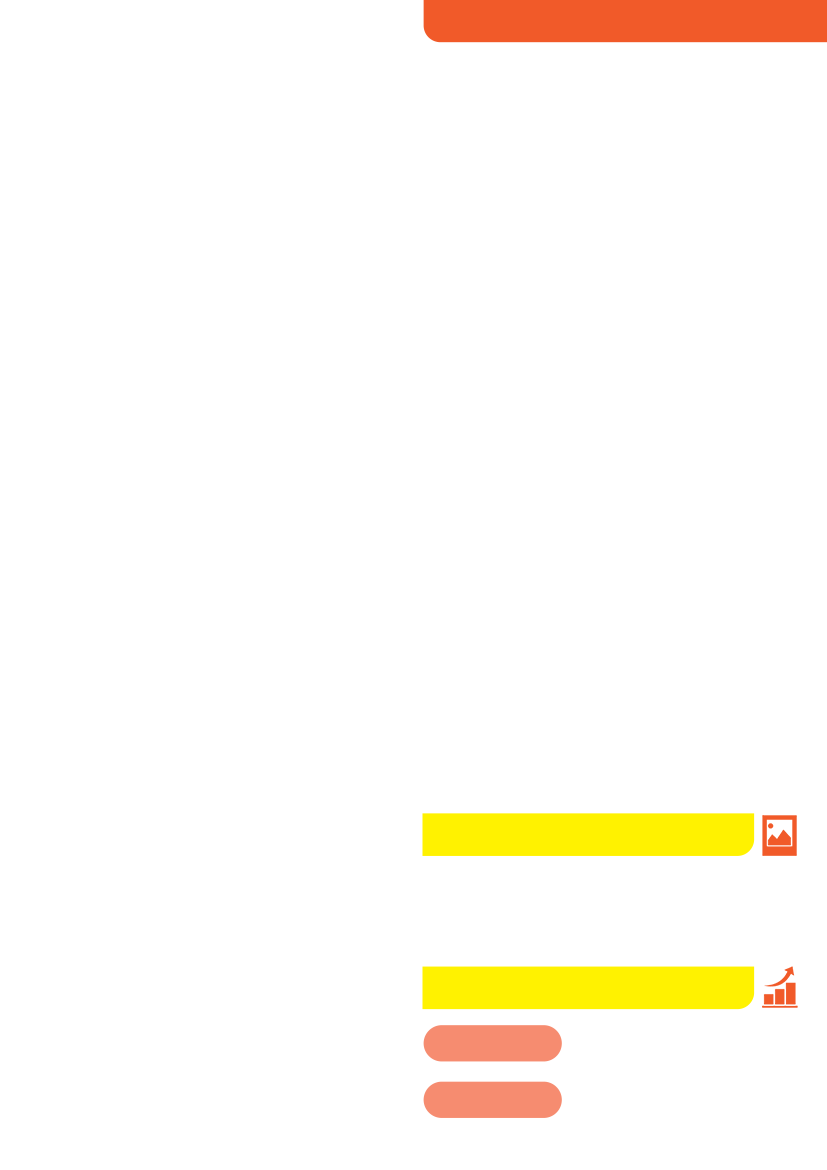 เครื่องมือที่ใช้
1. หนังสือเรียน วรรณคดีลำนำ
2. ใบงานเรื่องกระต่ายตื่นตูม
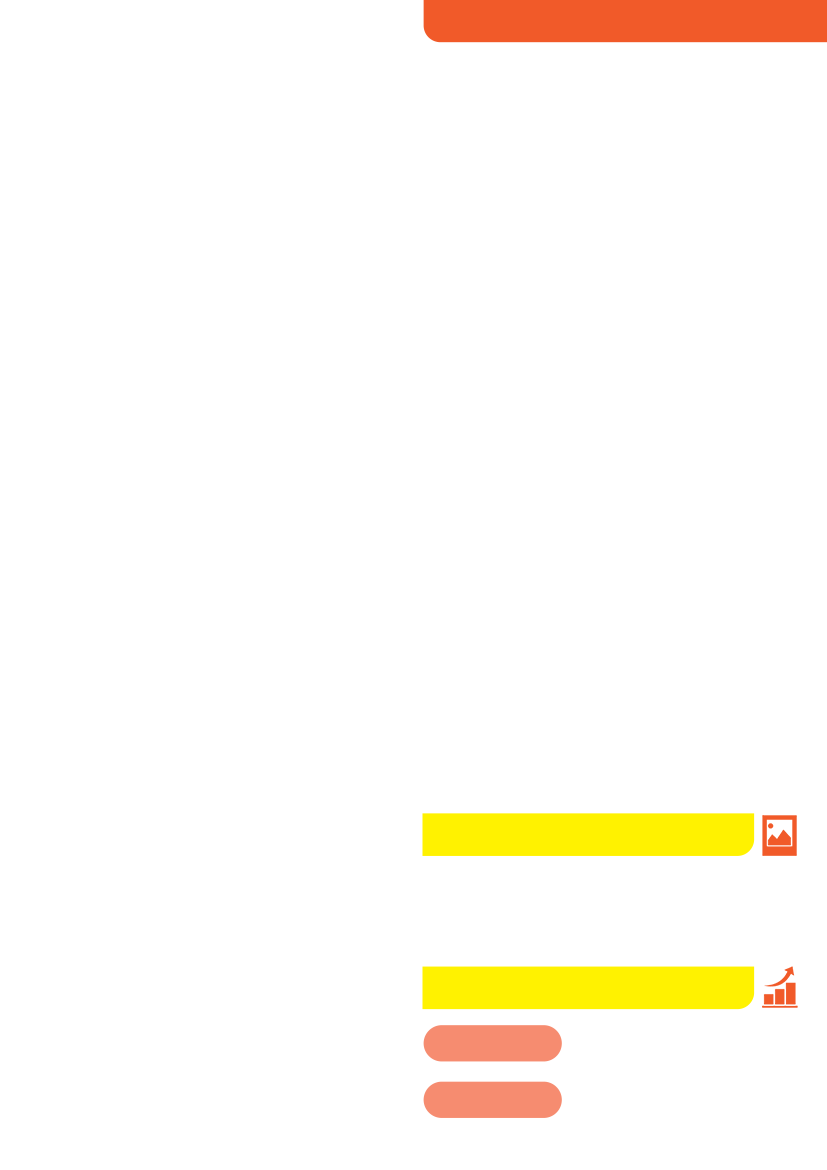 1. ตรวจใบงาน
2. สังเกตุพฤติกรรม
วิธีการวัด
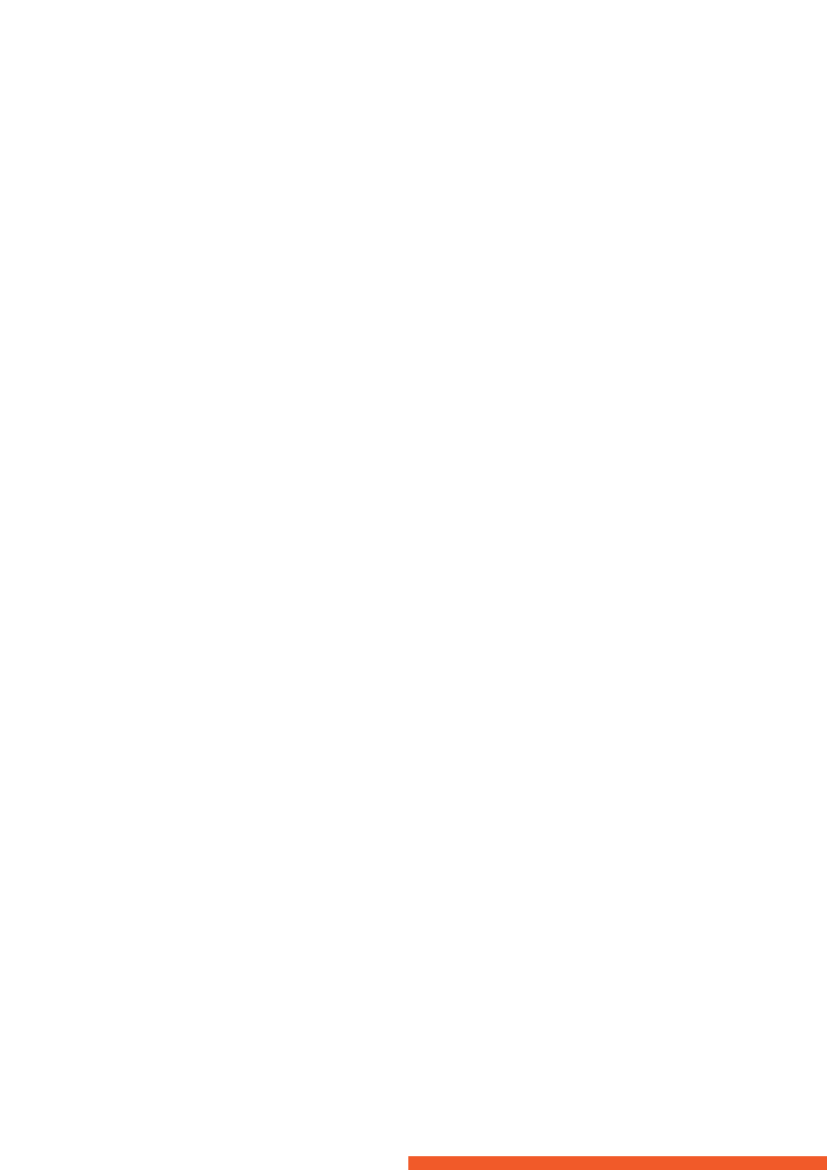 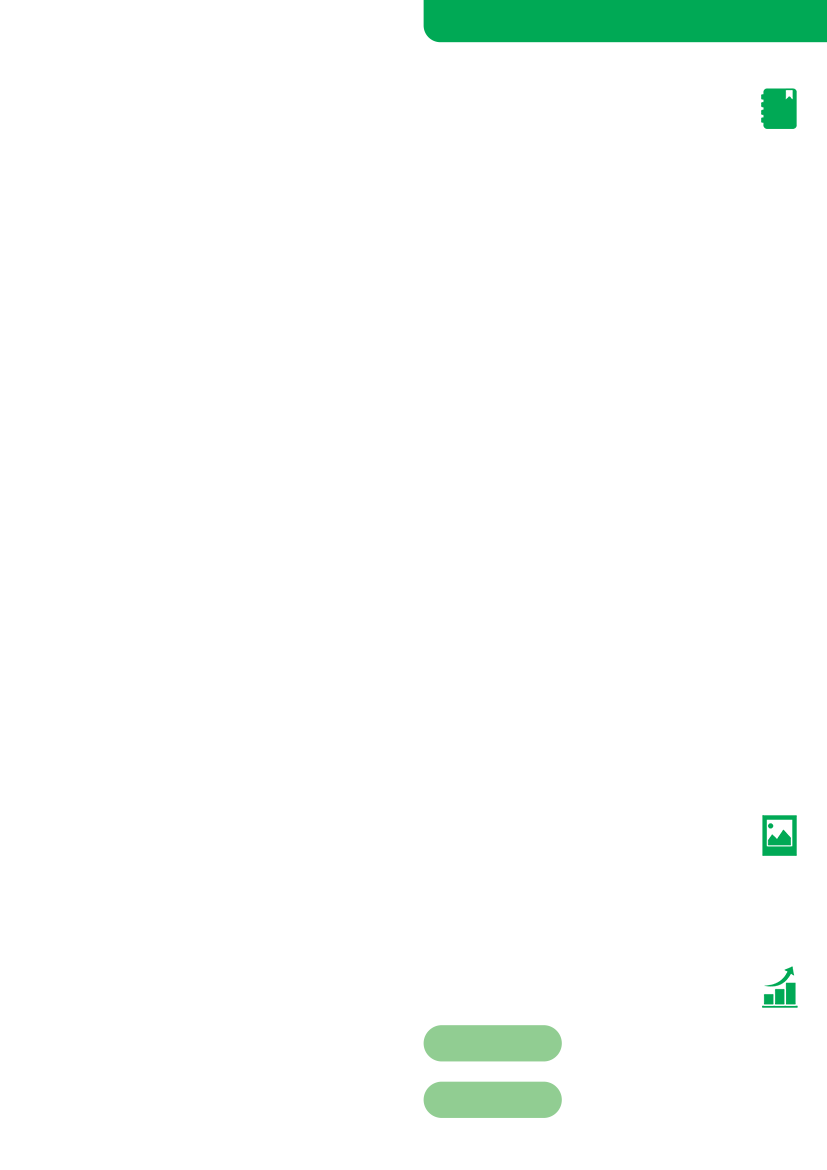 แผนการจัดการเรียนรู้
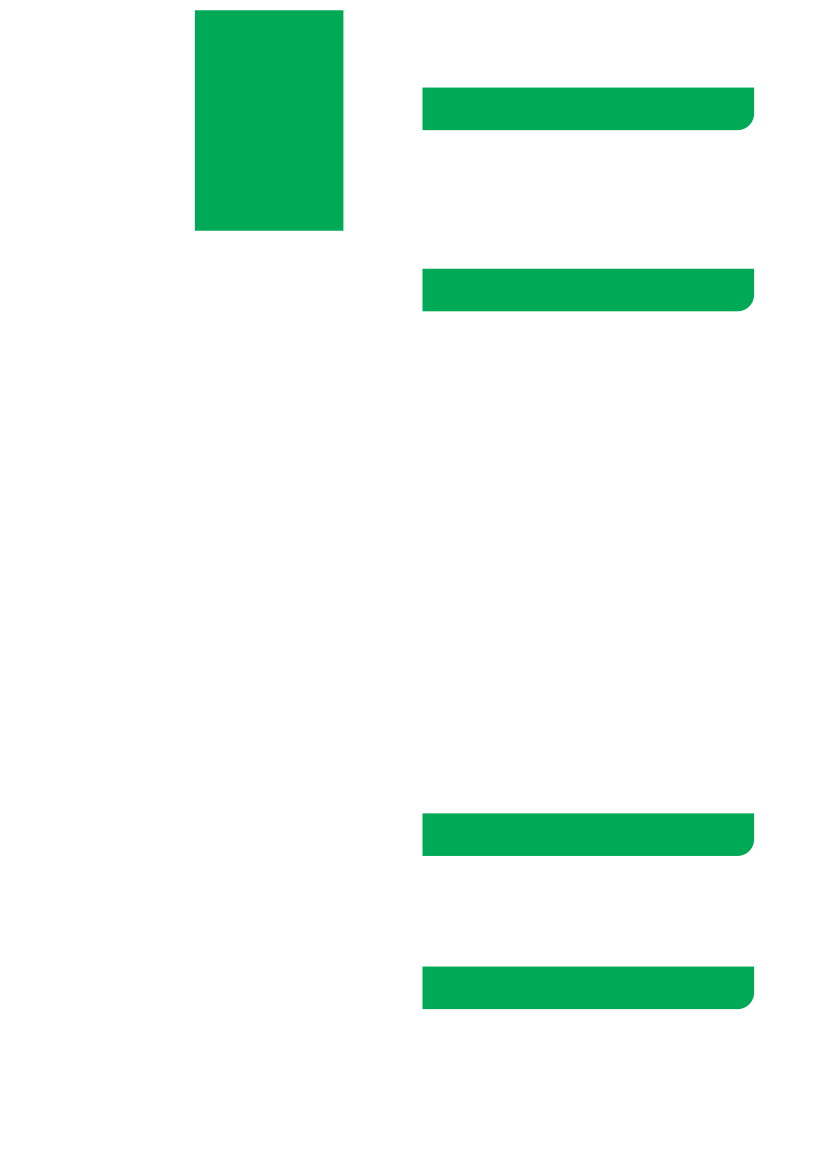 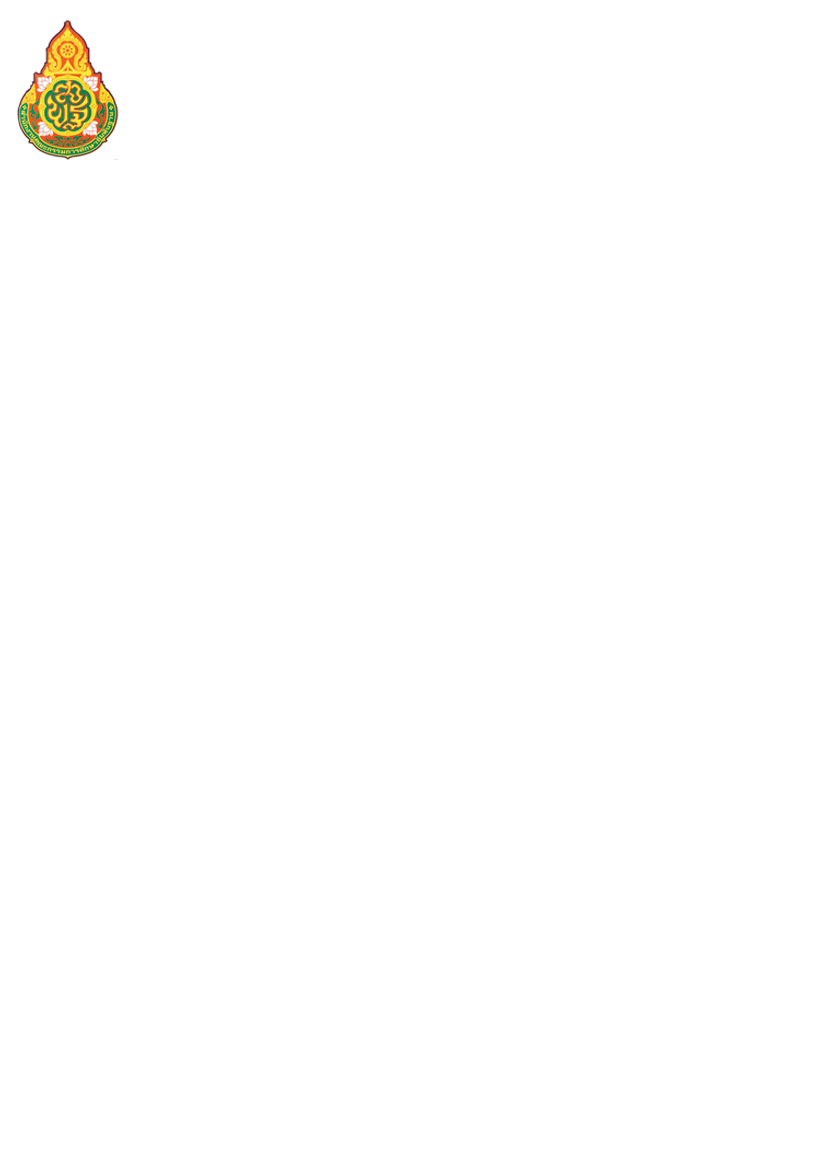 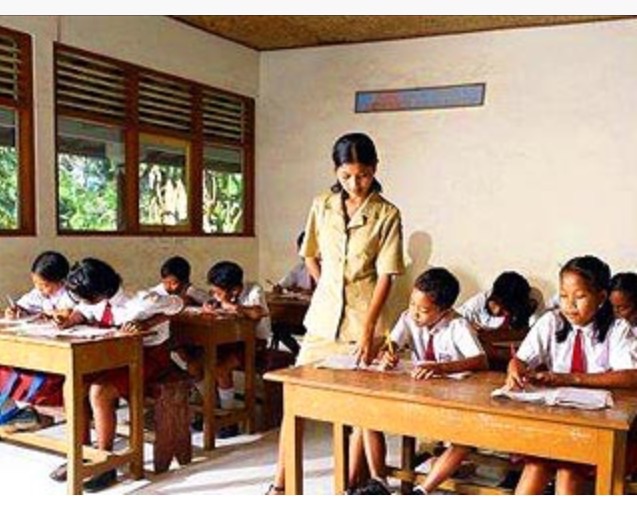 วิชาภาษาไทย (ท13101)
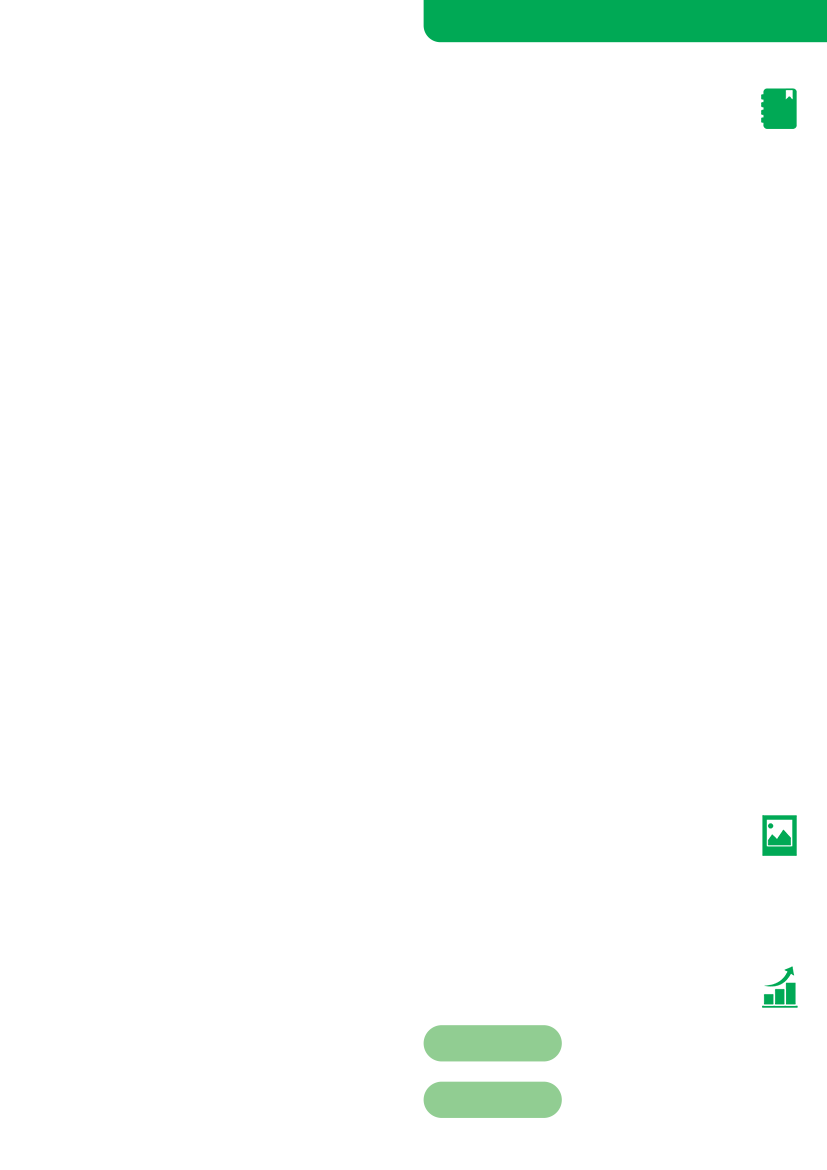 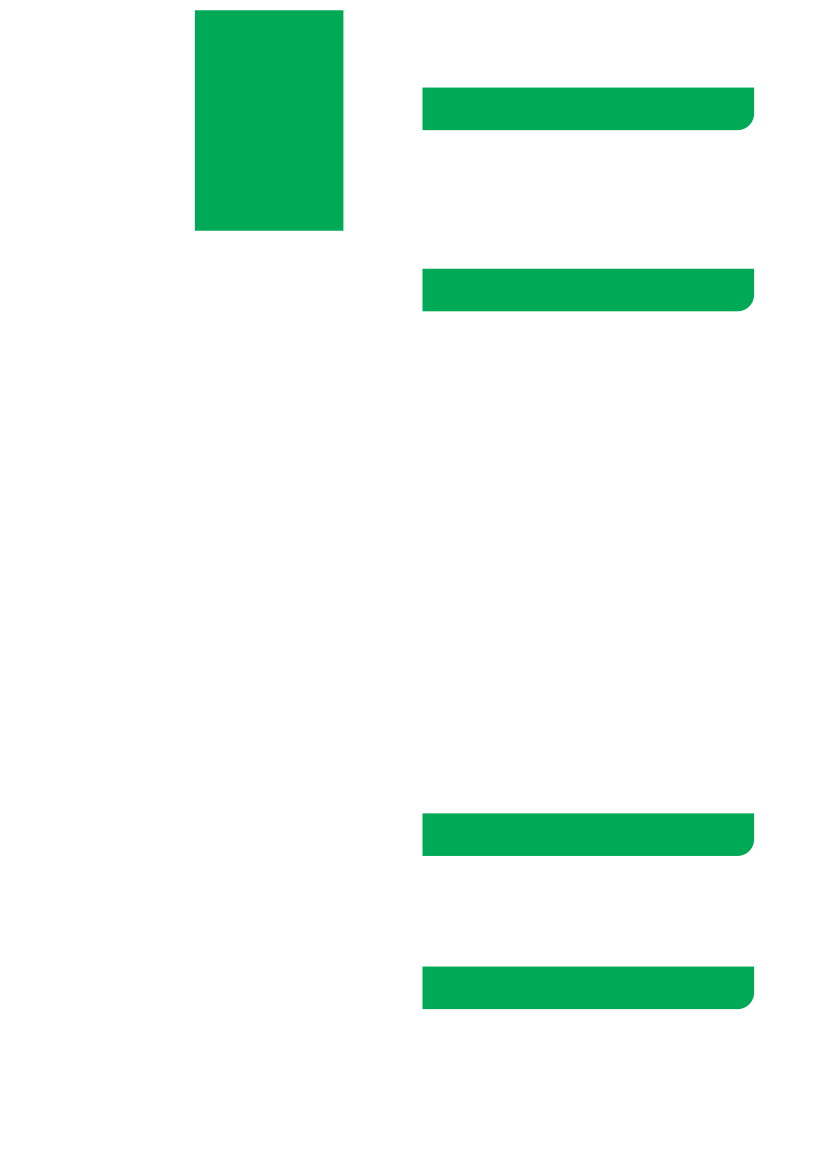 สาระการเรียนรู้
- นิทานสุภาษิตเรื่อง กระต่ายตื่นตูม และนิทาน
  เรื่อง กระต่ายแหย่เสือ
- คำศัพท์น่ารู้จากนิทาน เรื่องกระต่ายตื่นตูม
- สำนวนไทยจาก เรื่องกระต่ายตื่นตูม
- การเขียนเรื่องตามจินตนาการ
ครูผู้สอน
นางสาวครูดีสอนดี ตำแหน่ง ครู
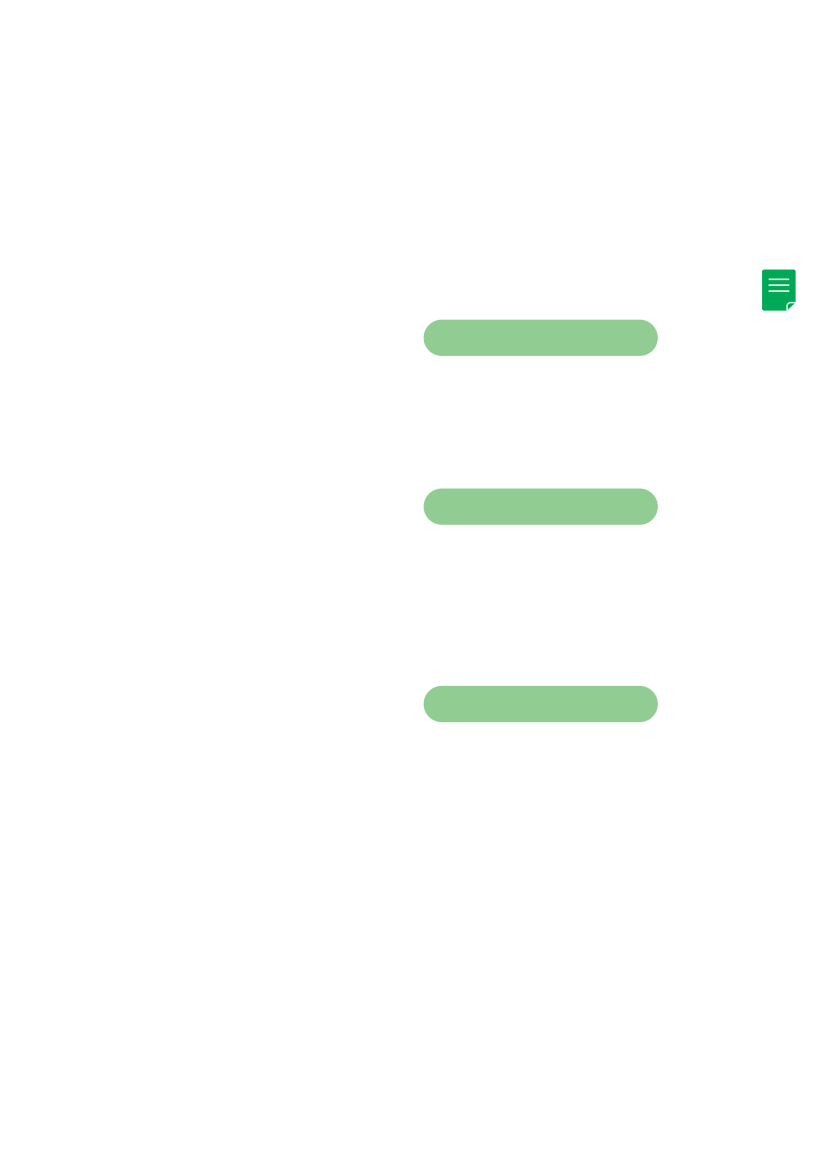 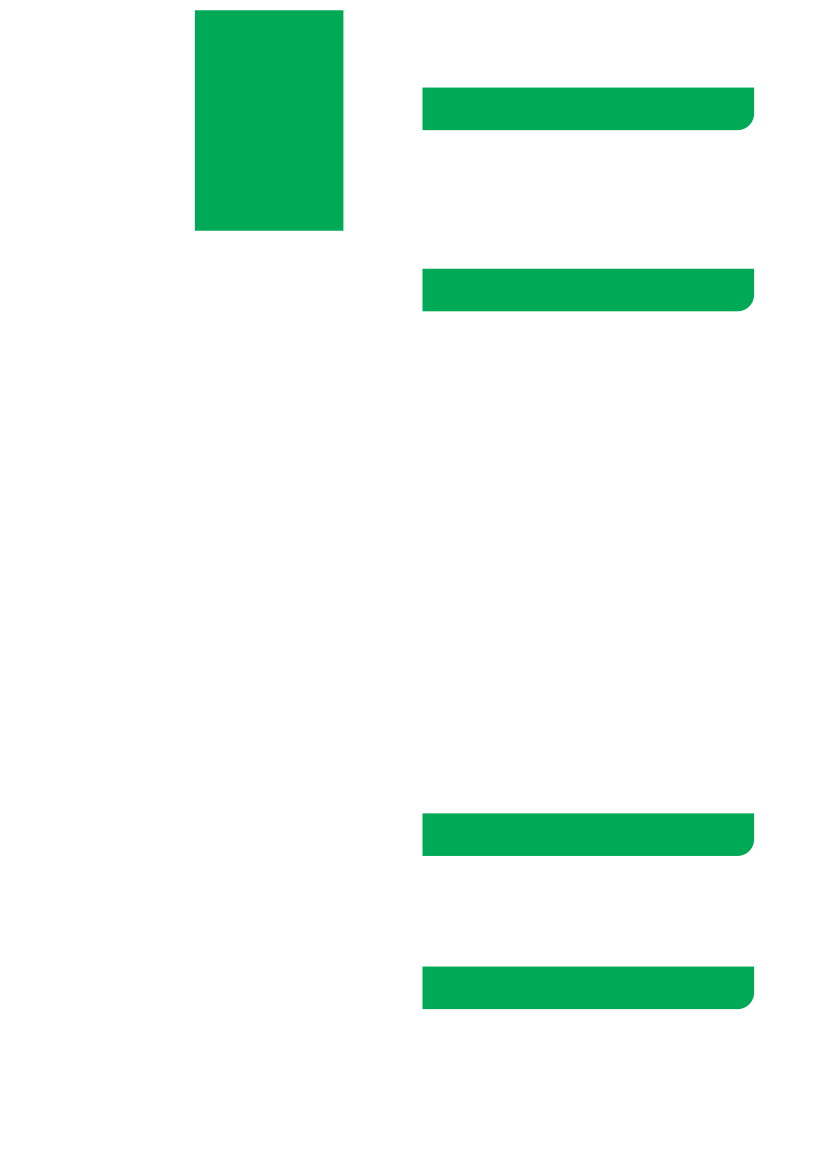 กิจกรรมการเรียนรู้
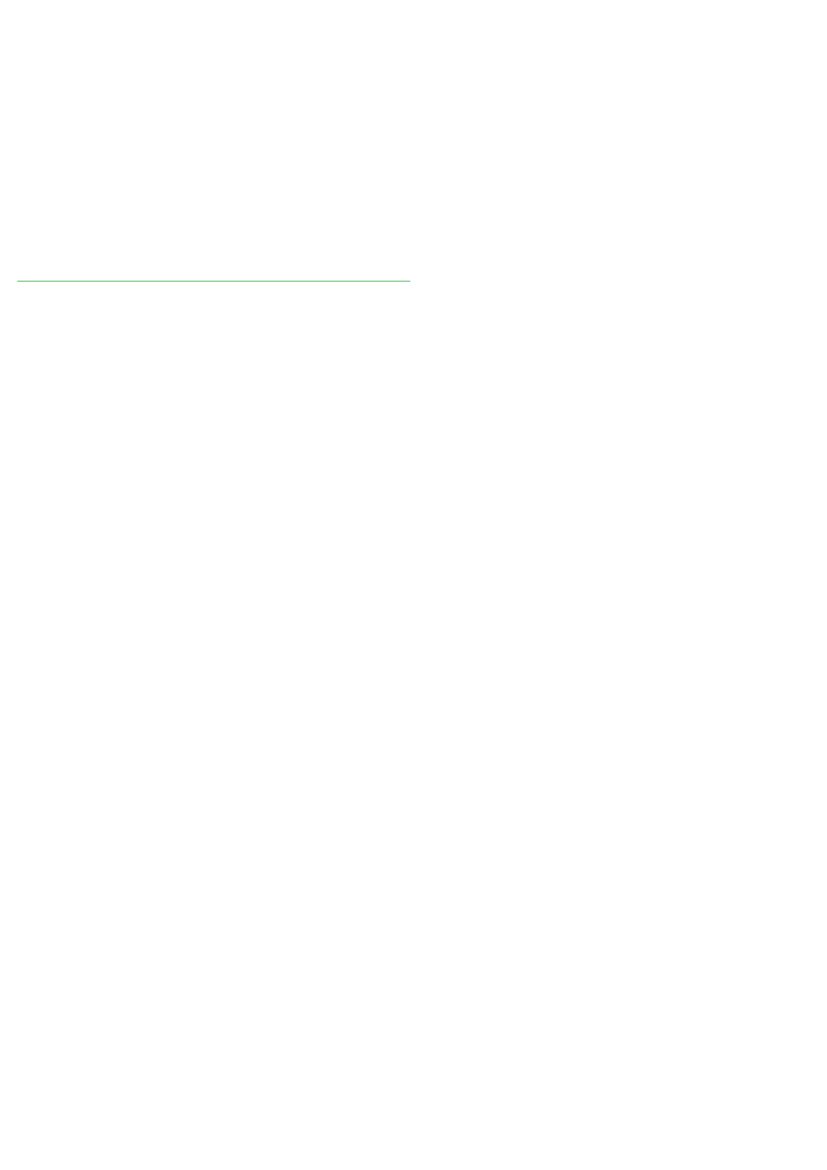 โรงเรียนบ้านเด็กดีวิทยาคม จังหวัดประจวบคีรีขันธ์
สำนักงานเขตพื้นที่การศึกษาประถมศึกษาประจวบคีรีขันธ์ เขต 1
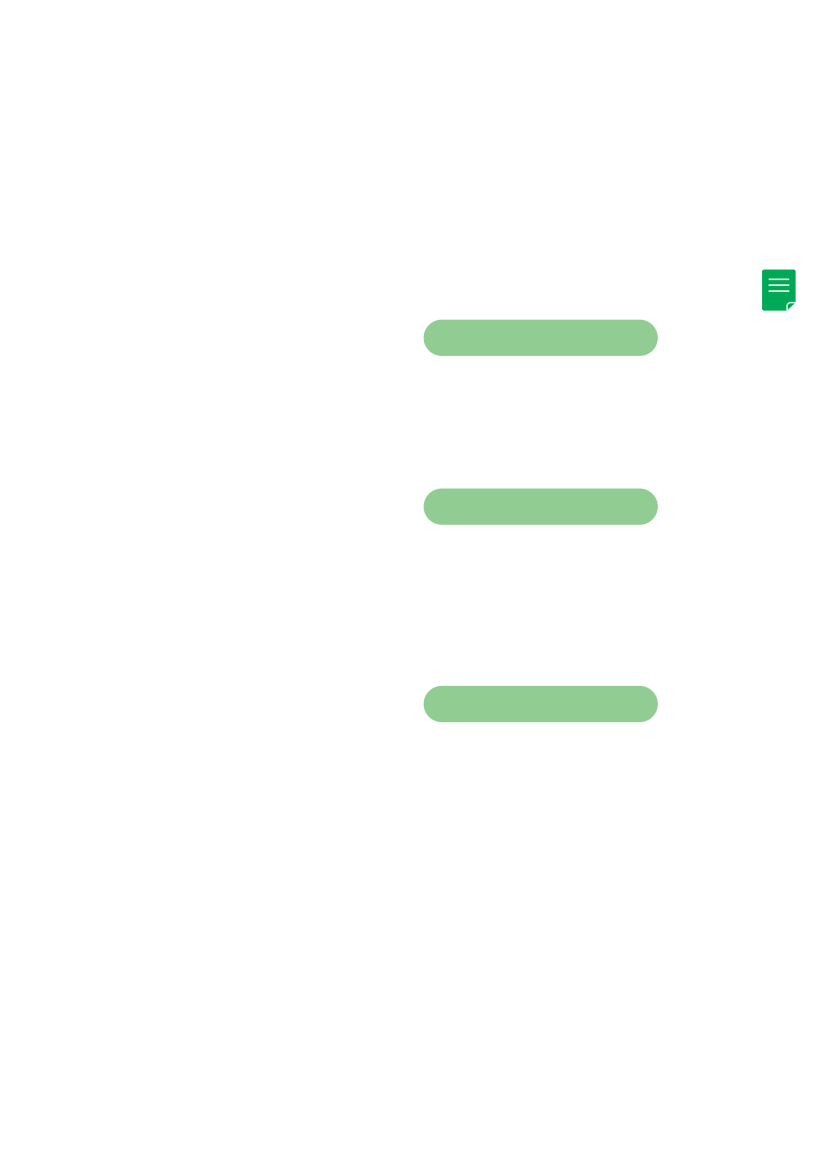 ขั้นที่ 1 ขั้นดึงความรู้เดิม
เวลา 10 นาที
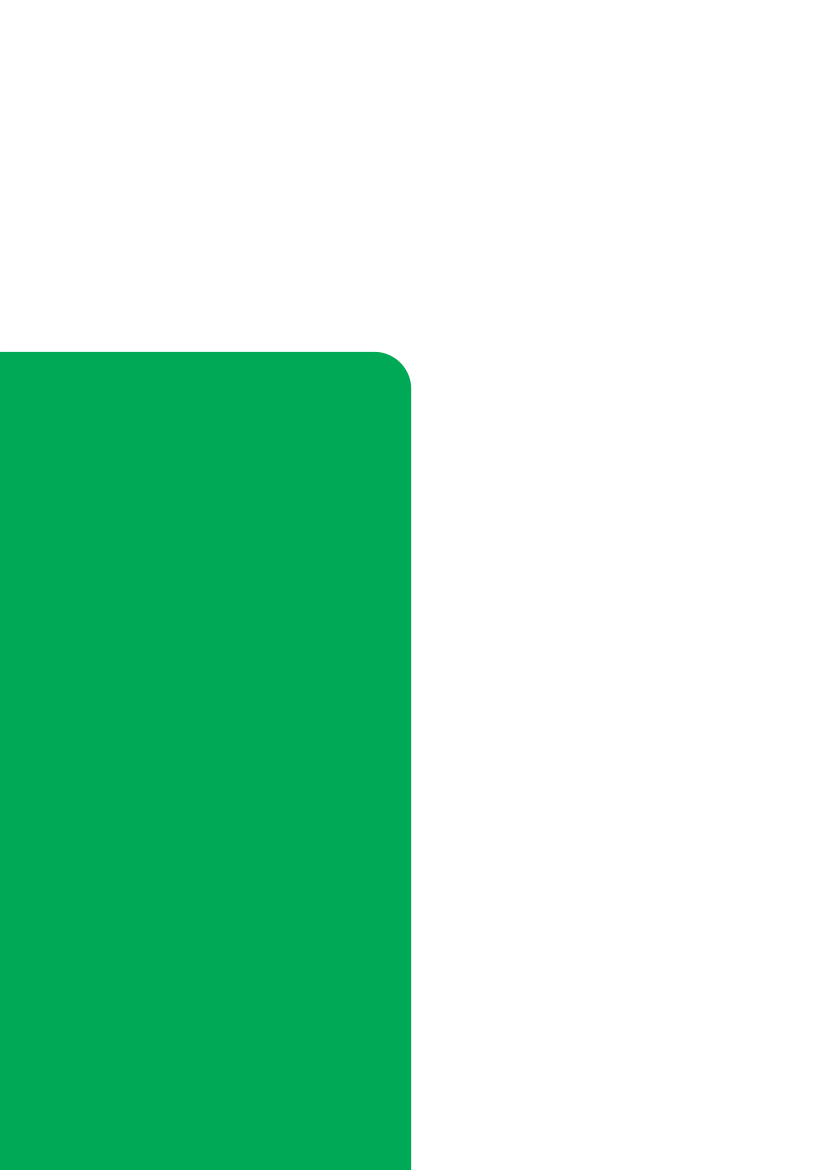 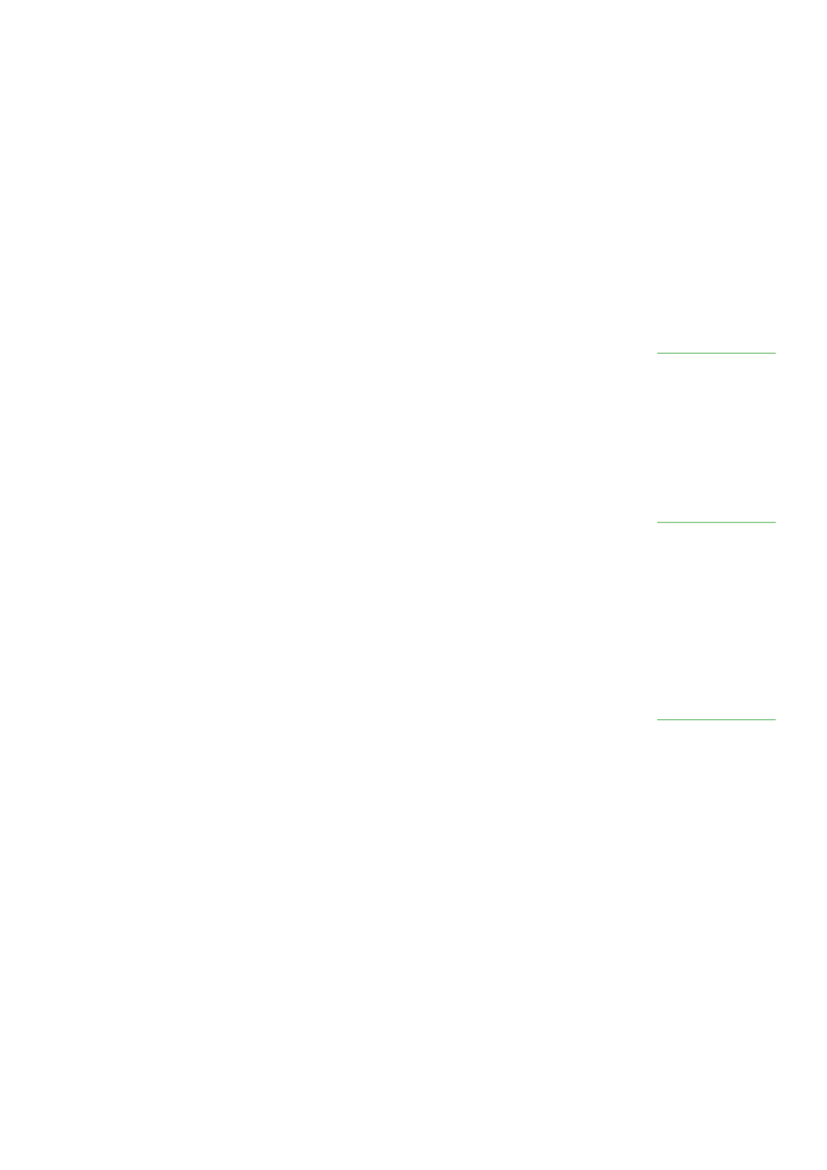 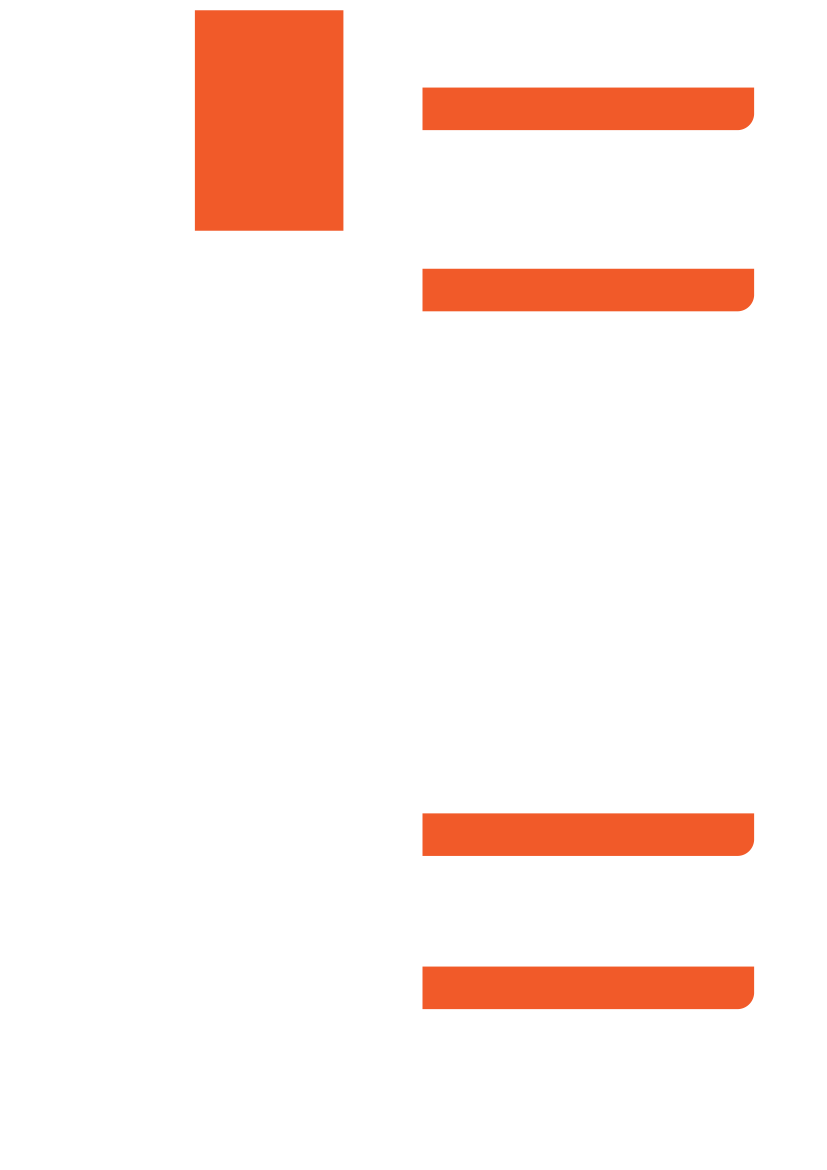 นักเรียนดูภาพประกอบจากหนังสือเรียน
รายวิชาพื้นฐาน ภาษาไทย ชุดภาษาเพื่อชีวิต
วรรณคดีลํานํา ชั้นประถมศึกษาปที่ 3 บทที่ 1
เรื่องกระตายไมตื่นตูม โดยรวมกันอภิปราย
แสดงความคิดเห็นจากภาพ
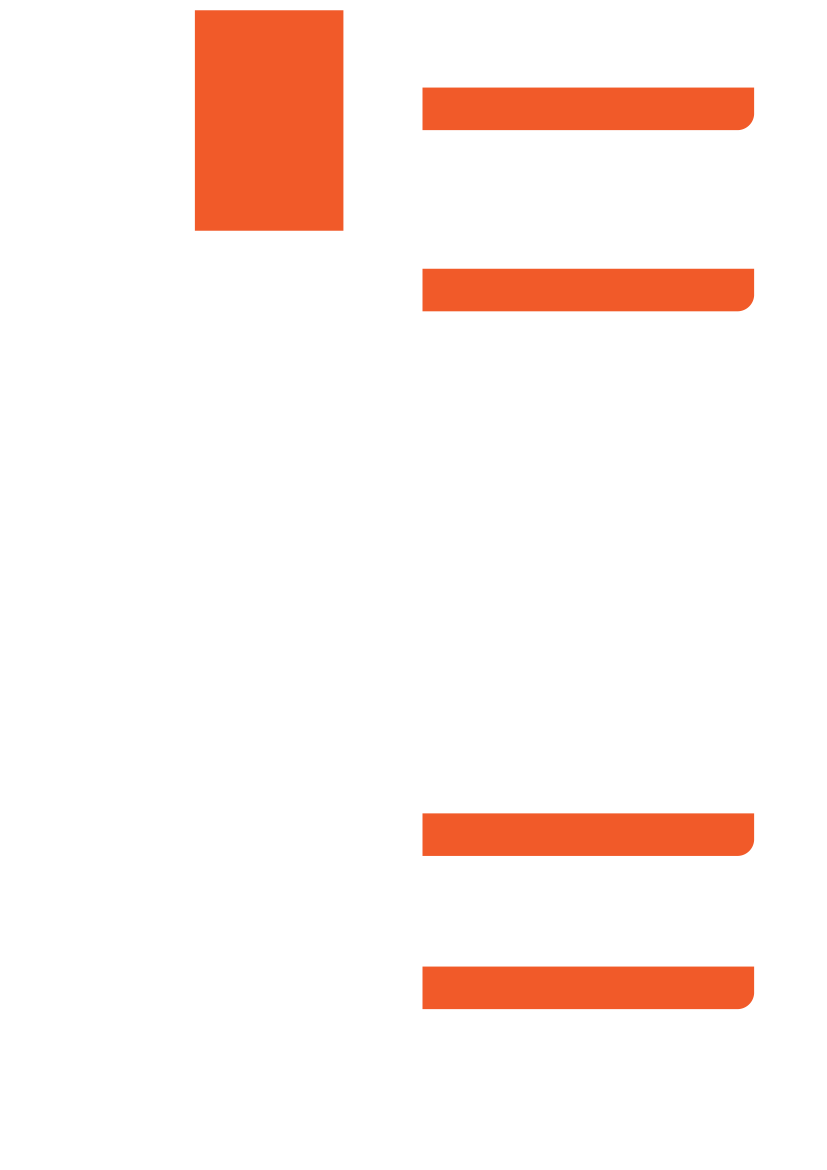 แผนการจัดการเรียนรู้
รายวิชาภาษาไทย รหัสวิชา ท13101
หน่วยการเรียนรู้ที่ 1
เรื่อง กระต่ายไม่ตื่นตูม เวลา 40 ชั่วโมง
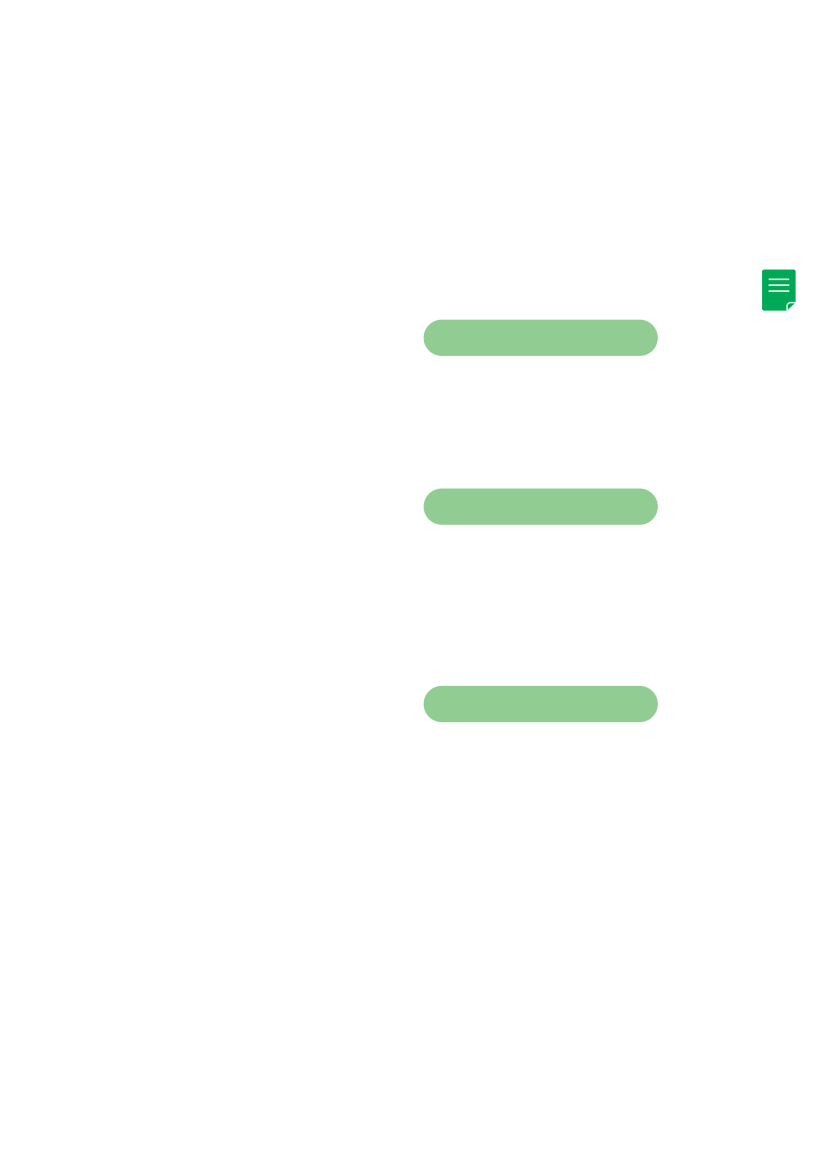 ขั้นที่ 2 ขั้นเติมความรู้ใหม่
เวลา 40 นาที
แผนการจัดการเรียนรู้ที่ 1
เรื่อง การอ่านออกเสียงบทเรียน เวลา 2 ชั่วโมง
สอนวันที่ 14 กรกฎาคม 2564
ภาคเรียนที่ 1 ปีการศึกษา 2564
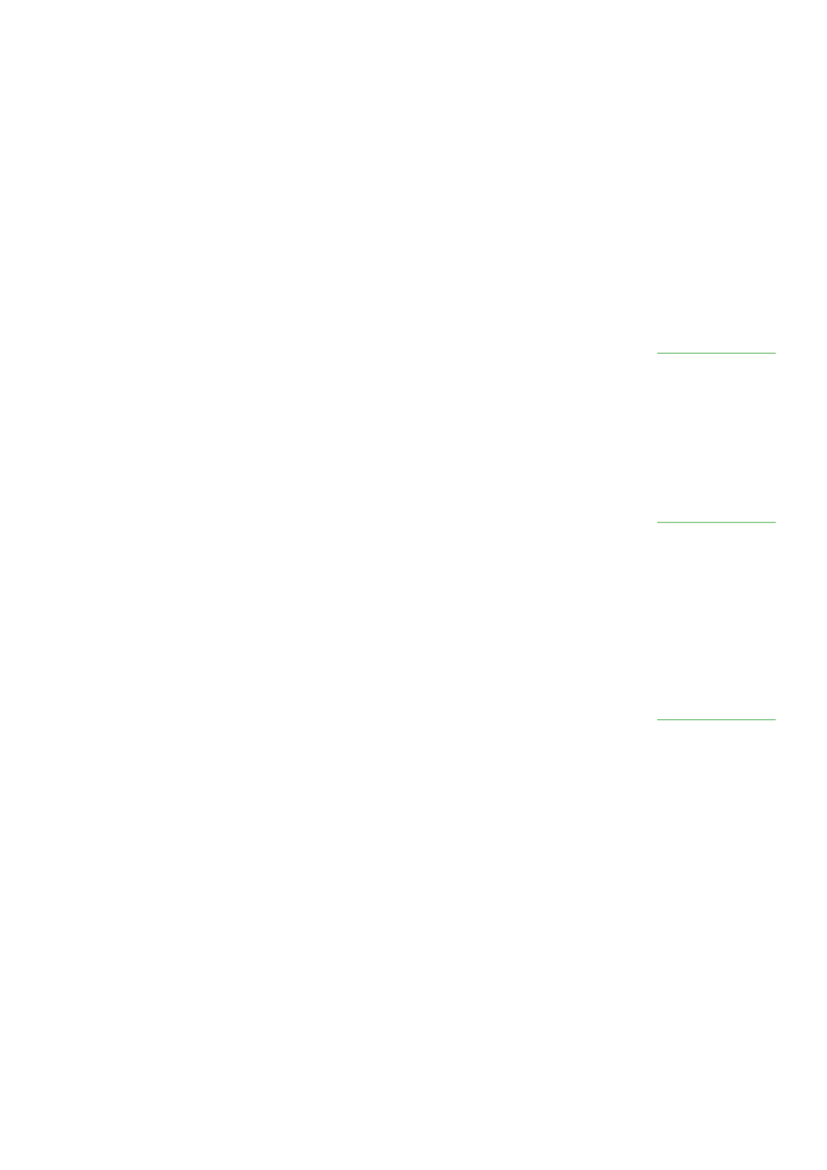 นักเรียนอานออกเสียงเนื้อเรื่อง กระตายไมตื่นตูม
สลับกันทีละแถวจากหนังสือเรียนรายวิชาพื้นฐาน 
ภาษาไทย ชุดภาษาเพื่อชีวิต วรรณคดีลํานํา
ชั้นประถมศึกษาปที่ 3 คนละ 2 – 3 บรรทัด
จากนั้นให้นักเรียนทําเสียงและท่าทางเลียนแบบ
สัตวชนิดตางๆ ในเนื้อเรื่อง กระตายตื่นตูม
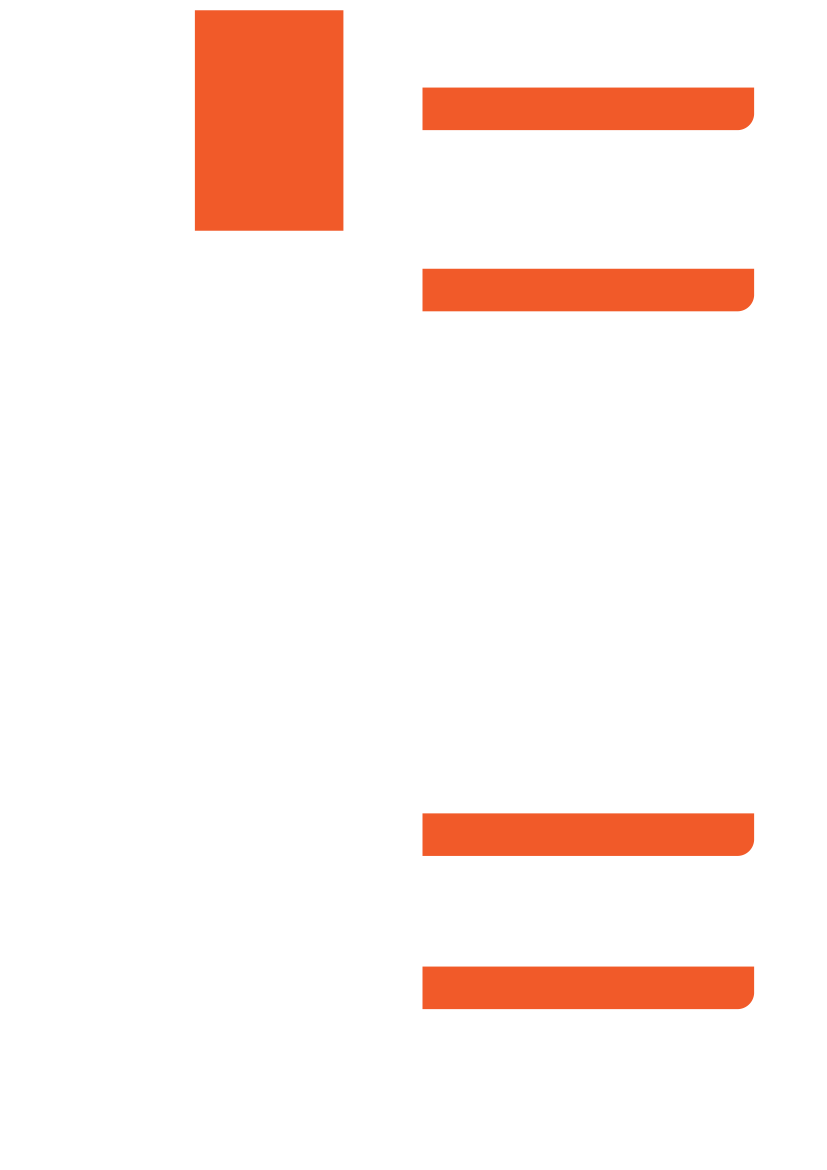 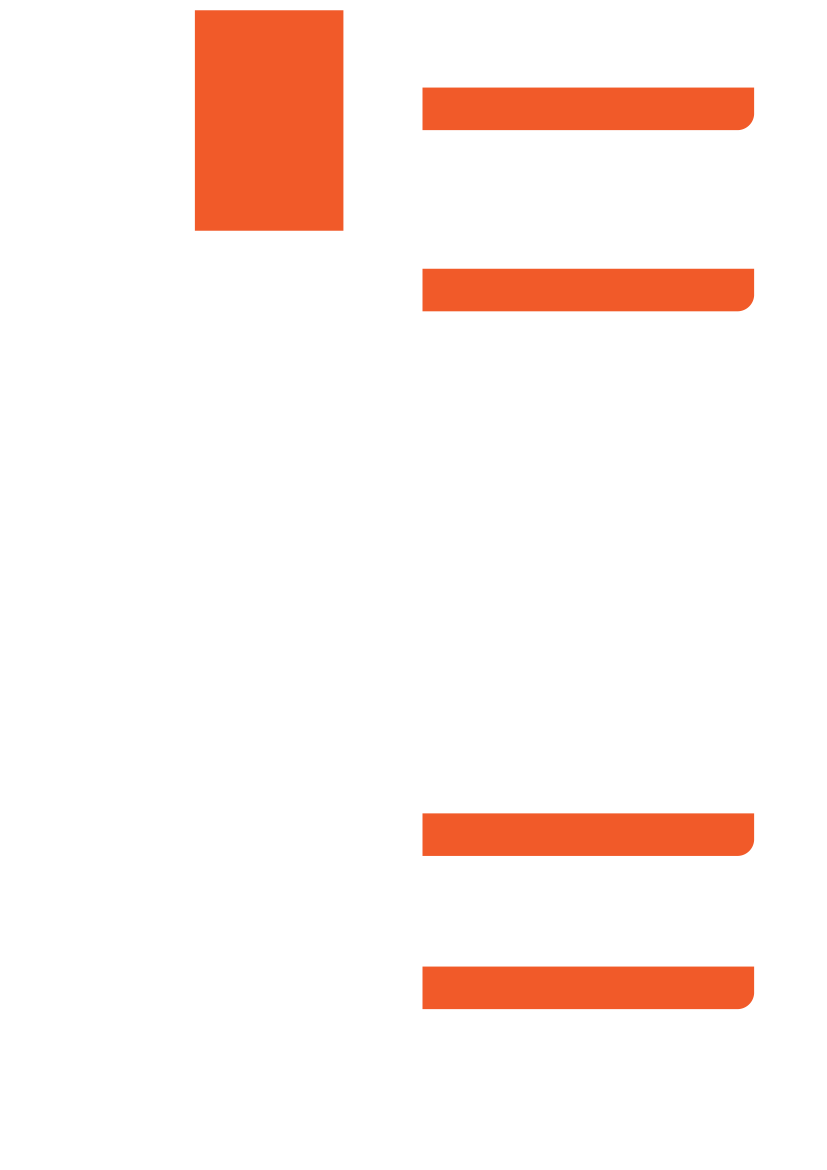 มาตรฐานการเรียนรู้/ตัวชี้วัด
มาตรฐาน ท 1.1
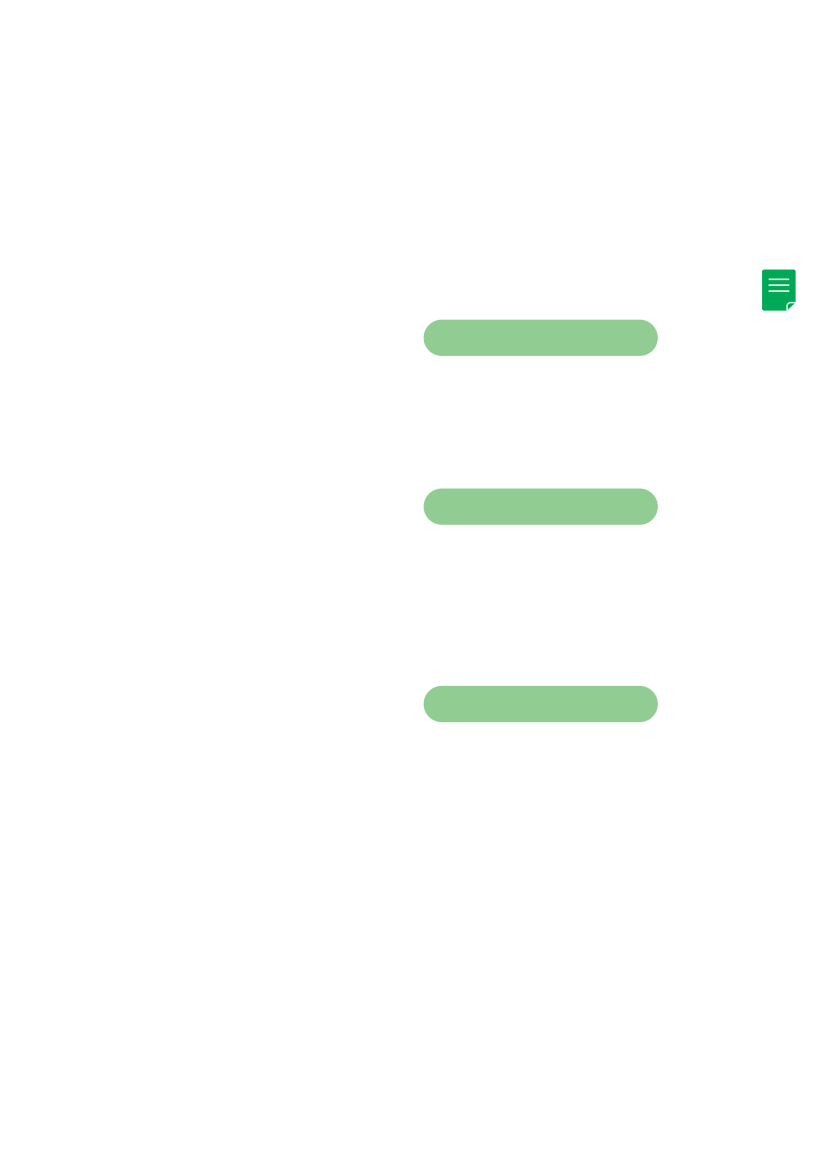 ขั้นที่ 3 ขั้นสรุป
เวลา 10 นาที
ใช้กระบวนการอ่านสร้างความรู้และ
ความคิดเพื่อนำไปใช้ตัดสินใจ แก้ปัญหา
ในการดำเนินชีวิตและมีนิสัยรักการอ่าน
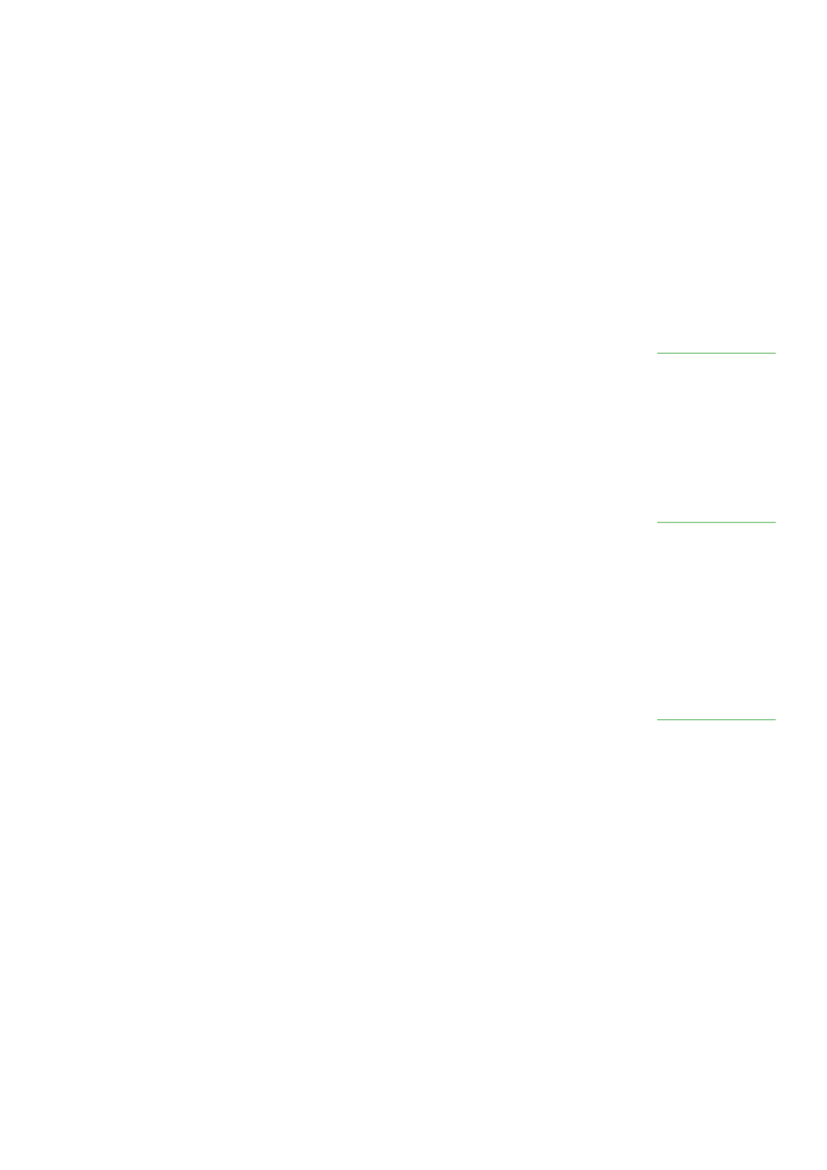 ครูและนักเรียนรวมกันสรุปบทเรียนเรื่อง
กระต่ายไมตื่นตูม และแสดงความคิดเห็นเกี่ยว
กับขอคิดที่ได้
ตัวชี้วัดที่
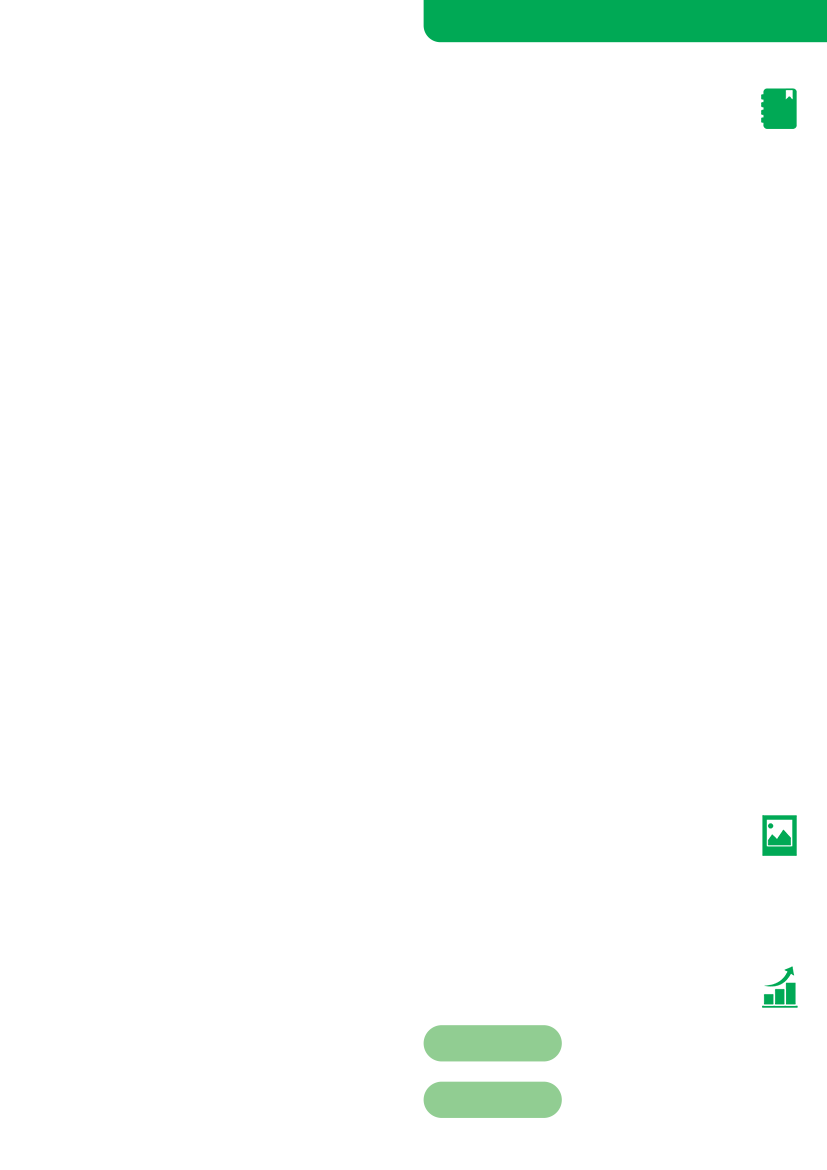 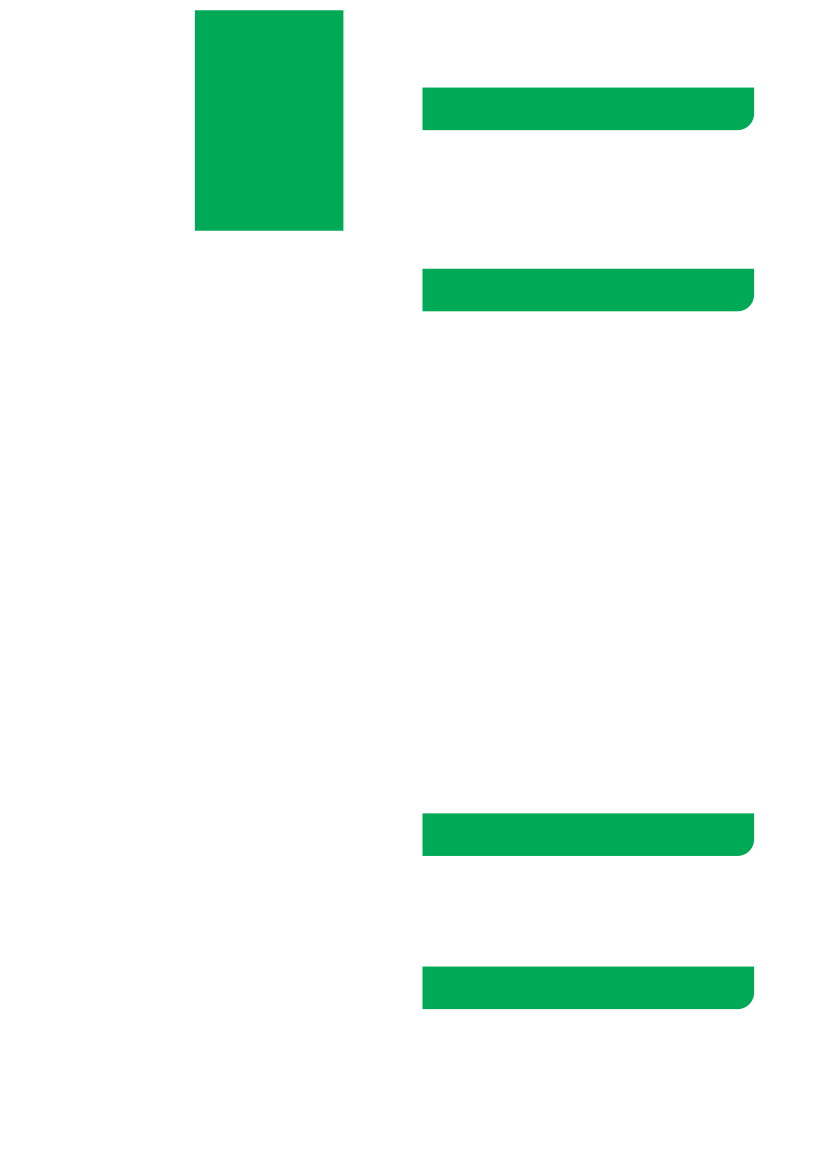 สื่อ/แหล่งการเรียนรู้
ป.3/1   อ่านออกเสียงคำ ข้อความ
         เรื่องสั้นๆ ได้ถูกต้อง คล่องแคล่ว
ป.3/3  ตั้งคำถามและตอบคำถามเชิงเหตุผล
         เกี่ยวกับเรื่องที่อ่าน
หนังสือเรียนรายวิชาพื้นฐาน ภาษาไทย 
ชุด ภาษาเพื่อชีวิต วรรณคดีลํานํา
ใบงานเรื่อง กระต่ายตื่นตูม
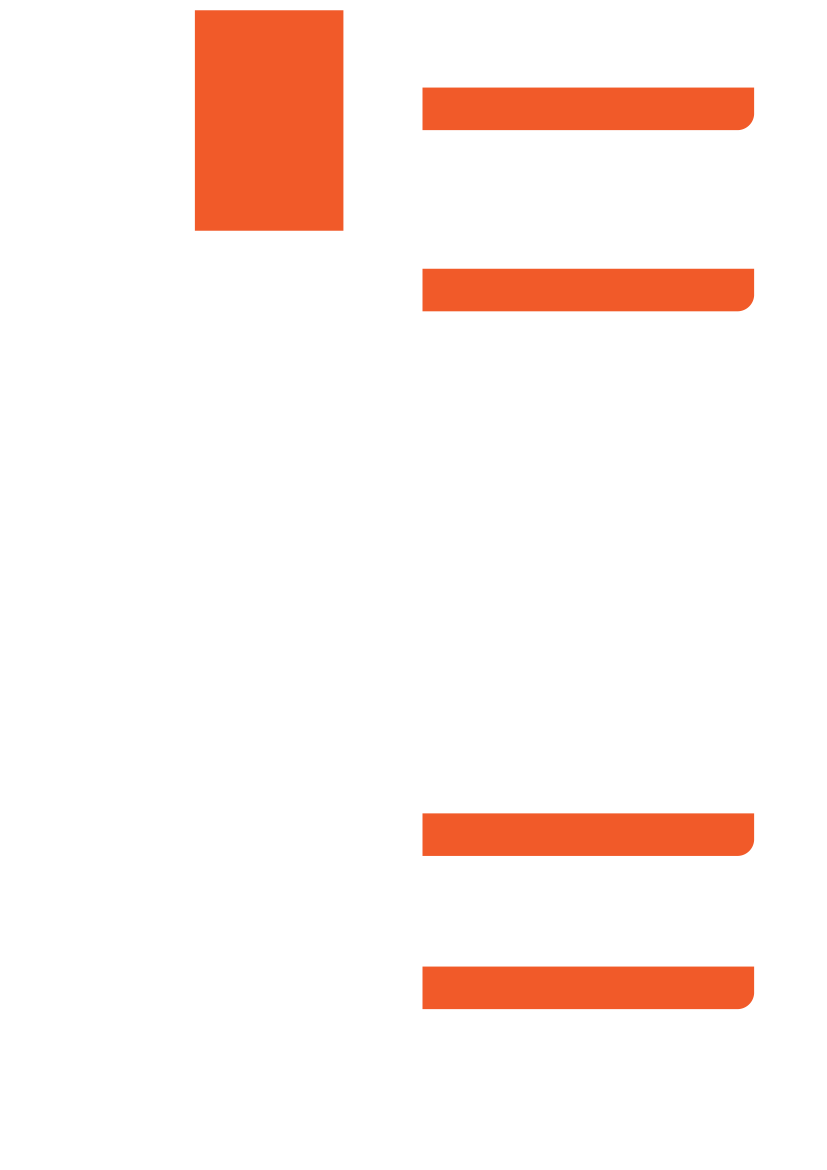 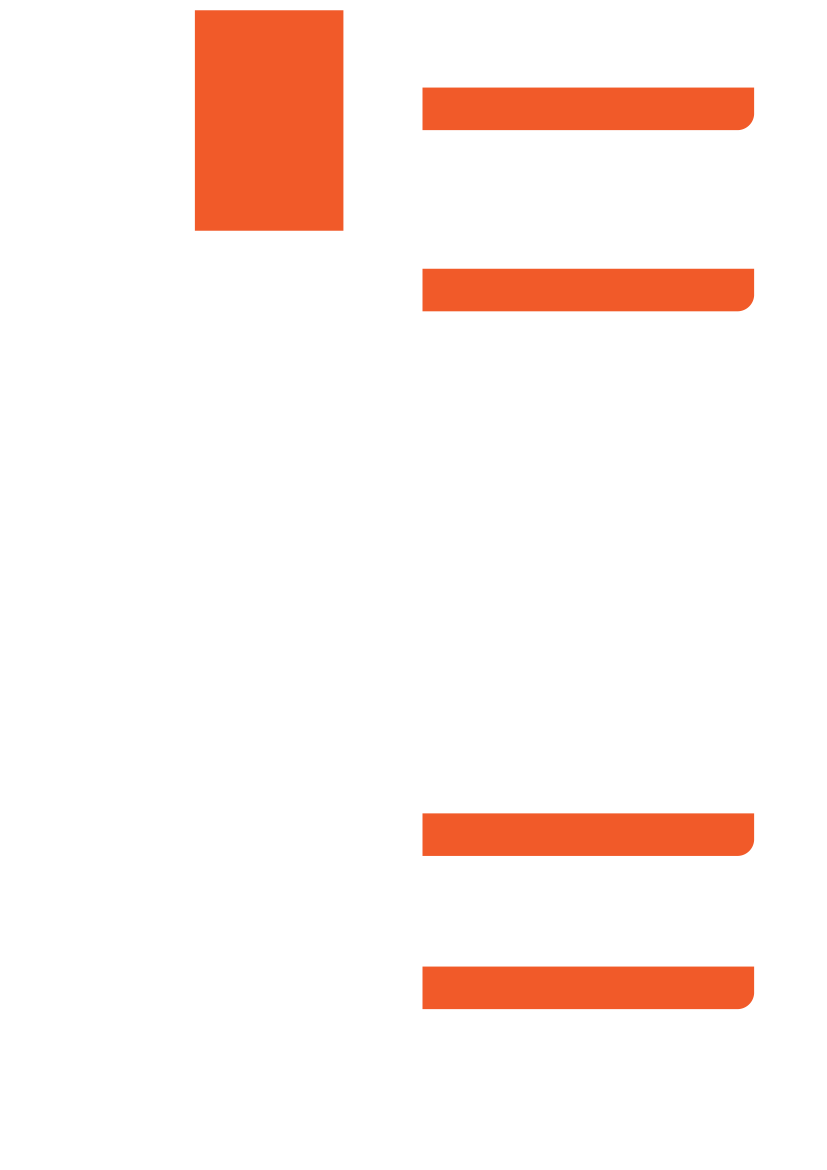 จุดประสงค์การเรียนรู้  K P A
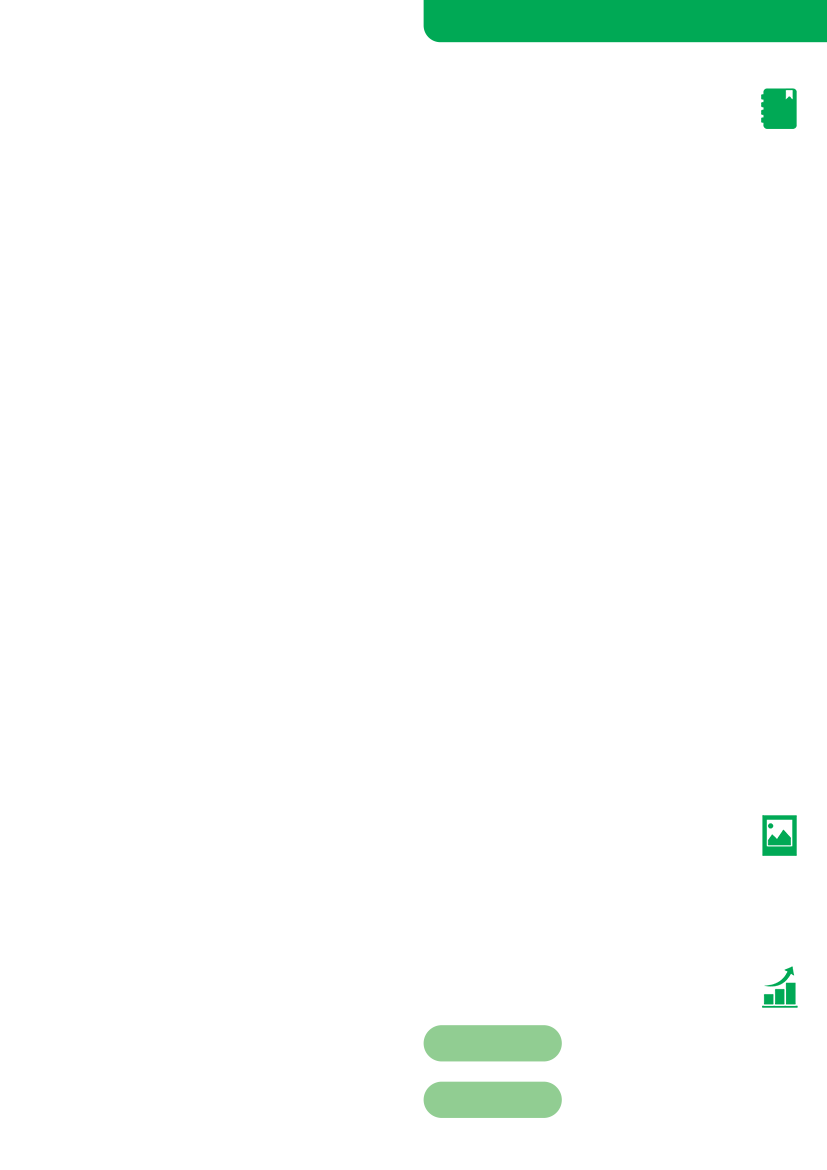 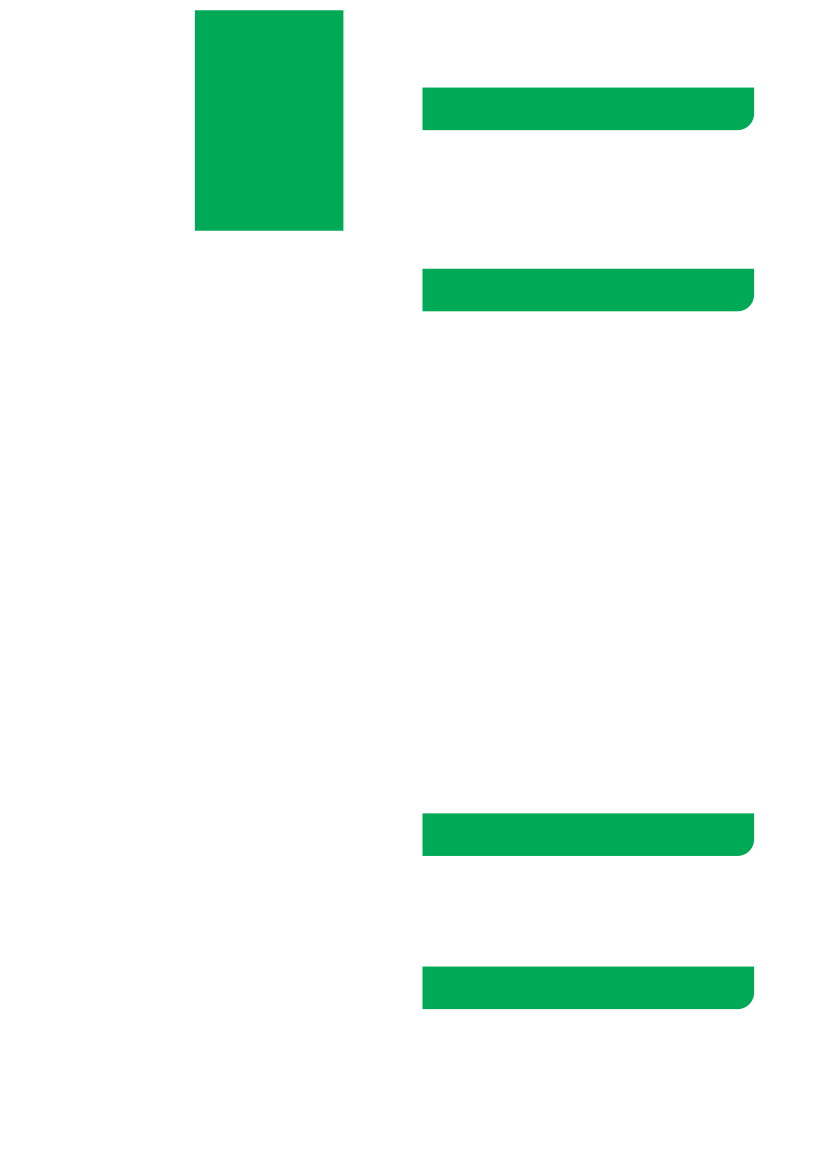 การวัดและการประเมินผล
1. นักเรียนสามารถบอกหลักการอานออกเสียง
   บทเรียนได้ (K)
2. นักเรียนสามารถตอบคําถามจากเรื่องกระต่าย
   ไม่ตื่นตูมได้ (P)
3. นักเรียนมีวินัย ใฝ่เรียนรู้ มุ่งมั่นในการทํางาน 
   และรักความเป็นไทย (A)
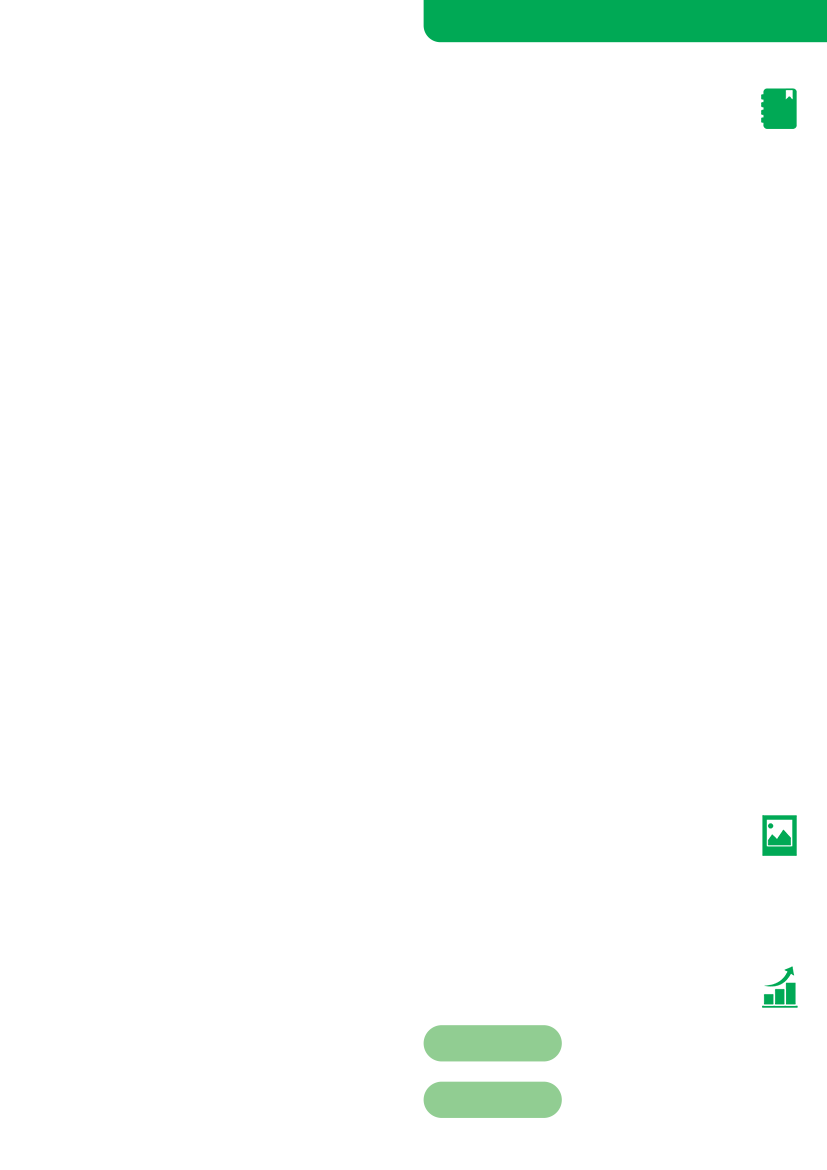 เครื่องมือที่ใช้
1. หนังสือเรียน วรรณคดีลำนำ
2. ใบงานเรื่องกระต่ายตื่นตูม
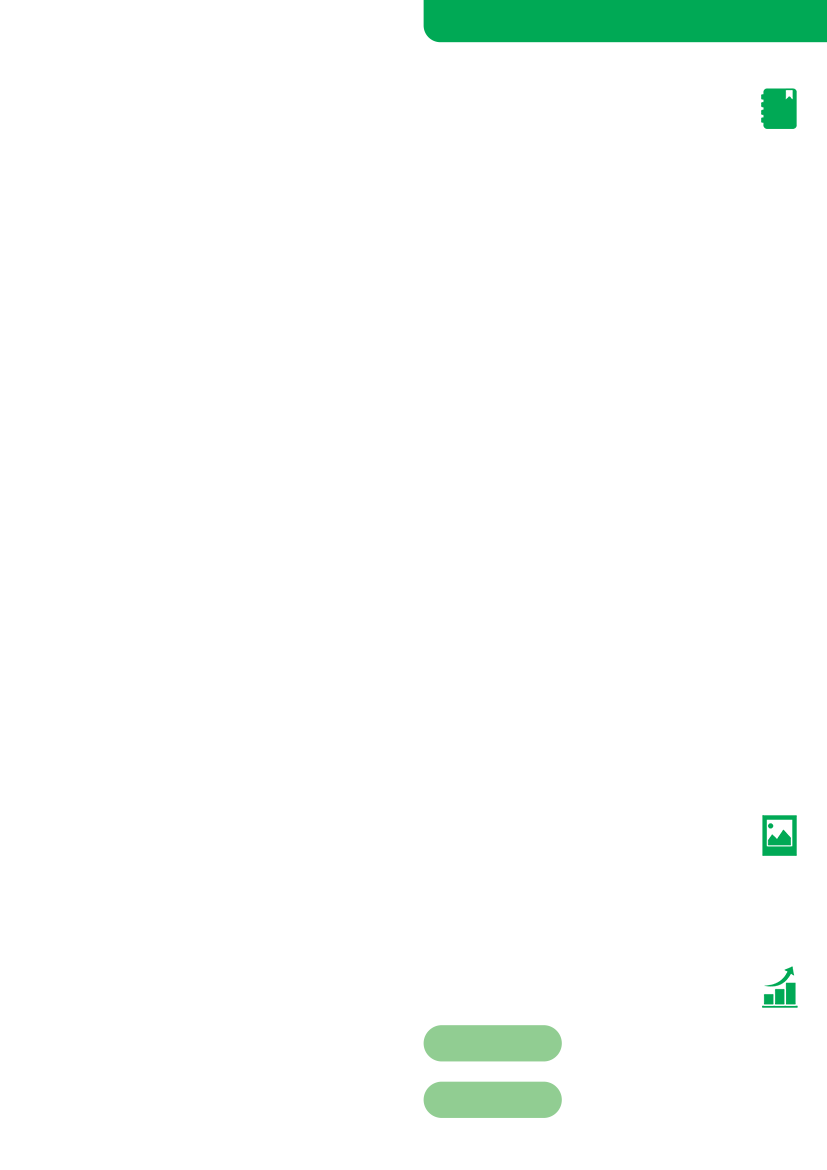 1. ตรวจใบงาน
2. สังเกตุพฤติกรรม
วิธีการวัด
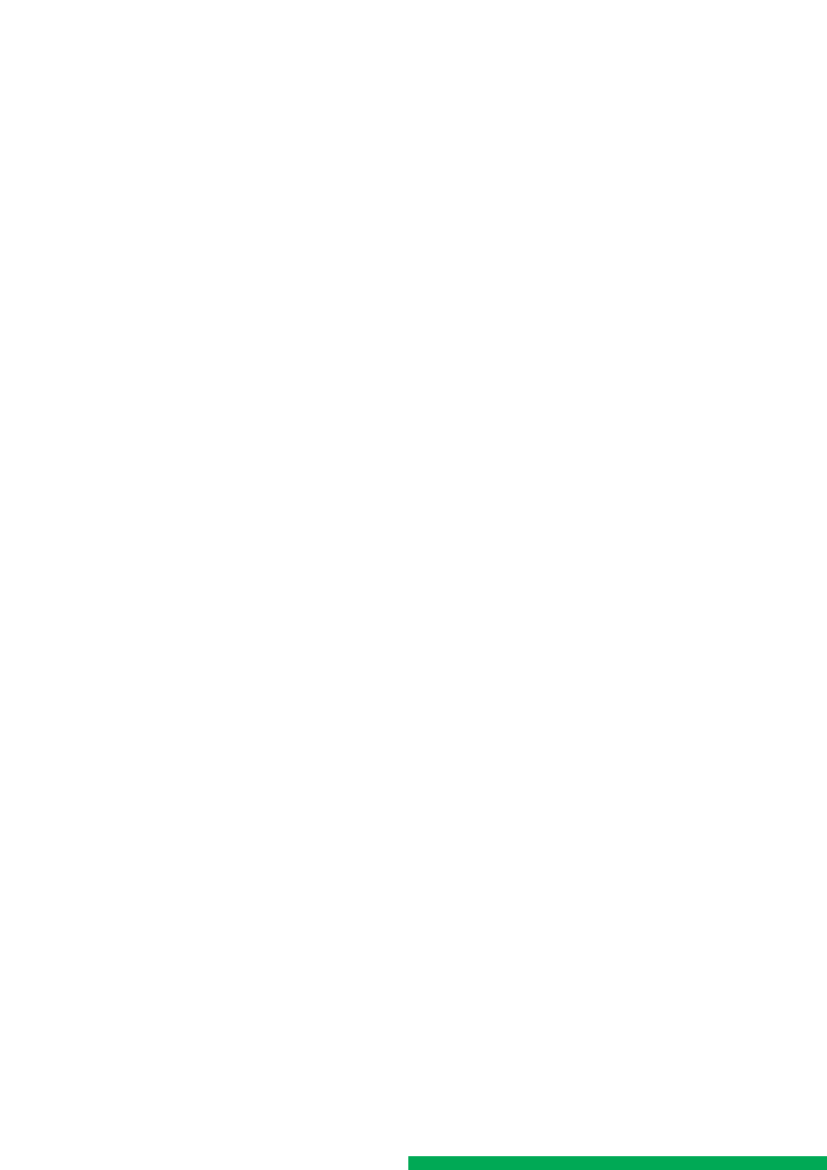 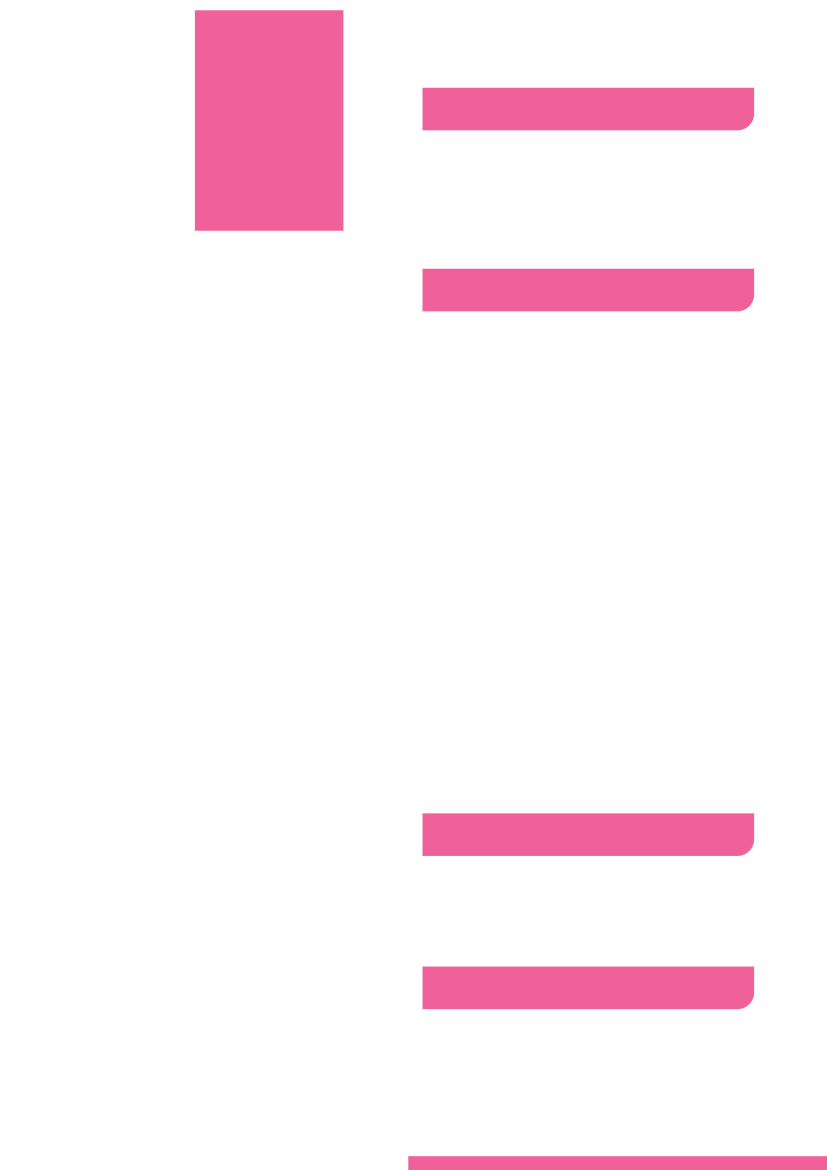 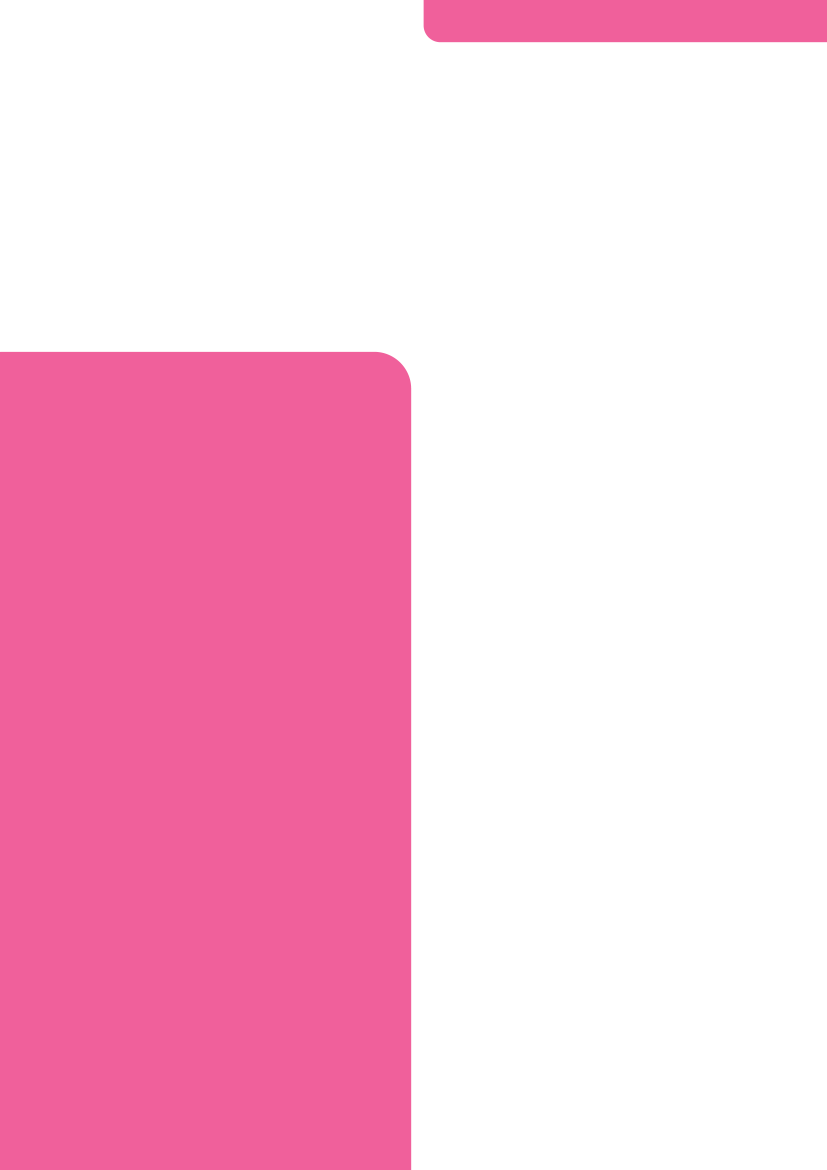 แผนการจัดการเรียนรู้
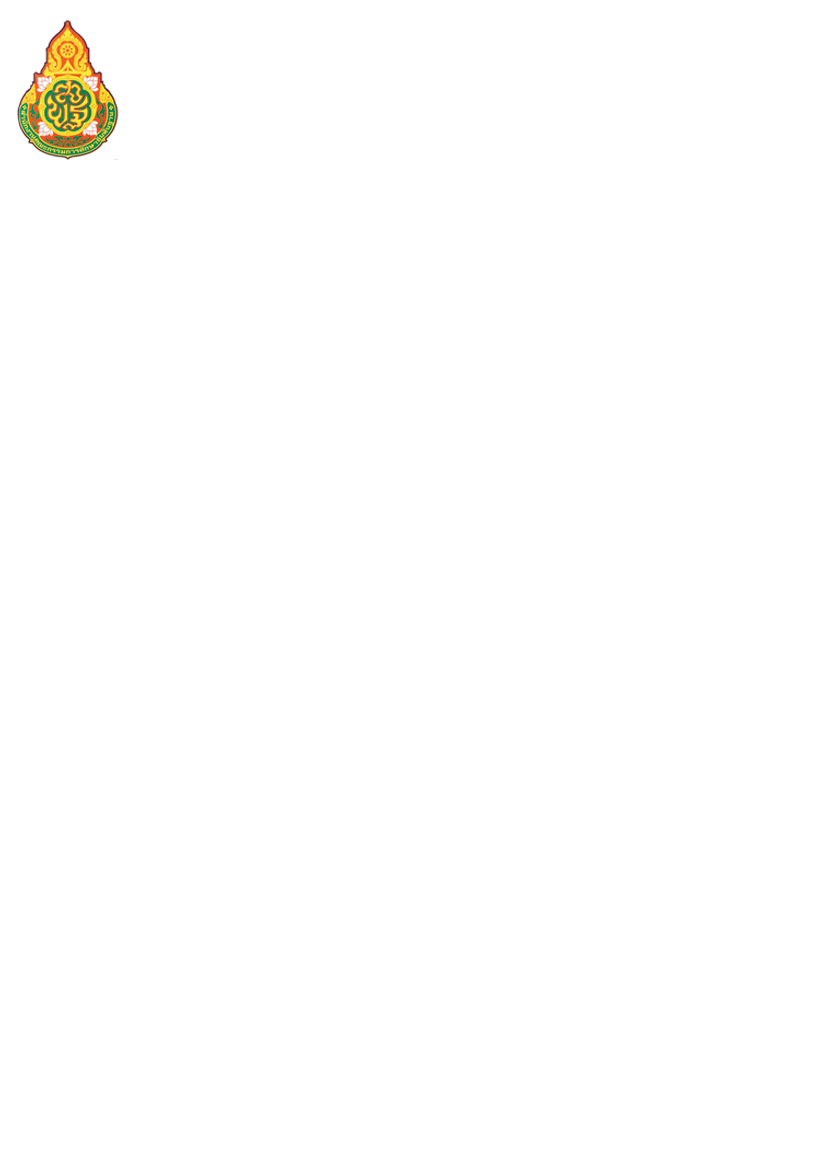 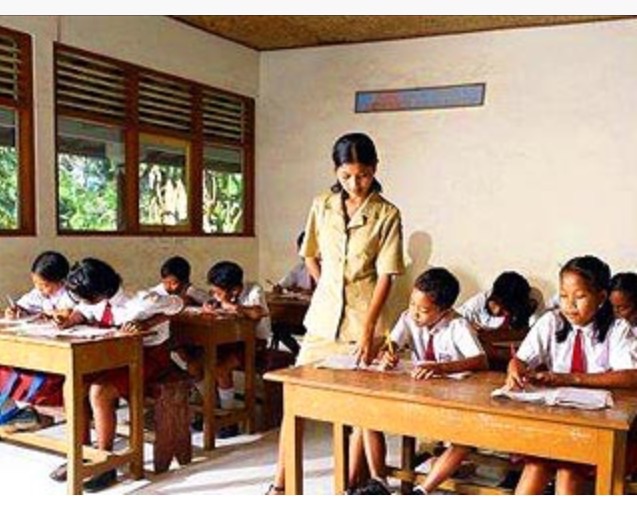 วิชาภาษาไทย (ท13101)
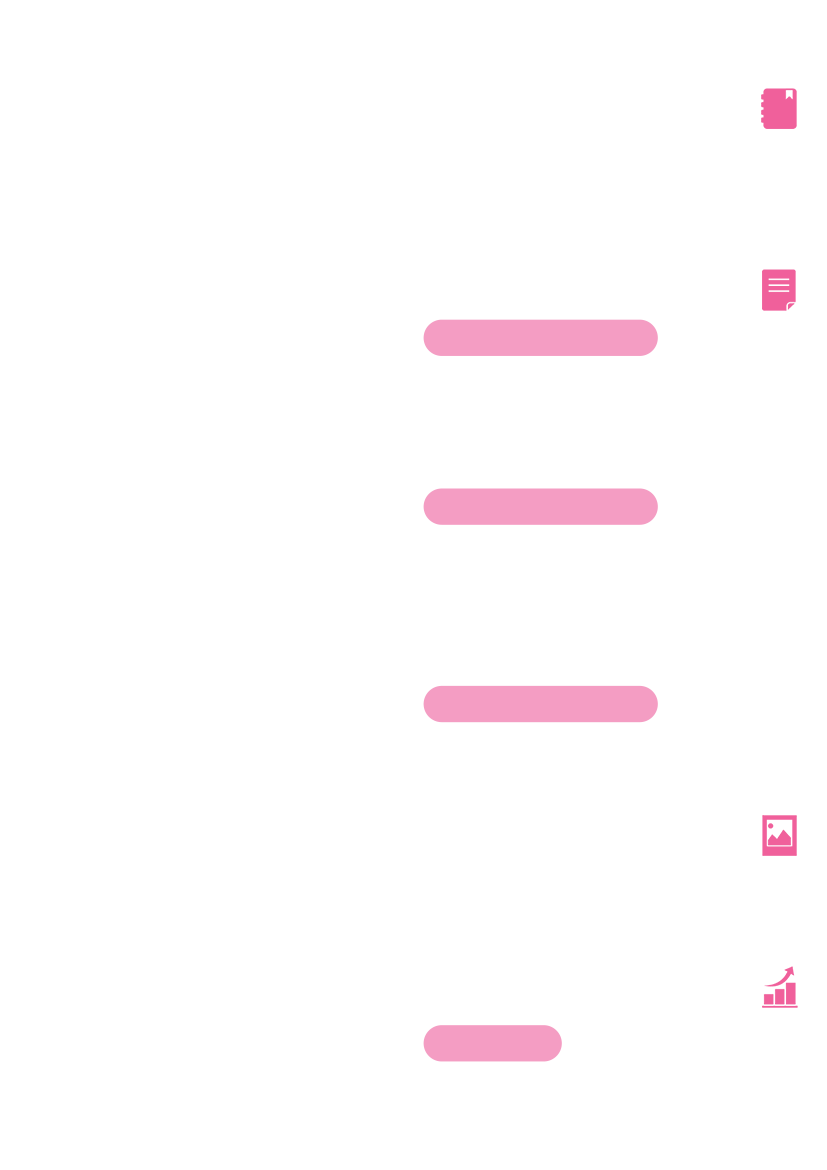 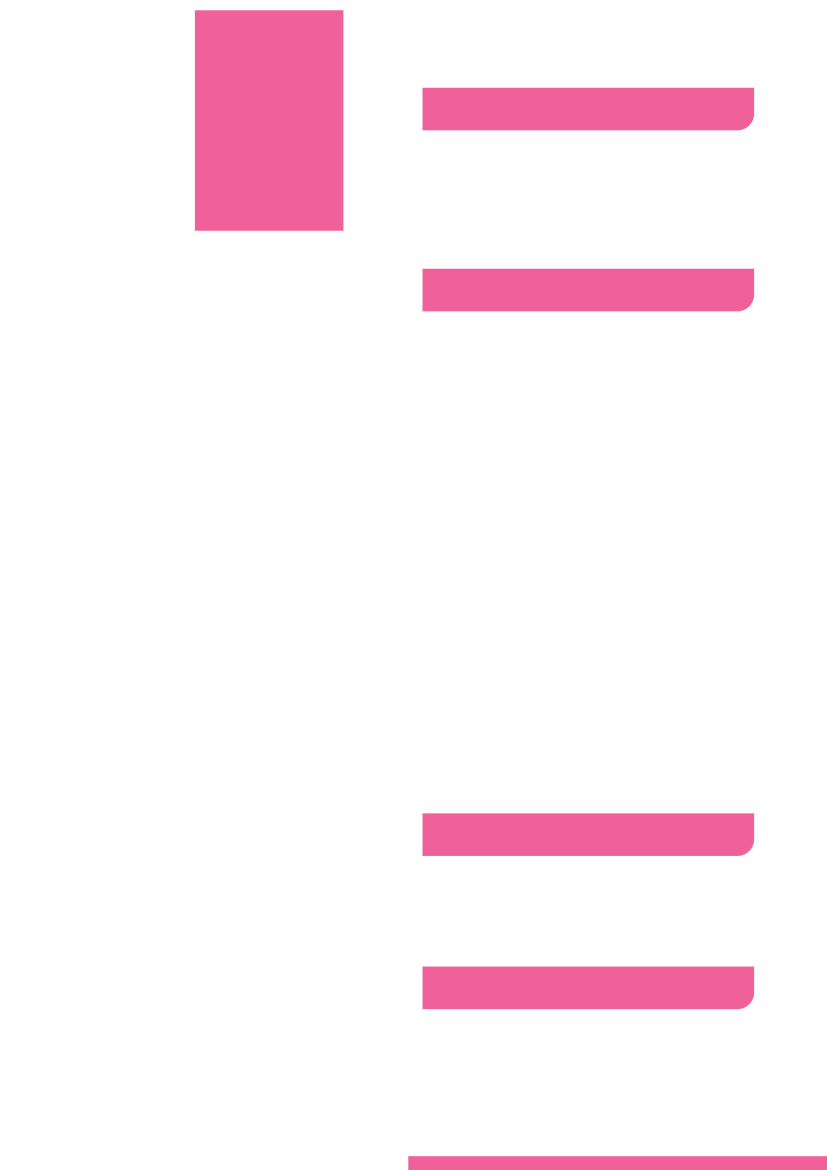 สาระการเรียนรู้
- นิทานสุภาษิตเรื่อง กระต่ายตื่นตูม และนิทาน
  เรื่อง กระต่ายแหย่เสือ
- คำศัพท์น่ารู้จากนิทาน เรื่องกระต่ายตื่นตูม
- สำนวนไทยจาก เรื่องกระต่ายตื่นตูม
- การเขียนเรื่องตามจินตนาการ
ครูผู้สอน
นางสาวครูดีสอนดี ตำแหน่ง ครู
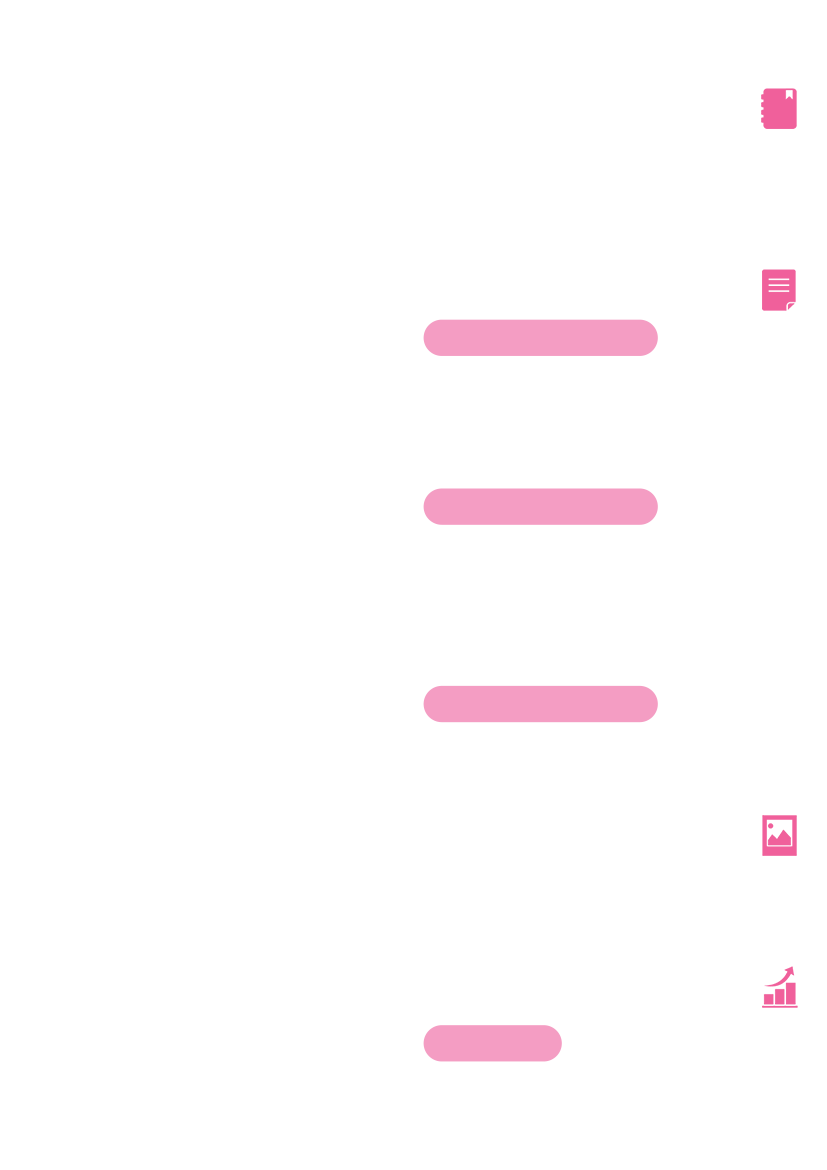 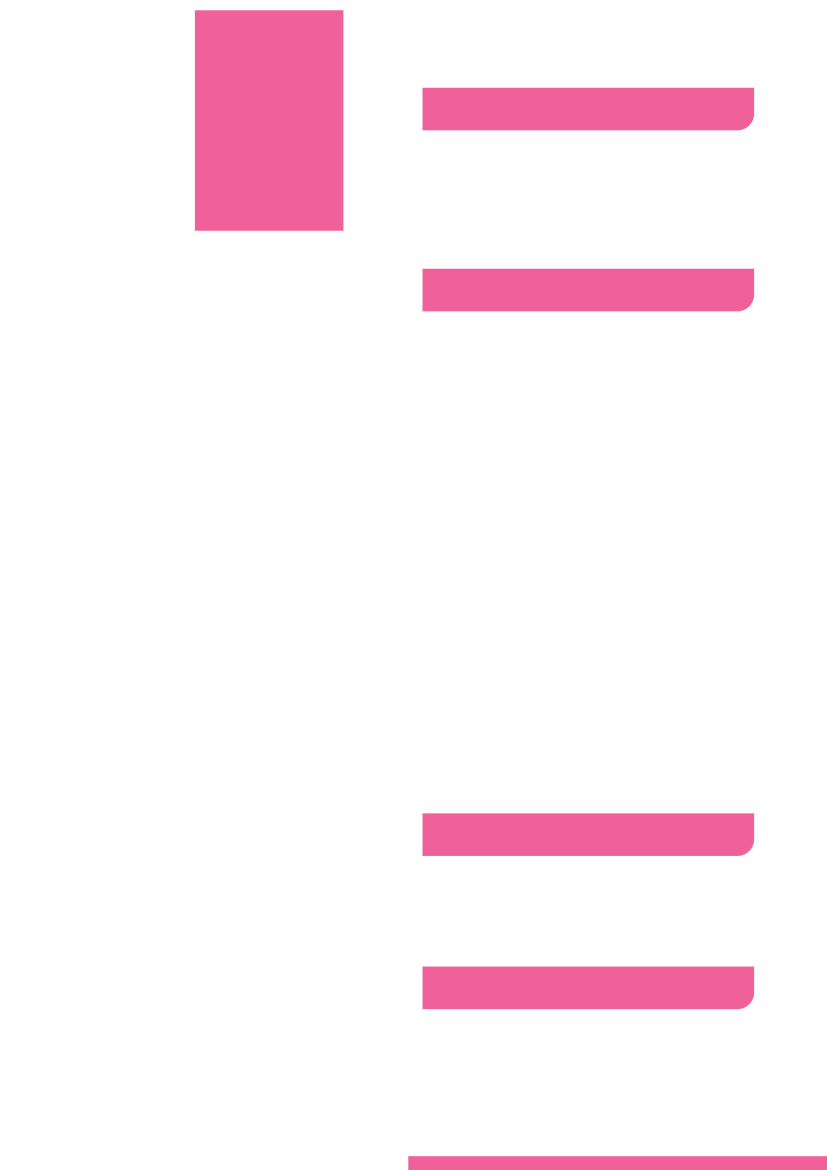 กิจกรรมการเรียนรู้
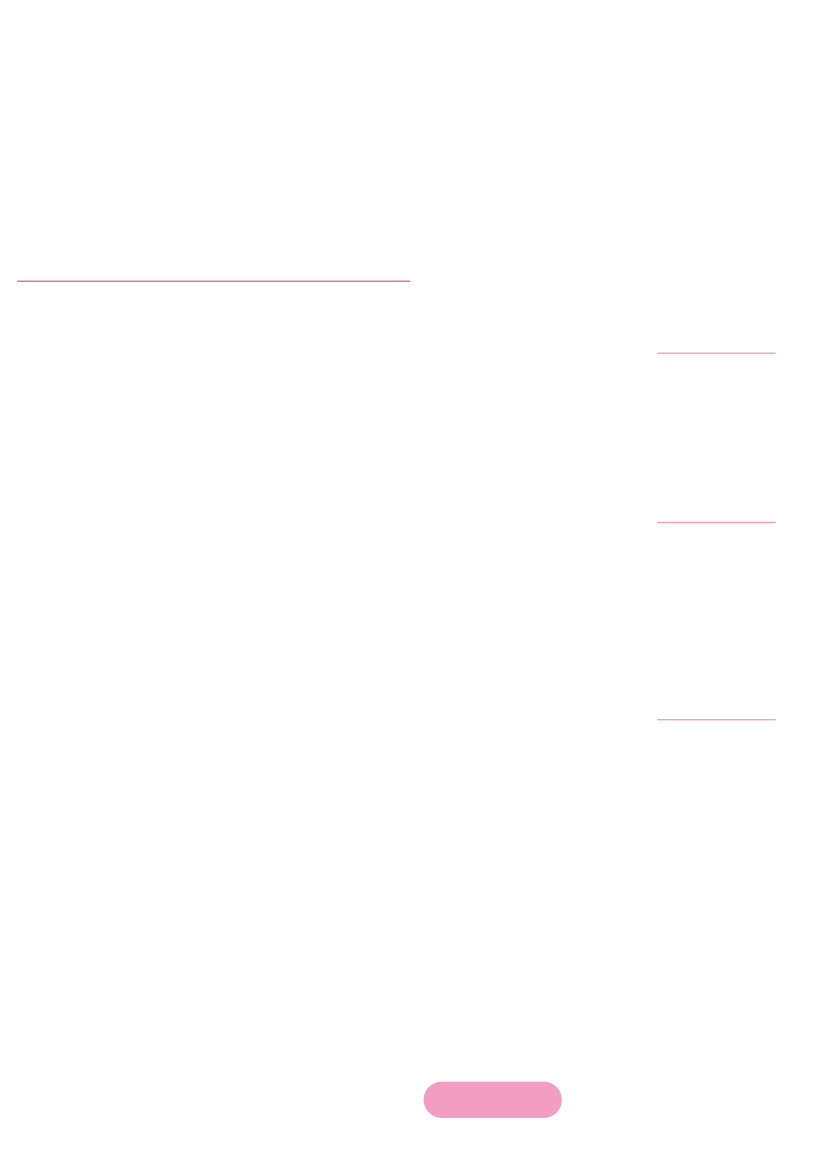 โรงเรียนบ้านเด็กดีวิทยาคม จังหวัดประจวบคีรีขันธ์
สำนักงานเขตพื้นที่การศึกษาประถมศึกษาประจวบคีรีขันธ์ เขต 1
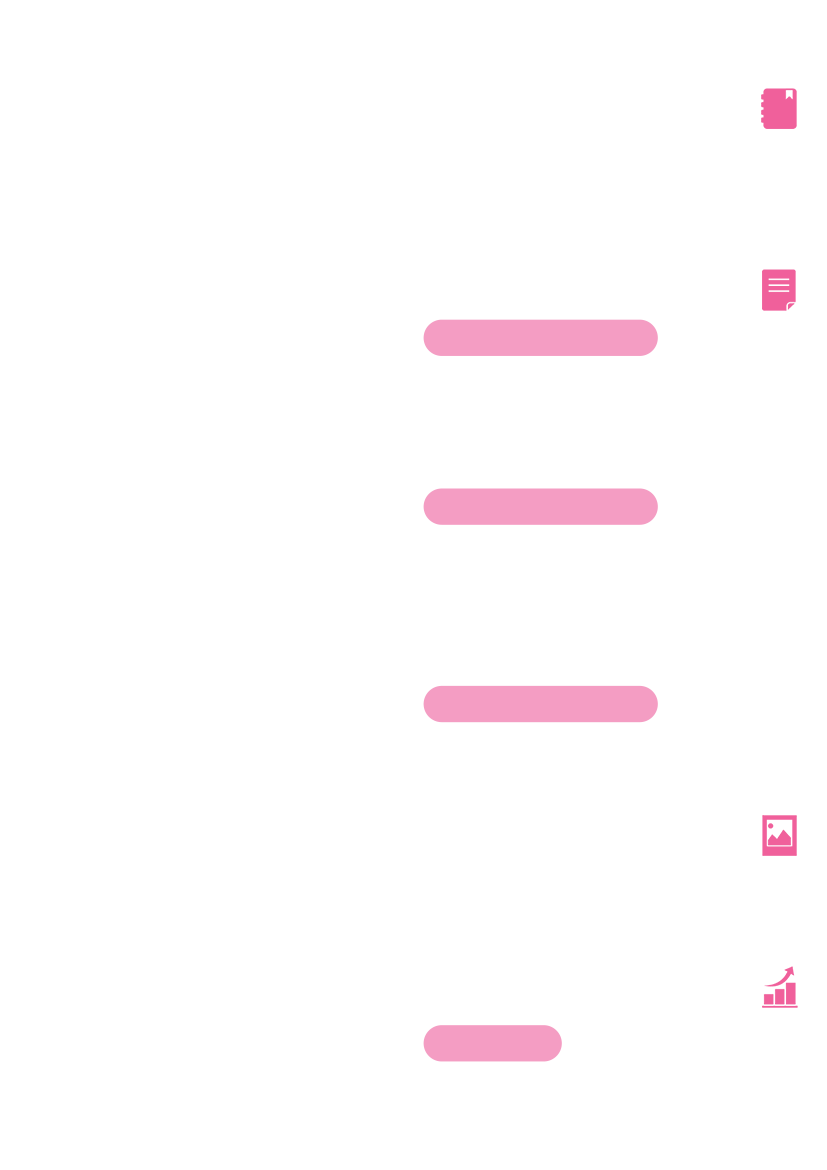 ขั้นที่ 1 ขั้นดึงความรู้เดิม
เวลา 10 นาที
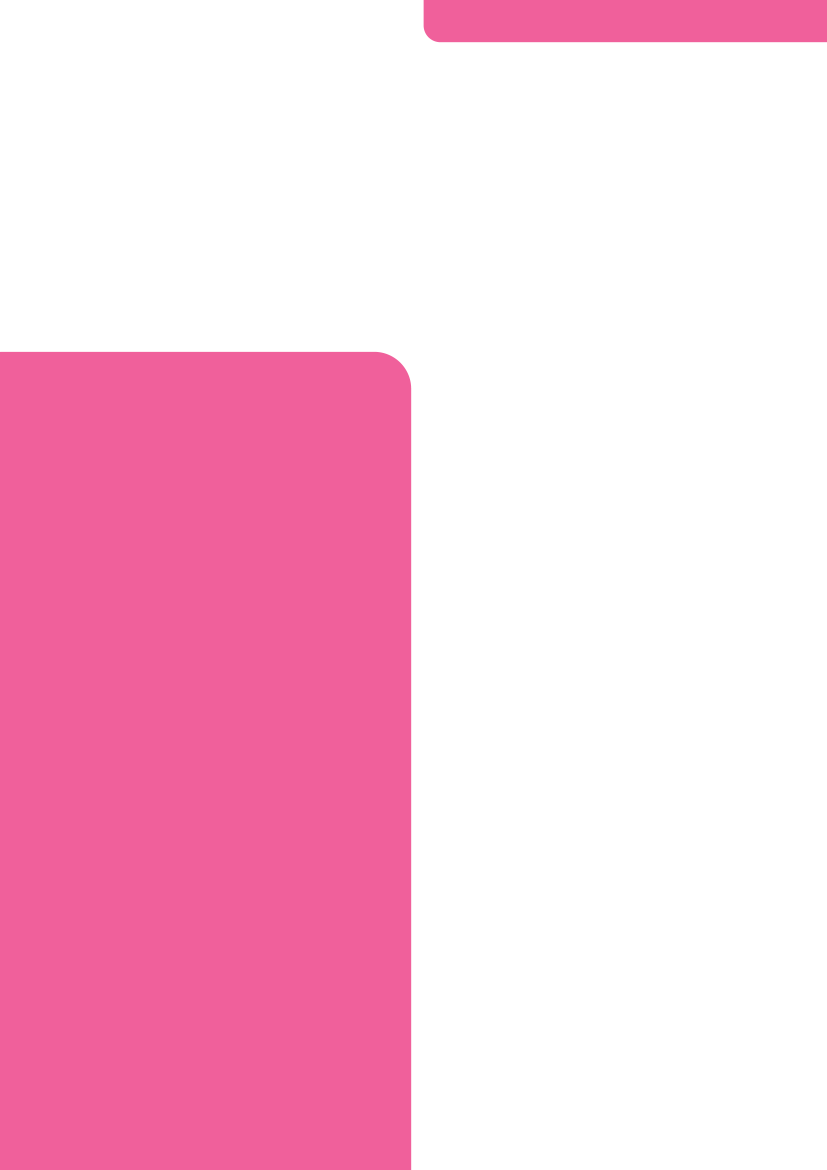 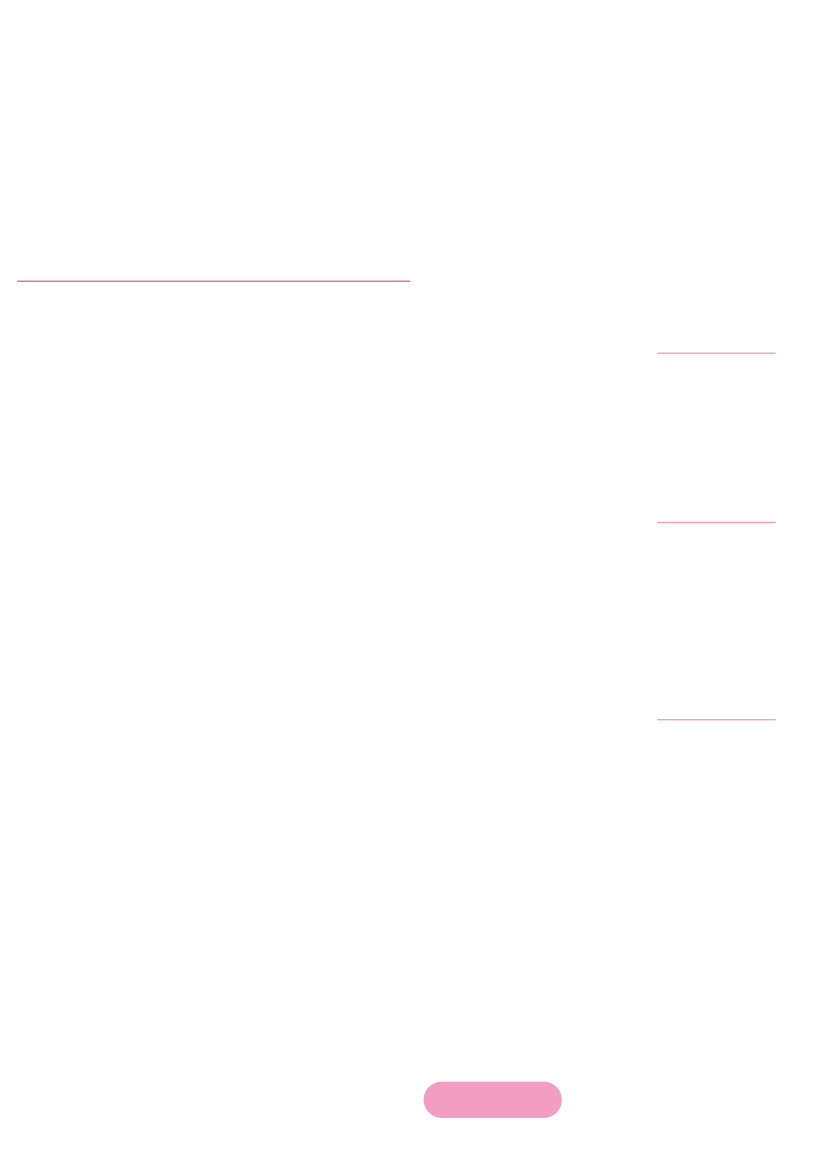 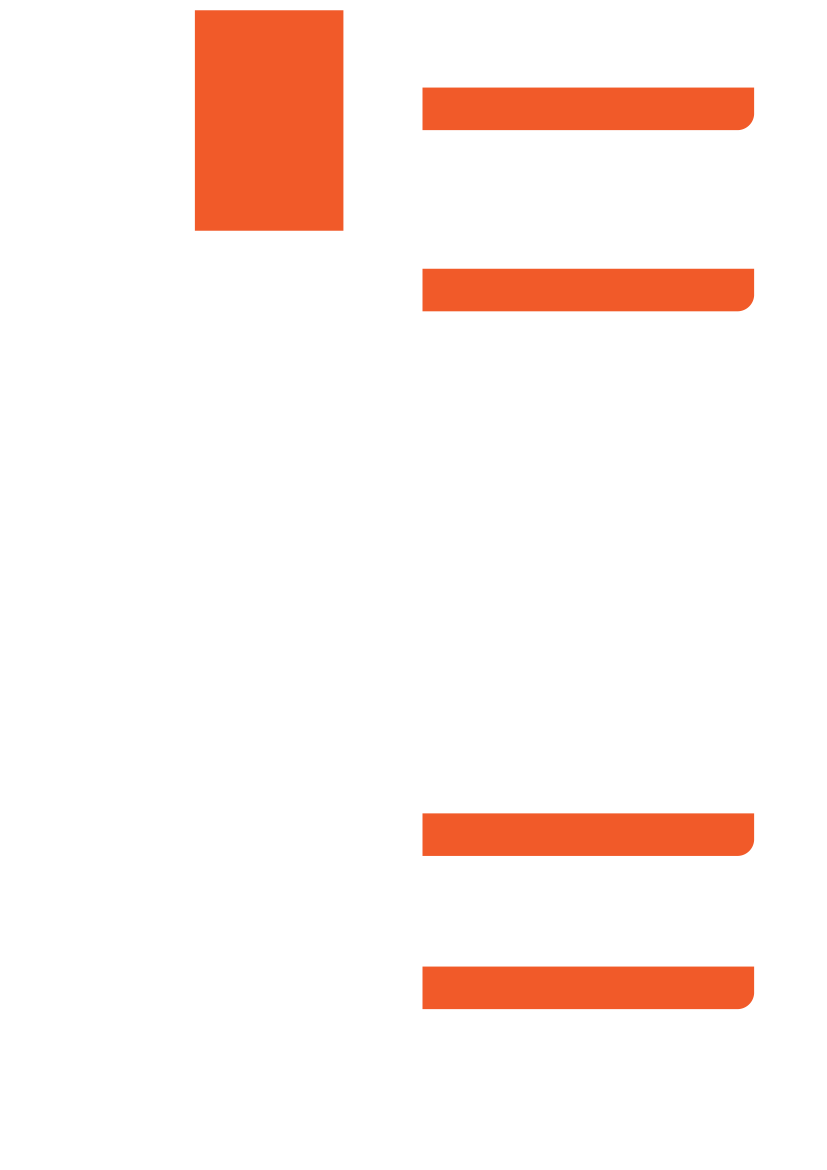 นักเรียนดูภาพประกอบจากหนังสือเรียน
รายวิชาพื้นฐาน ภาษาไทย ชุดภาษาเพื่อชีวิต
วรรณคดีลํานํา ชั้นประถมศึกษาปที่ 3 บทที่ 1
เรื่องกระตายไมตื่นตูม โดยรวมกันอภิปราย
แสดงความคิดเห็นจากภาพ
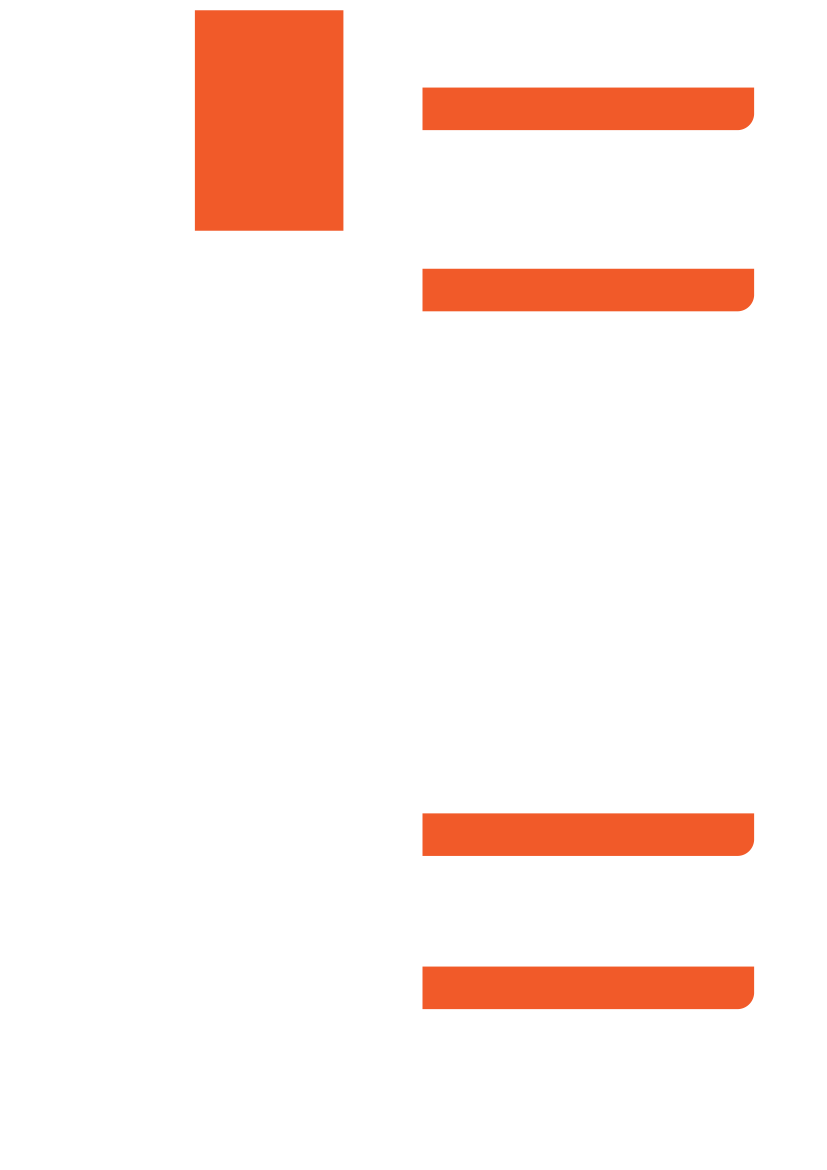 แผนการจัดการเรียนรู้
รายวิชาภาษาไทย รหัสวิชา ท13101
หน่วยการเรียนรู้ที่ 1
เรื่อง กระต่ายไม่ตื่นตูม เวลา 40 ชั่วโมง
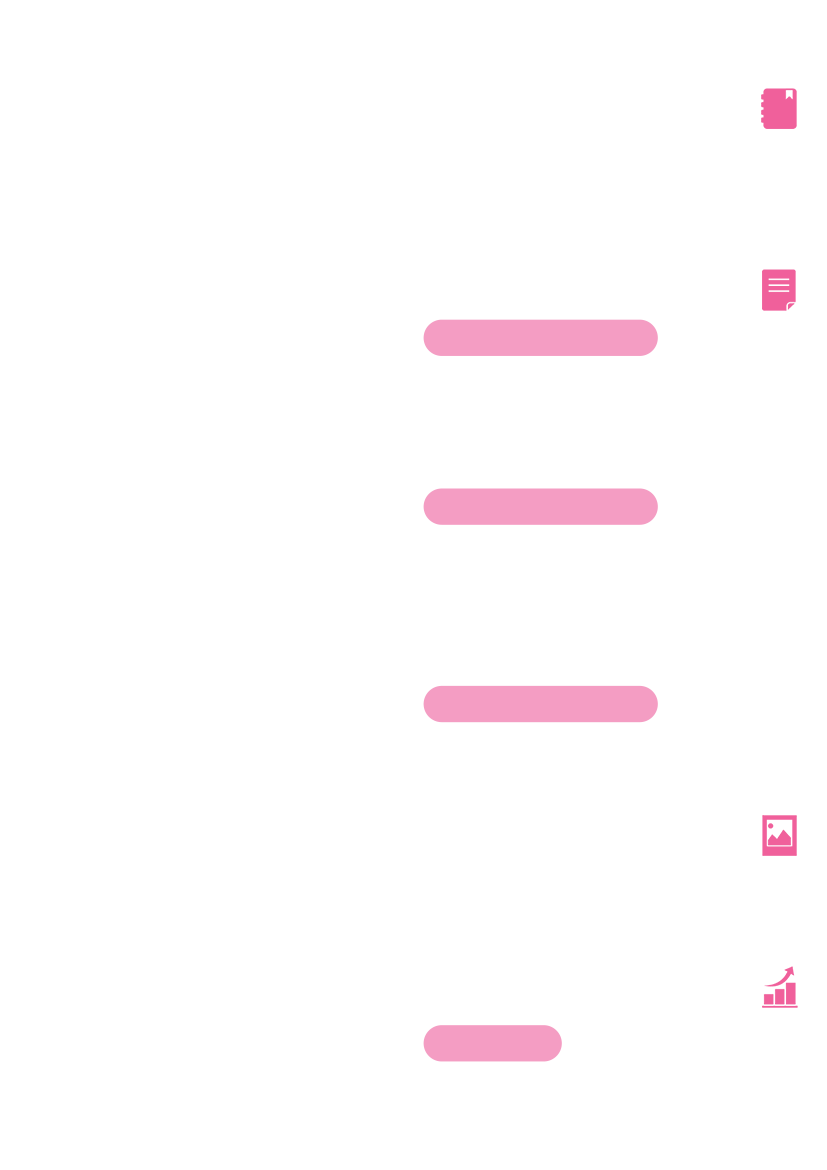 ขั้นที่ 2 ขั้นเติมความรู้ใหม่
เวลา 40 นาที
แผนการจัดการเรียนรู้ที่ 1
เรื่อง การอ่านออกเสียงบทเรียน เวลา 2 ชั่วโมง
สอนวันที่ 14 กรกฎาคม 2564
ภาคเรียนที่ 1 ปีการศึกษา 2564
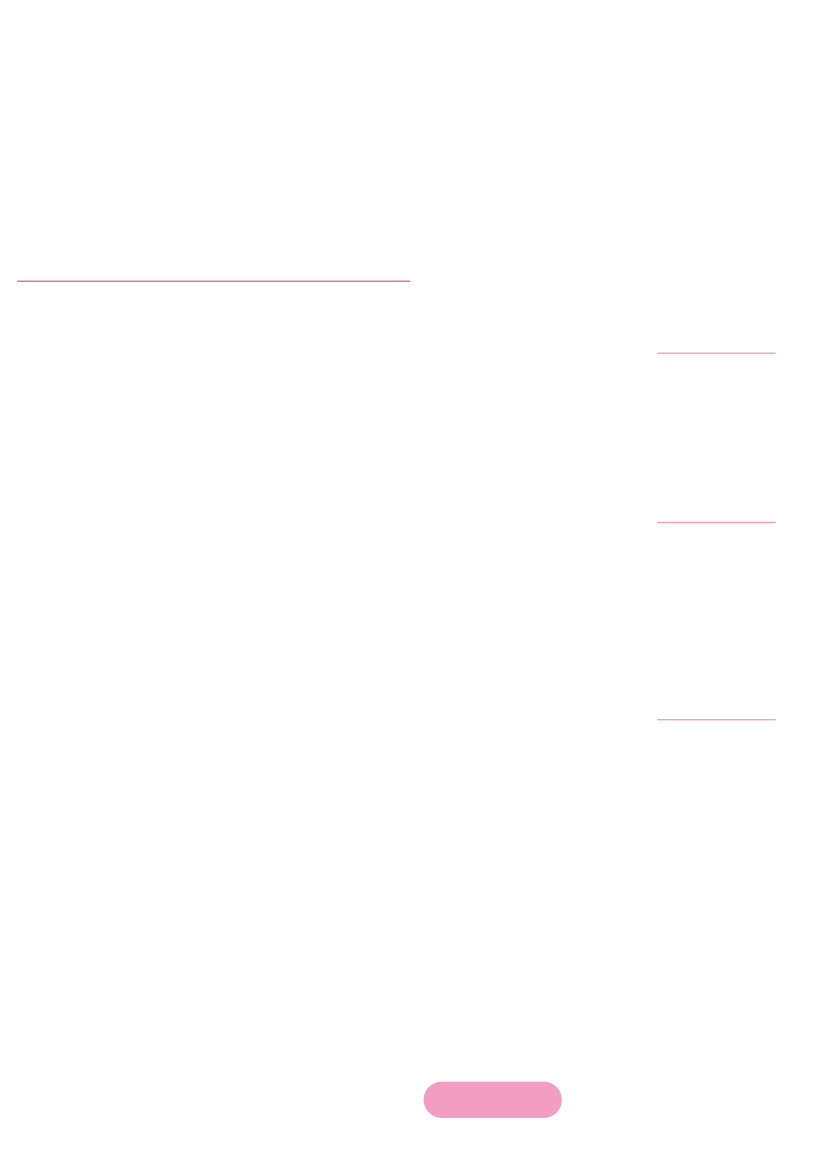 นักเรียนอานออกเสียงเนื้อเรื่อง กระตายไมตื่นตูม
สลับกันทีละแถวจากหนังสือเรียนรายวิชาพื้นฐาน 
ภาษาไทย ชุดภาษาเพื่อชีวิต วรรณคดีลํานํา
ชั้นประถมศึกษาปที่ 3 คนละ 2 – 3 บรรทัด
จากนั้นให้นักเรียนทําเสียงและท่าทางเลียนแบบ
สัตวชนิดตางๆ ในเนื้อเรื่อง กระตายตื่นตูม
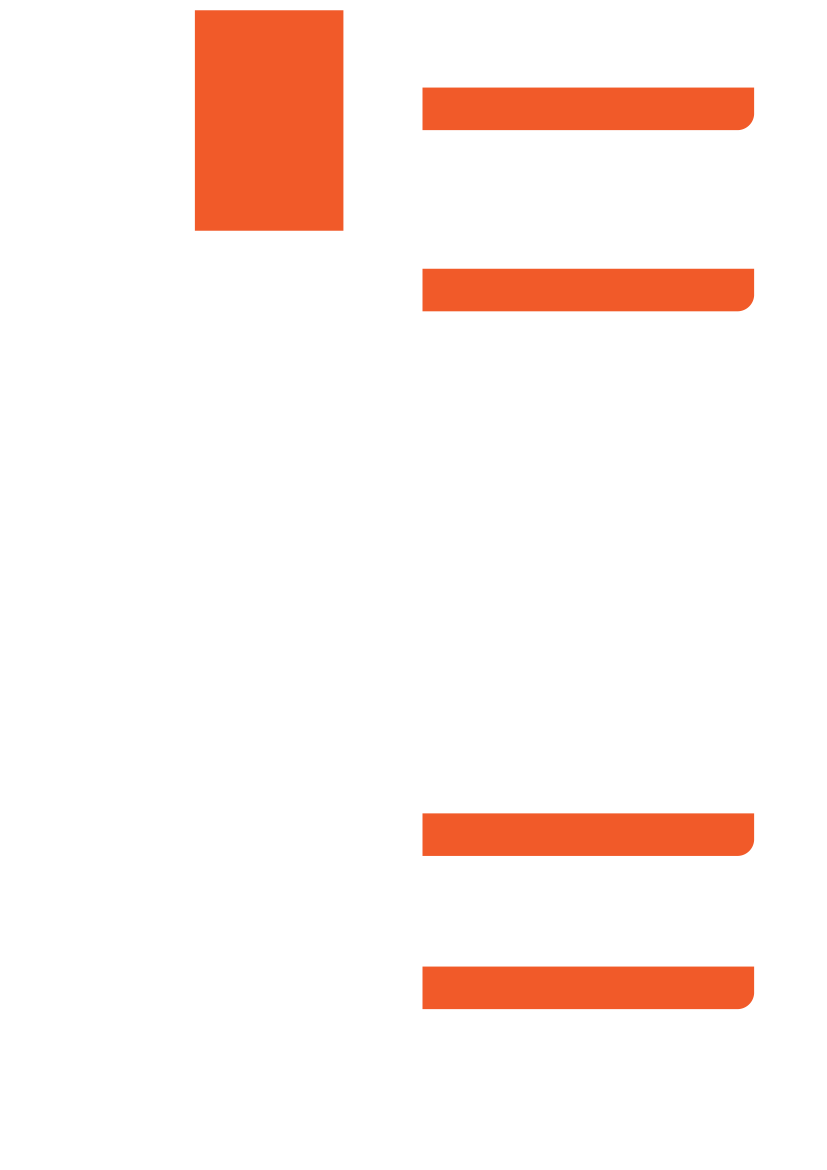 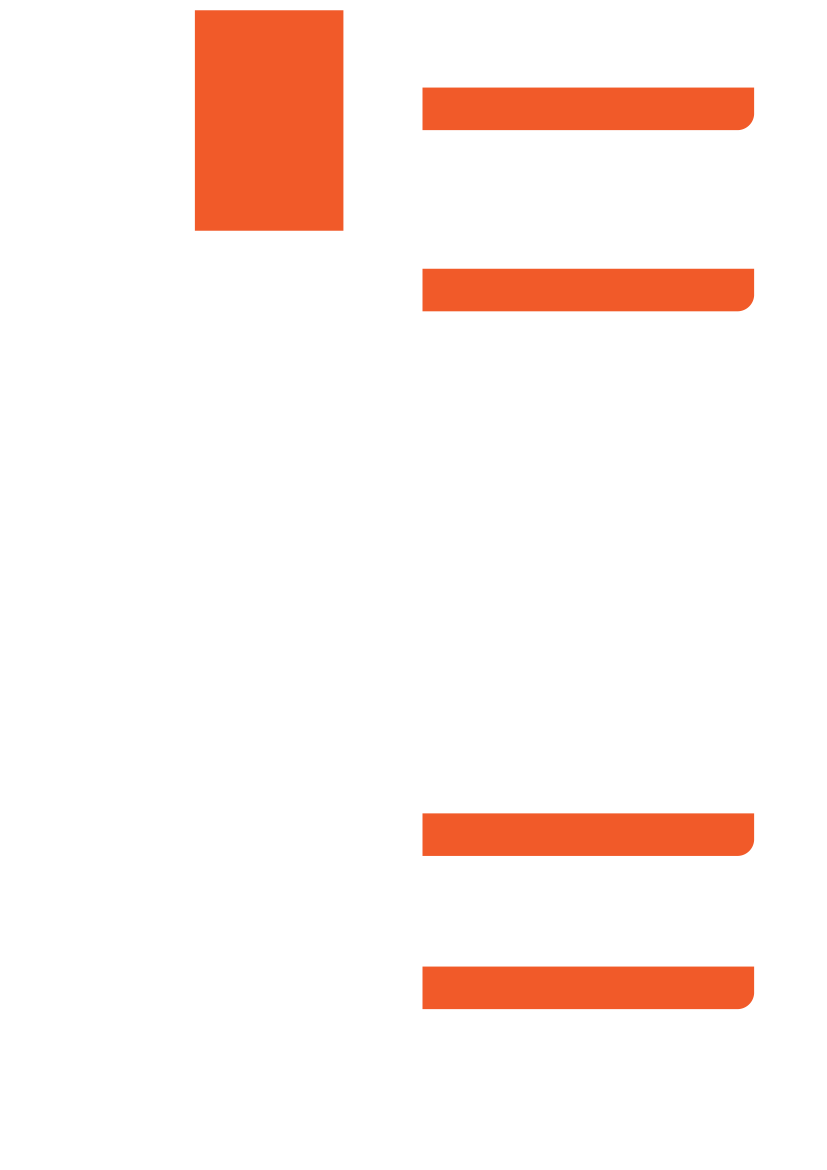 มาตรฐานการเรียนรู้/ตัวชี้วัด
มาตรฐาน ท 1.1
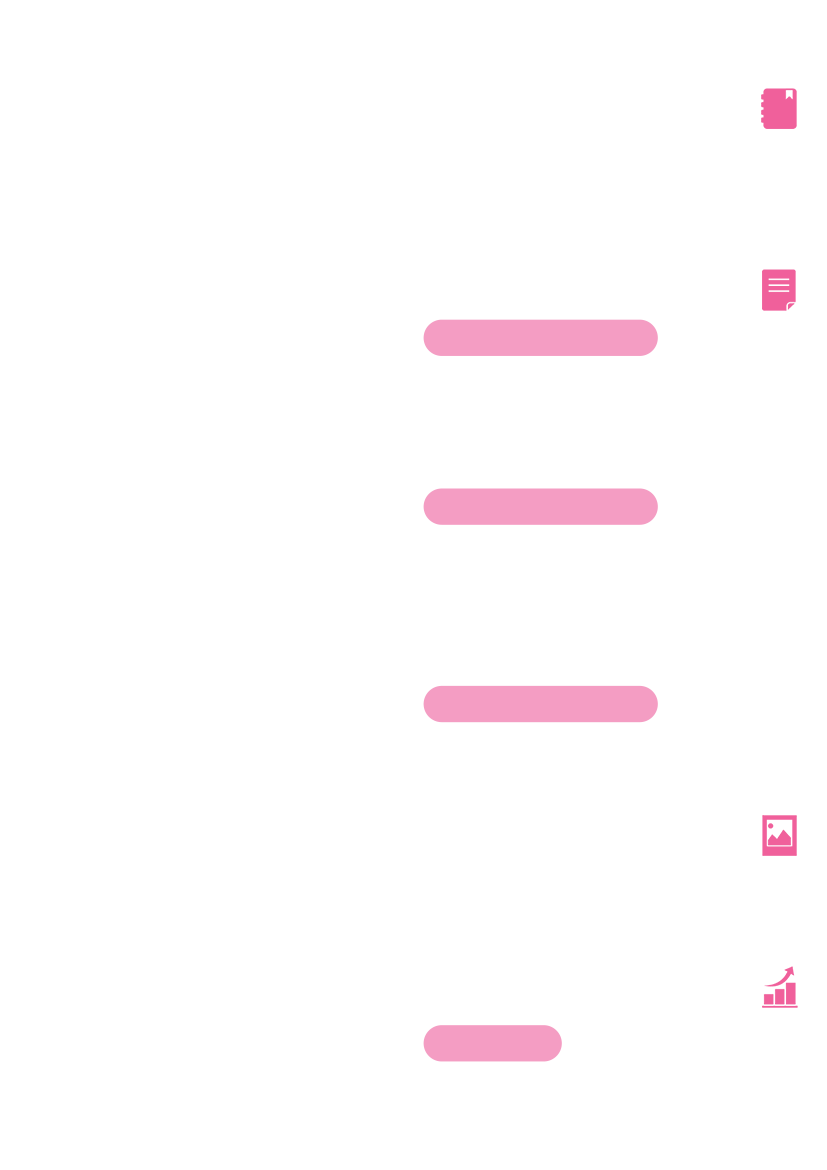 ขั้นที่ 3 ขั้นสรุป
เวลา 10 นาที
ใช้กระบวนการอ่านสร้างความรู้และ
ความคิดเพื่อนำไปใช้ตัดสินใจ แก้ปัญหา
ในการดำเนินชีวิตและมีนิสัยรักการอ่าน
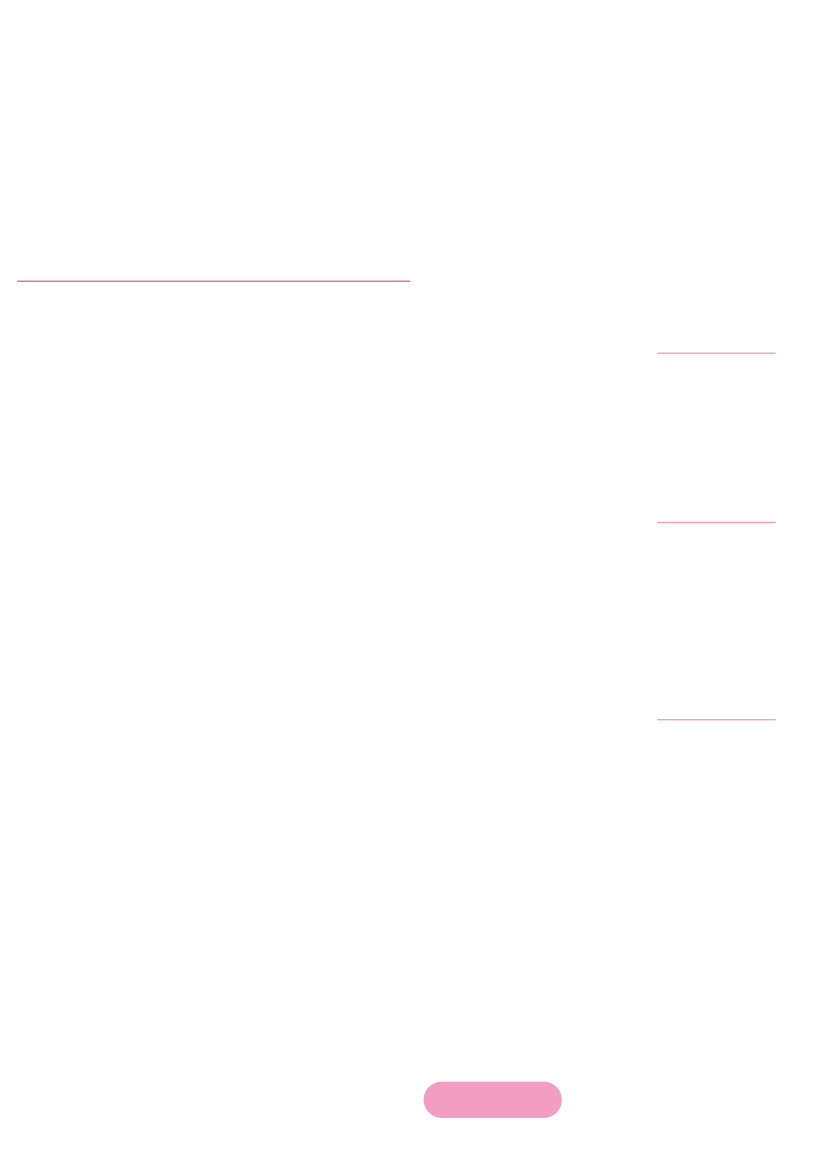 ครูและนักเรียนรวมกันสรุปบทเรียนเรื่อง
กระต่ายไมตื่นตูม และแสดงความคิดเห็นเกี่ยว
กับขอคิดที่ได้
ตัวชี้วัดที่
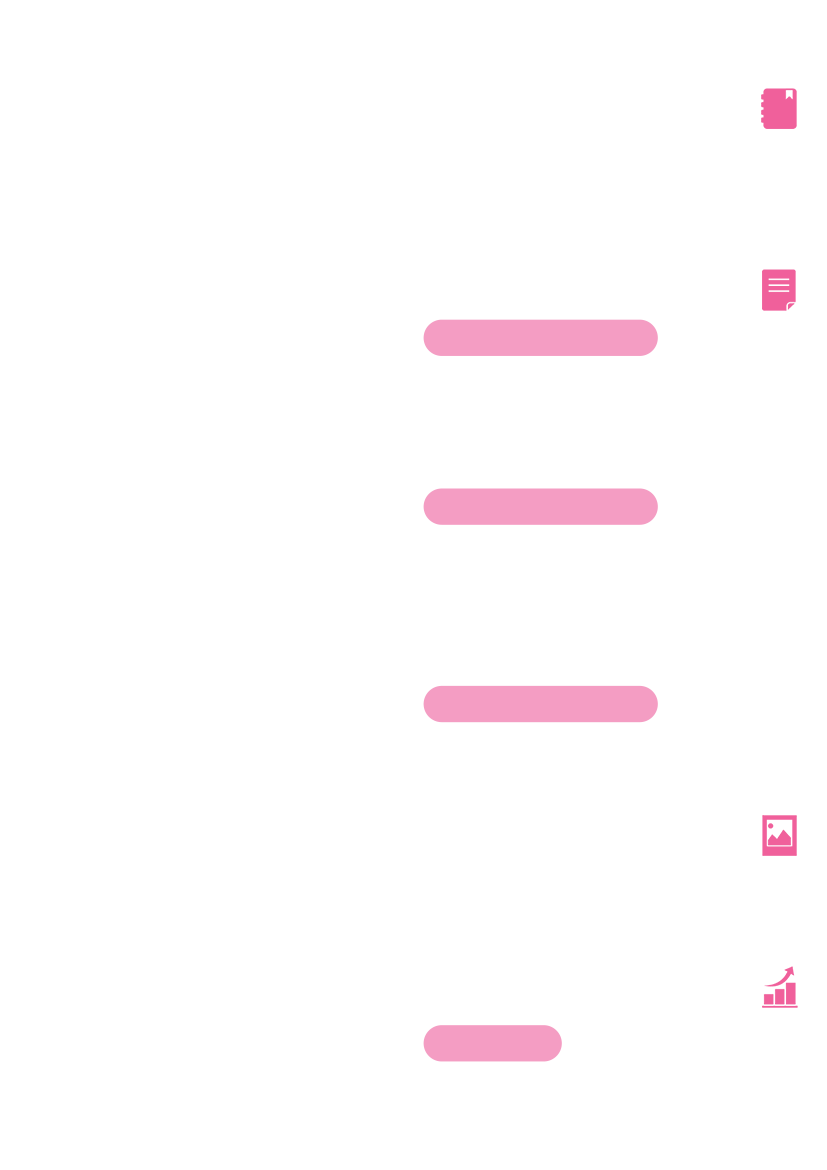 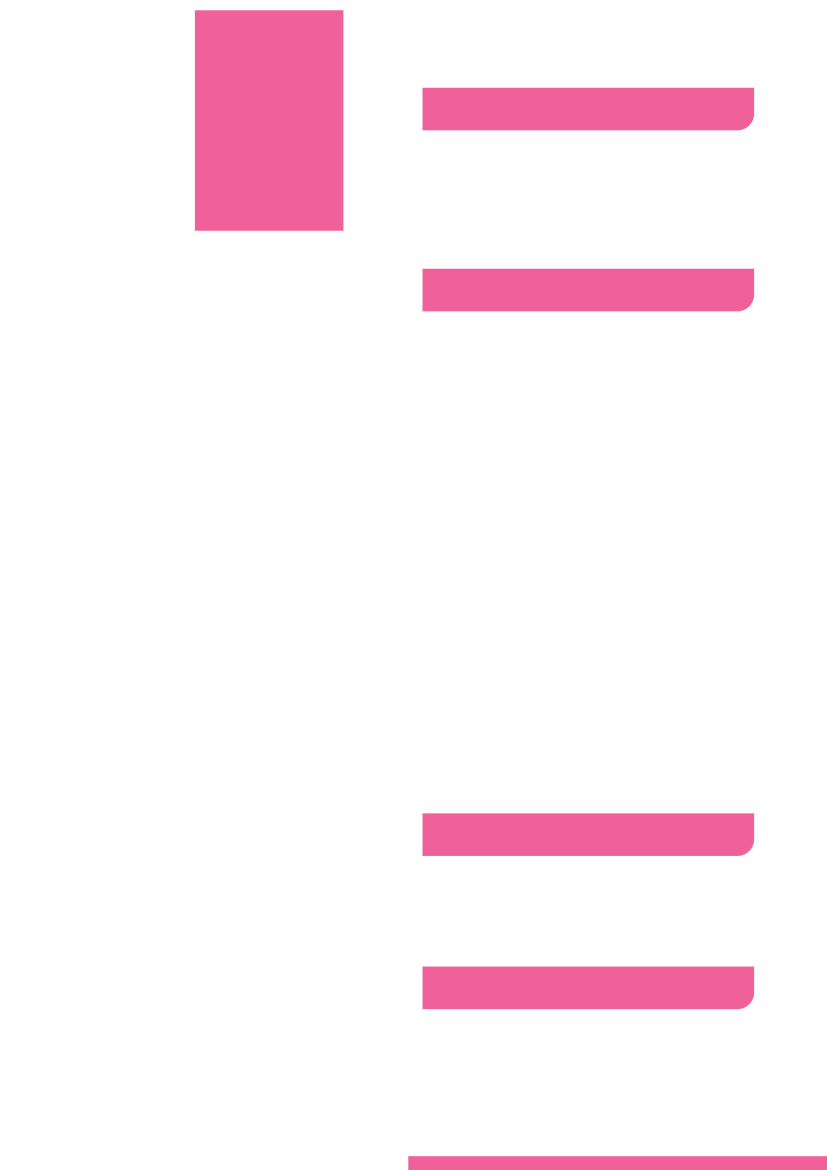 สื่อ/แหล่งการเรียนรู้
ป.3/1   อ่านออกเสียงคำ ข้อความ
         เรื่องสั้นๆ ได้ถูกต้อง คล่องแคล่ว
ป.3/3  ตั้งคำถามและตอบคำถามเชิงเหตุผล
         เกี่ยวกับเรื่องที่อ่าน
หนังสือเรียนรายวิชาพื้นฐาน ภาษาไทย 
ชุด ภาษาเพื่อชีวิต วรรณคดีลํานํา
ใบงานเรื่อง กระต่ายตื่นตูม
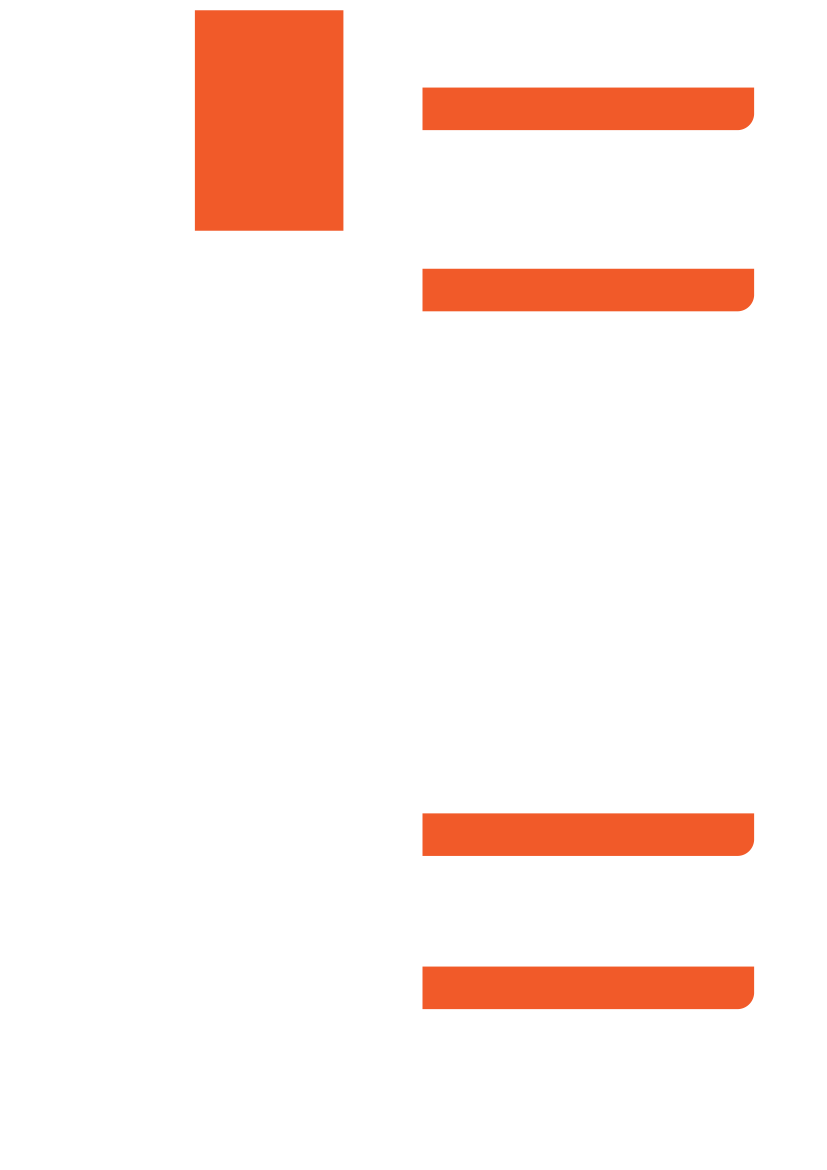 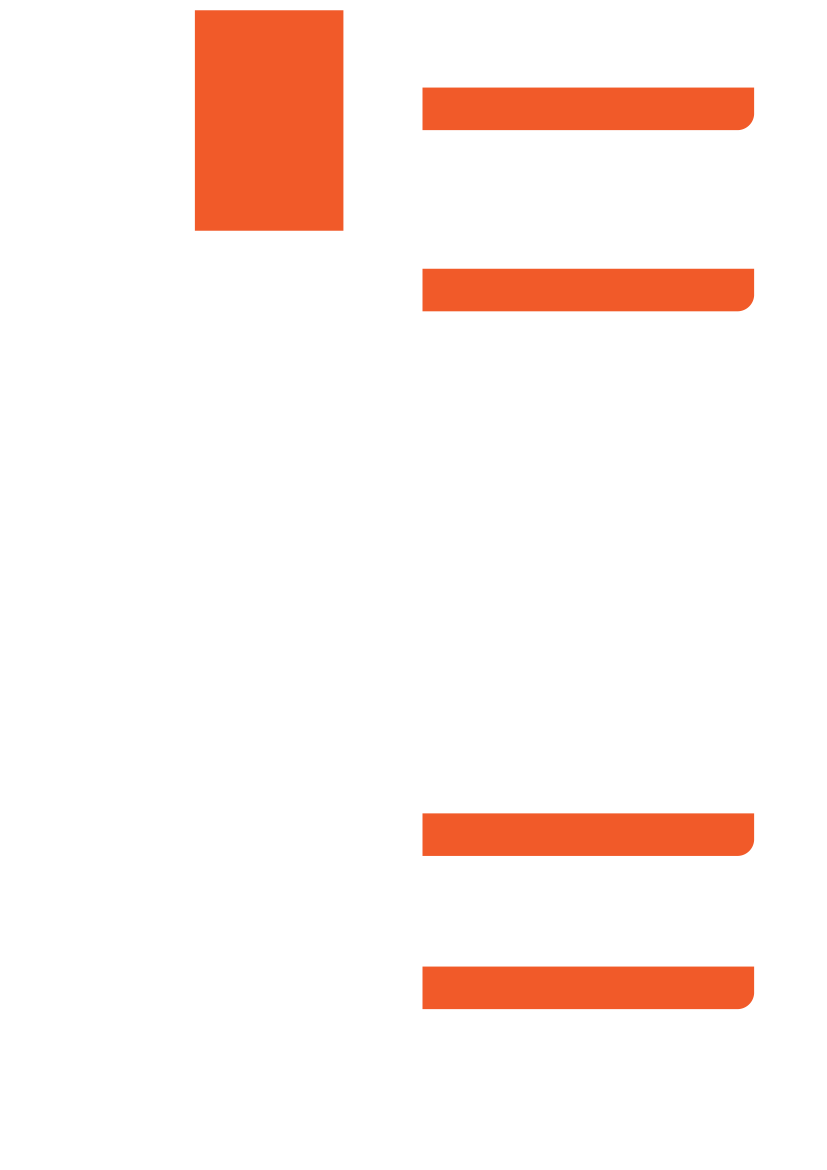 จุดประสงค์การเรียนรู้  K P A
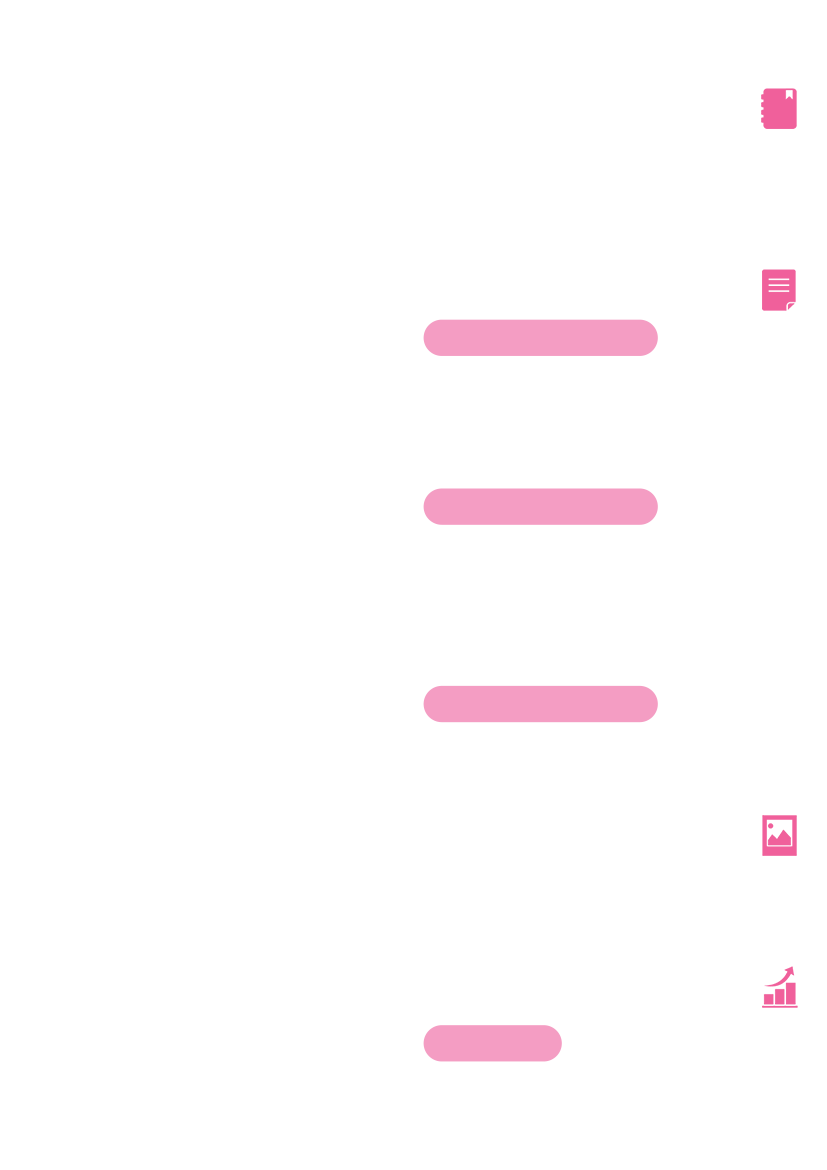 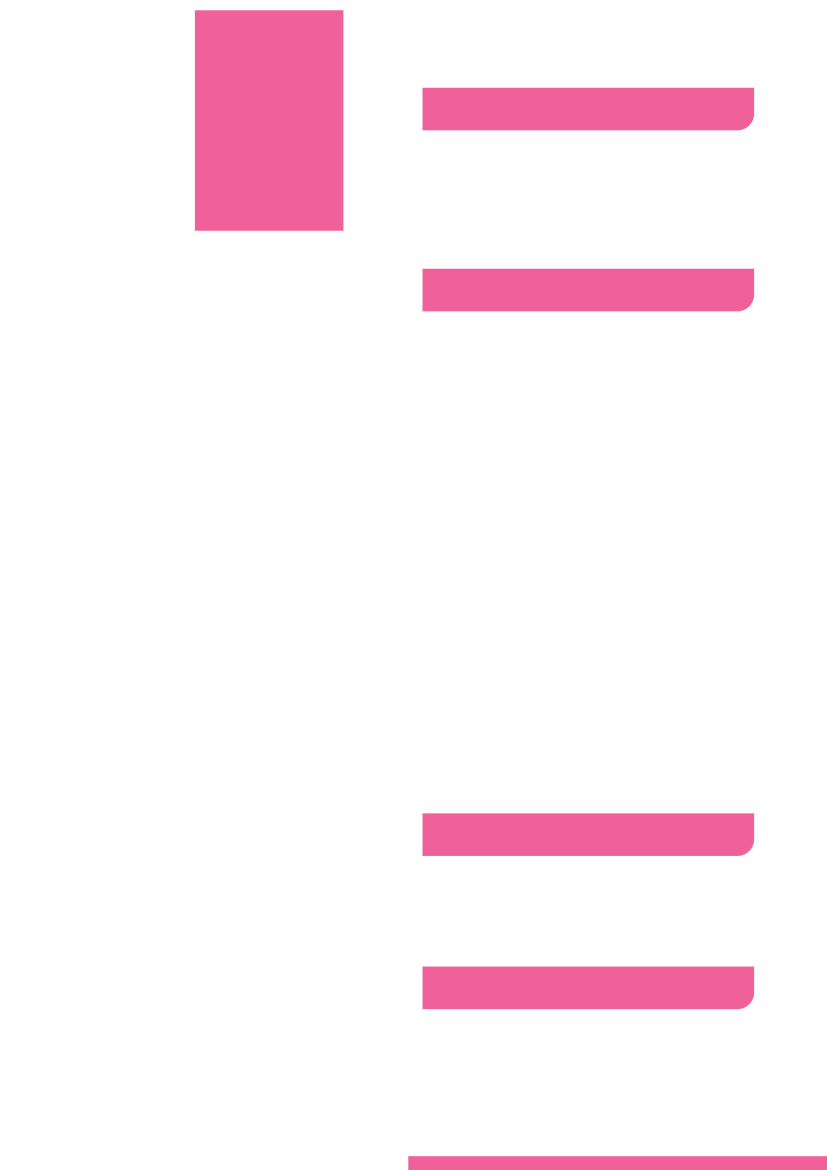 การวัดและการประเมินผล
1. นักเรียนสามารถบอกหลักการอานออกเสียง
   บทเรียนได้ (K)
2. นักเรียนสามารถตอบคําถามจากเรื่องกระต่าย
   ไม่ตื่นตูมได้ (P)
3. นักเรียนมีวินัย ใฝ่เรียนรู้ มุ่งมั่นในการทํางาน 
   และรักความเป็นไทย (A)
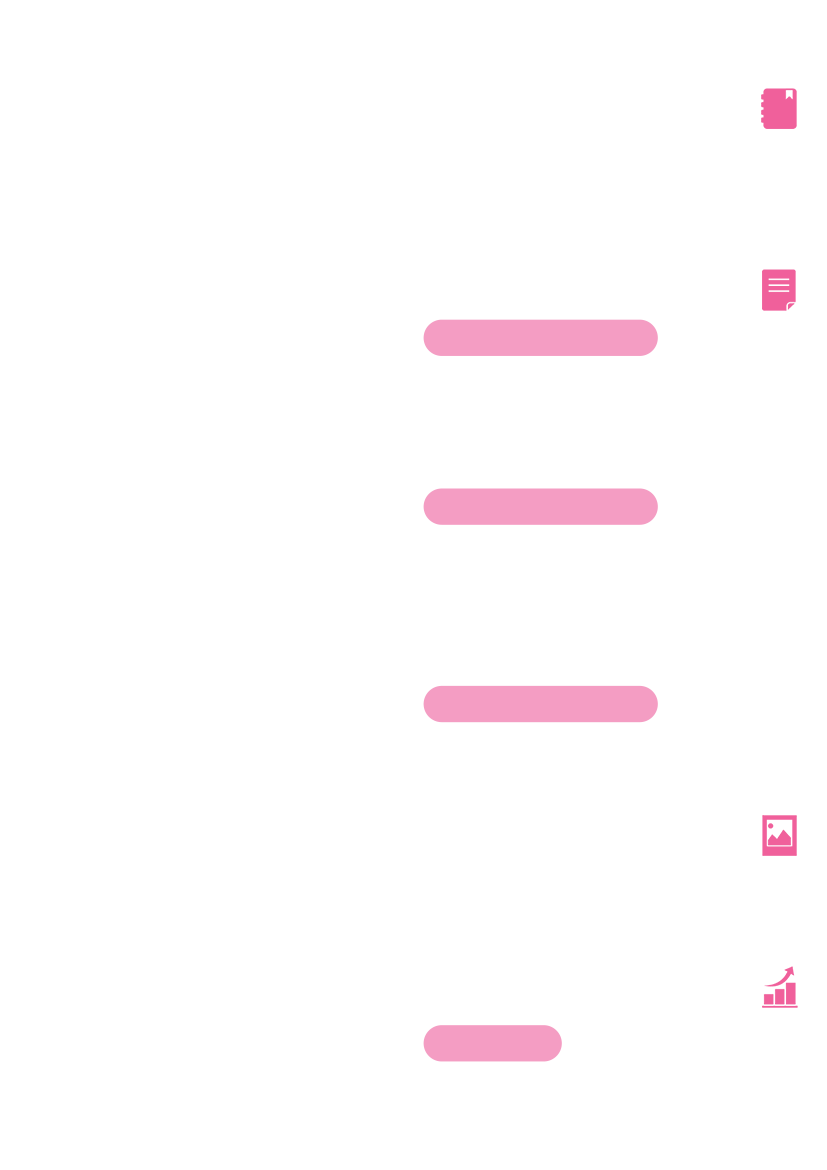 เครื่องมือที่ใช้
1. หนังสือเรียน วรรณคดีลำนำ
2. ใบงานเรื่องกระต่ายตื่นตูม
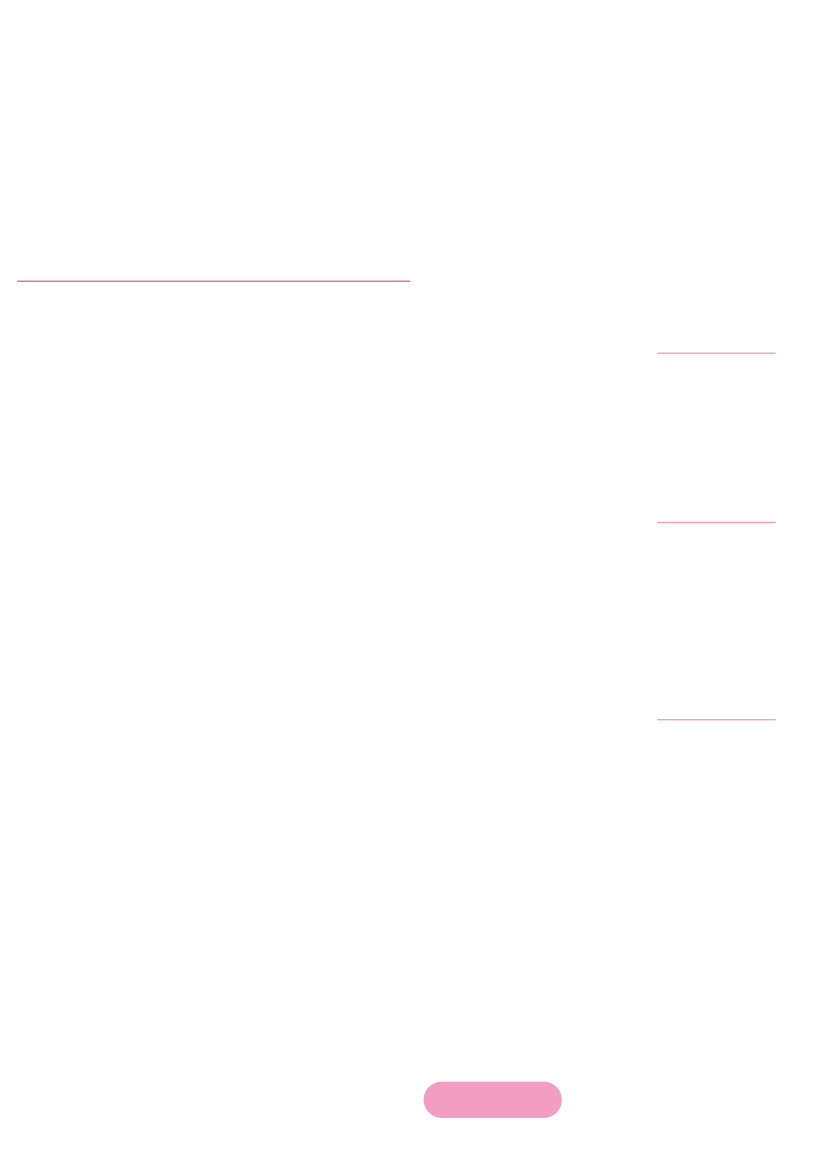 1. ตรวจใบงาน
2. สังเกตุพฤติกรรม
วิธีการวัด
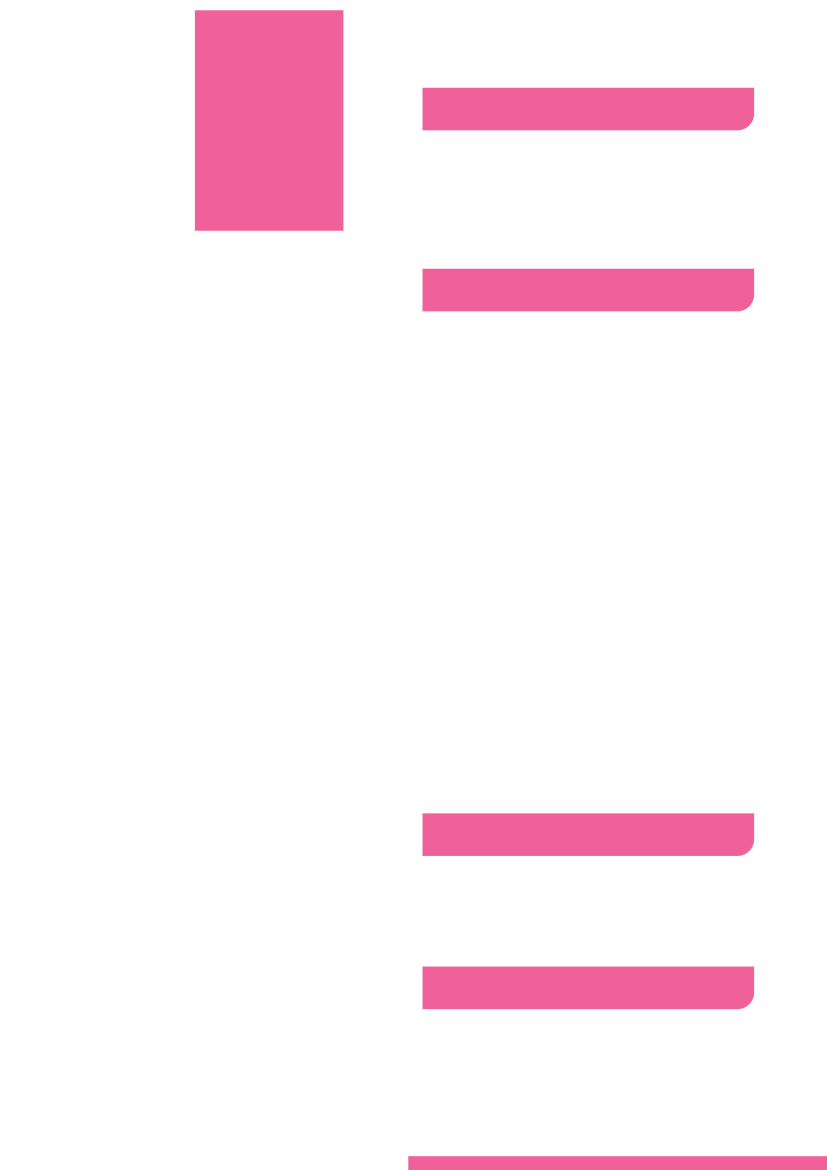 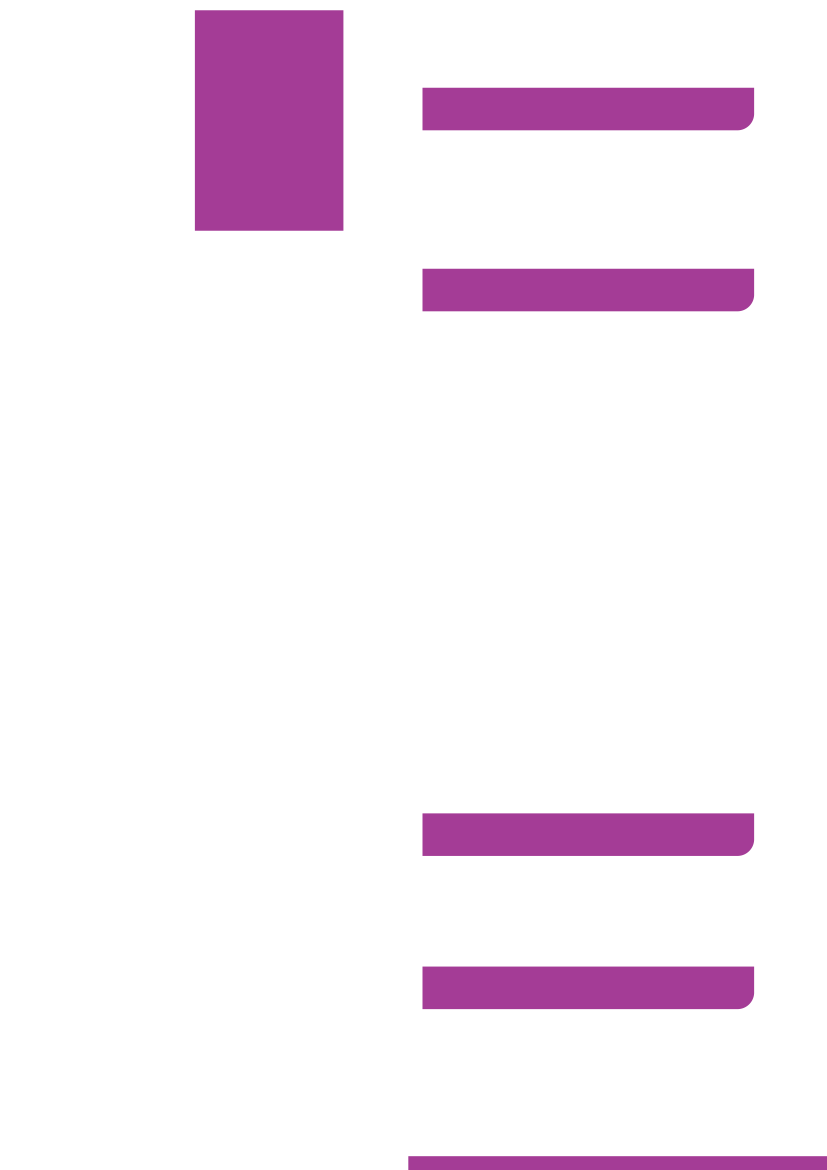 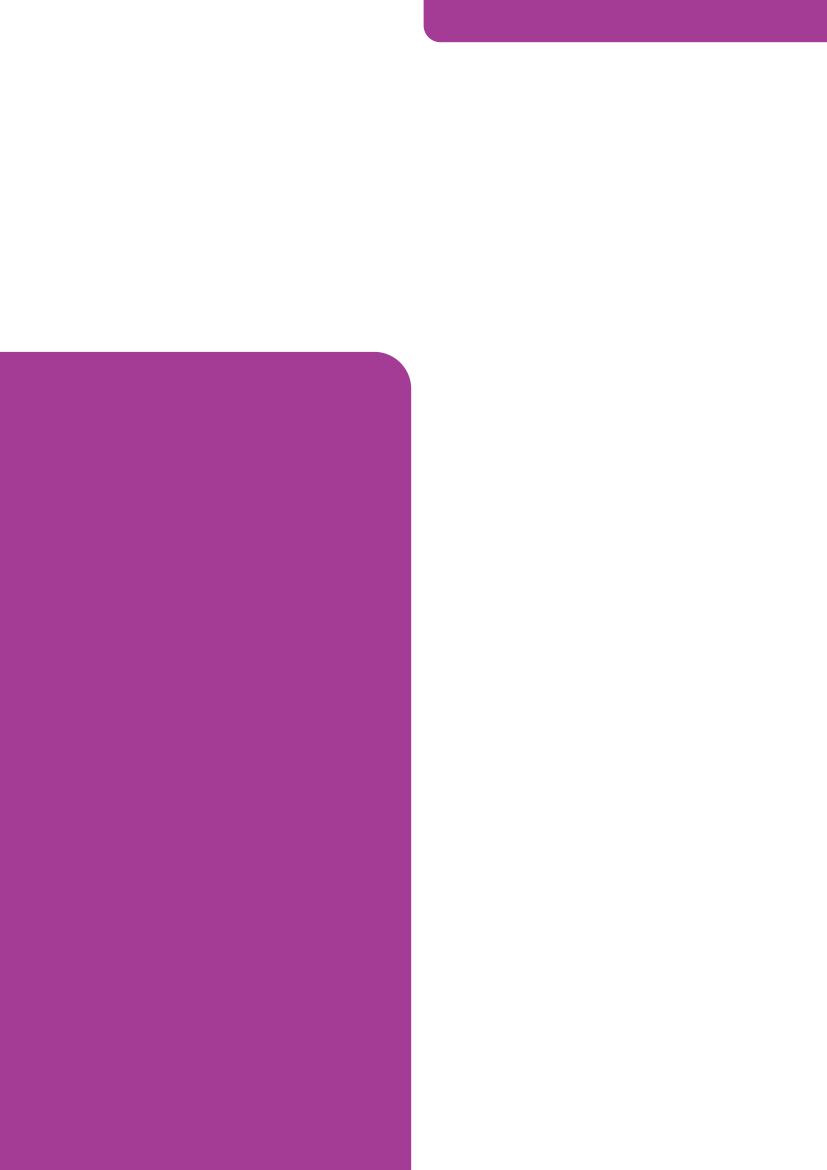 แผนการจัดการเรียนรู้
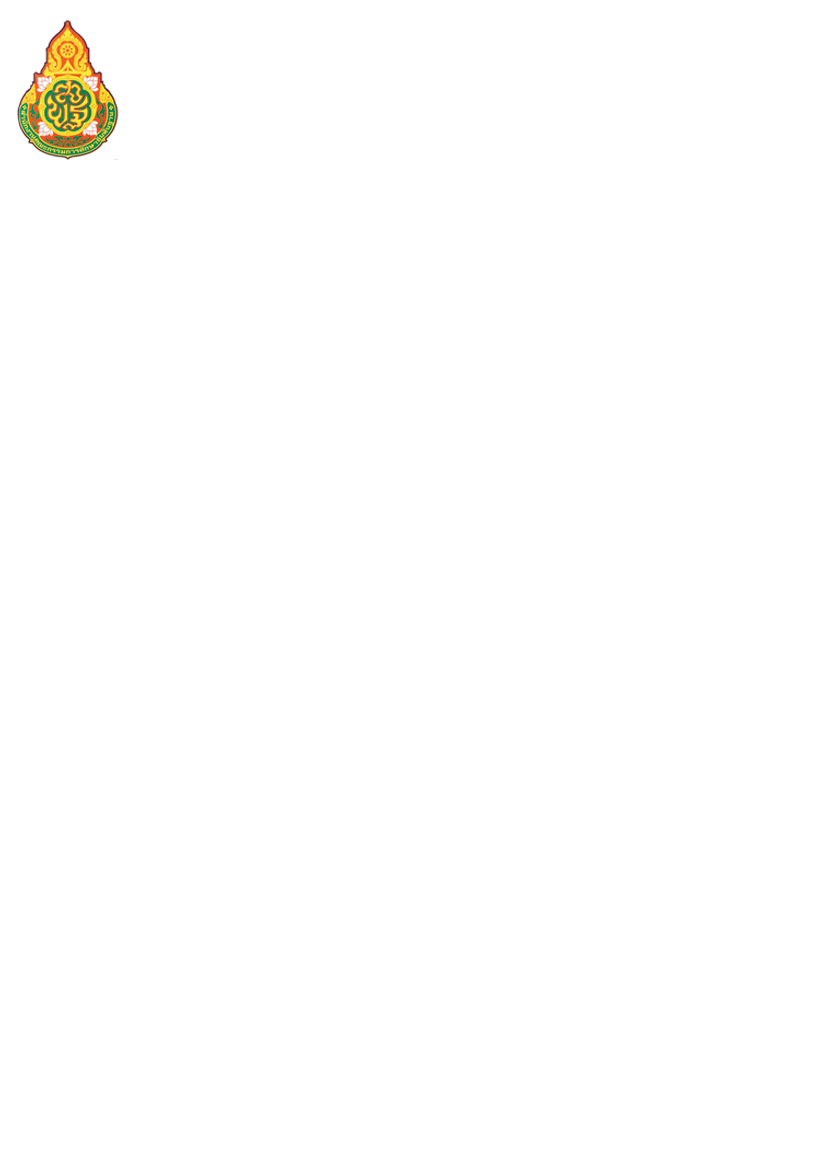 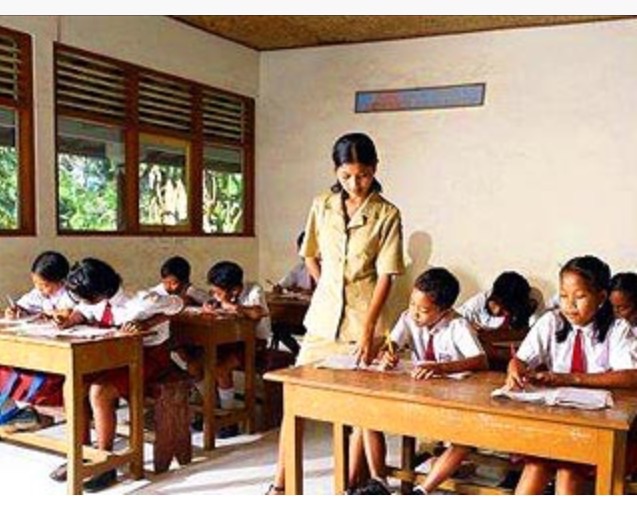 วิชาภาษาไทย (ท13101)
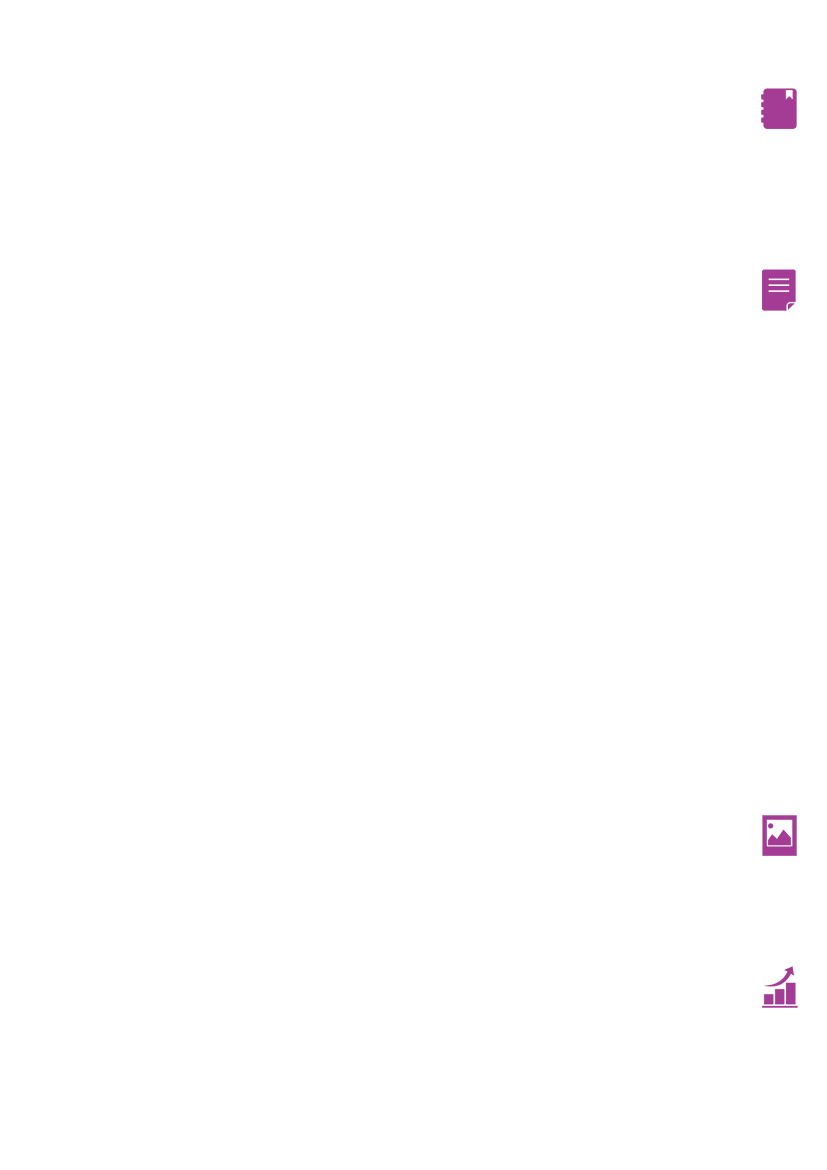 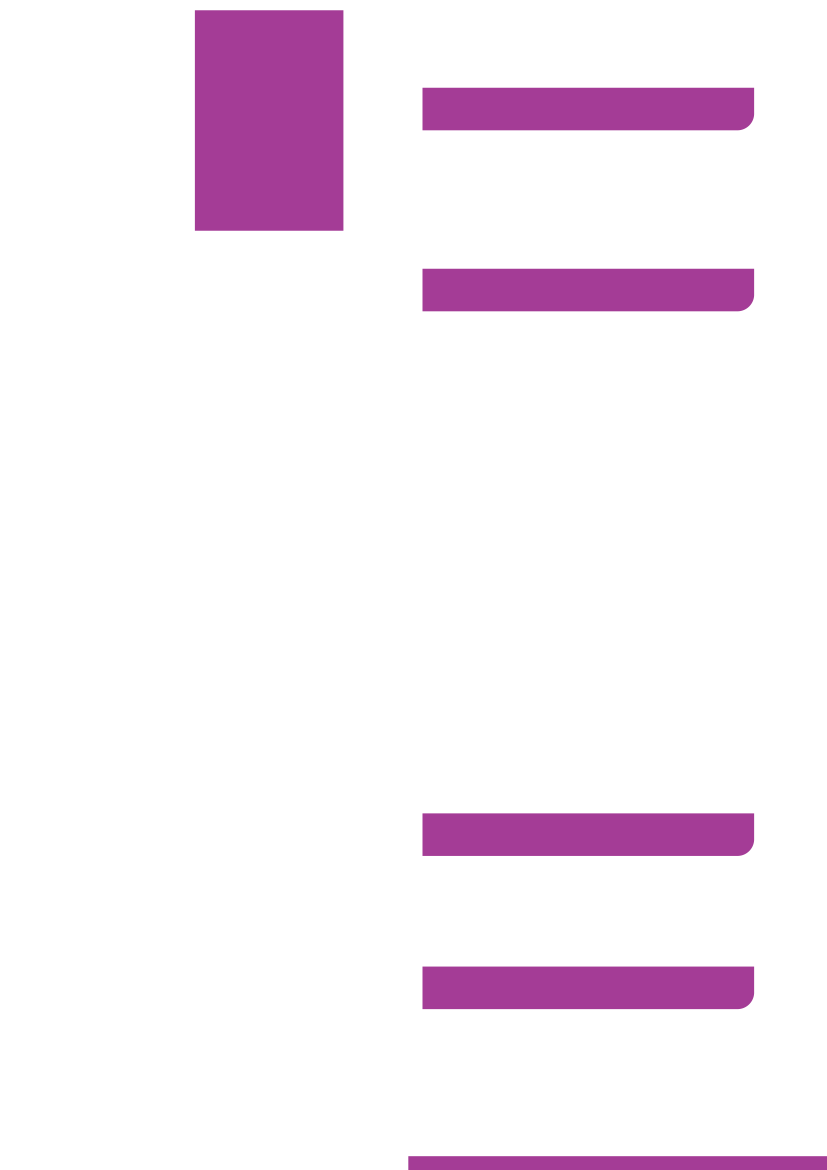 สาระการเรียนรู้
- นิทานสุภาษิตเรื่อง กระต่ายตื่นตูม และนิทาน
  เรื่อง กระต่ายแหย่เสือ
- คำศัพท์น่ารู้จากนิทาน เรื่องกระต่ายตื่นตูม
- สำนวนไทยจาก เรื่องกระต่ายตื่นตูม
- การเขียนเรื่องตามจินตนาการ
ครูผู้สอน
นางสาวครูดีสอนดี ตำแหน่ง ครู
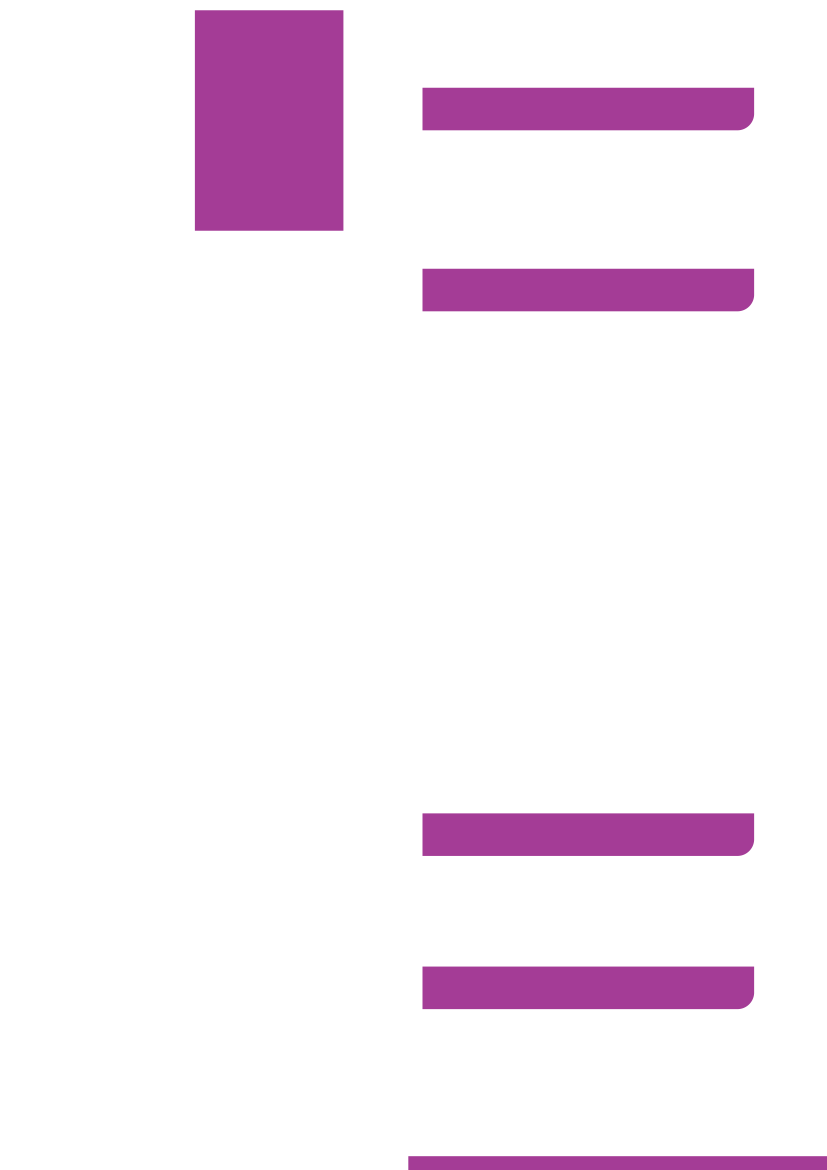 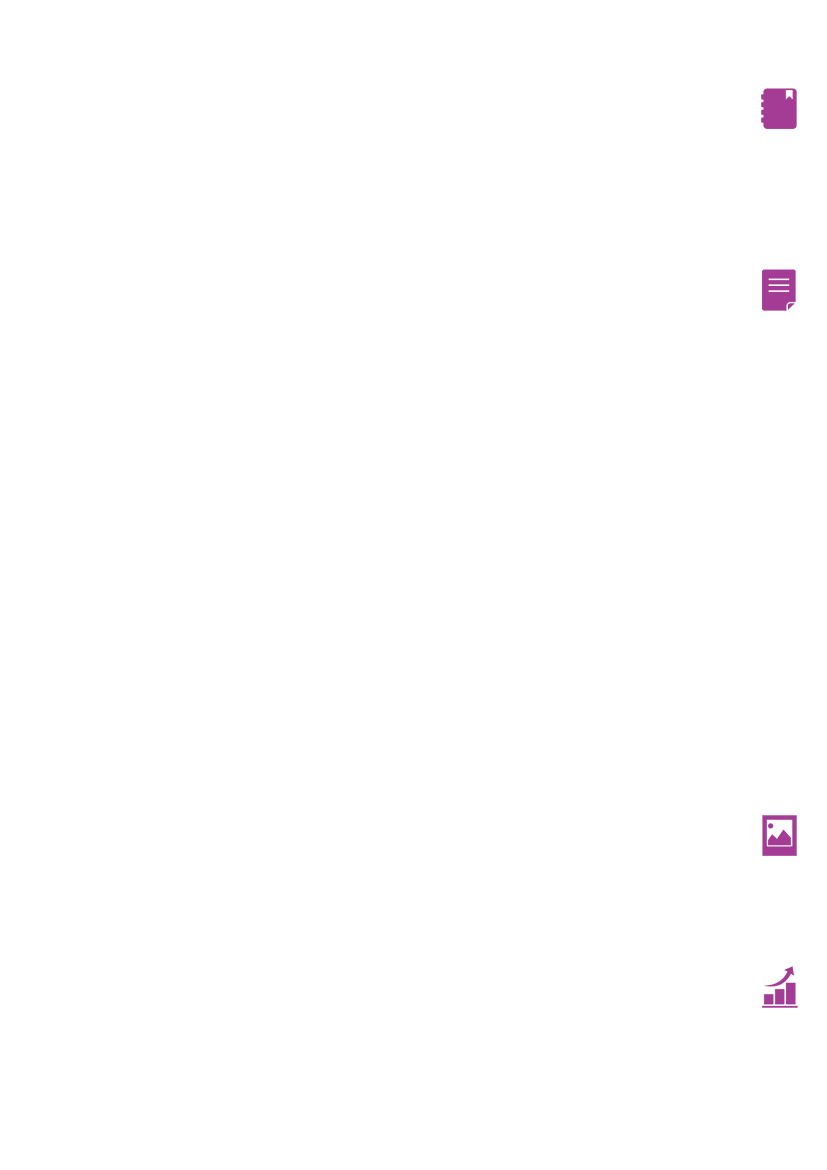 กิจกรรมการเรียนรู้
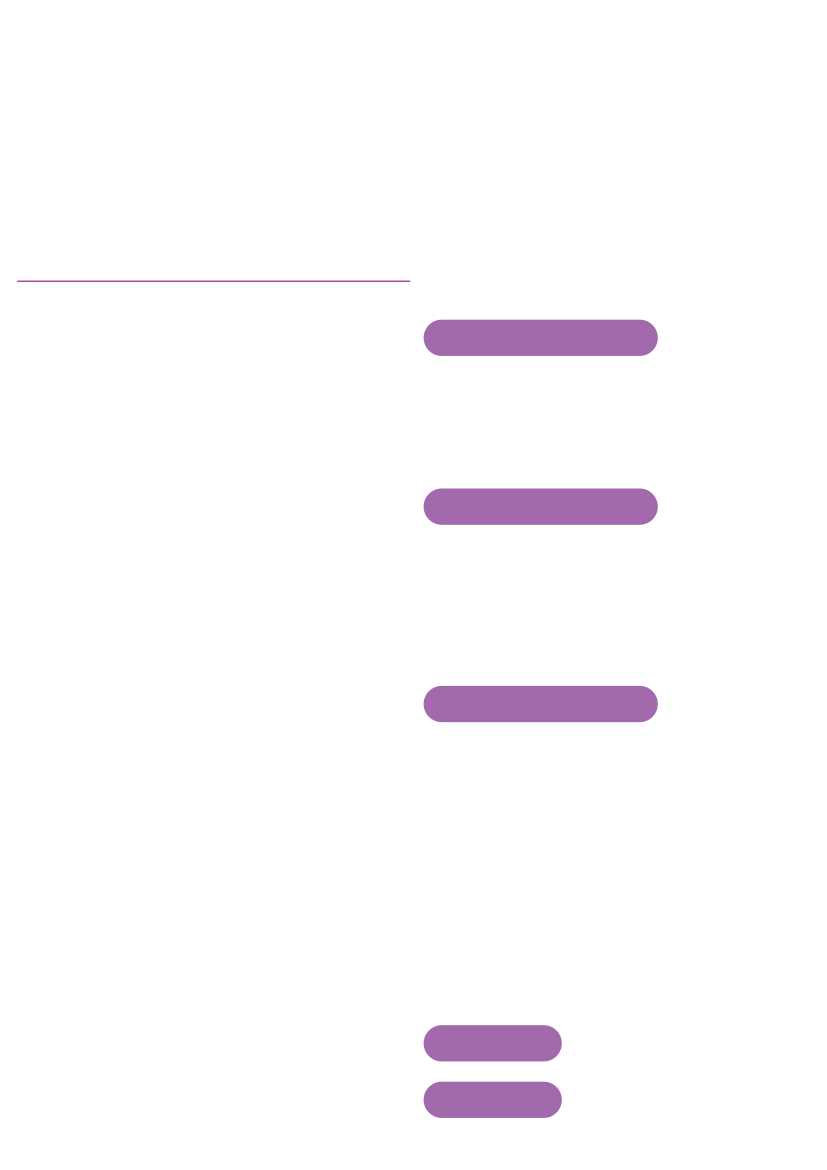 โรงเรียนบ้านเด็กดีวิทยาคม จังหวัดประจวบคีรีขันธ์
สำนักงานเขตพื้นที่การศึกษาประถมศึกษาประจวบคีรีขันธ์ เขต 1
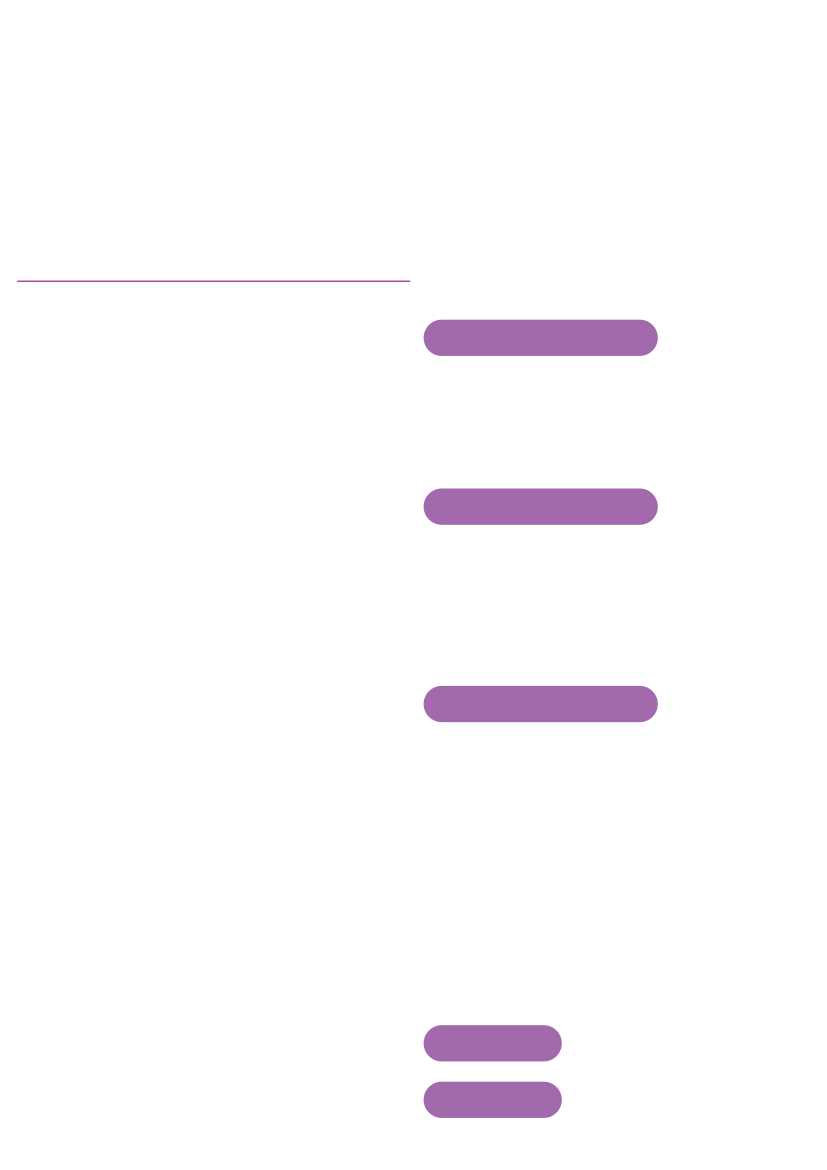 ขั้นที่ 1 ขั้นดึงความรู้เดิม
เวลา 10 นาที
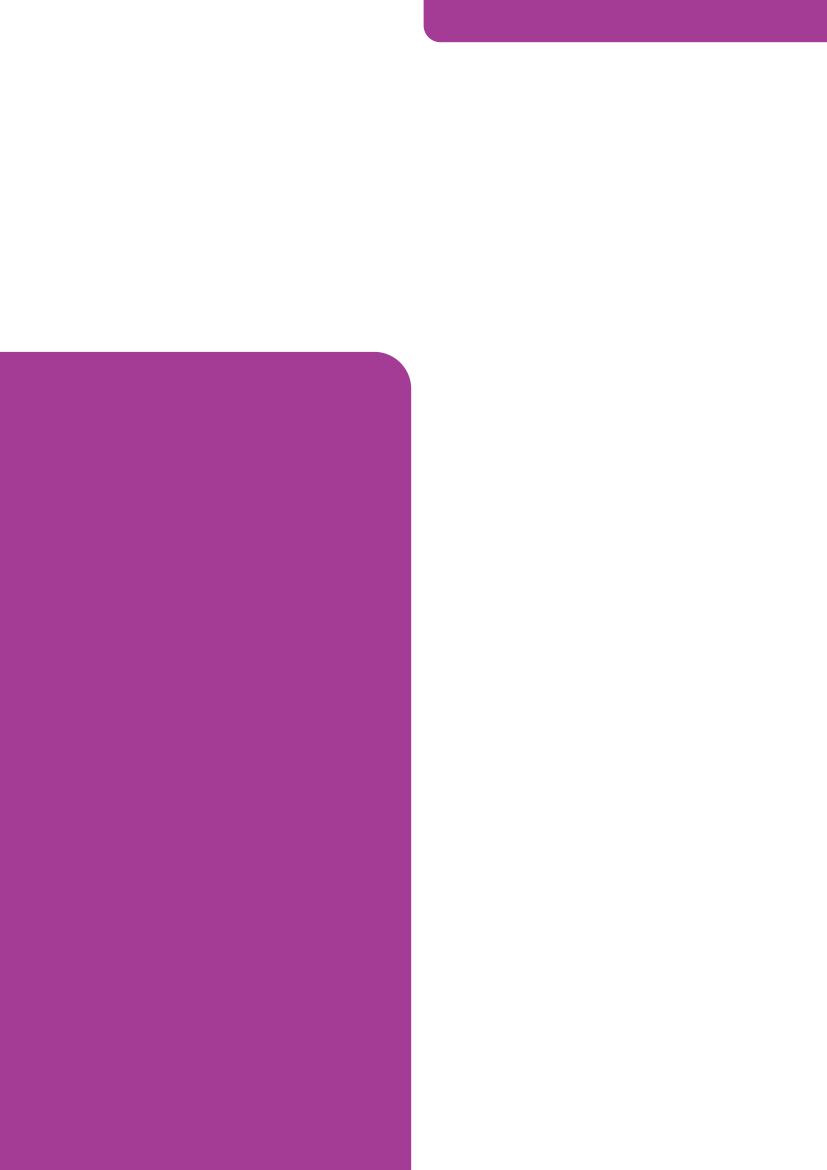 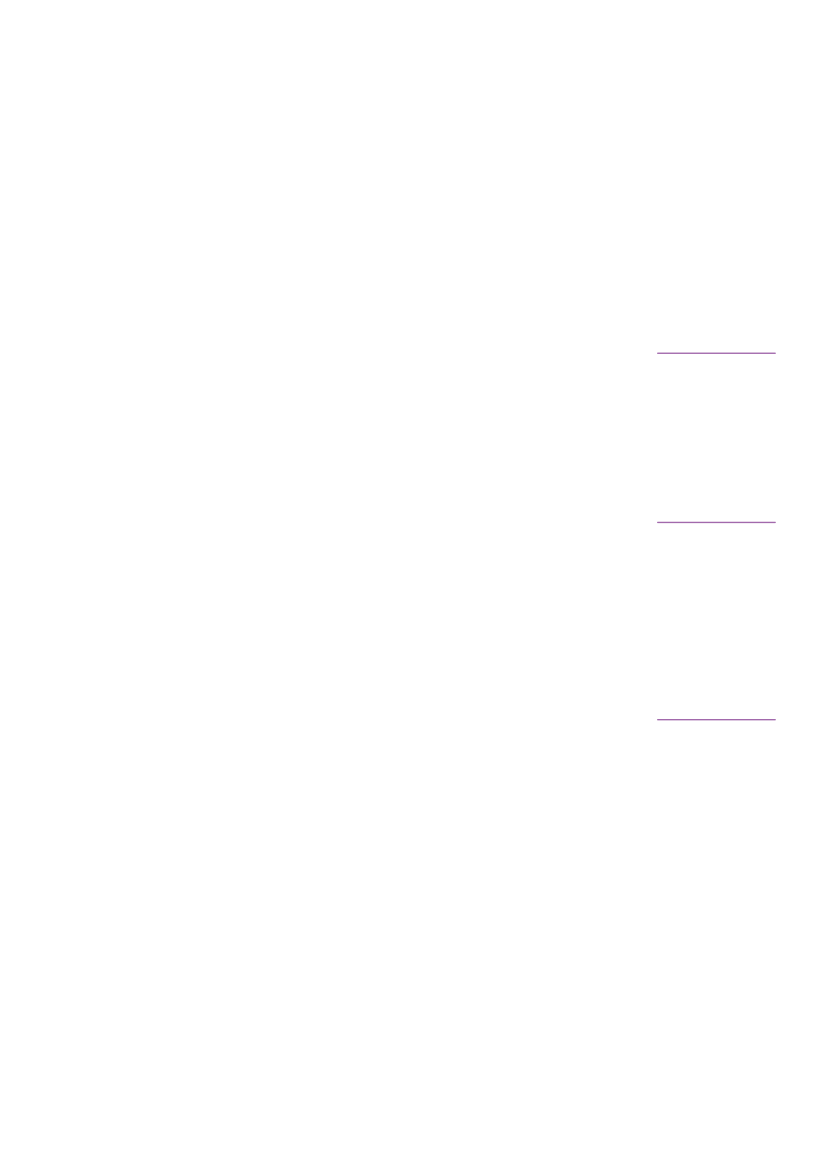 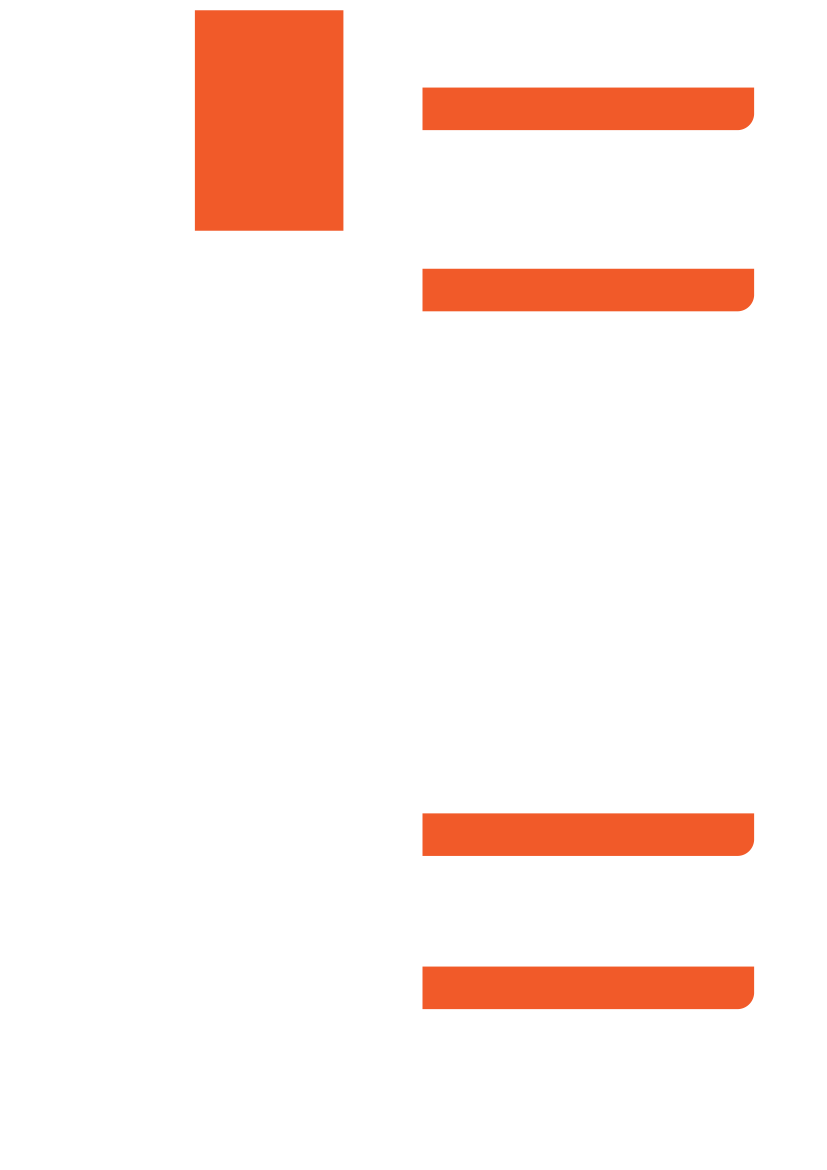 นักเรียนดูภาพประกอบจากหนังสือเรียน
รายวิชาพื้นฐาน ภาษาไทย ชุดภาษาเพื่อชีวิต
วรรณคดีลํานํา ชั้นประถมศึกษาปที่ 3 บทที่ 1
เรื่องกระตายไมตื่นตูม โดยรวมกันอภิปราย
แสดงความคิดเห็นจากภาพ
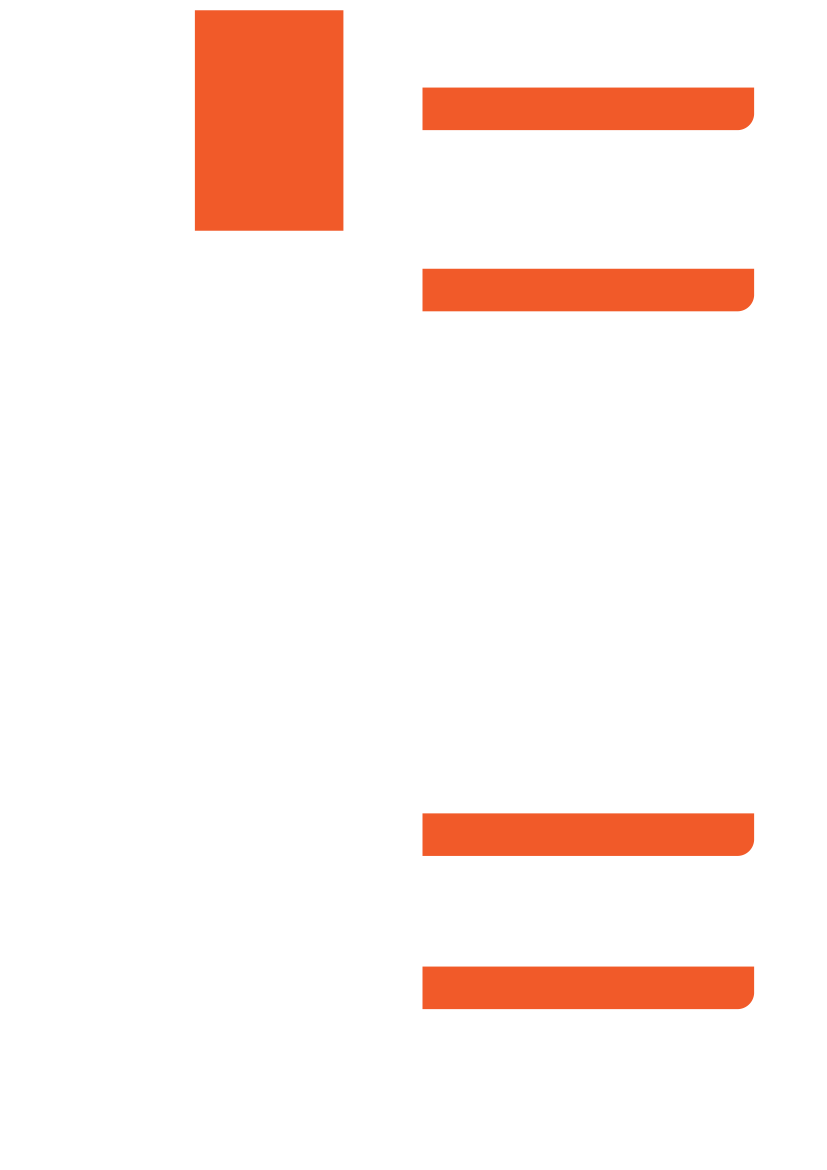 แผนการจัดการเรียนรู้
รายวิชาภาษาไทย รหัสวิชา ท13101
หน่วยการเรียนรู้ที่ 1
เรื่อง กระต่ายไม่ตื่นตูม เวลา 40 ชั่วโมง
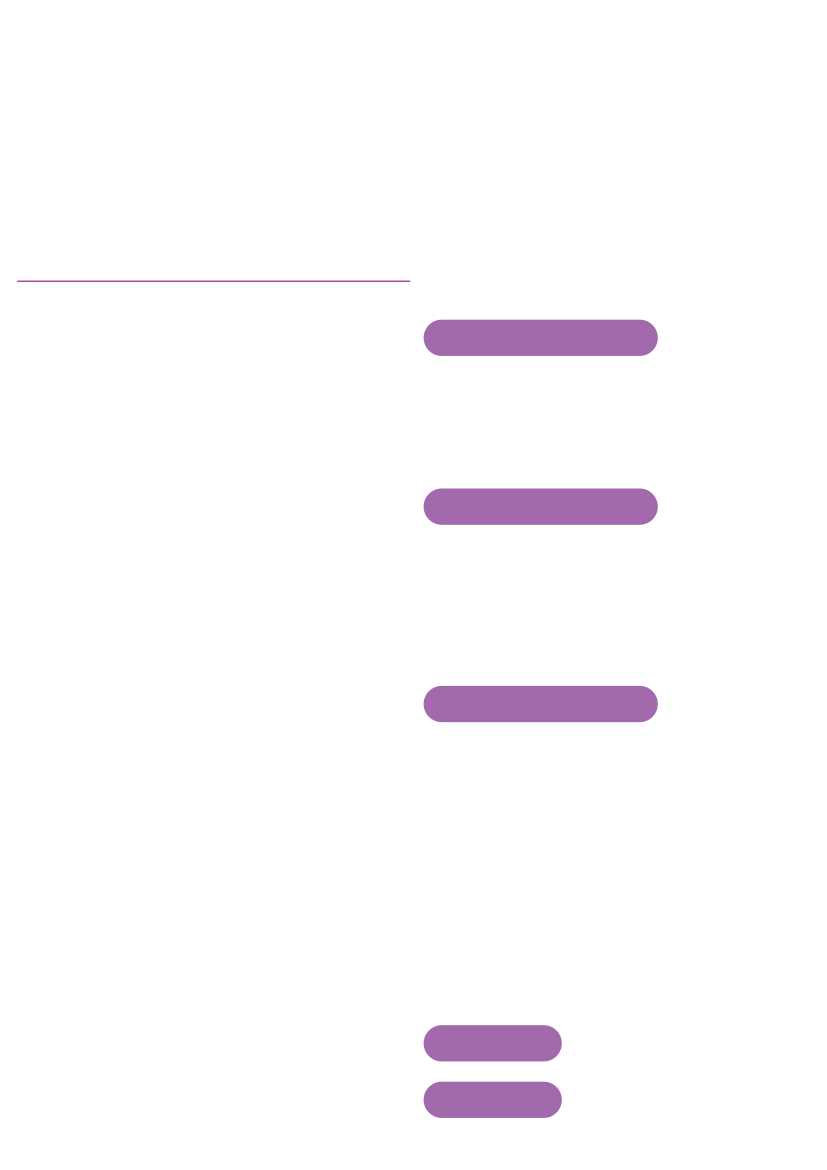 ขั้นที่ 2 ขั้นเติมความรู้ใหม่
เวลา 40 นาที
แผนการจัดการเรียนรู้ที่ 1
เรื่อง การอ่านออกเสียงบทเรียน เวลา 2 ชั่วโมง
สอนวันที่ 14 กรกฎาคม 2564
ภาคเรียนที่ 1 ปีการศึกษา 2564
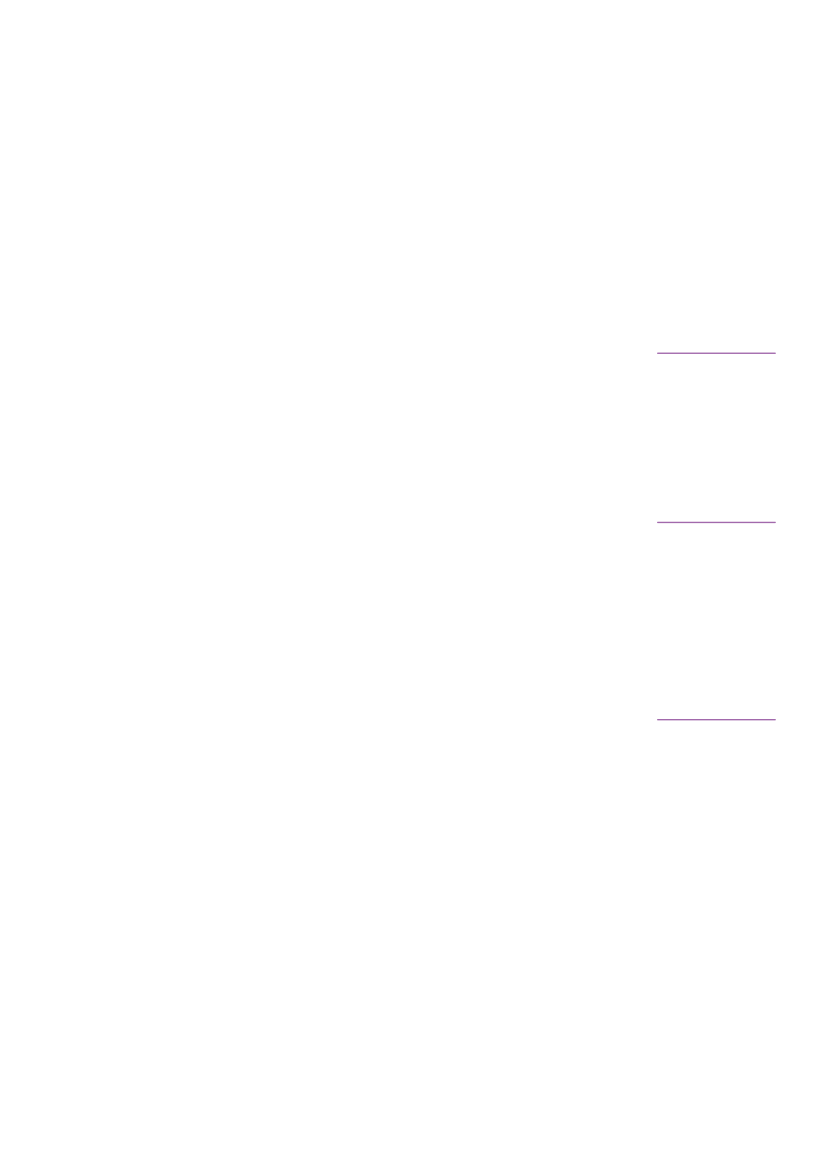 นักเรียนอานออกเสียงเนื้อเรื่อง กระตายไมตื่นตูม
สลับกันทีละแถวจากหนังสือเรียนรายวิชาพื้นฐาน 
ภาษาไทย ชุดภาษาเพื่อชีวิต วรรณคดีลํานํา
ชั้นประถมศึกษาปที่ 3 คนละ 2 – 3 บรรทัด
จากนั้นให้นักเรียนทําเสียงและท่าทางเลียนแบบ
สัตวชนิดตางๆ ในเนื้อเรื่อง กระตายตื่นตูม
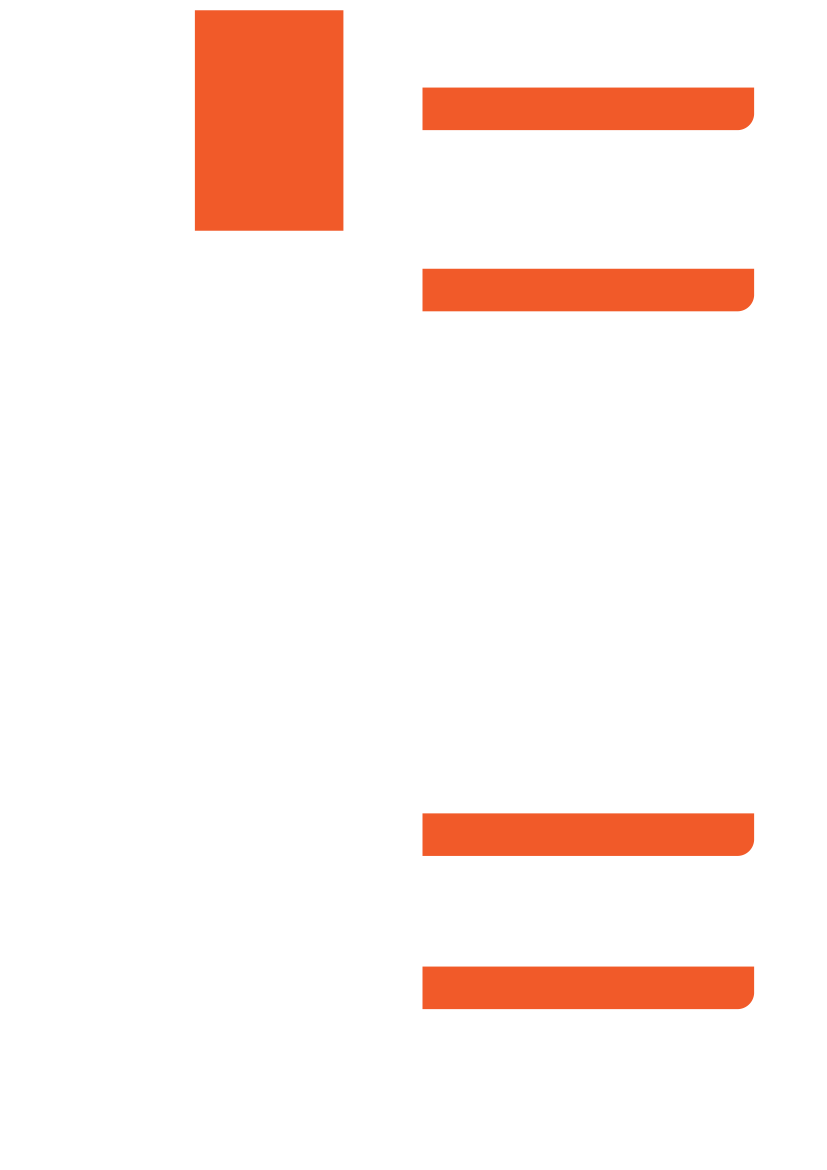 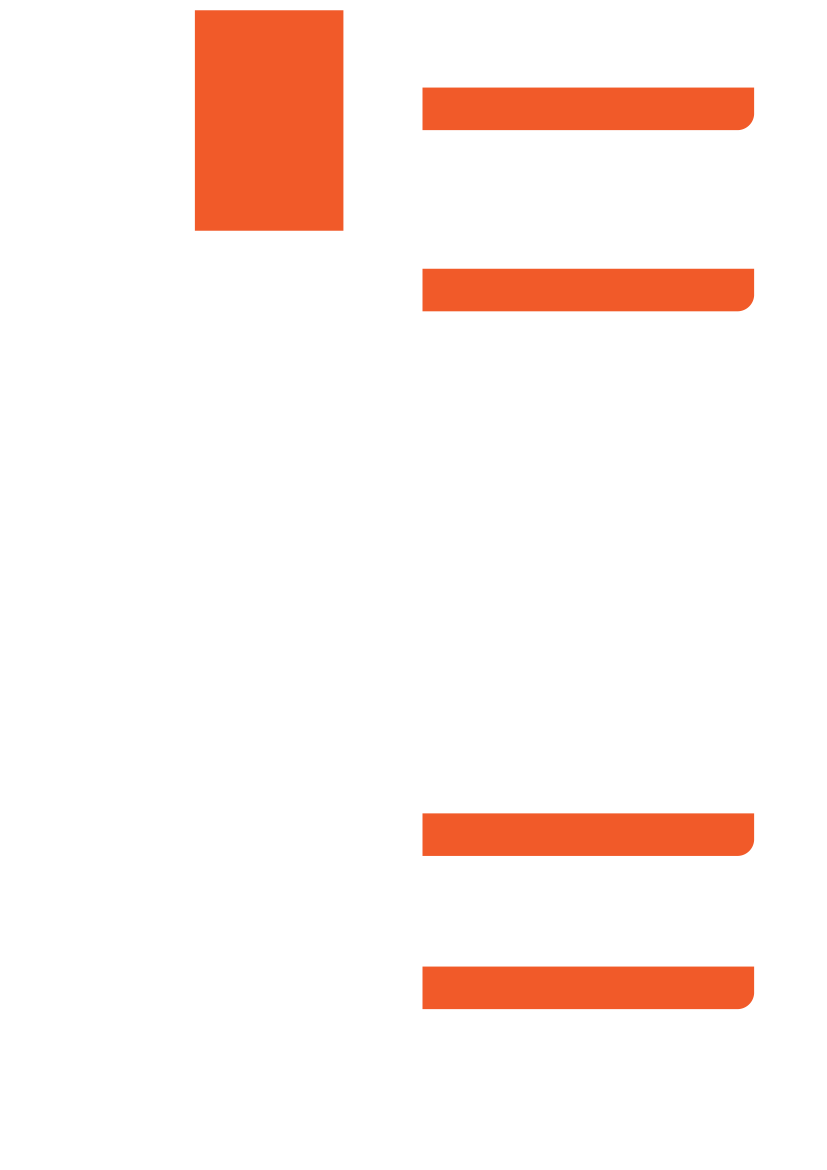 มาตรฐานการเรียนรู้/ตัวชี้วัด
มาตรฐาน ท 1.1
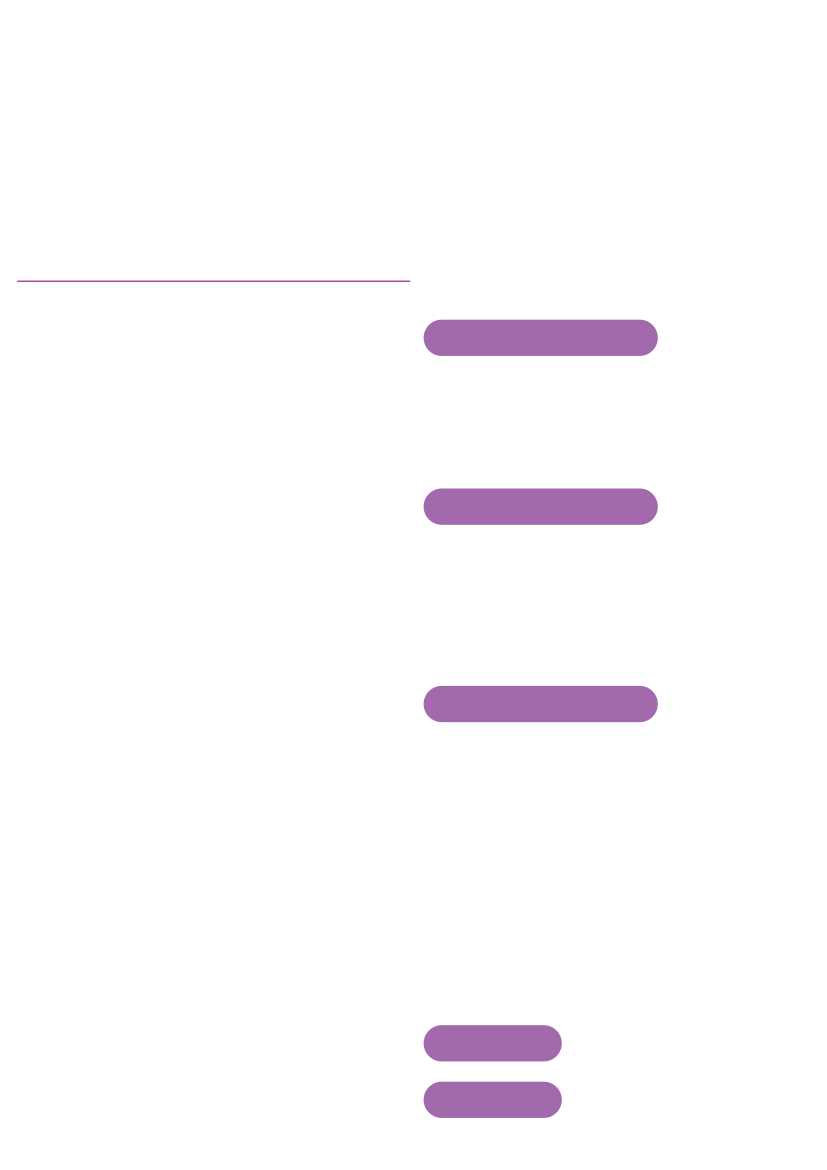 ขั้นที่ 3 ขั้นสรุป
เวลา 10 นาที
ใช้กระบวนการอ่านสร้างความรู้และ
ความคิดเพื่อนำไปใช้ตัดสินใจ แก้ปัญหา
ในการดำเนินชีวิตและมีนิสัยรักการอ่าน
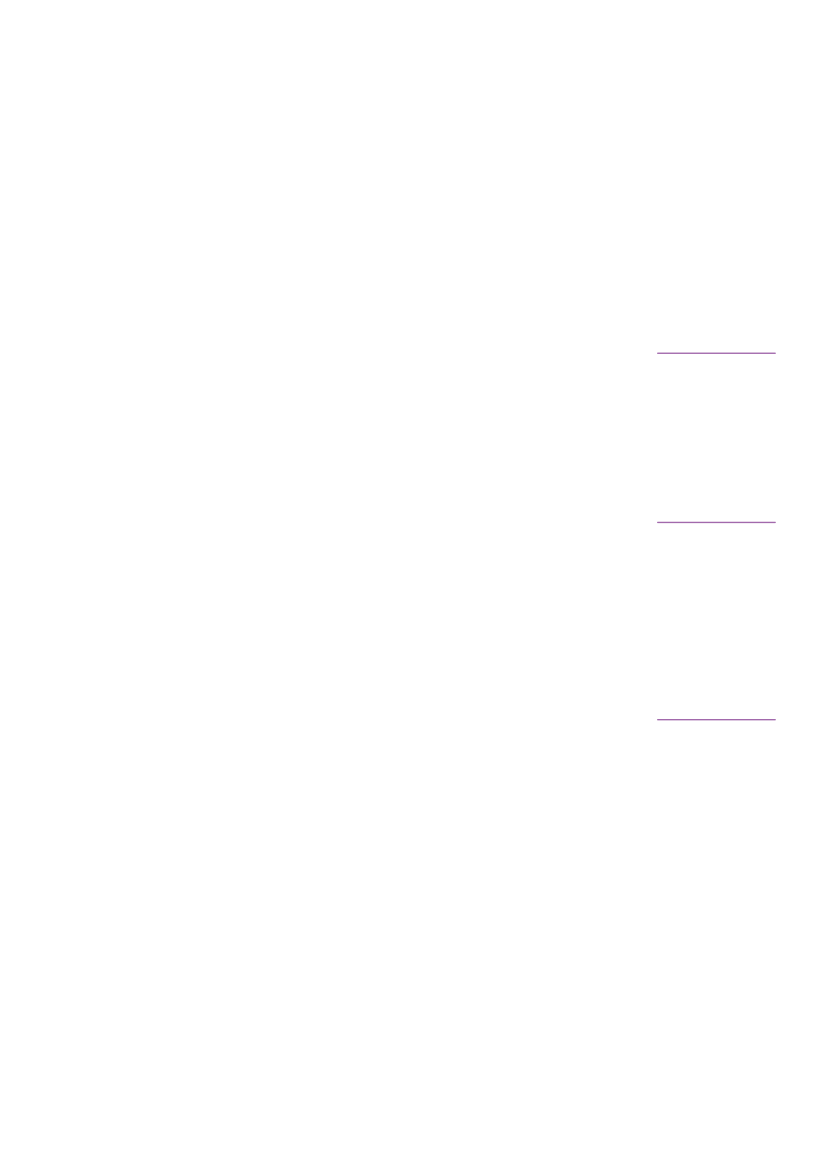 ครูและนักเรียนรวมกันสรุปบทเรียนเรื่อง
กระต่ายไมตื่นตูม และแสดงความคิดเห็นเกี่ยว
กับขอคิดที่ได้
ตัวชี้วัดที่
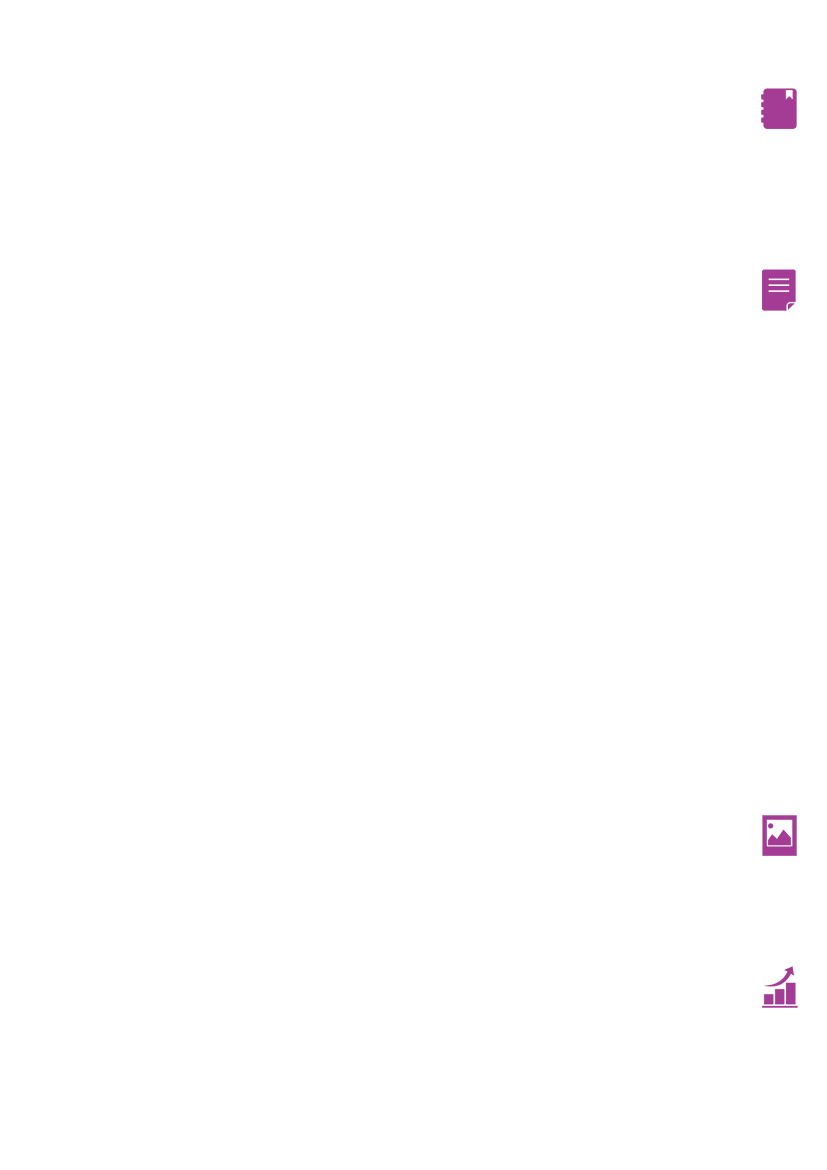 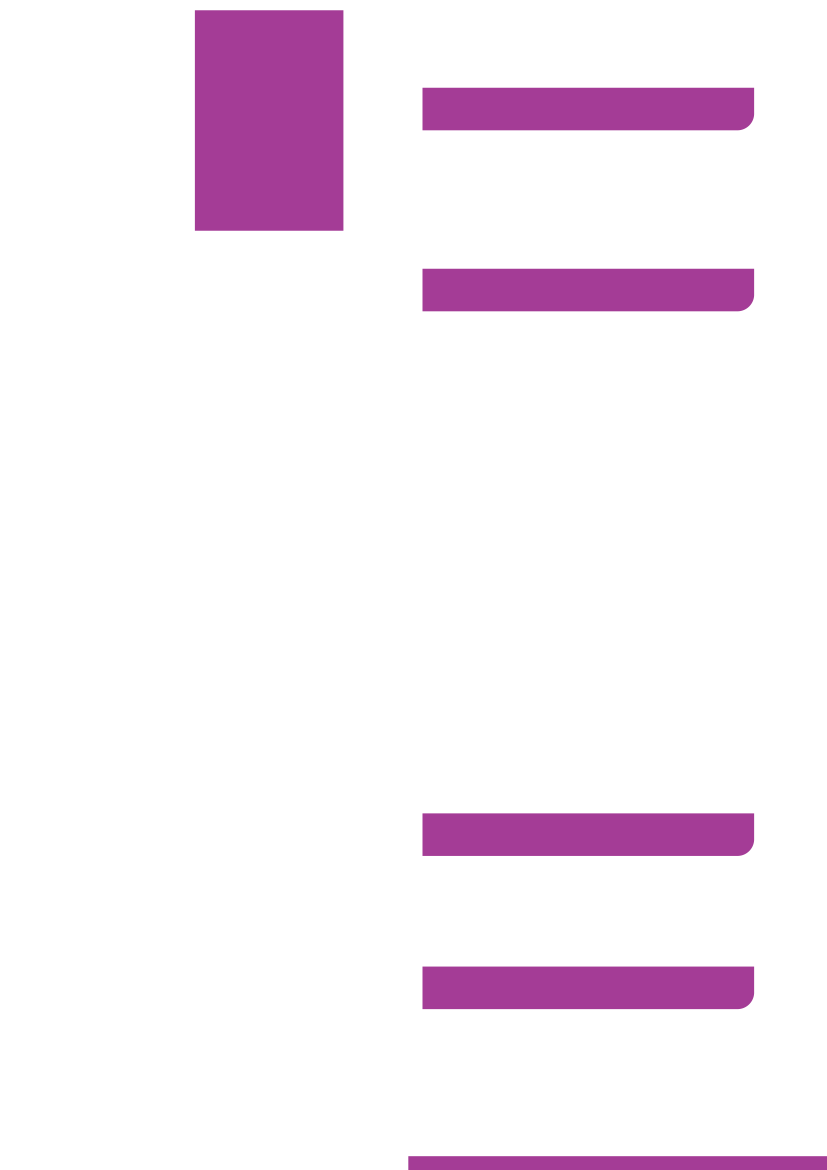 สื่อ/แหล่งการเรียนรู้
ป.3/1   อ่านออกเสียงคำ ข้อความ
         เรื่องสั้นๆ ได้ถูกต้อง คล่องแคล่ว
ป.3/3  ตั้งคำถามและตอบคำถามเชิงเหตุผล
         เกี่ยวกับเรื่องที่อ่าน
หนังสือเรียนรายวิชาพื้นฐาน ภาษาไทย 
ชุด ภาษาเพื่อชีวิต วรรณคดีลํานํา
ใบงานเรื่อง กระต่ายตื่นตูม
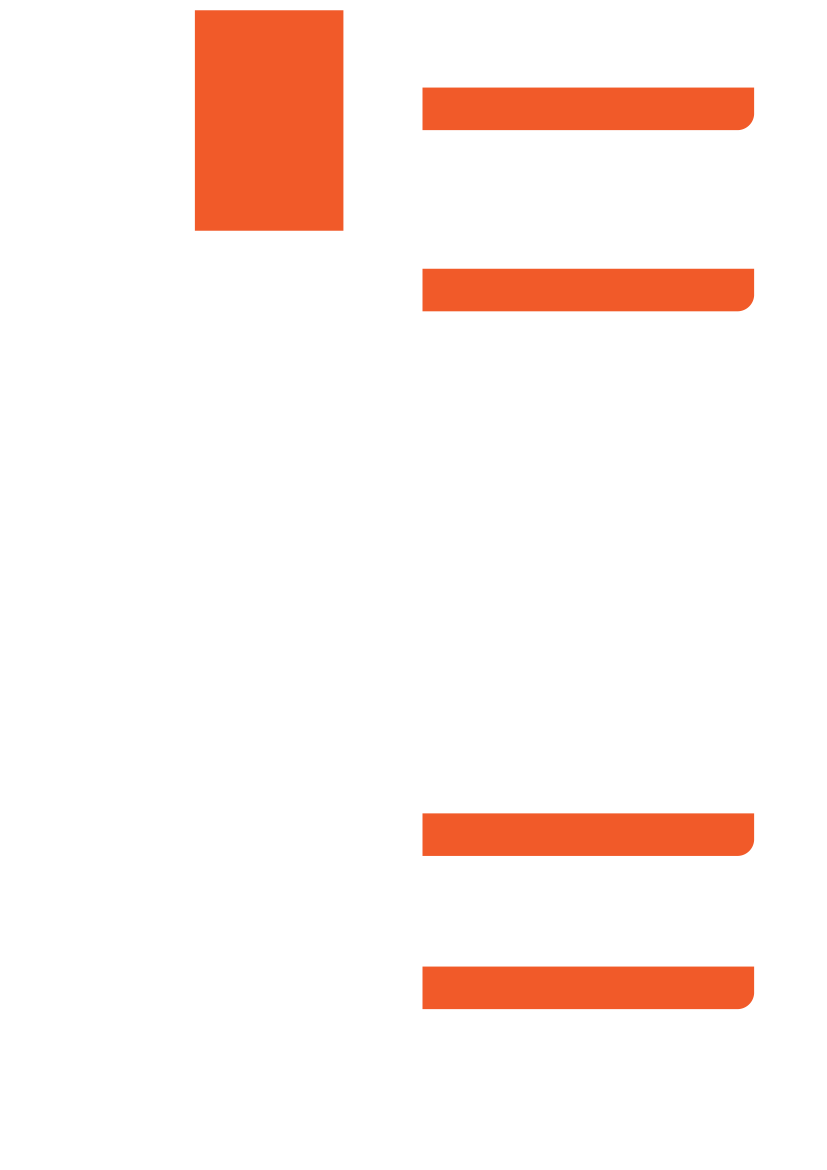 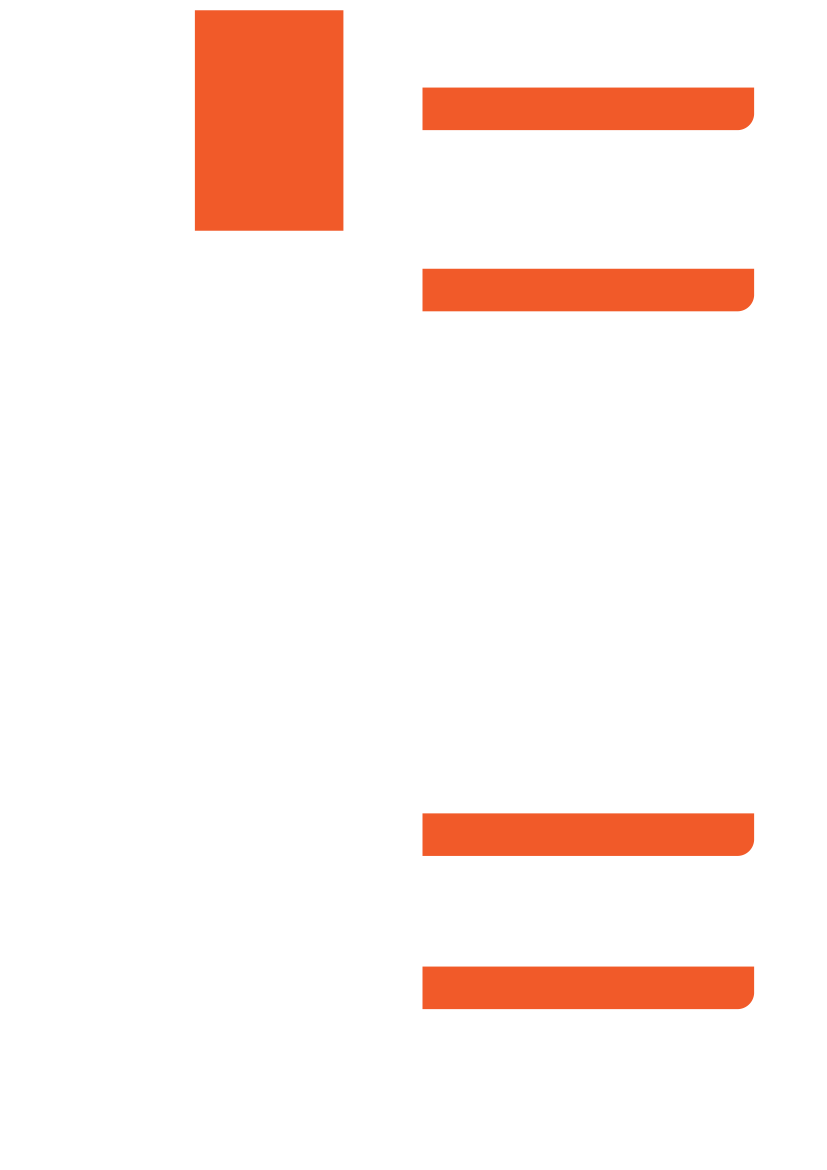 จุดประสงค์การเรียนรู้  K P A
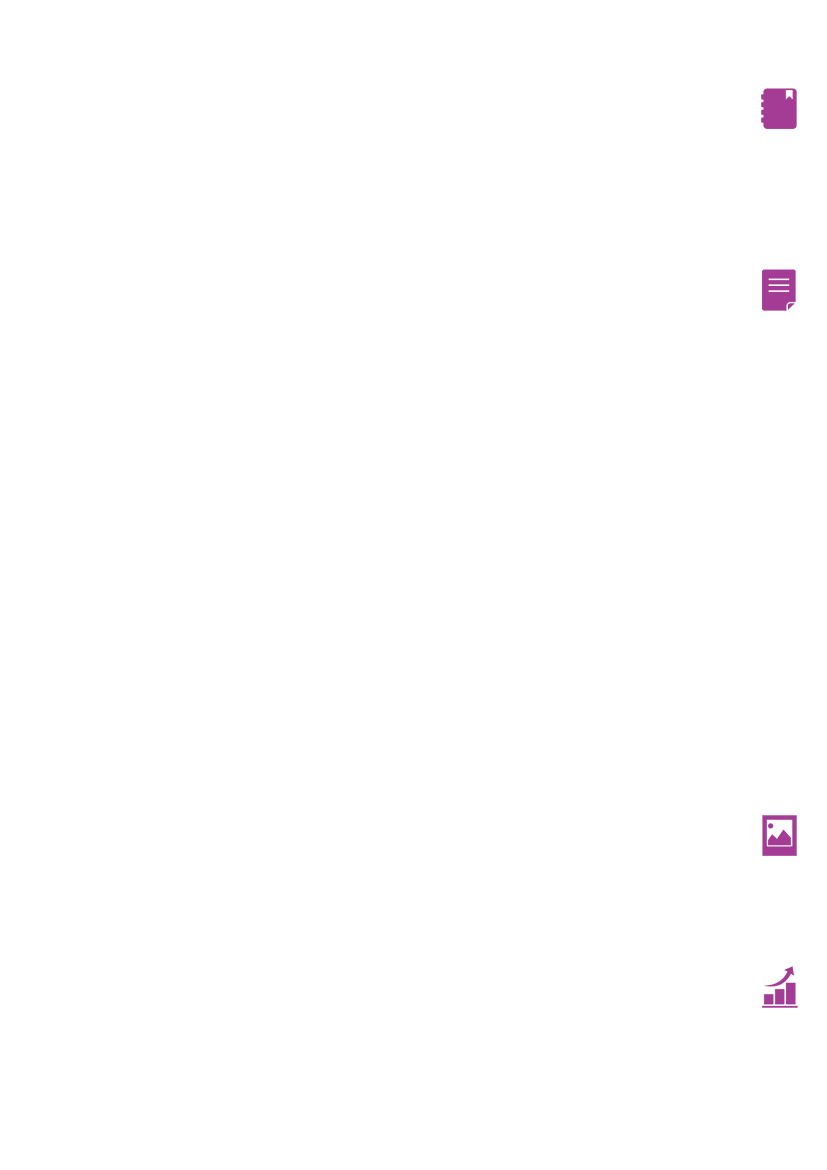 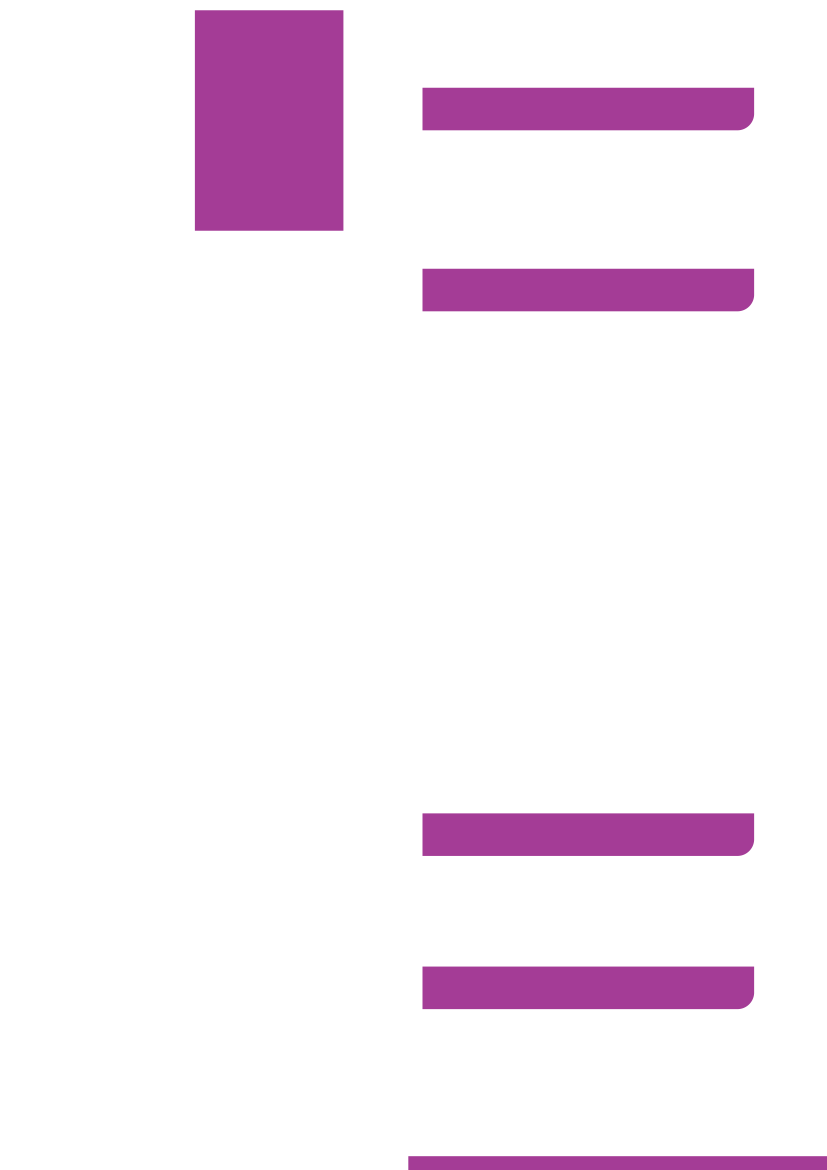 การวัดและการประเมินผล
1. นักเรียนสามารถบอกหลักการอานออกเสียง
   บทเรียนได้ (K)
2. นักเรียนสามารถตอบคําถามจากเรื่องกระต่าย
   ไม่ตื่นตูมได้ (P)
3. นักเรียนมีวินัย ใฝ่เรียนรู้ มุ่งมั่นในการทํางาน 
   และรักความเป็นไทย (A)
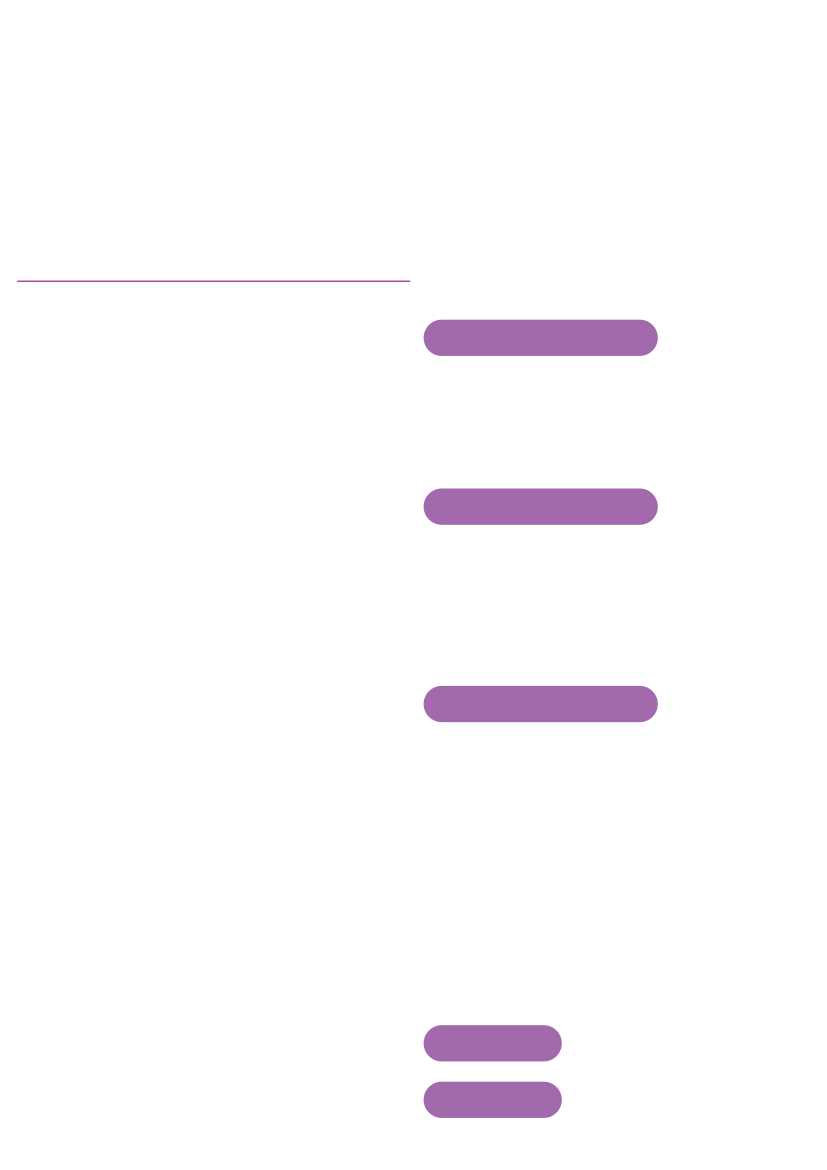 เครื่องมือที่ใช้
1. หนังสือเรียน วรรณคดีลำนำ
2. ใบงานเรื่องกระต่ายตื่นตูม
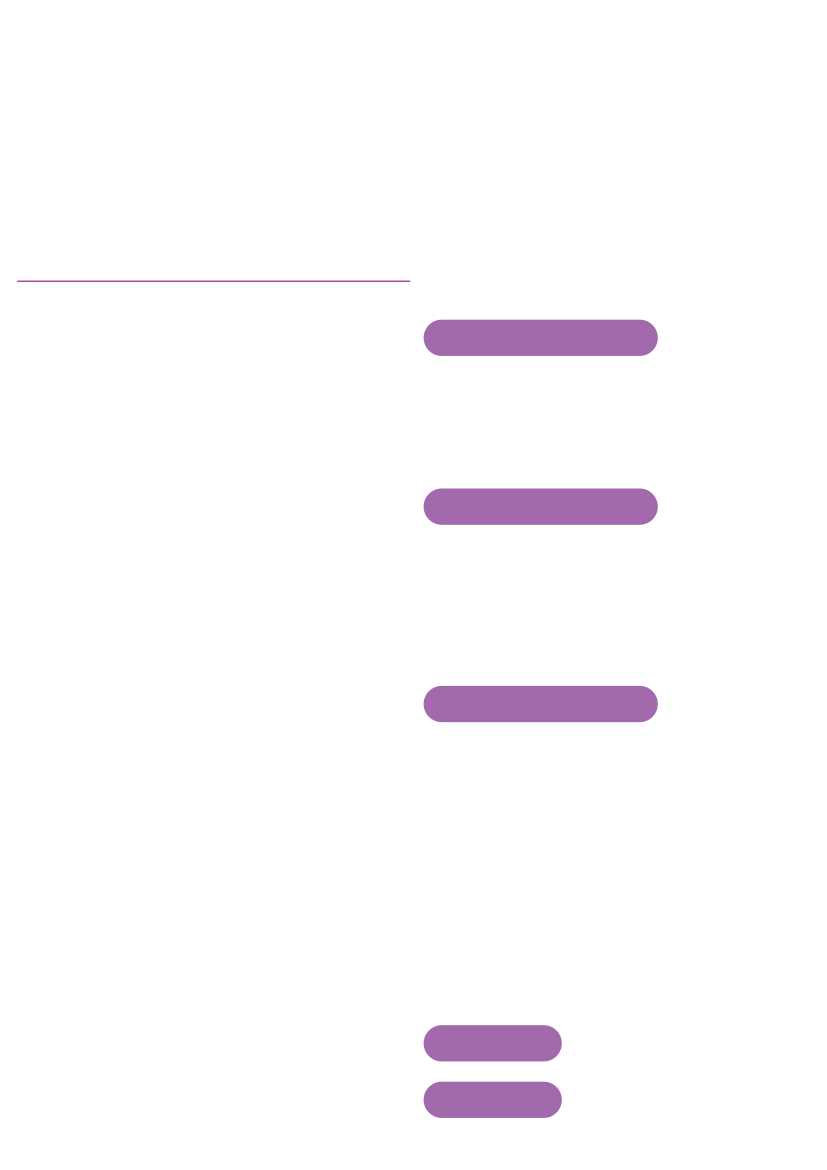 1. ตรวจใบงาน
2. สังเกตุพฤติกรรม
วิธีการวัด
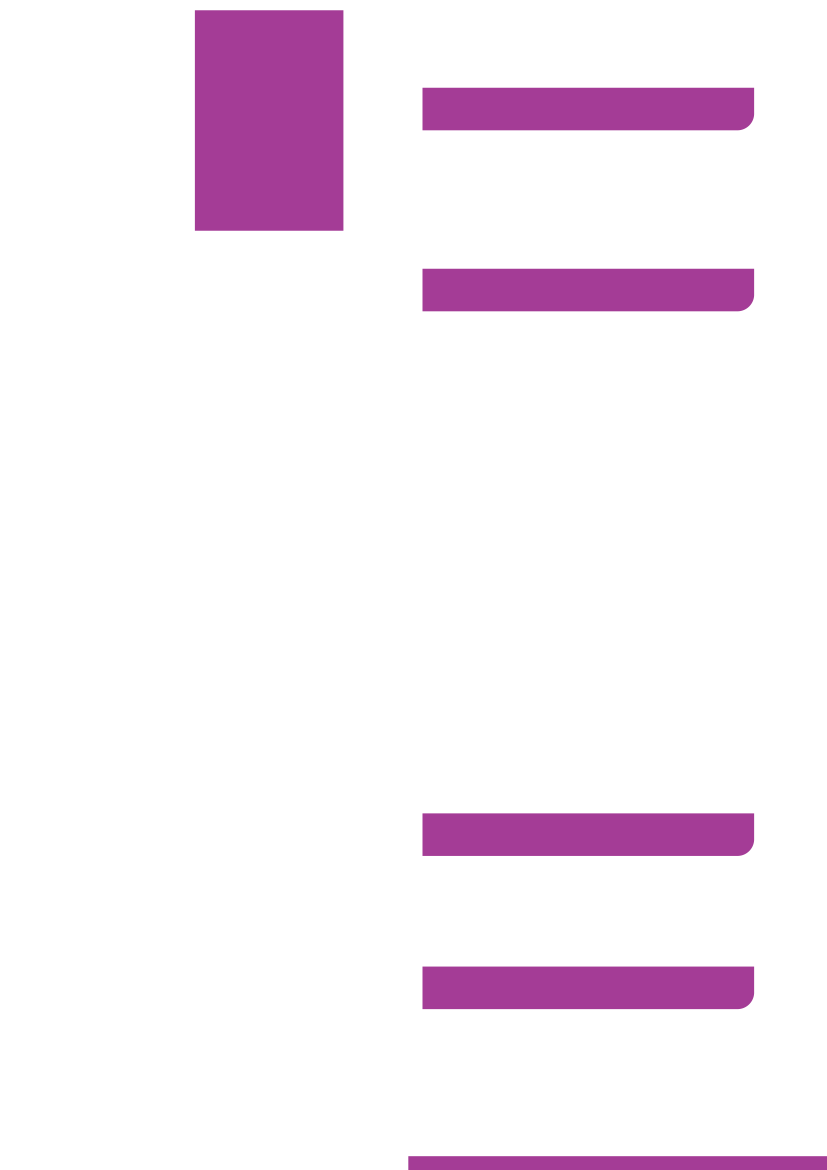